“Big Idea” Question
Intro
Review Concepts
Check-In Questions
Teacher Demo
Vocabulary
Student-Friendly Definition
Examples & Non-Examples
Morphological Word Parts
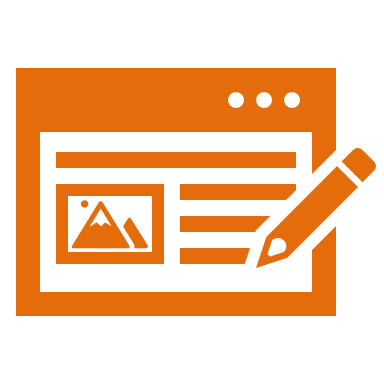 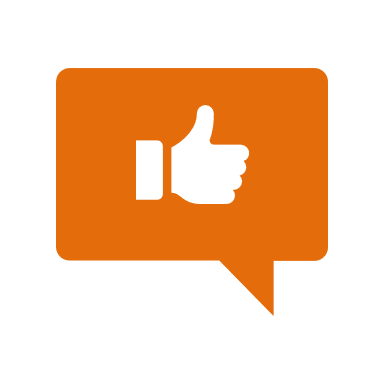 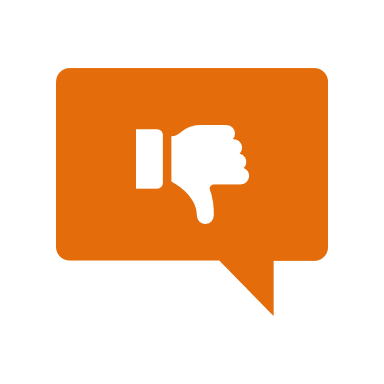 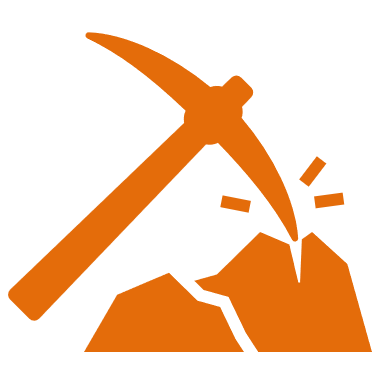 Simulation/Activity
[Speaker Notes: OK everyone, get ready for our next lesson.  Just as a reminder, these are the different components that our lesson may include, and you’ll see these icons in the top left corner of each slide so that you can follow along more easily!]
Intro
Acids
H+
H+
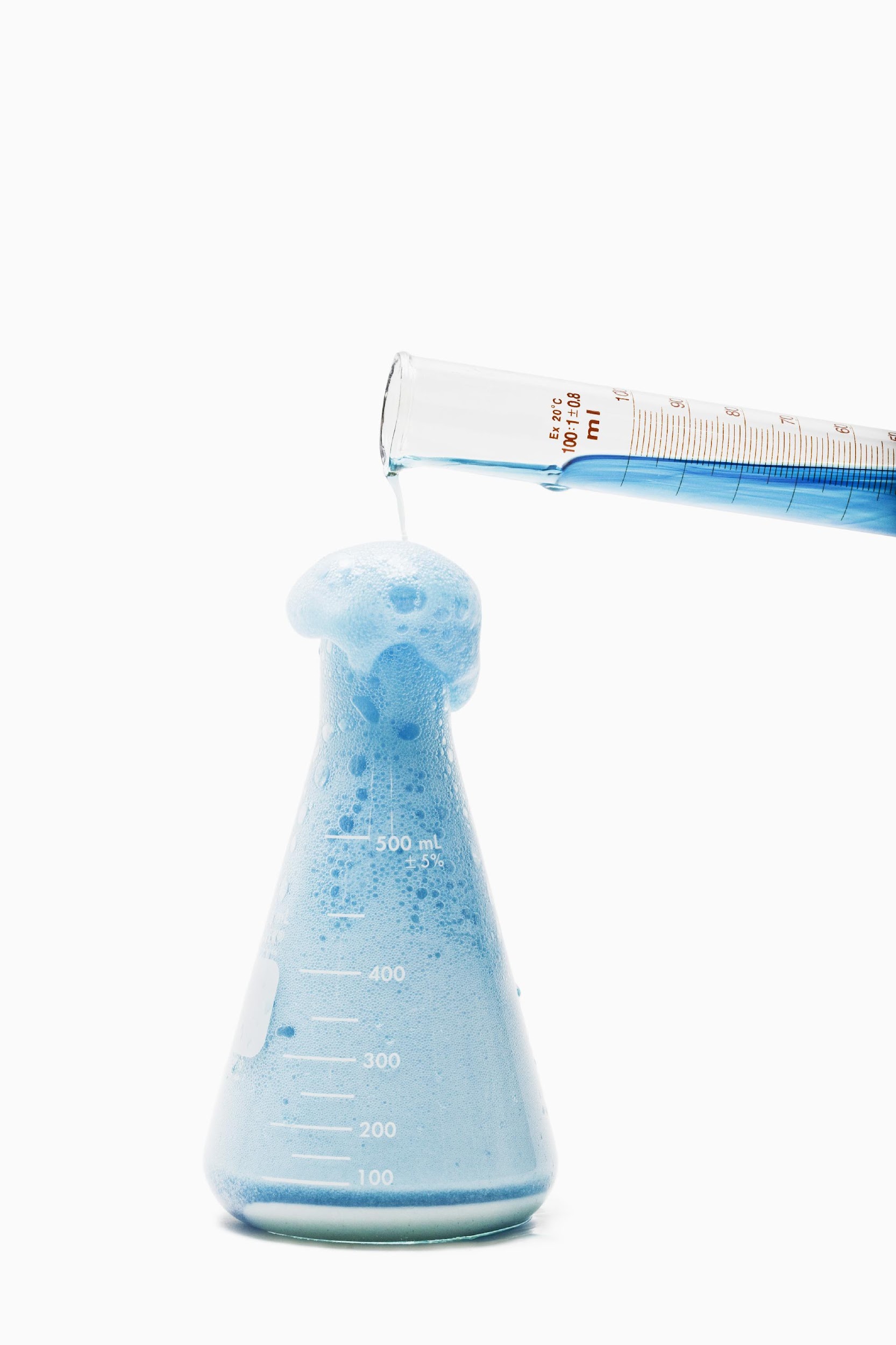 H+
H+
H+
H+
H+
H+
H+
H+
H+
H+
H+
H+
H+
H+
H+
H+
H+
H+
H+
H+
H+
H+
H+
H+
H+
H+
H+
H+
H+
H+
H+
H+
H+
H+
[Speaker Notes: Today we will learn about acids]
Big Question: How do the pH of materials affect your everyday life? How are compounds classified, what is pH, and how can the pH of different substances be tested?
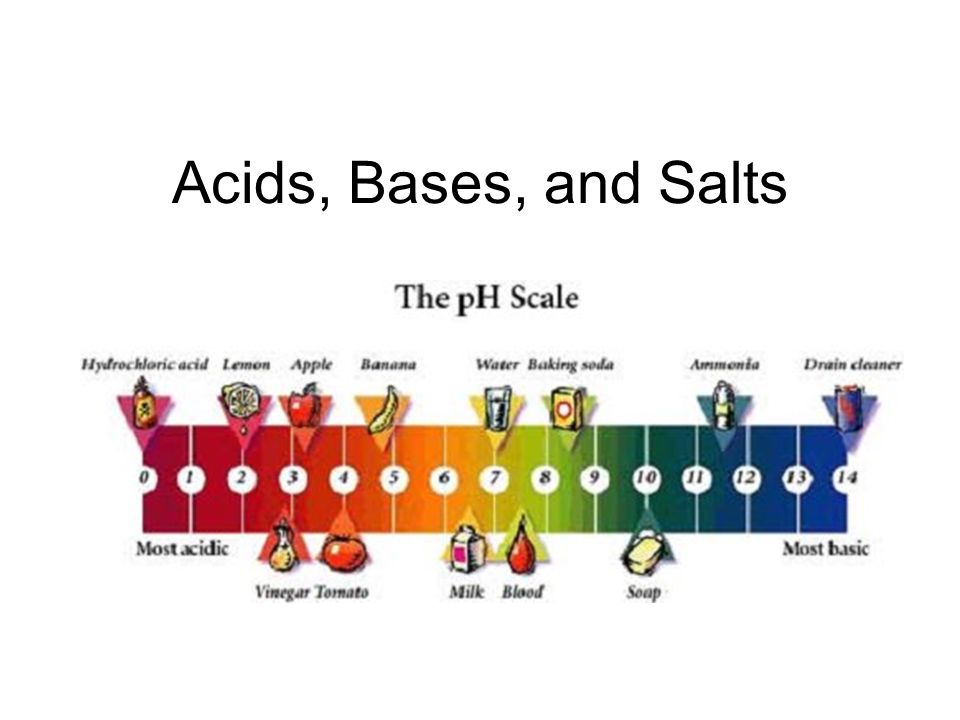 [Speaker Notes: Our “big question” is: How do the pH of materials affect your everyday life? How are compounds classified, what is pH, and how can the pH of different substances be tested?  

[Pause and illicit predictions from students.]

I love all these thoughtful scientific hypotheses!  Be sure to keep this question and your predictions in mind as we move through these next few lessons, and we’ll continue to revisit it.

Feedback: It is important to encourage students to make their own predictions about what will happen, this is an important step in helping them to understand the content.]
Demonstration
Sulfuric Acid and Sugar Demo
TEACHER DIRECTIONS:
Before: Ask students what they already know about compounds/acids. Ask students what they will predict will happen when sulfuric acid is mixed with sugar. 
During: (If you have the materials, this demonstration can be done in school). As you are watching/doing the experiment, describe what is happening as the reaction is taking place. (odor, strength of the acid, etc.). Explain that acids release hydrogen atoms when mixed with water, and sugar has water molecules, which is why sulfuric acids reacts when mixed with it. 
After: Ask students what they noticed (other than what you described) when the sulfuric acid mixed with the sugar. Tell students that in this lesson, they will be learning more about acids.
[Speaker Notes: Let’s do a quick demonstration that will help get our brains ready to think about acids, and how it relates to our big question.

Youtube video - could also do the demonstration yourself in class

Feedback: It is important to give some background information or a related natural phenomena related to the topic of the activity/demonstration. This helps students make connections and is especially important because this demonstration comes before the new vocabulary.]
[Speaker Notes: Before we move on to our new vocabulary term, let’s review some other words & concepts that you already learned and make sure you are firm in your understanding.]
Element: Pure substance containing 
only one type of atom
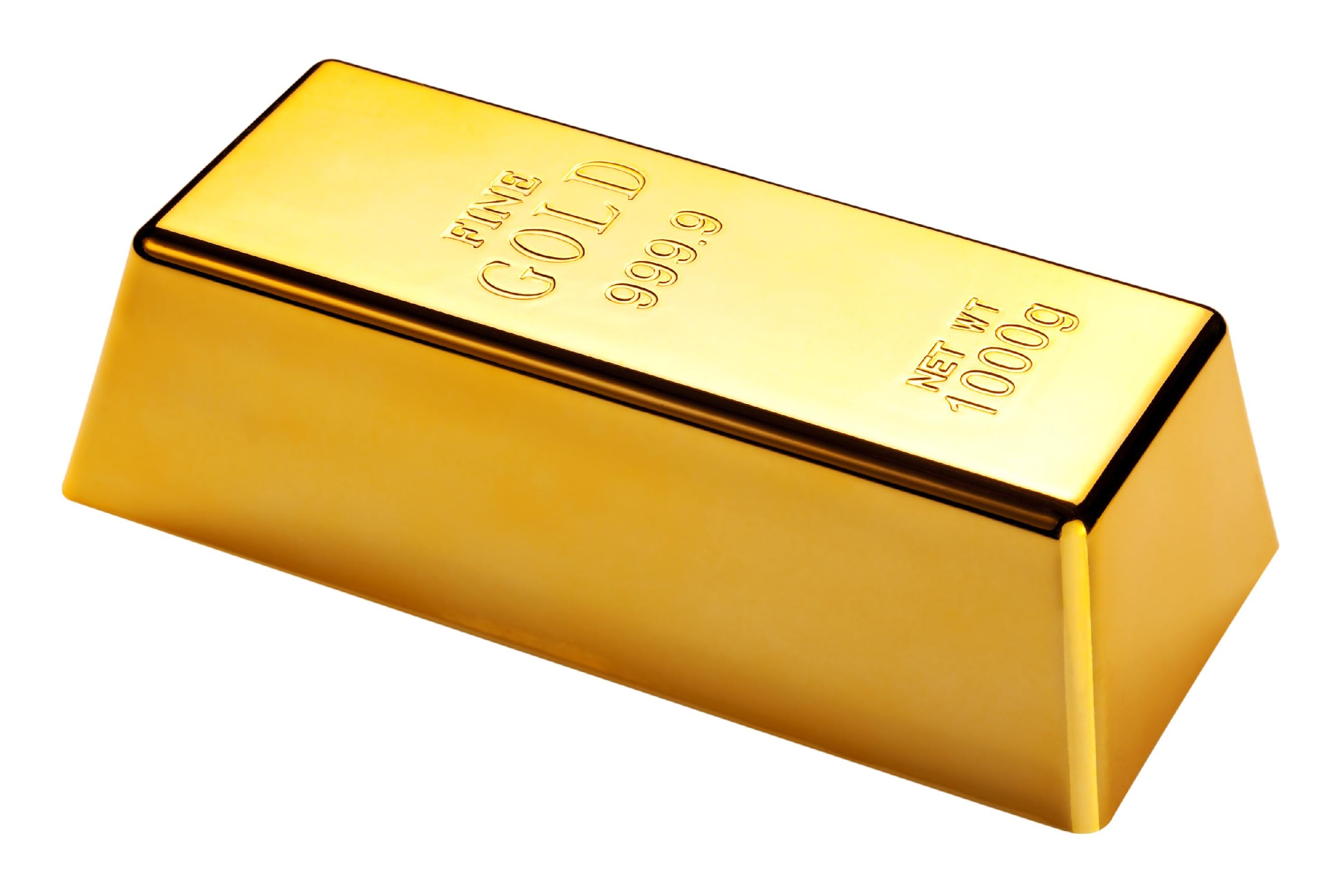 [Speaker Notes: An element is a pure substance containing only 1 type of atom.]
Chemical Symbol
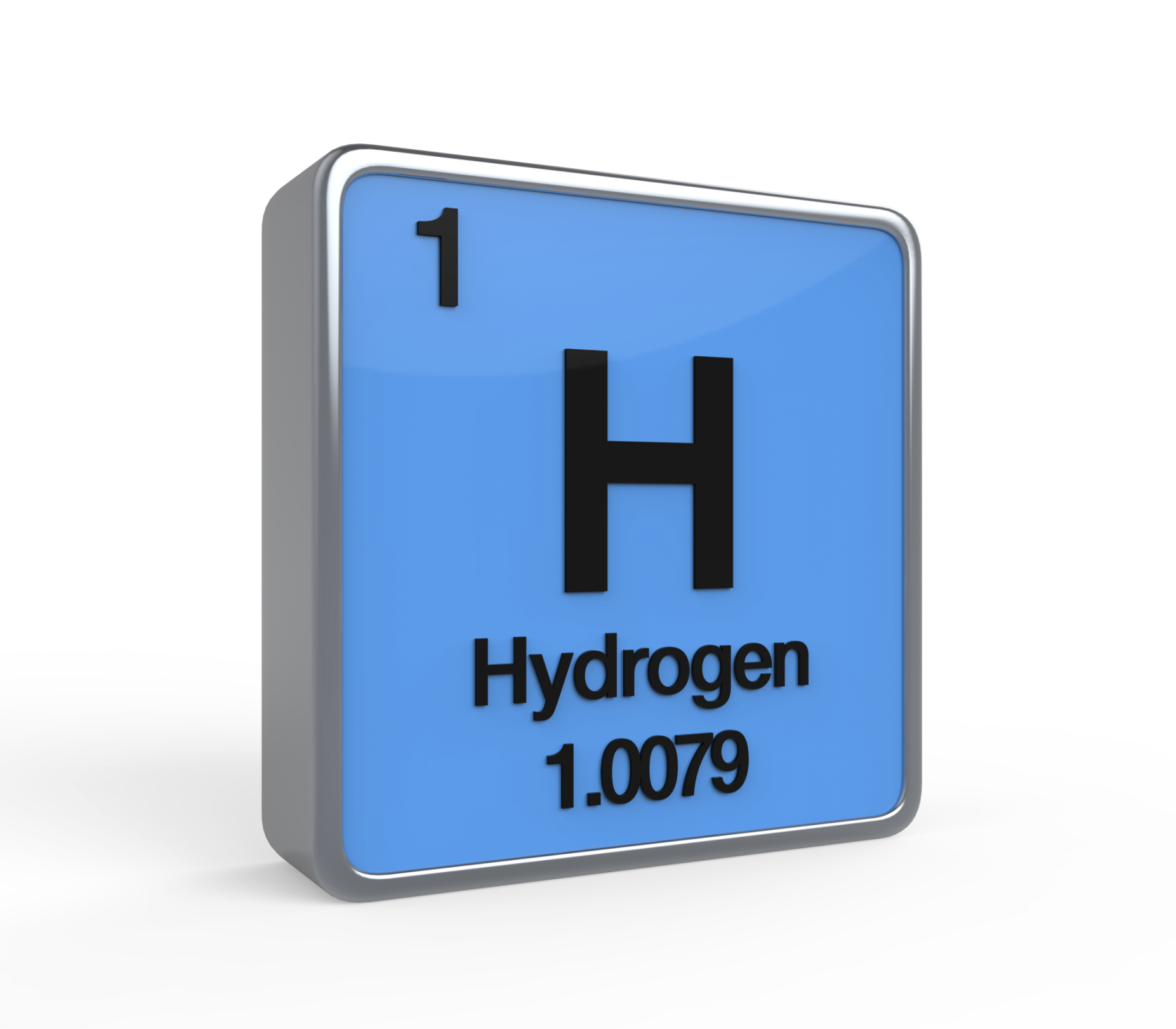 [Speaker Notes: Elements are symbolized by a capital letter, sometimes followed by a lowercase letter, which is called its chemical symbol. For example, the chemical symbol of hydrogen is H.

Feedback: Referring to prior topics that are relevant and on topic helps students make connections to the new content they will be learning and tie it to prior knowledge.]
Compounds: pure substances made of two or more different elements that are chemically bonded (joined).
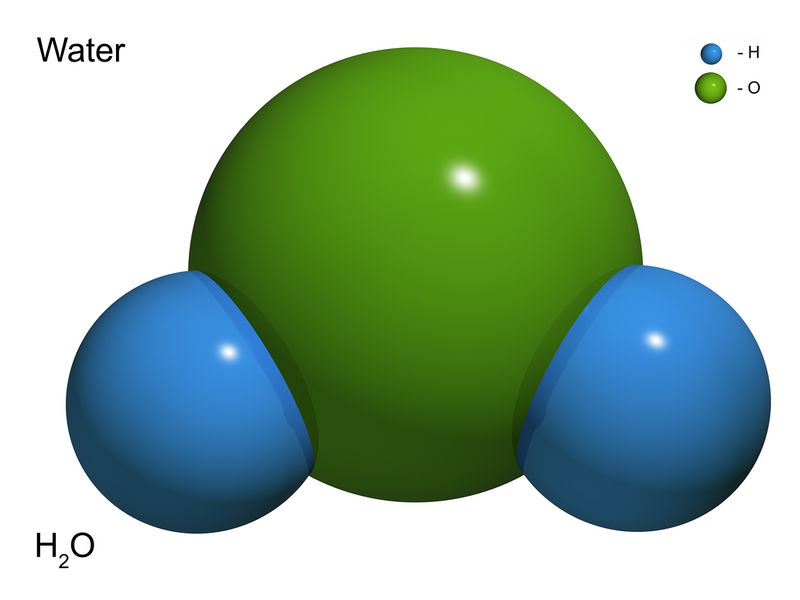 [Speaker Notes: Compounds are pure substances made of two or more different elements that are chemically bonded, or joined.]
Molecule: a particle containing two or more atoms of the same OR different elements
DIFFERENT
SAME
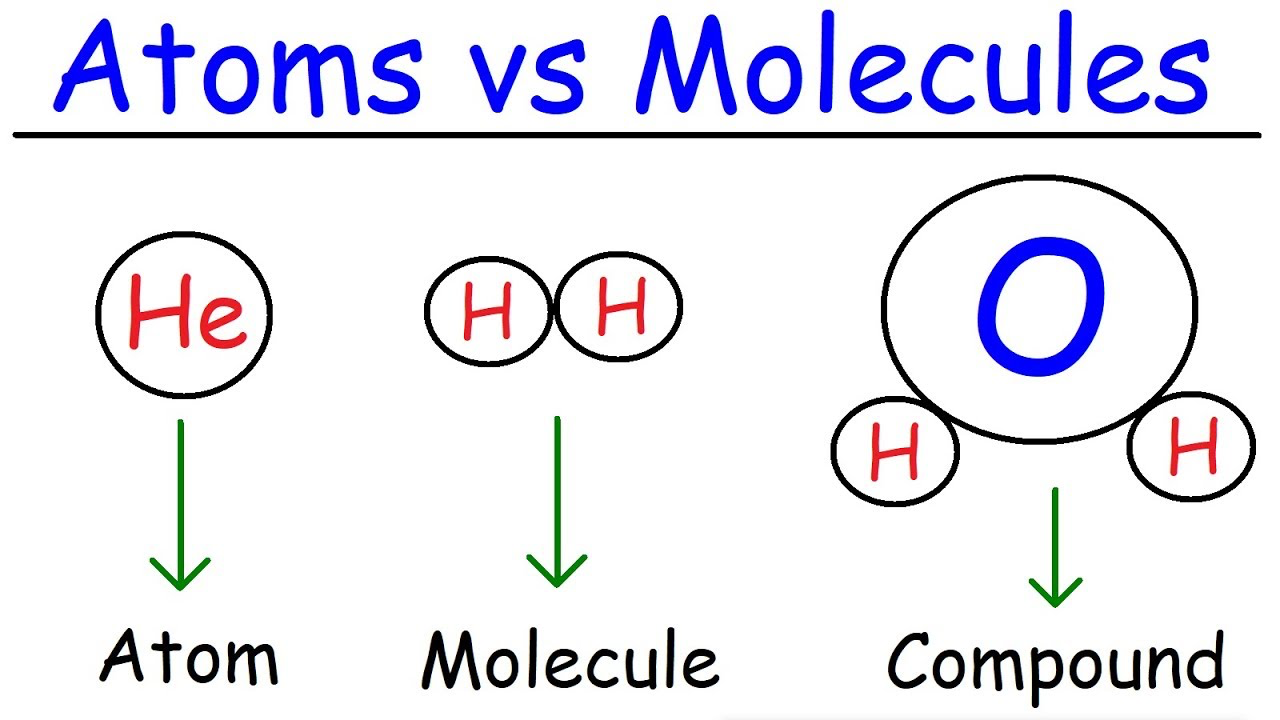 Hydrogen
Oxygen
OR
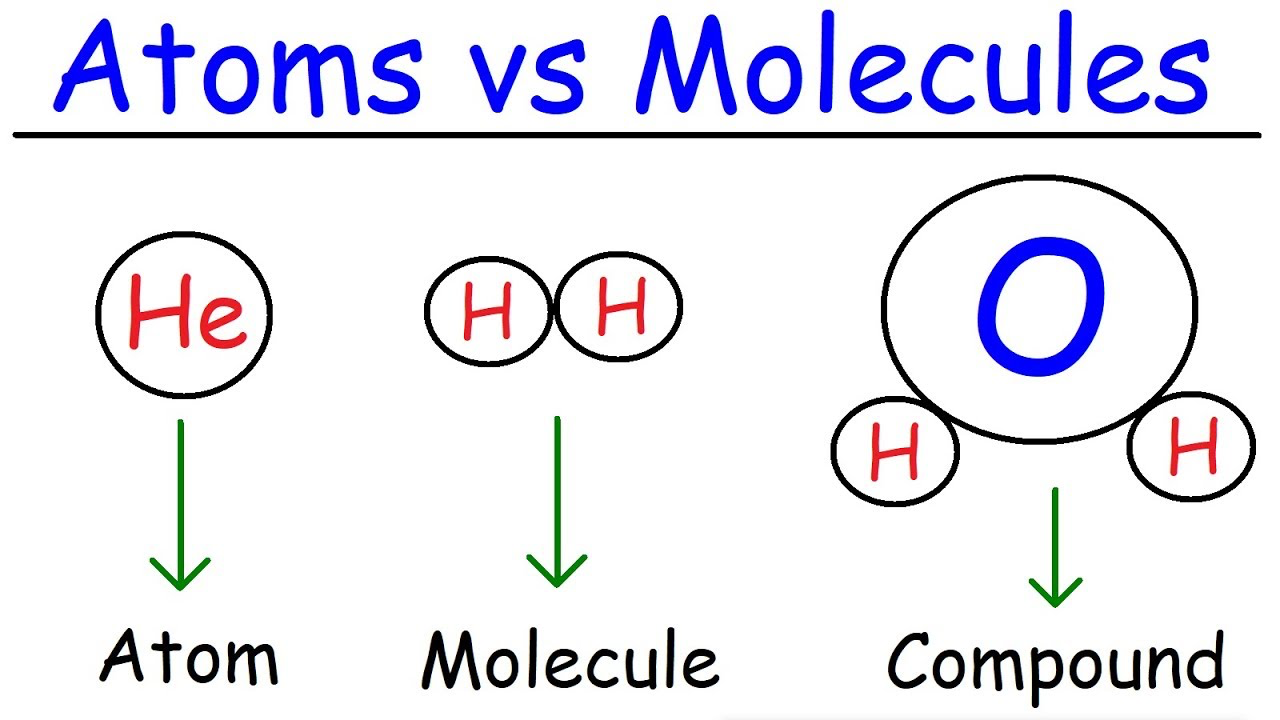 Different
Elements
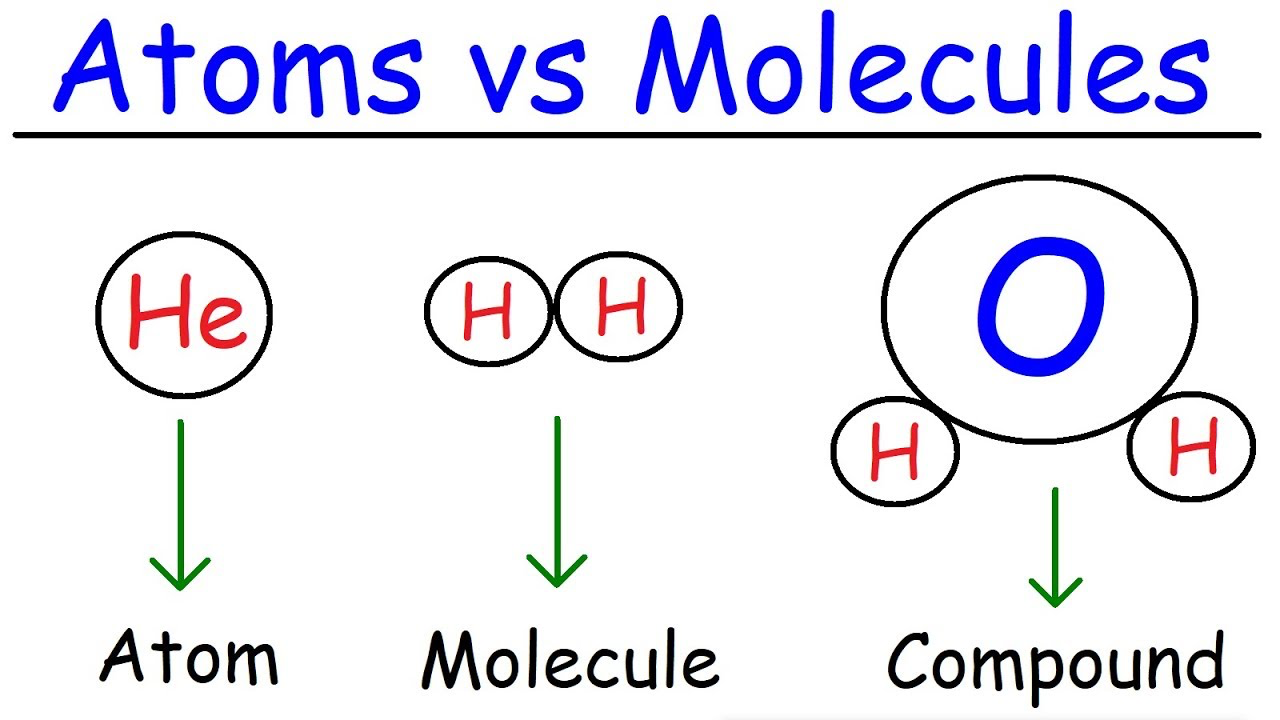 Hydrogen
Hydrogen
[Speaker Notes: A molecule is a particle containing 2 or more atoms of the same OR different elements.]
A compound is a type of molecule.
O
H
H
[Speaker Notes: A compound is a type of molecule.  For example, this is an H2O, or water, molecule.]
But two or more different elements must be bonded to be considered a compound.
C
C
O
Compound

Molecule
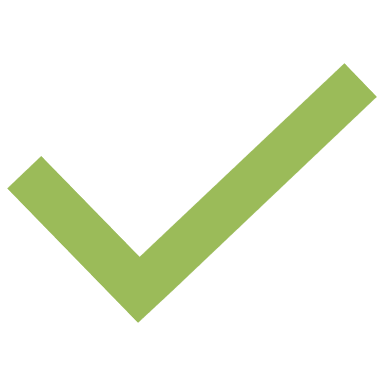 Compound

Molecule
H
H
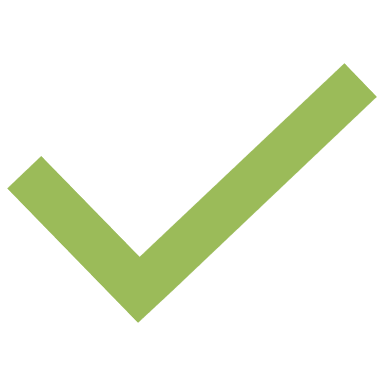 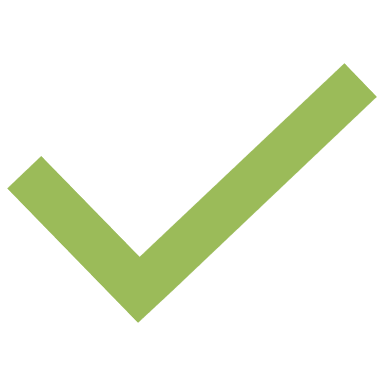 [Speaker Notes: But two or more different elements must be bonded for a molecule to be considered a compound.  So, C2 is considered a molecule, but NOT compound; whereas H2O is considered a compound AND a molecule.]
Ion: an atom or molecule with a positive or negative charge
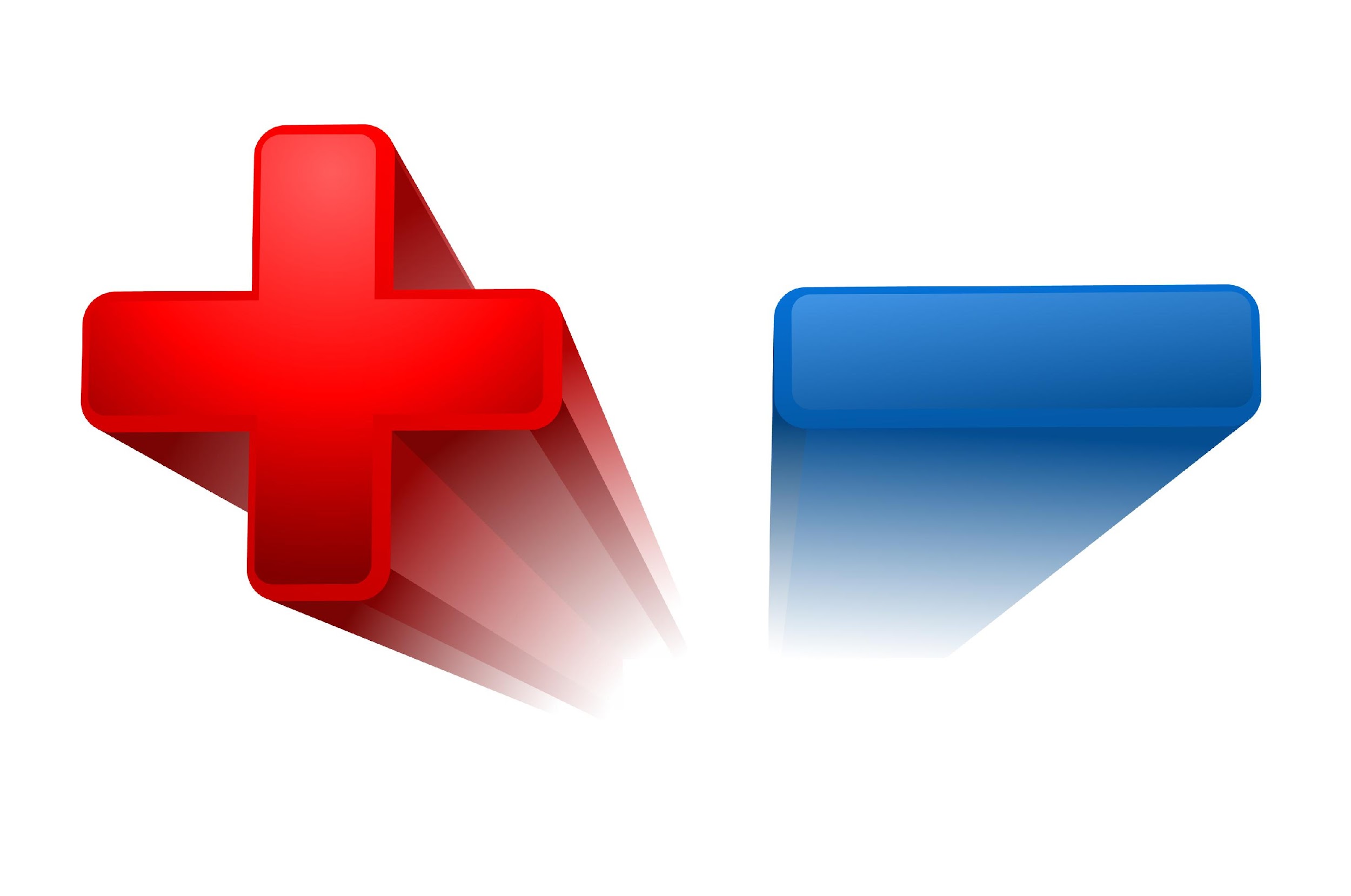 [Speaker Notes: An ion is an atom or molecule that has a positive or negative charge.]
Chemical Formula: uses chemical symbols to represent a compound or molecule.
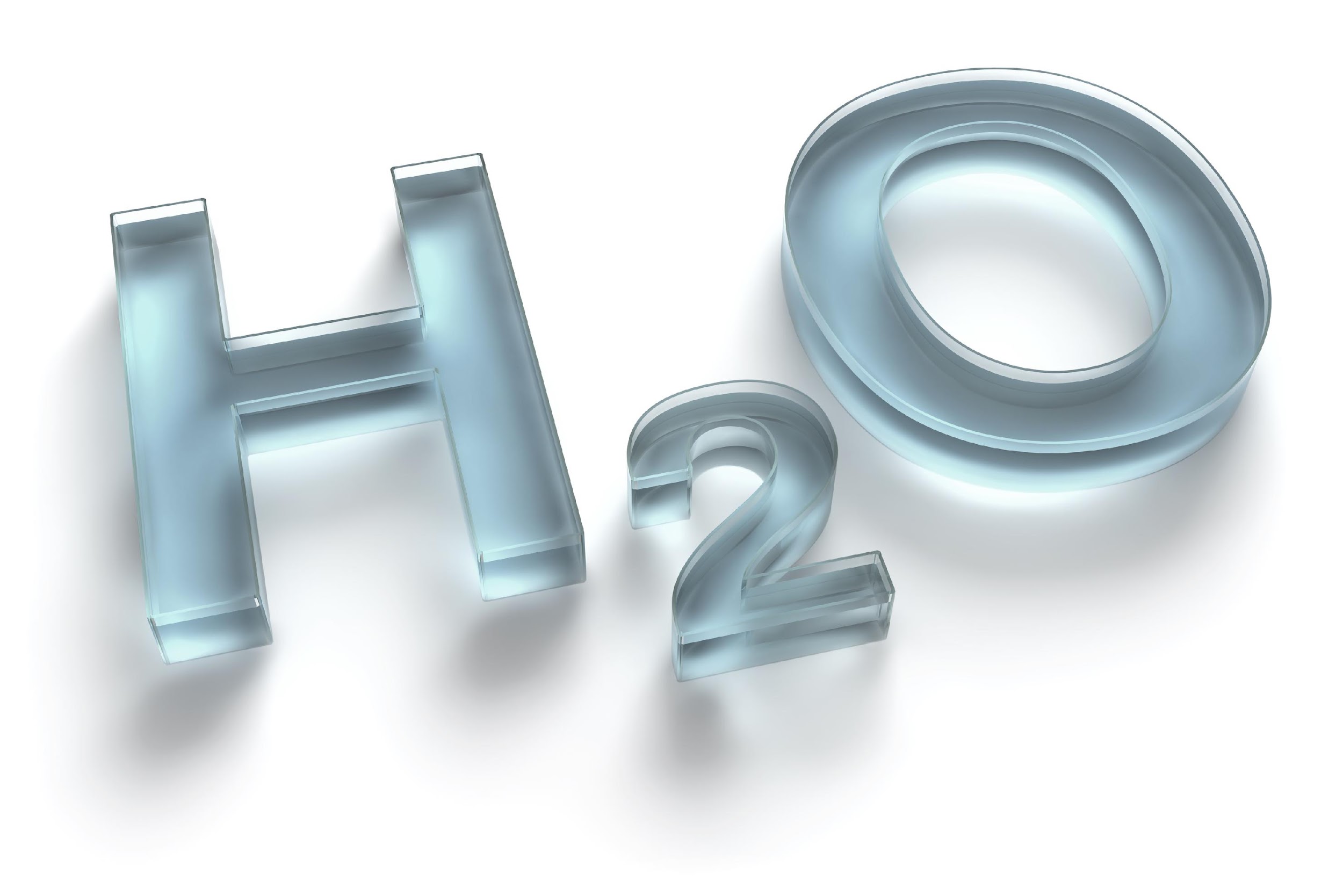 [Speaker Notes: A chemical formula uses chemical symbols to represent a compound or molecule. For example, the chemical formula of water is H2O, which tells us that a compound of water has two hydrogen atoms and one oxygen atom.]
[Speaker Notes: Now let’s pause for a moment to check your understanding.]
What is an element?
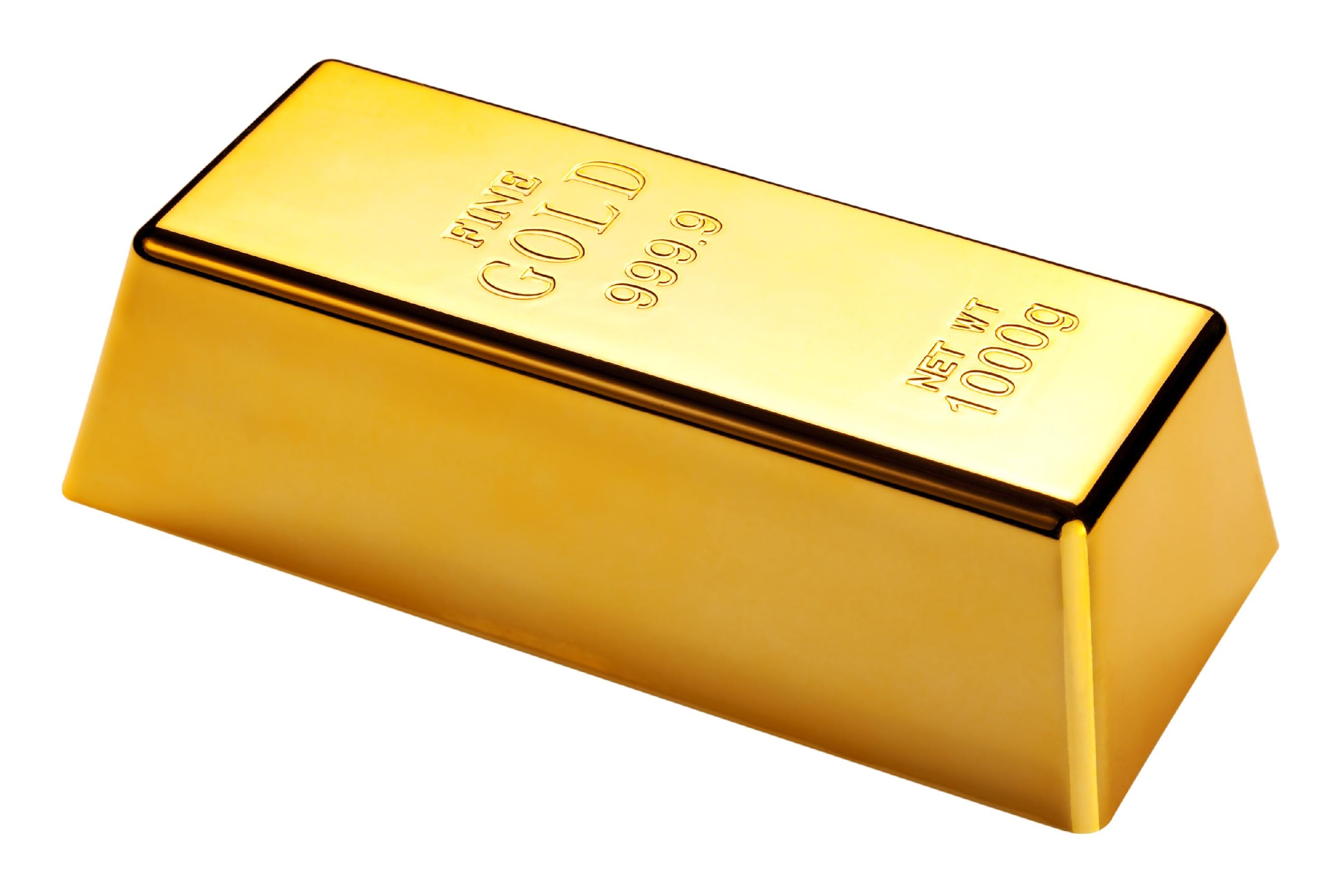 [Speaker Notes: What is an element?

[An element is a pure substance containing only 1 type of atom.]

Feedback: Remember to make adjustments to your lesson and content if you see some students not demonstrating understanding, this can help them make connections and prevent frustration.]
What does a chemical symbol tell us about an element?
Chemical Symbol
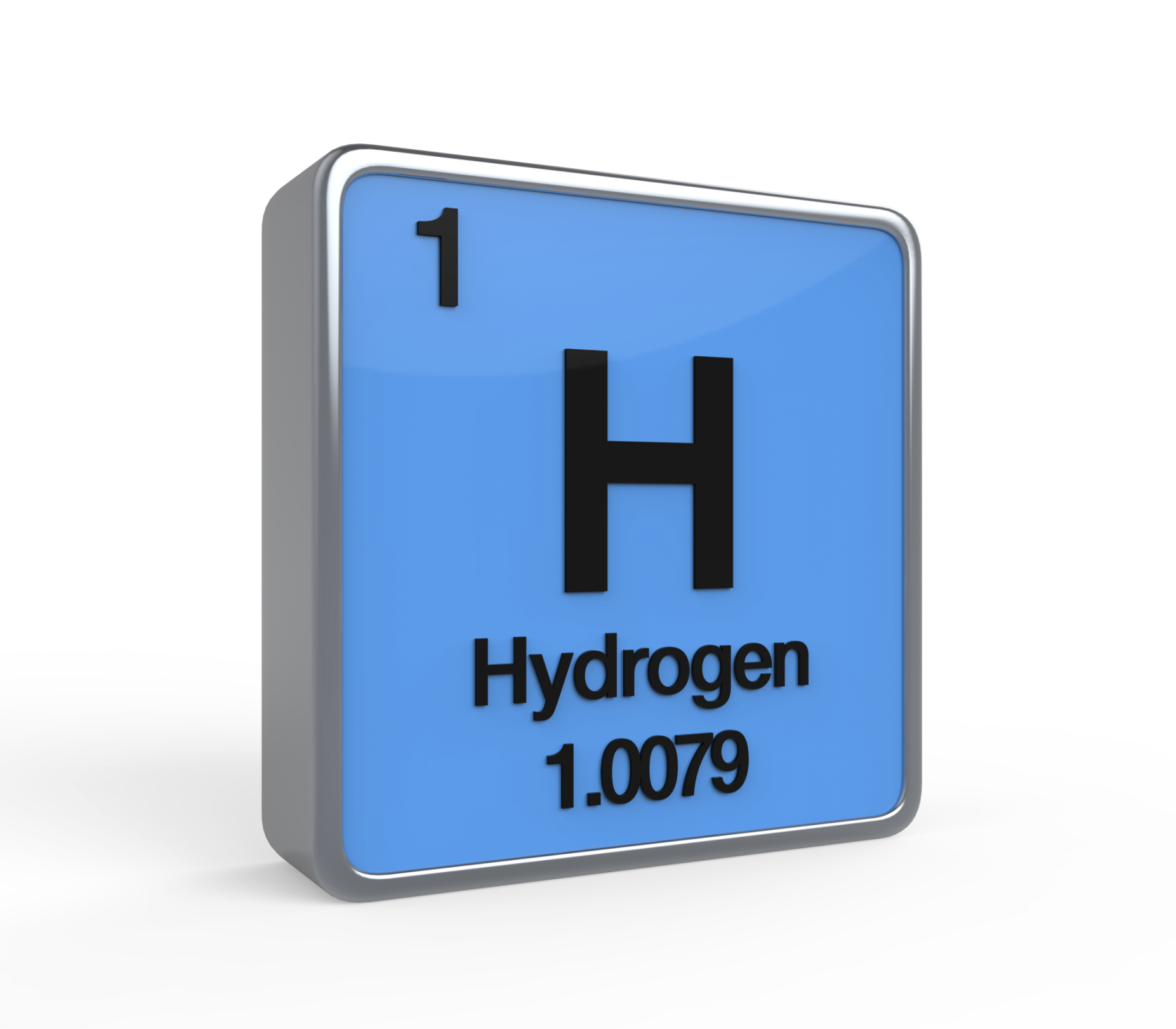 [Speaker Notes: What does a chemical symbol tell us about an element?

[A chemical symbol, are just a shorter way to tell us what element something is. Elements are symbolized by a capital letter, sometimes followed by a lowercase letter, which is called its chemical symbol. For example, the chemical symbol of hydrogen is H.]]
What is the difference between a molecule and compound?
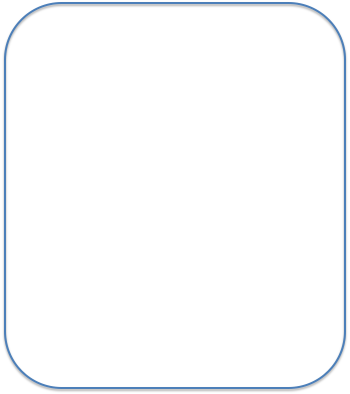 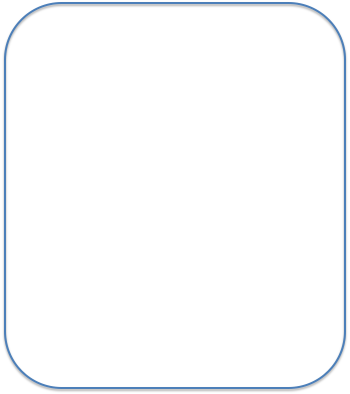 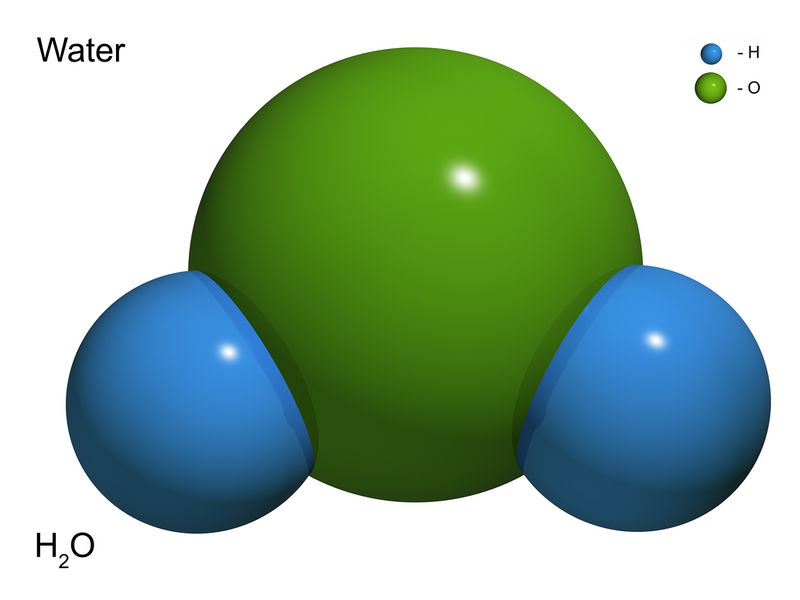 C
C
[Speaker Notes: What is the difference between a molecule and a compound?

[A compound is a pure substance that contains two or more different elements but a molecule is a particle containing 2 or more atoms of the same OR different elements.]]
A(n) ___________ is an atom or molecule with a positive or negative charge.
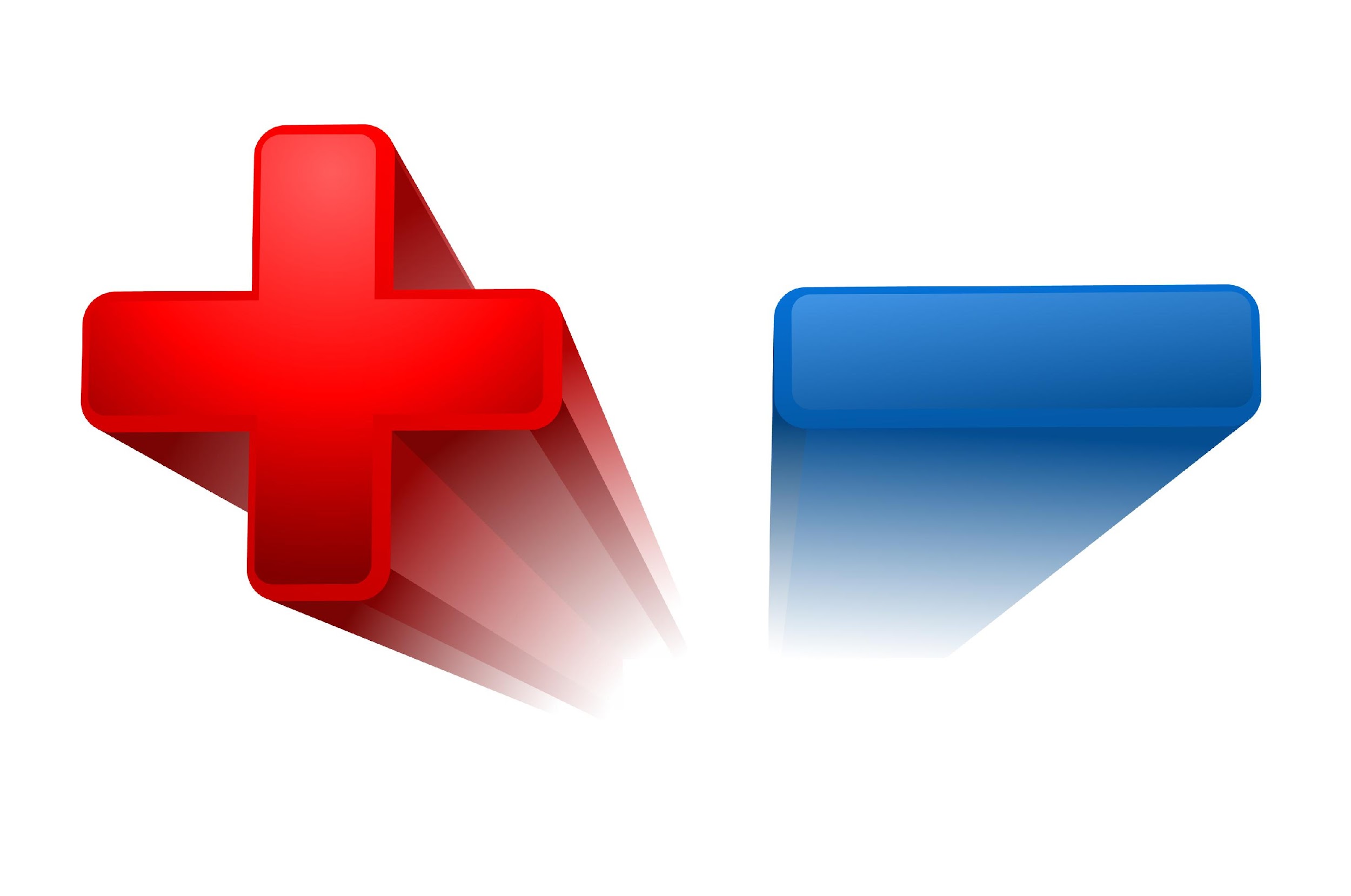 [Speaker Notes: A(n) _____ is an atom or molecule with a positive or negative charge.
[ion]]
A(n) ion is an atom or molecule with a positive or negative charge.
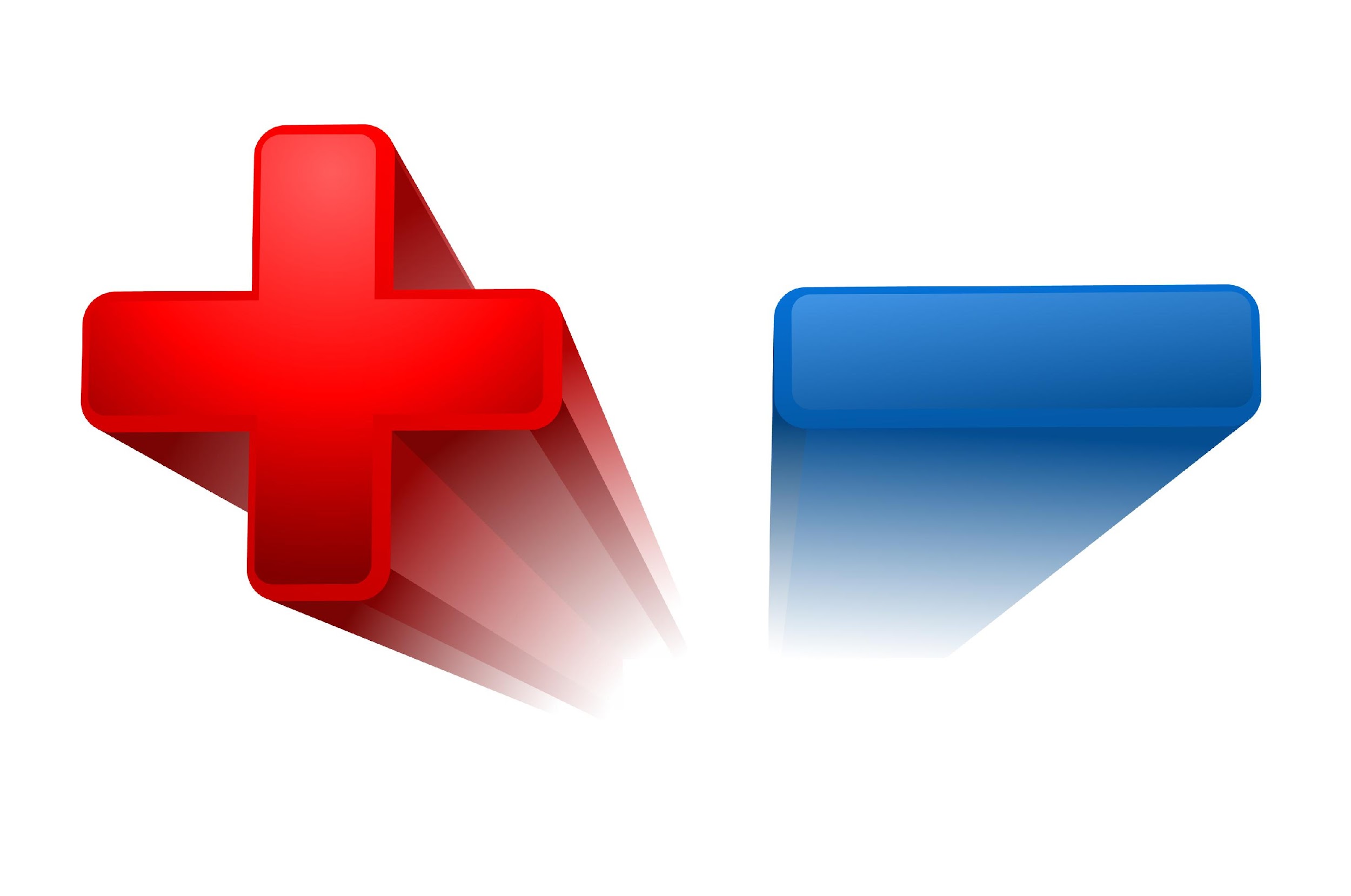 [Speaker Notes: A(n) ion is an atom or molecule with a positive or negative charge.]
What does a chemical formula represent?
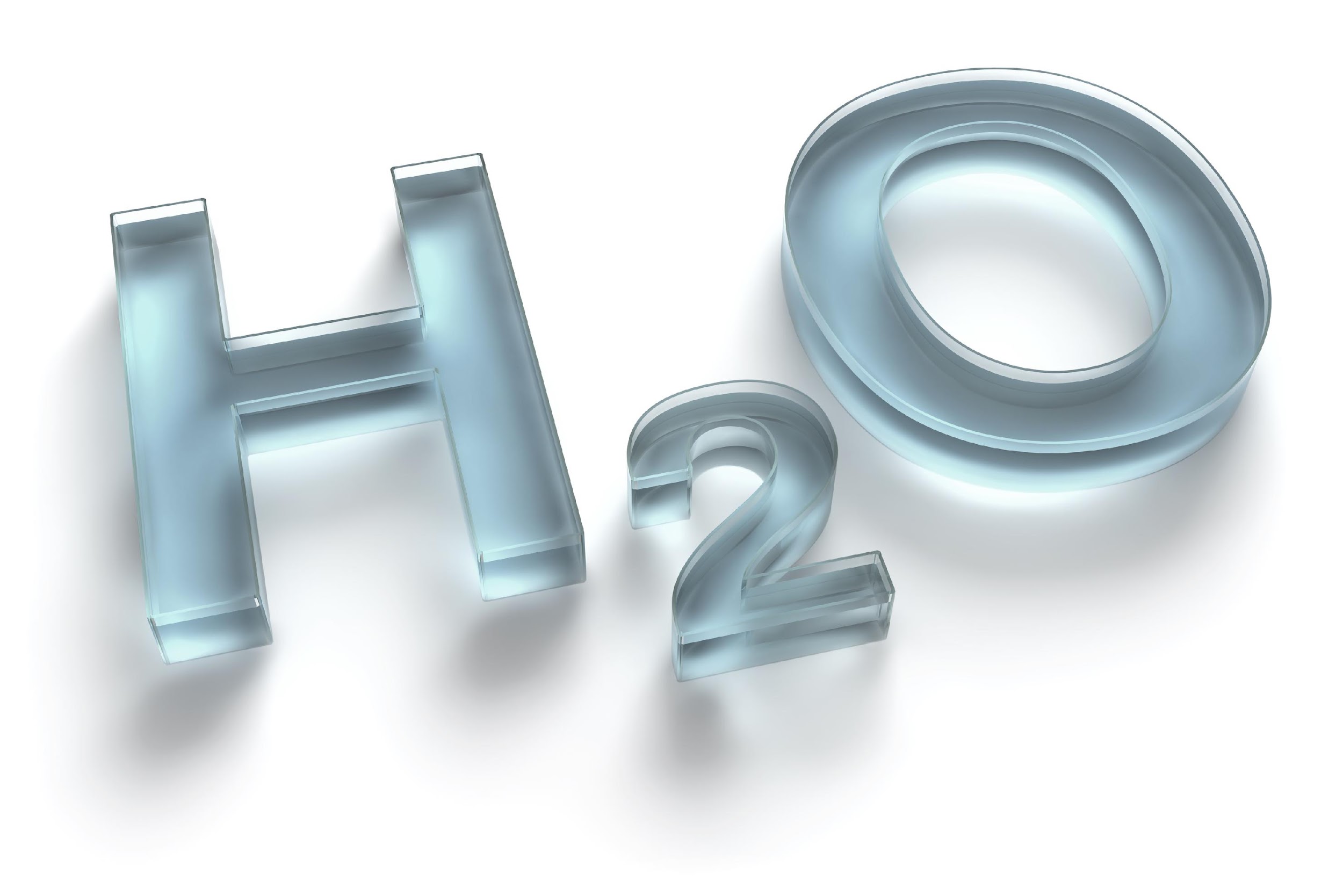 [Speaker Notes: What does a chemical formula represent?

[A compound or molecule]]
Acid
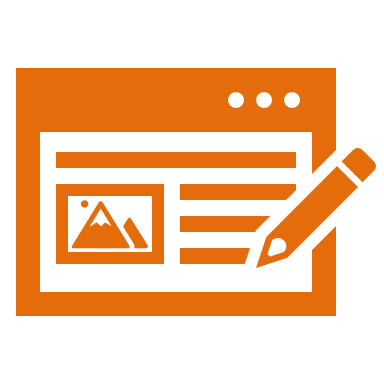 [Speaker Notes: Now that we’ve reviewed, let’s define our new term, acid.]
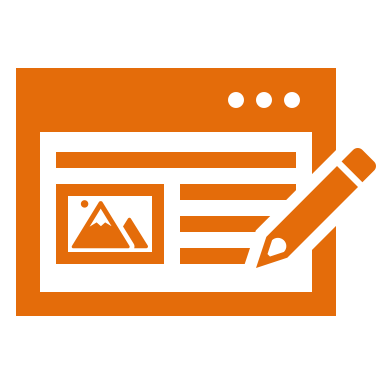 Acid: a compound that releases hydrogen ions when mixed with water
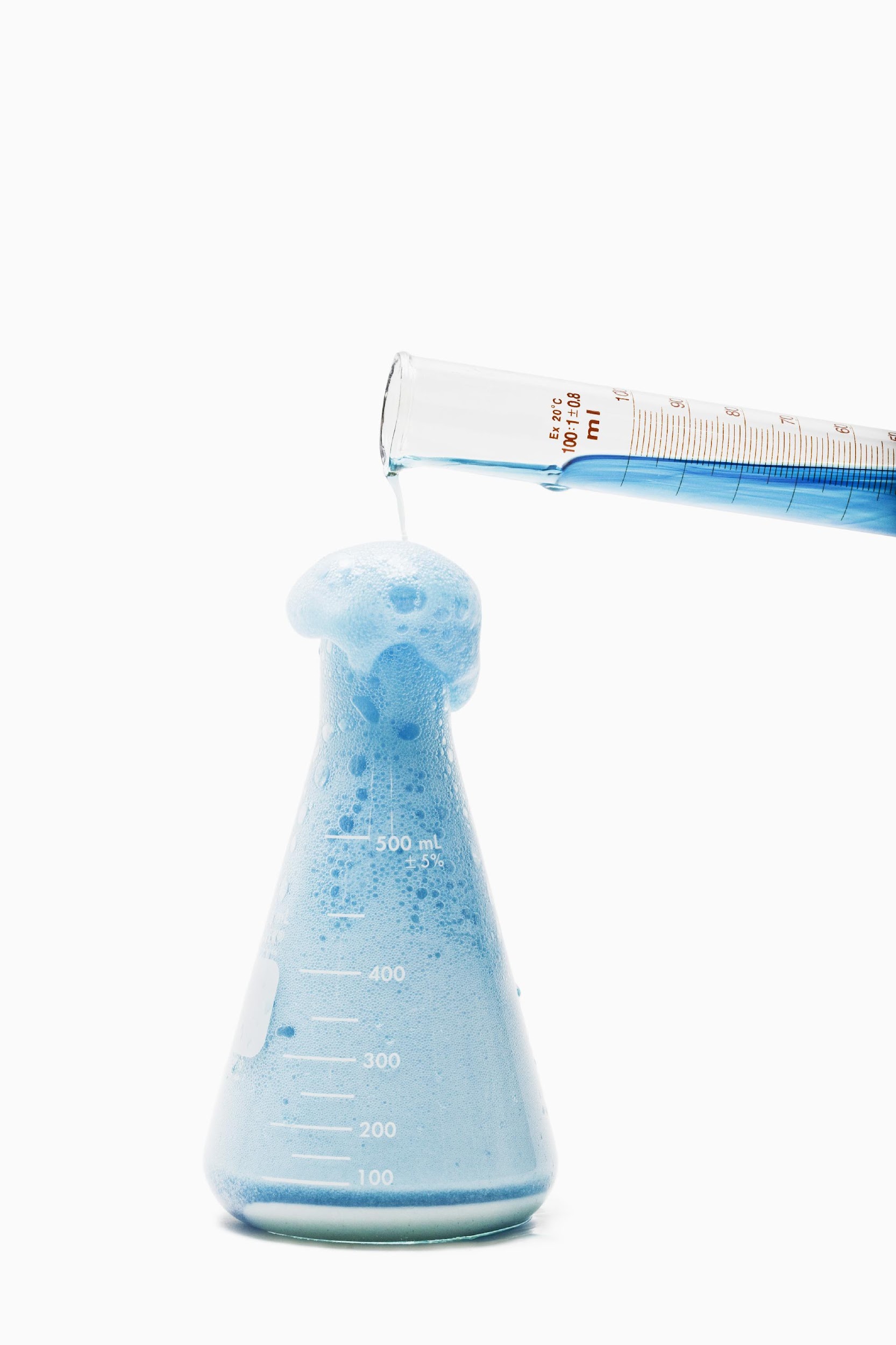 H+
H+
H+
H+
H+
H+
H+
H+
H+
H+
H+
H+
H+
H+
H+
H+
H+
H+
H+
H+
H+
H+
H+
H+
H+
H+
H+
H+
H+
H+
H+
H+
H+
H+
H+
H+
[Speaker Notes: An acid is a compound that releases hydrogen ions when mixed with water.

Feedback: Longer more formal definitions are tricky so it is even more important to use clear language when providing the new definition.]
[Speaker Notes: Now let’s pause for a moment to check your understanding.]
What is an acid?
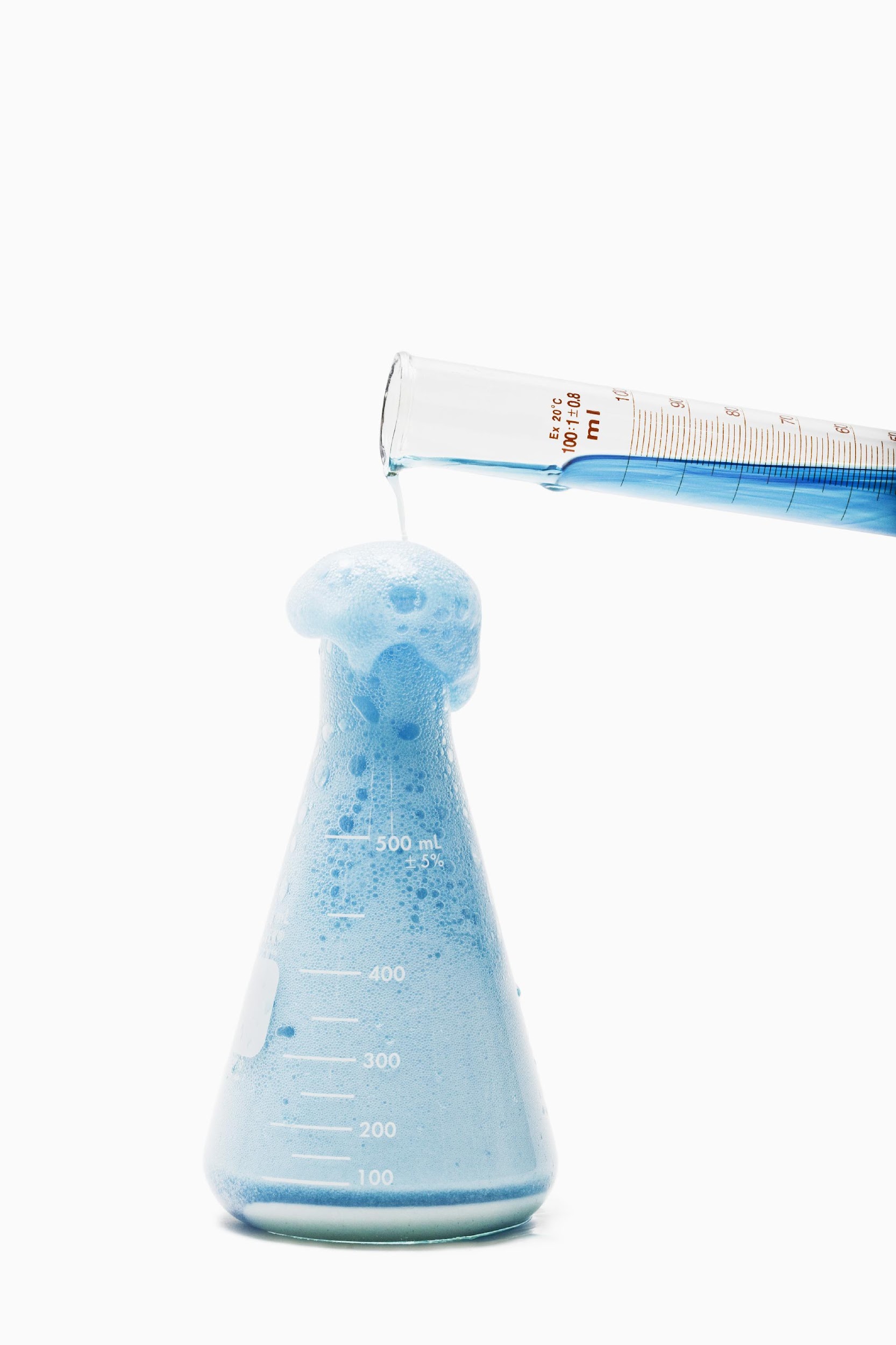 H+
H+
H+
H+
H+
H+
H+
H+
H+
H+
H+
H+
H+
H+
H+
H+
H+
H+
H+
H+
H+
H+
H+
H+
H+
H+
H+
H+
H+
H+
H+
H+
H+
H+
H+
H+
[Speaker Notes: What is an acid?

[An acid is a compound that releases hydrogen ions when mixed with water.]]
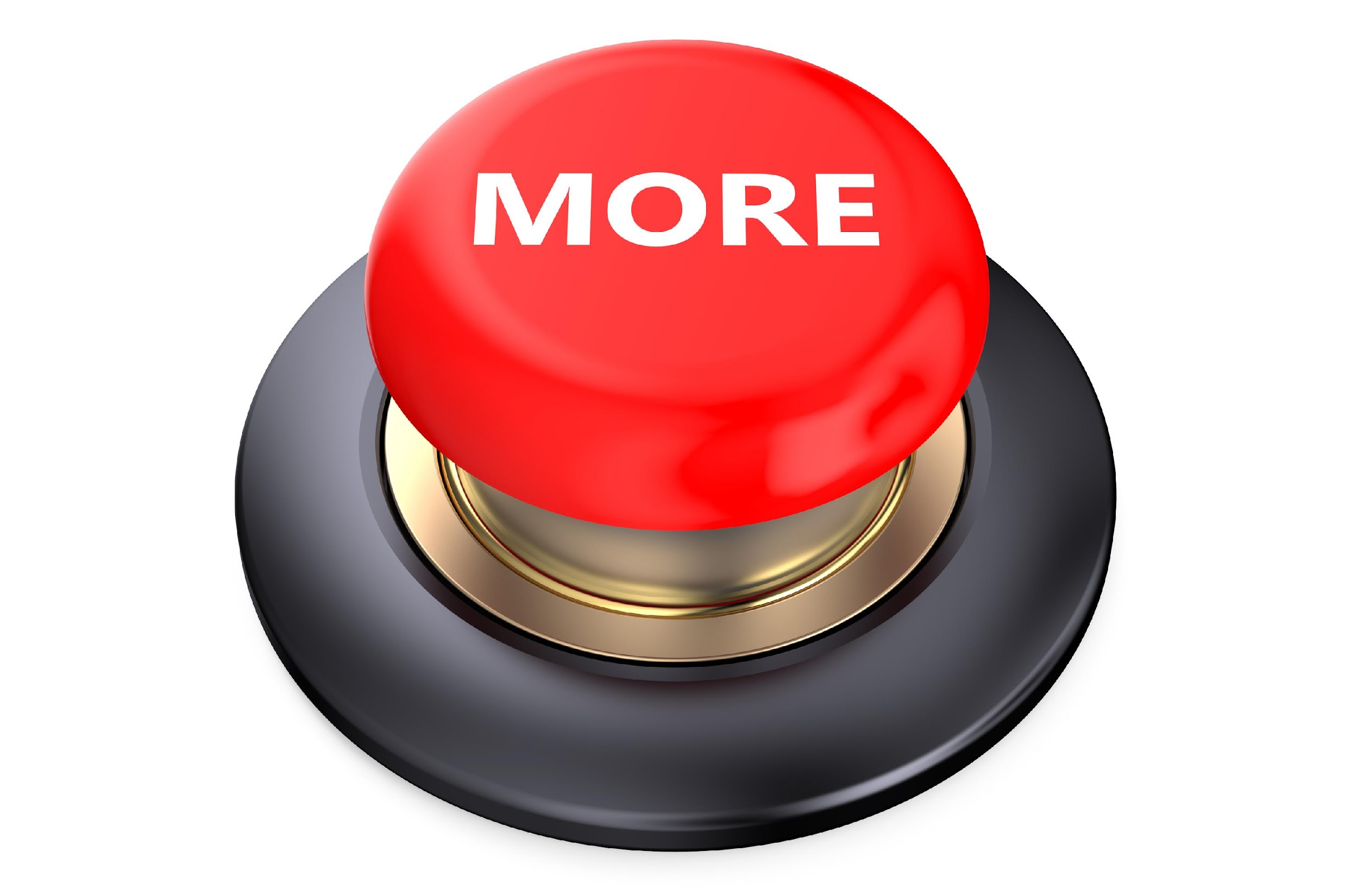 [Speaker Notes: That’s the basic definition but there is more you need to know.]
Acids = Hydrogen
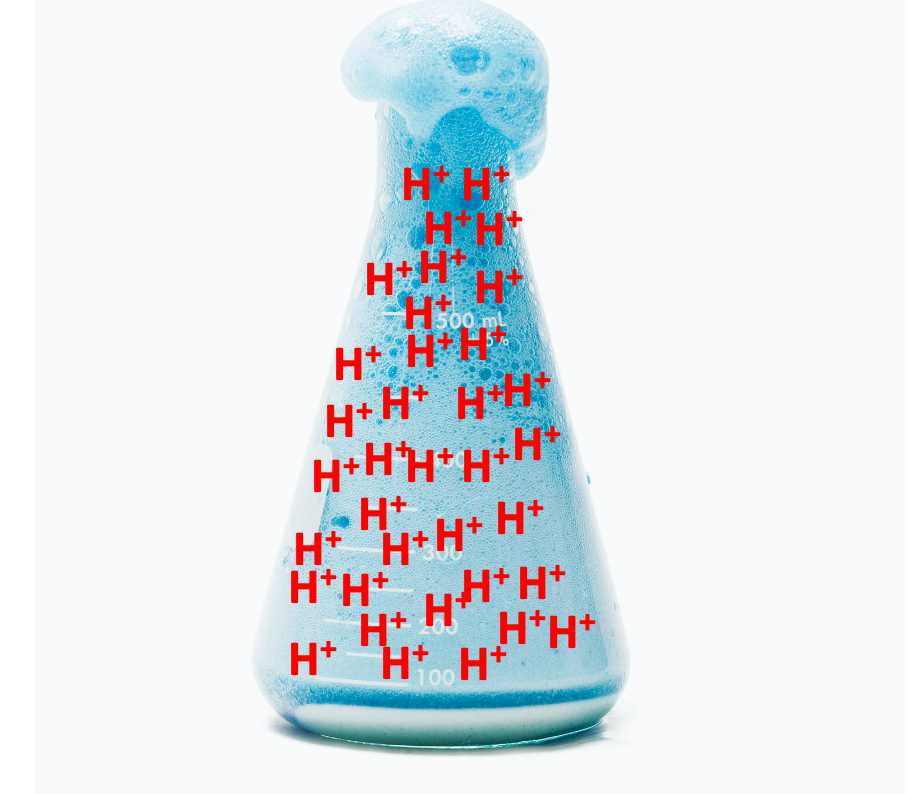 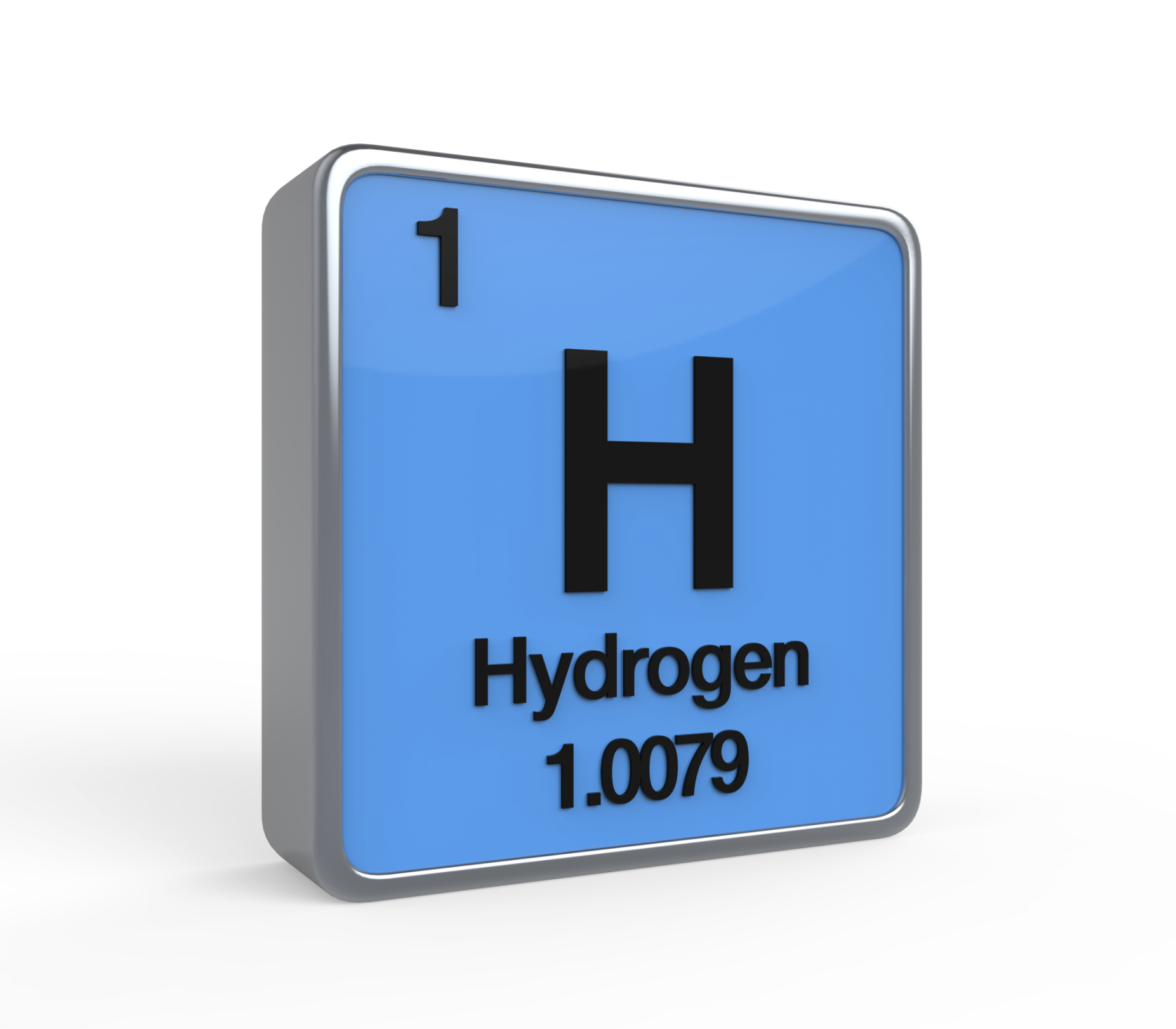 [Speaker Notes: Most acids contain hydrogen. And when the compound is mixed with water, hydrogen ions are released into the resulting solution. Hydrogen ions have a positive charge. 

Feedback: It can be helpful to break the definition down and explicitly explain each part to help students understand the whole definition.]
Sour Taste
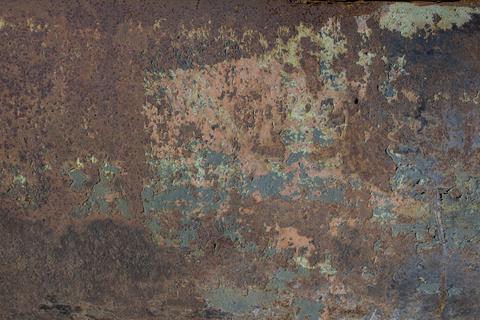 React with Metal
[Speaker Notes: Many acids have a sour taste and react with metals.]
Burns skin
[Speaker Notes: Many acids burn skin upon contact.]
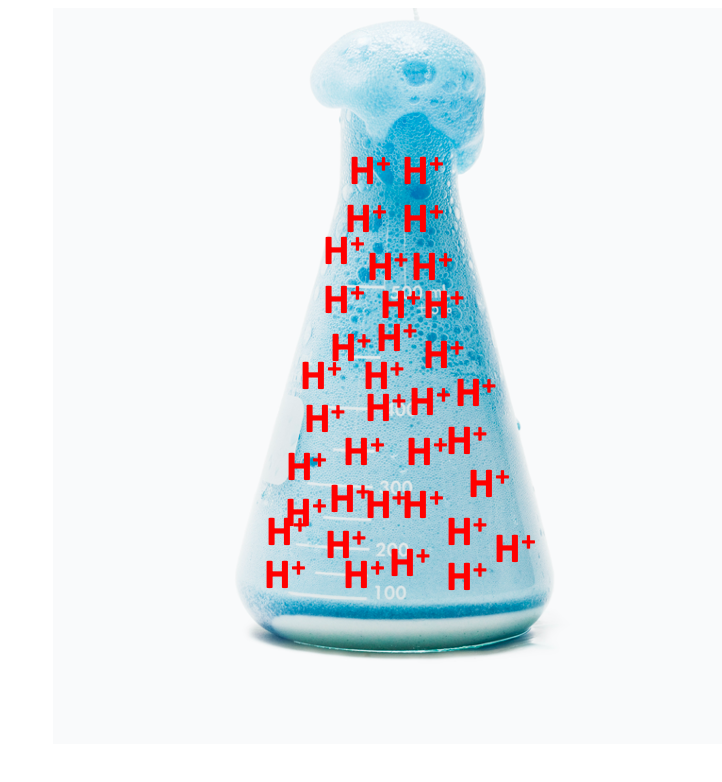 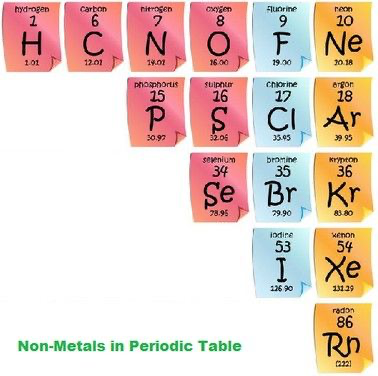 [Speaker Notes: Almost all acids are formed from non-metals.]
[Speaker Notes: Now let’s pause for a moment to check your understanding.

Feedback: There are a lot of opportunities to respond throughout this portion of your lesson, which is so important for ensuring that your students are grasping this new content.]
What is an acid?
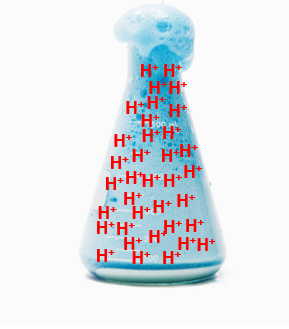 [Speaker Notes: What is an acid?

[An acid is a compound that releases hydrogen ions when mixed with water.]]
Which of these is true of acids?
Sour to taste
Burns skin upon contact
React with metal
All of the above
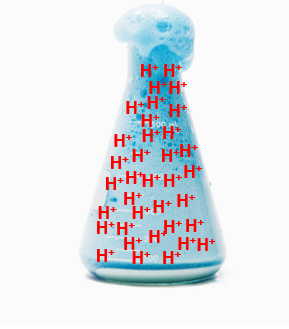 [Speaker Notes: Which of these is true of acids?]
Which of these is true of acids?
Sour to taste
Burns skin upon contact
React with metal
All of the above
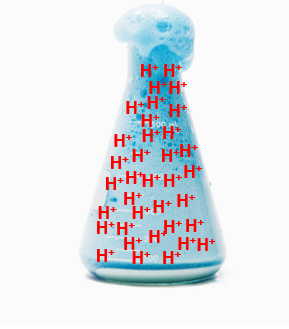 [Speaker Notes: Which of these is true of acids?

[All of the above]]
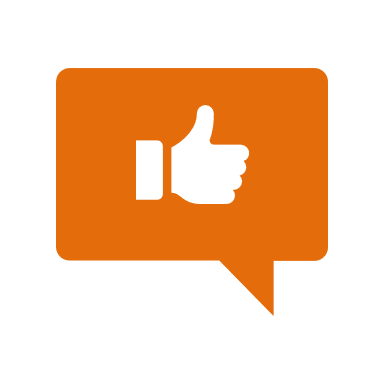 [Speaker Notes: Now, let’s talk about some examples of acids.]
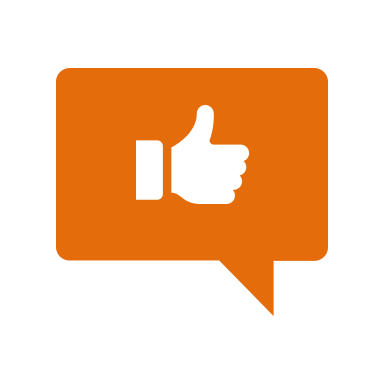 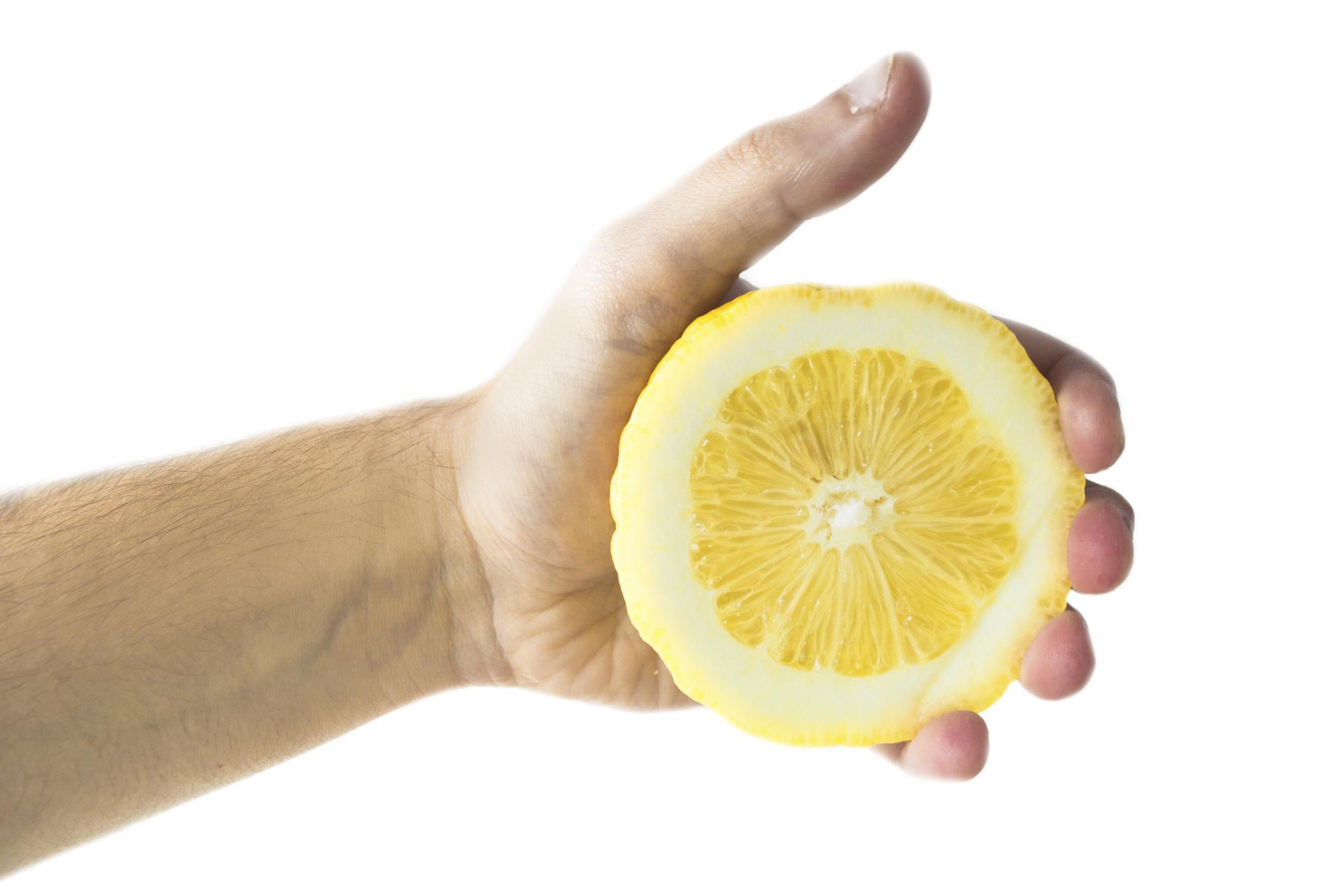 Hydrogen
C₆H₈O₇
[Speaker Notes: Lemon juice, which has citric acid in it, tastes sour. Tasting sour is a common characteristic of an acid. The chemical formula for citric acid is on the bottom right, notice how a citric acid compound has hydrogen atoms. Since it is an acid, when mixed with water, it will release hydrogen ions into the solution.

Feedback: It's great practice to introduce an example of the term WITH images to go along with it, this is a great way to help students make connections.]
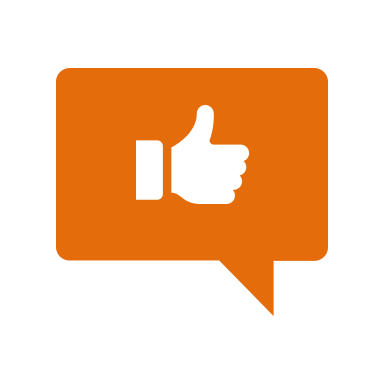 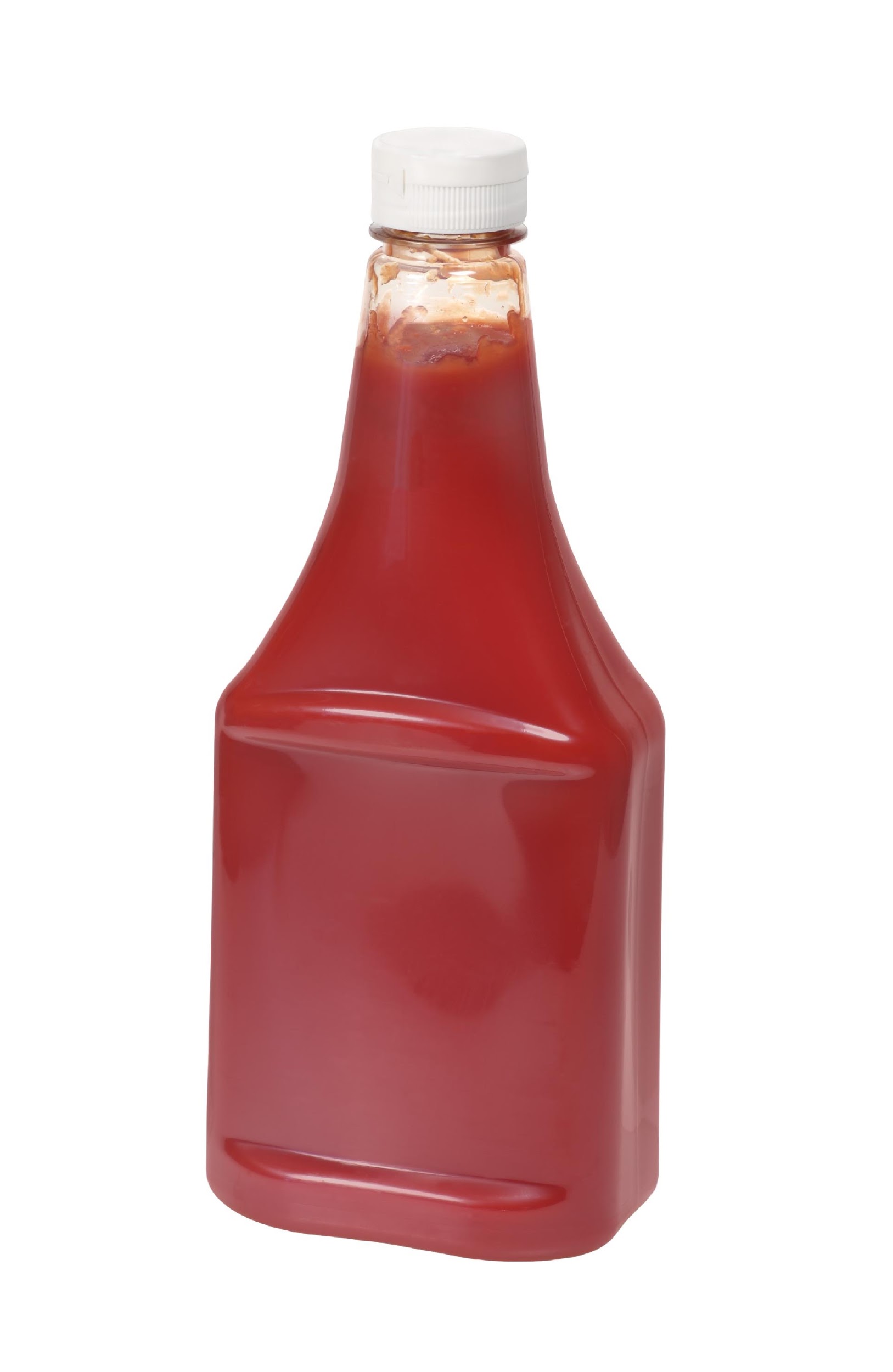 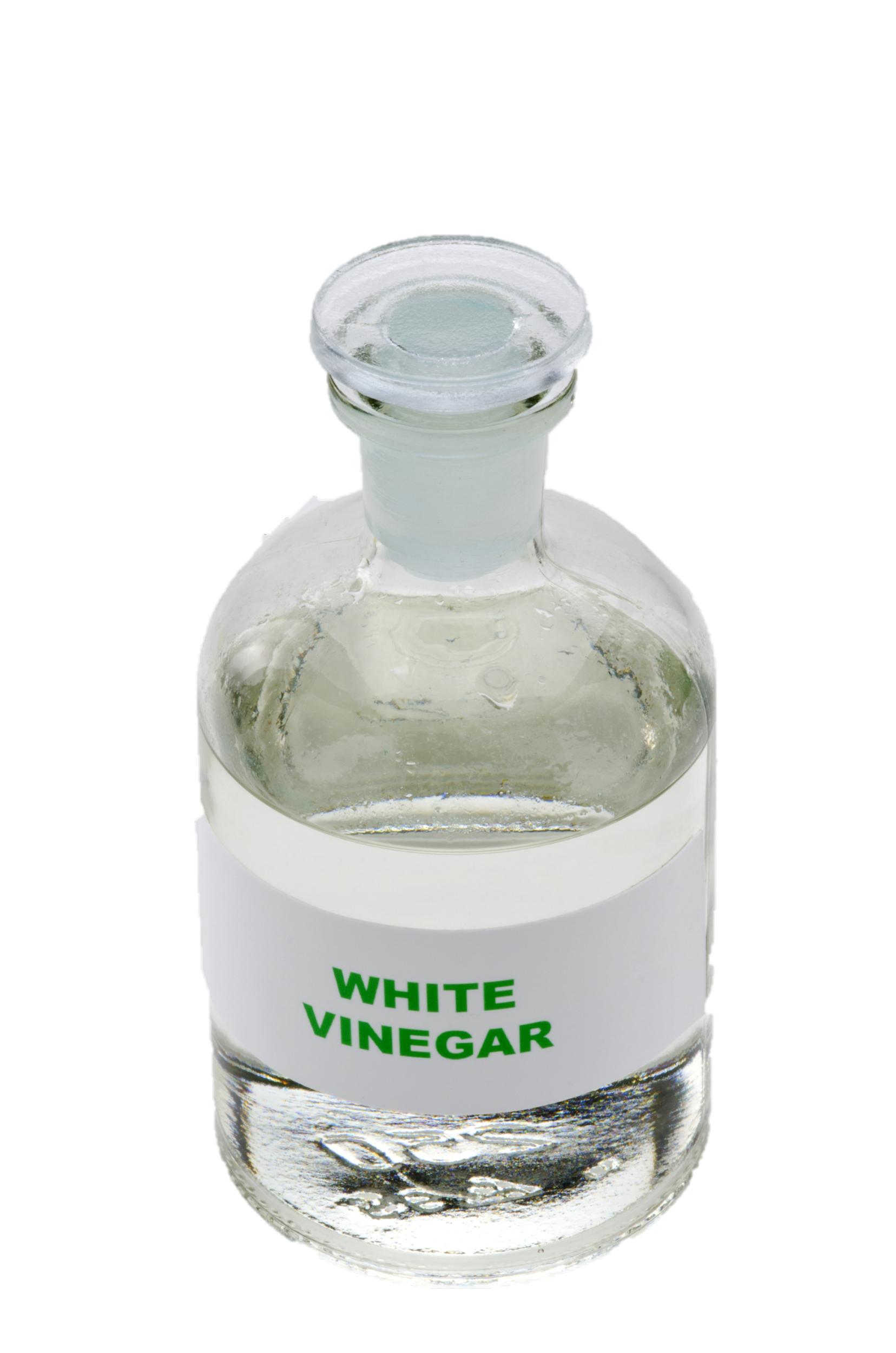 Hydrogen
CH3COOH
[Speaker Notes: Acetic acid can be found in vinegar and in ketchup. The chemical formula for acetic acid is on the bottom right, notice how a acetic acid compound has hydrogen atoms. Since both of these are acids, when mixed with water, they will also release hydrogen ions into the solution.]
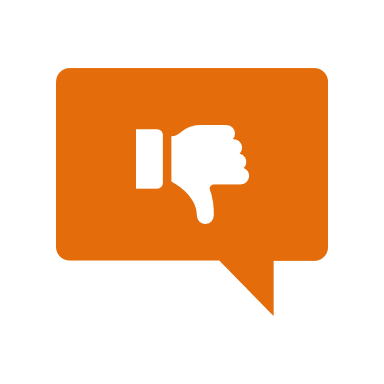 [Speaker Notes: Next, let’s talk about some non-examples of acids.]
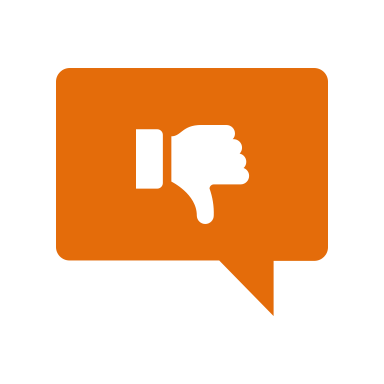 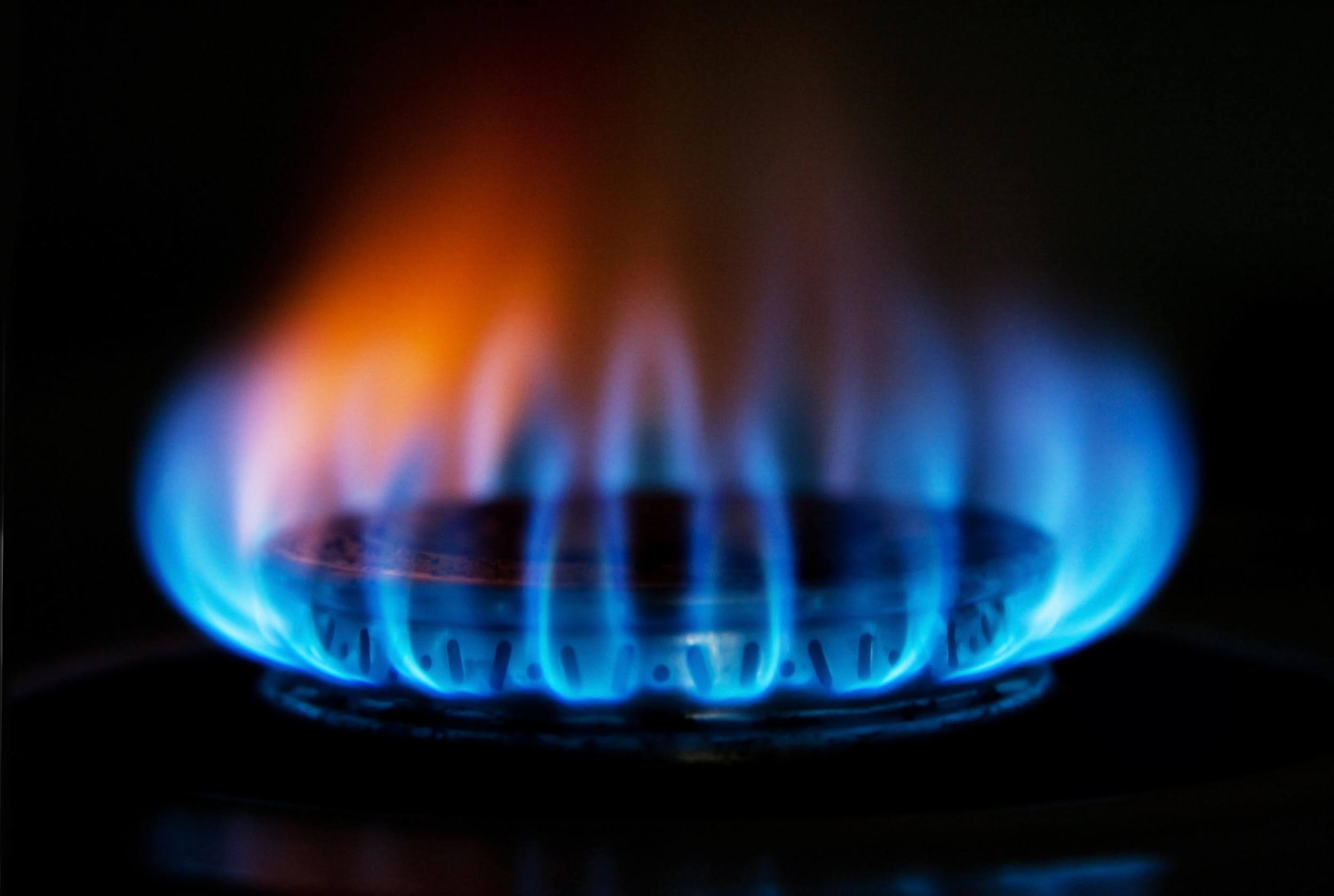 C3H8
[Speaker Notes: Propane is not an acid. Propane is a molecule found in fuel and gas. Look at the chemical formula. It DOES have hydrogen atoms BUT not all compounds with hydrogen atoms are acids.
To repeat, all compounds that are acids have hydrogen atoms but not all compounds that have hydrogen atoms are acids. 

Feedback: Non-examples often need some explanation to make it clear to students the difference. Using clear and simple language can help with this.]
[Speaker Notes: Now let’s pause for a moment to check your understanding.]
Which one of these is acidic? How do you know?
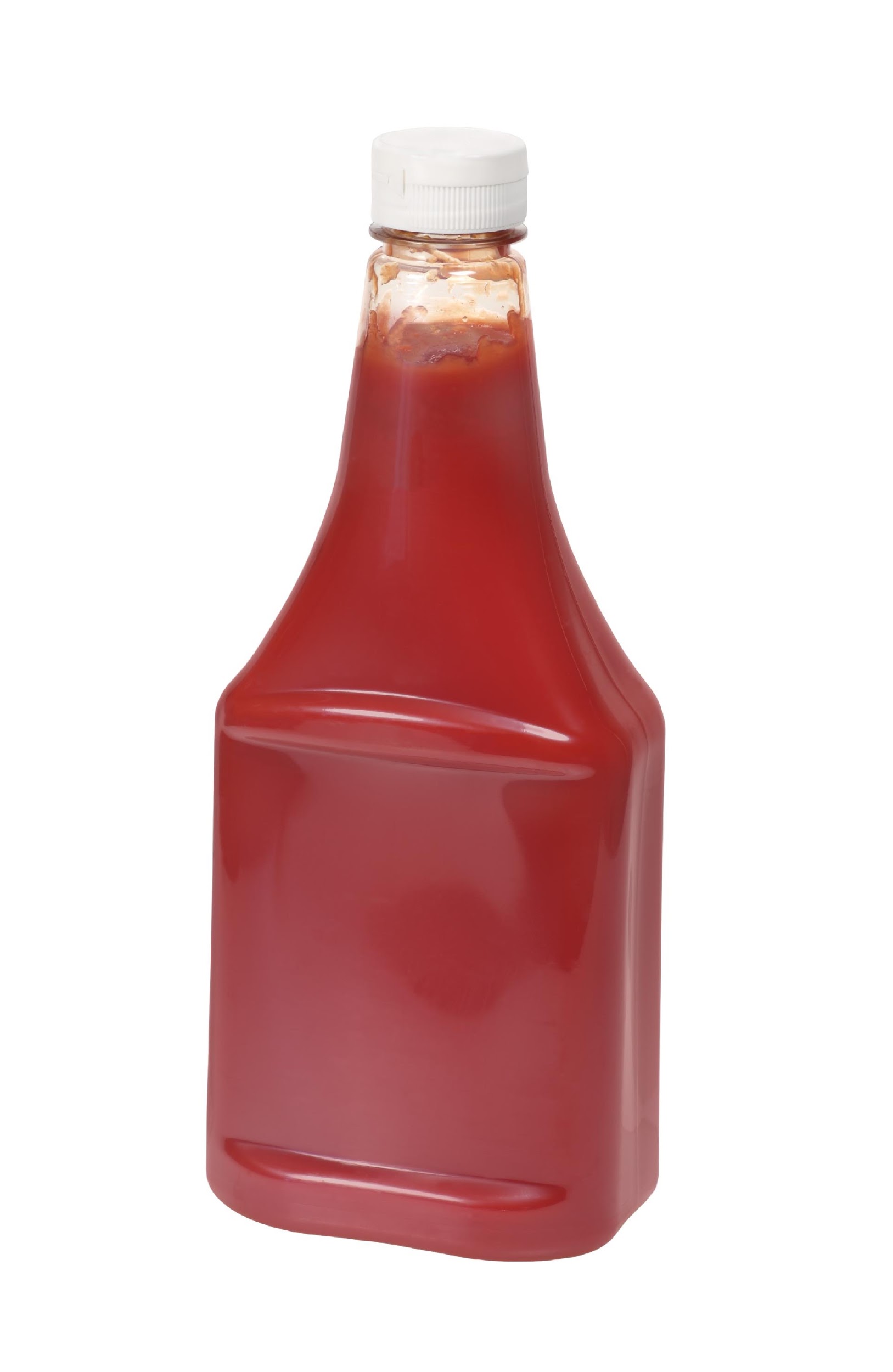 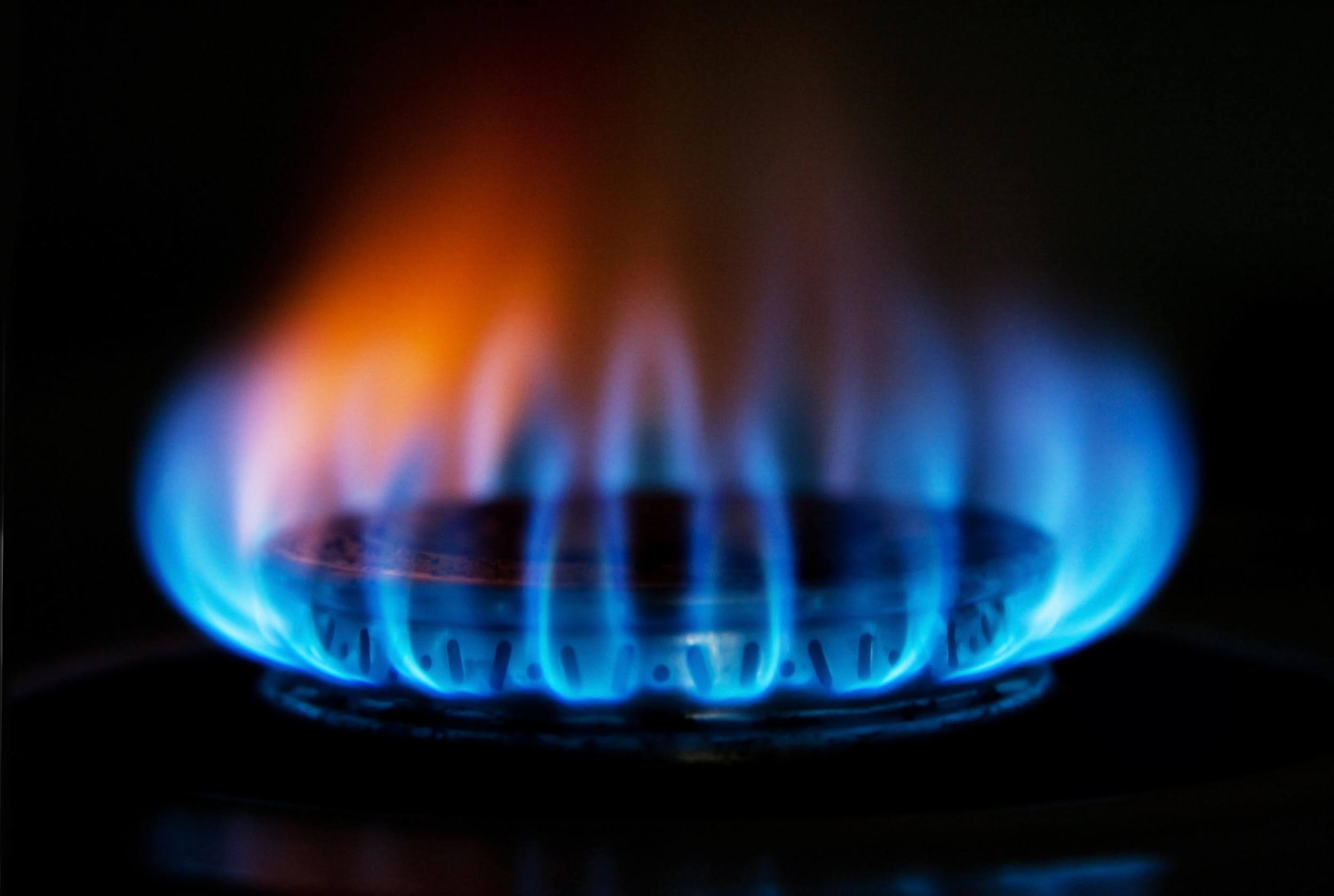 Propane
Ketchup
[Speaker Notes: Which one of these is acidic? How do you know?]
Which one of these is acidic? How do you know?
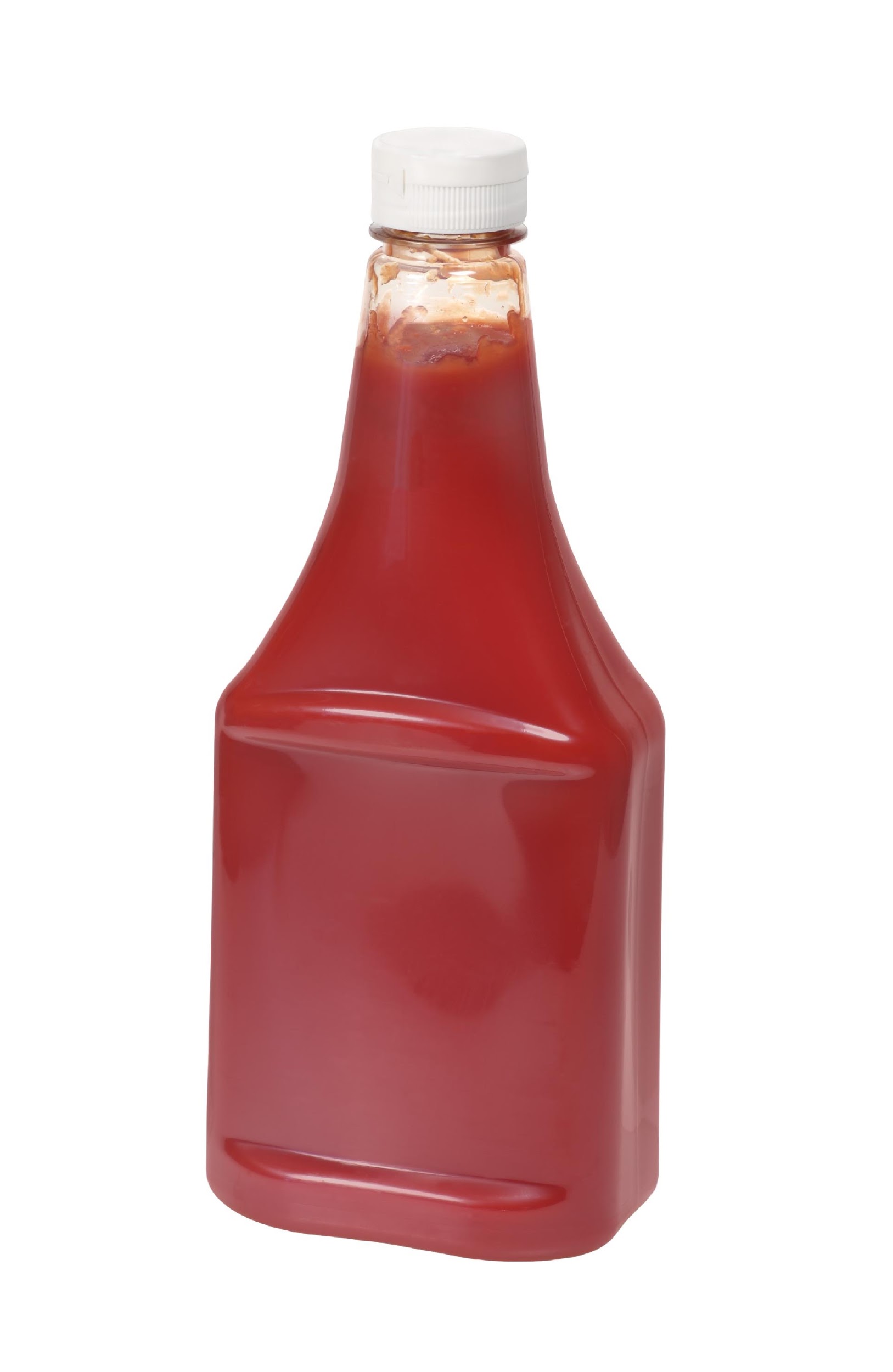 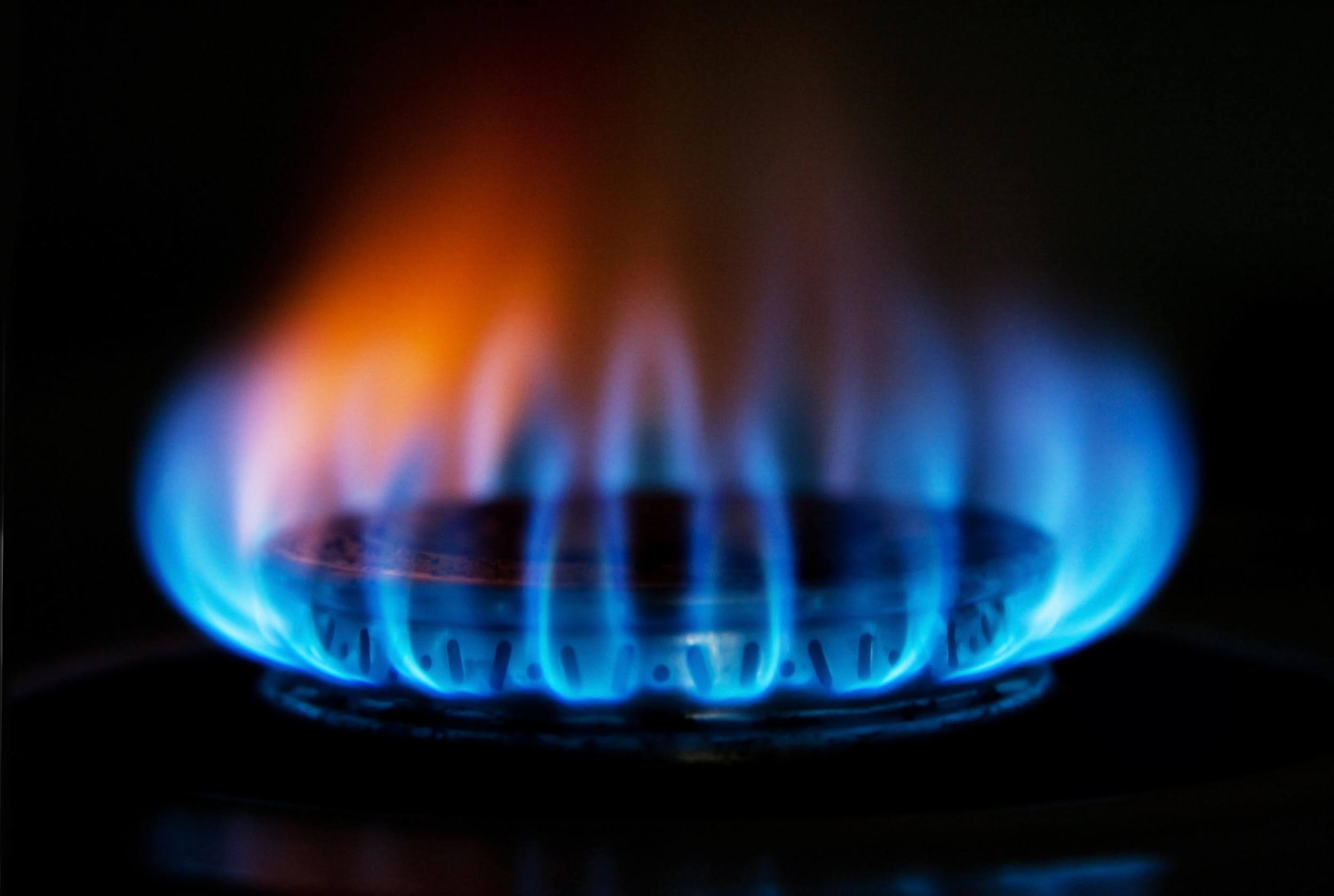 Propane
Ketchup
[Speaker Notes: Which one of these is acidic? How do you know?

[Ketchup - it will release hydrogen ions when mixed with water]]
What element do most acids contain?
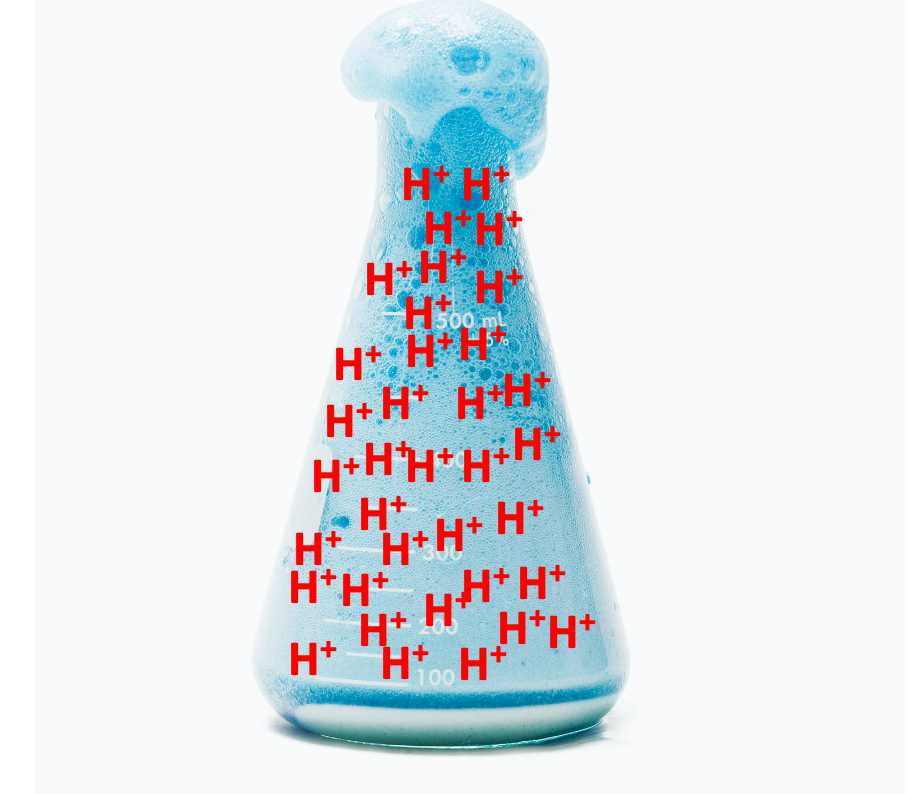 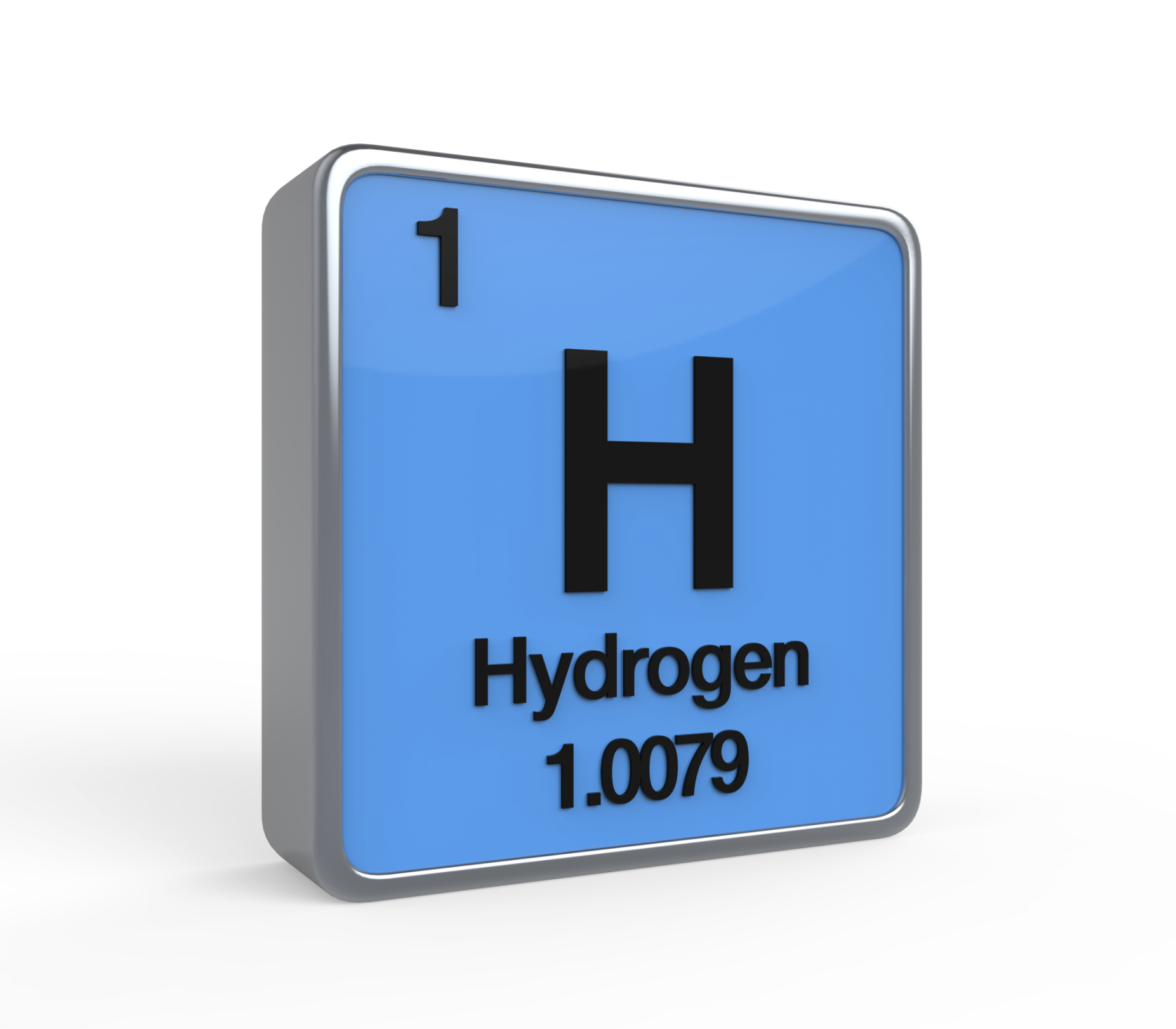 [Speaker Notes: What element do most acids contain?

[Most acids contain hydrogen. And when the compound is mixed with water, hydrogen ions are released into the resulting solution. Hydrogen ions have a positive charge.]]
What is an acid?
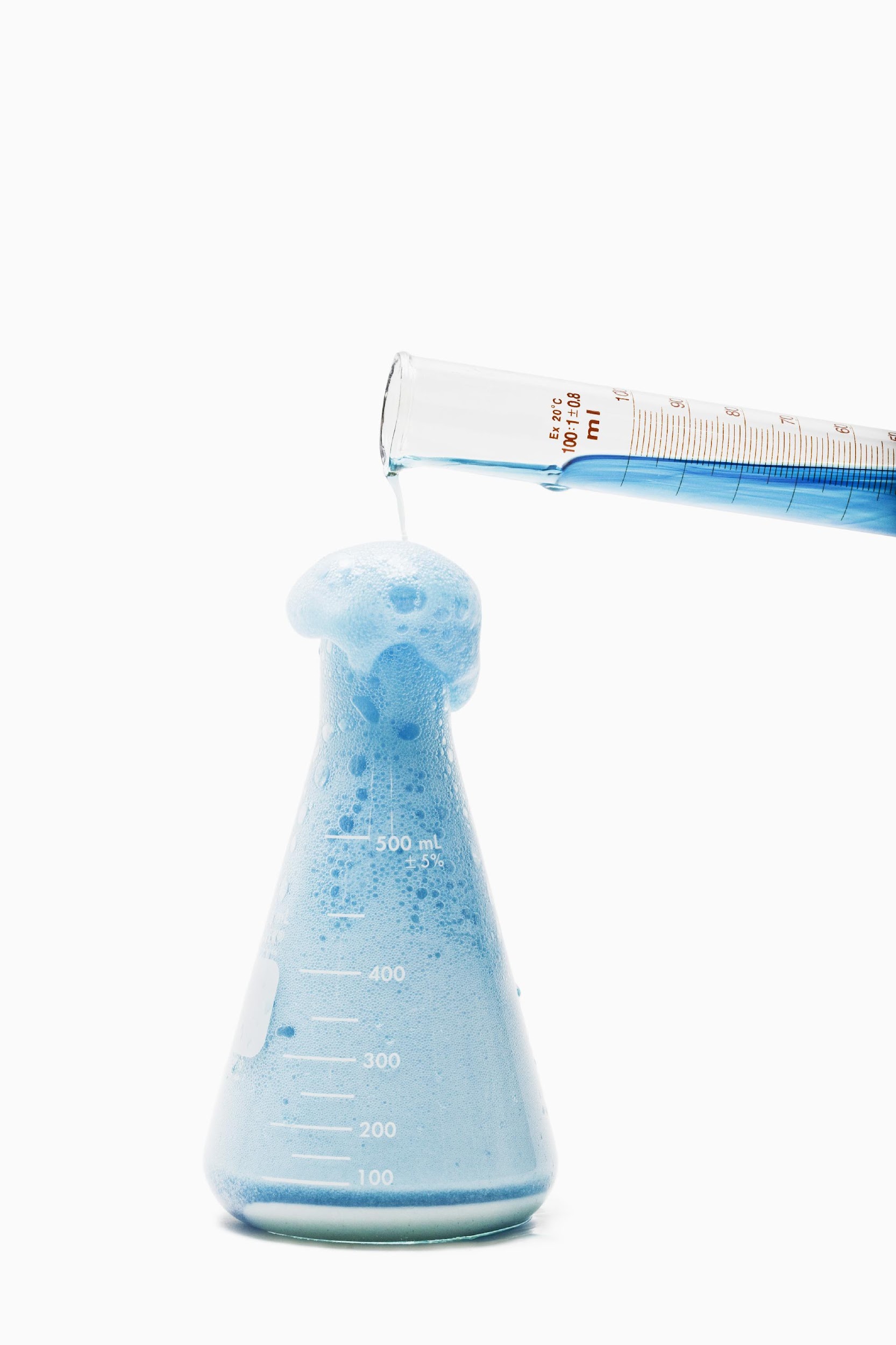 H+
H+
H+
H+
H+
H+
H+
H+
H+
H+
H+
H+
H+
H+
H+
H+
H+
H+
H+
H+
H+
H+
H+
H+
H+
H+
H+
H+
H+
H+
H+
H+
H+
H+
H+
H+
[Speaker Notes: What is an acid?

[An acid is a compound that releases hydrogen ions when mixed with water.]

Feedback: Providing feedback is tricky but crucial. Remember to give students with feedback on their response because it helps students know what answers you are actually looking for.]
Name some characteristics of acids.
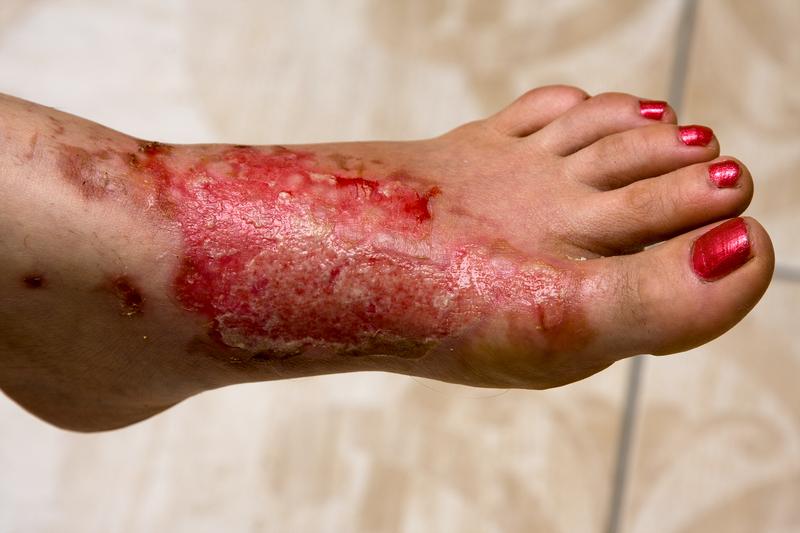 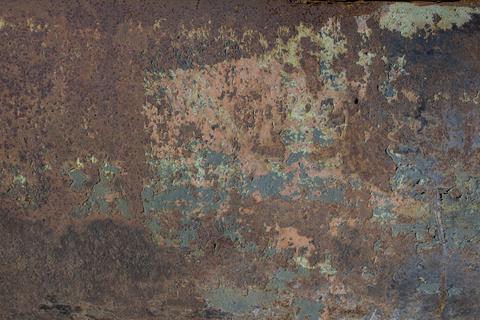 [Speaker Notes: Name some characteristics of acids.

[Acids have a sour taste, react with metals, and can be damaging to skin. NOT ALL ACIDS HAVE THESE CHARACTERISTICS.]]
What types of elements are most acids formed from?
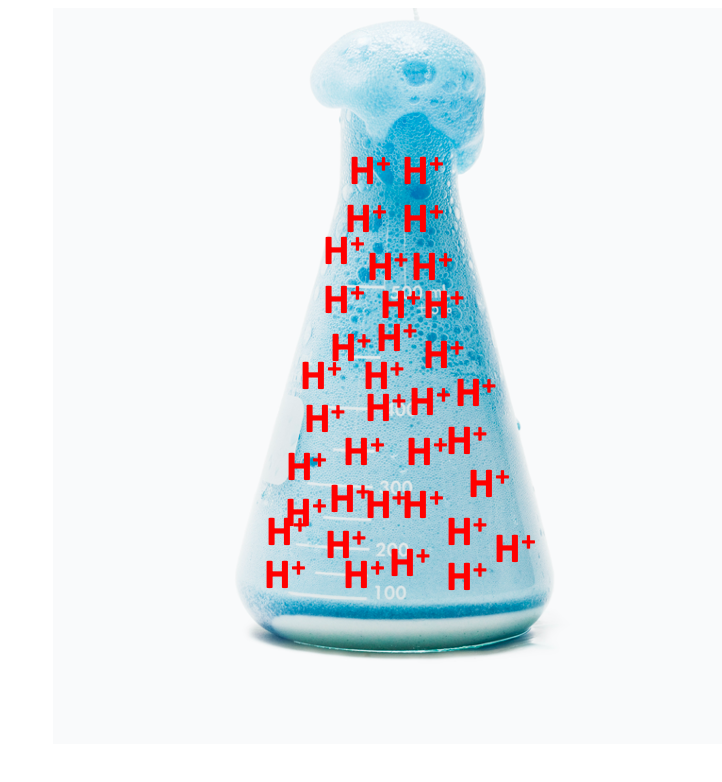 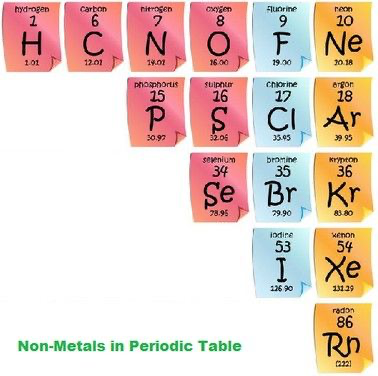 [Speaker Notes: What types of elements are most acids formed from?

[Almost all acids are formed from non-metals.]]
Give your own example of an acid.
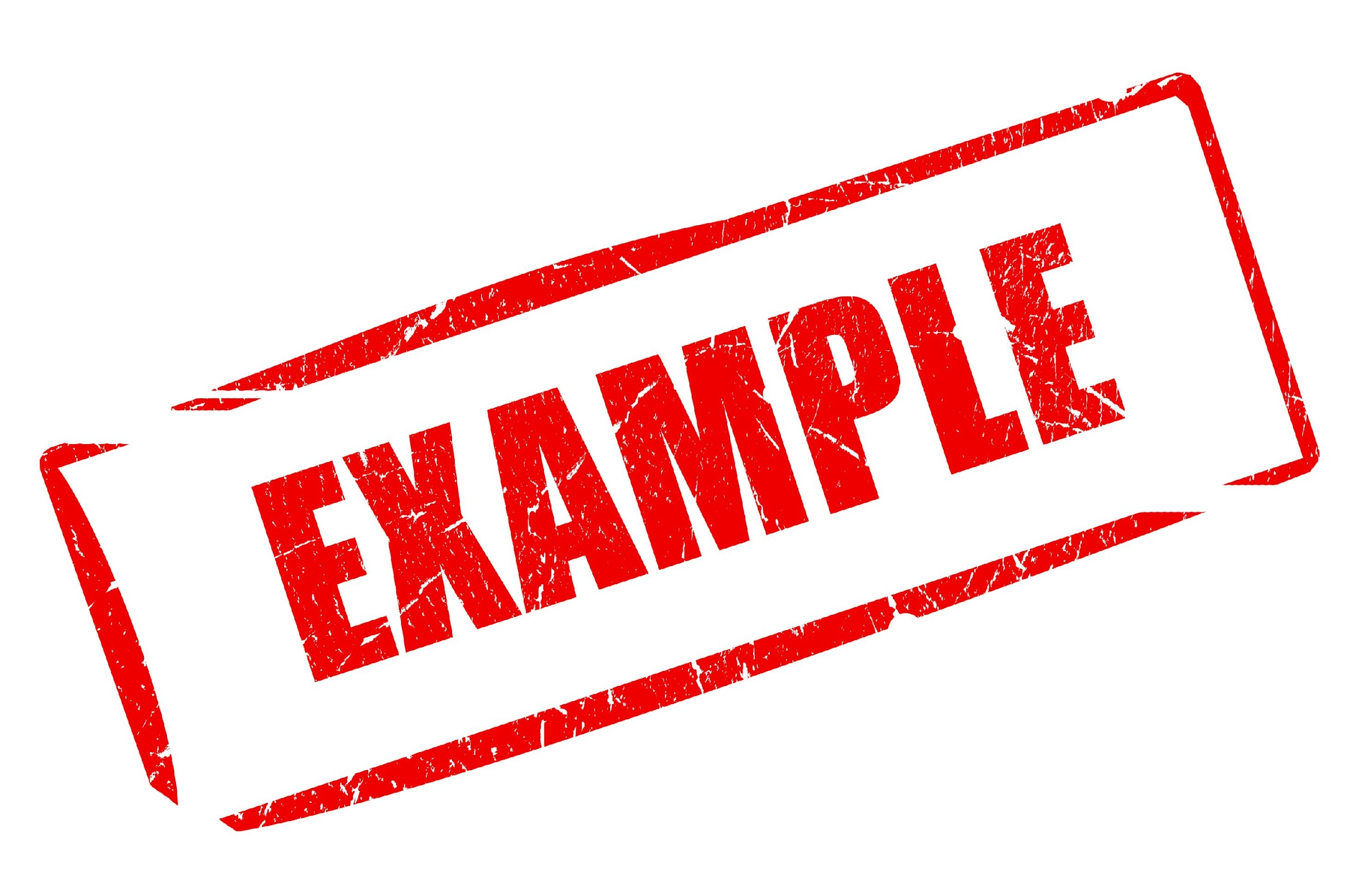 [Speaker Notes: Give your own example of an acid.

[Potential answers: lemon juice, vinegar, soda, ketchup, sulphuric acid, aspirin, battery acid, jelly, saliva]

Feedback: Having students generate their own examples is a great way of building connections between the content and their everyday lives. It also is an opportunity to test a deeper understanding.]
Remember!!!
[Speaker Notes: So remember!]
Acid: A compound that releases hydrogen ions when mixed with water
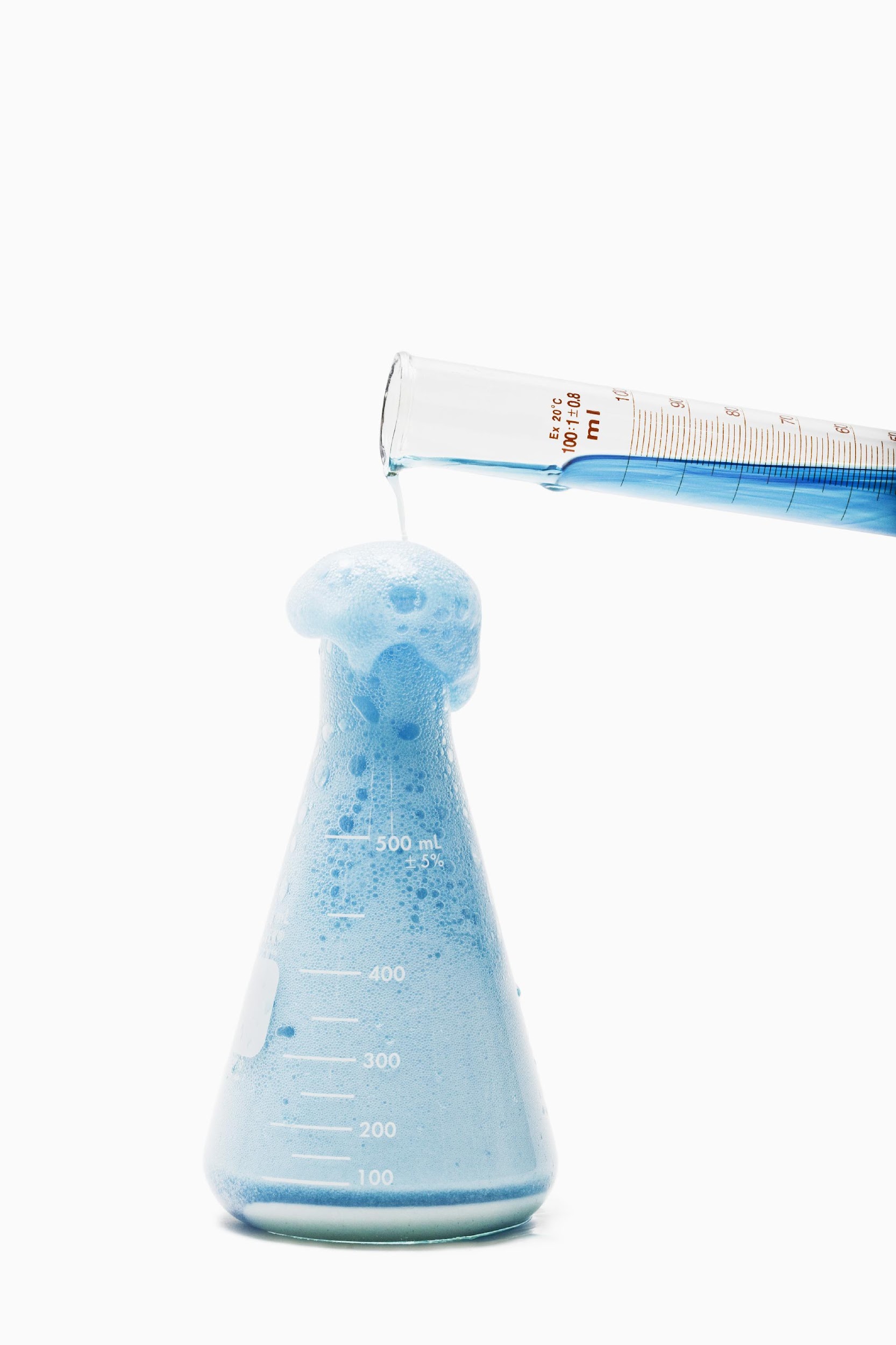 H+
H+
H+
H+
H+
H+
H+
H+
H+
H+
H+
H+
H+
H+
H+
H+
H+
H+
H+
H+
H+
H+
H+
H+
H+
H+
H+
H+
H+
H+
H+
H+
H+
H+
H+
H+
[Speaker Notes: An acid is a compound that releases hydrogen ions when mixed with water.]
Simulation Activity
Chemical Changes Gizmo 
(Explore Learning)
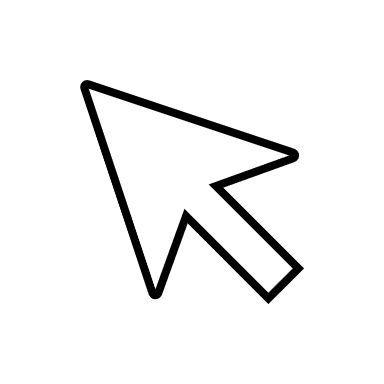 Click the link above to explore if different substances react to form an acid

In this simulation activity, you’ll mix different substances together and then determine if the reaction formed an acid. Observe what happens when two substances are combined and the product is an acid (nothing, gas, change color, etc.)
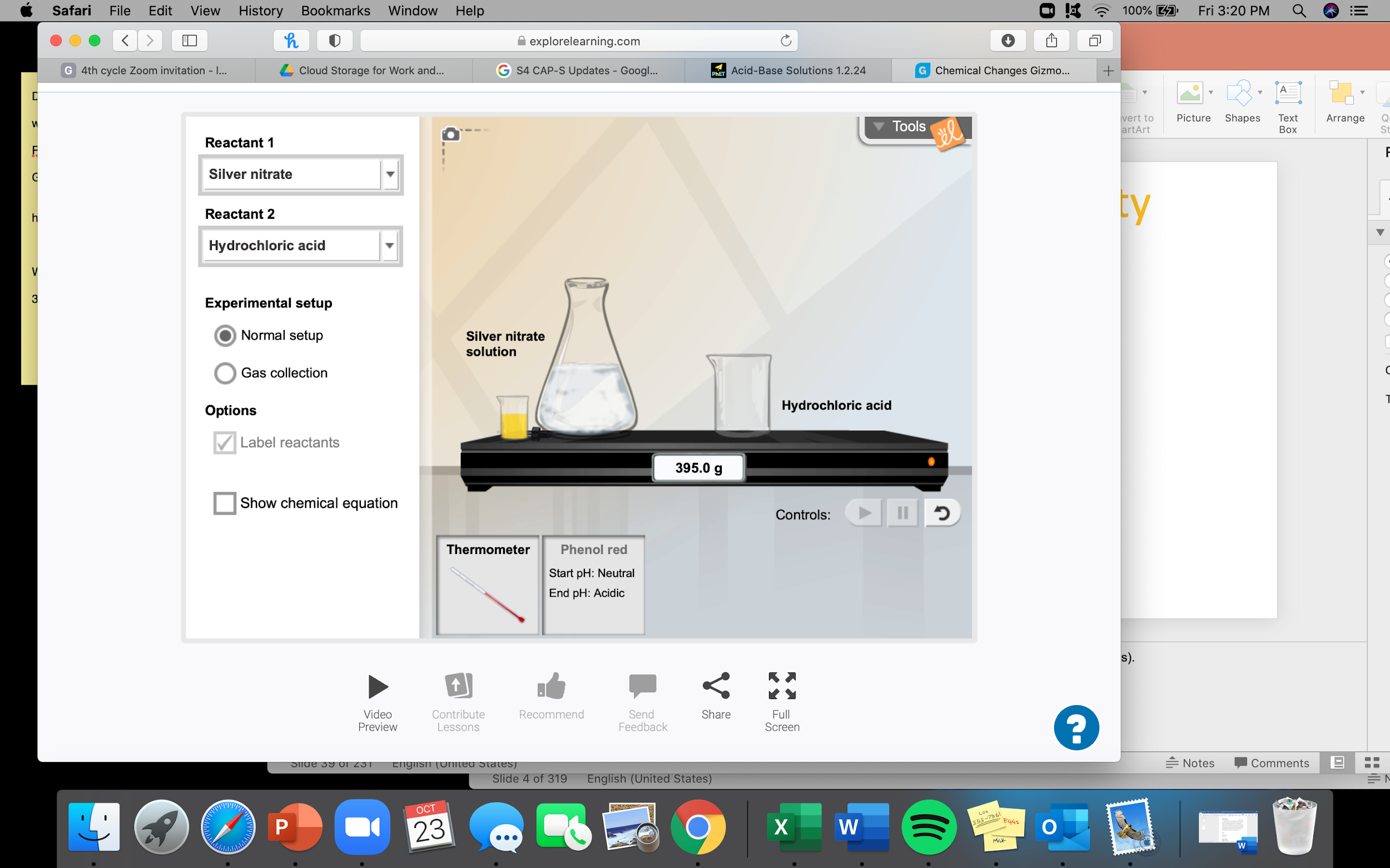 [Speaker Notes: Feedback: Remember, it is important to include some computational or mathematics concepts in the science activity so that students can apply these concepts as part of the problem solving process.]
Big Question: How do the pH of materials affect your everyday life? How are compounds classified, what is pH, and how can the pH of different substances be tested?
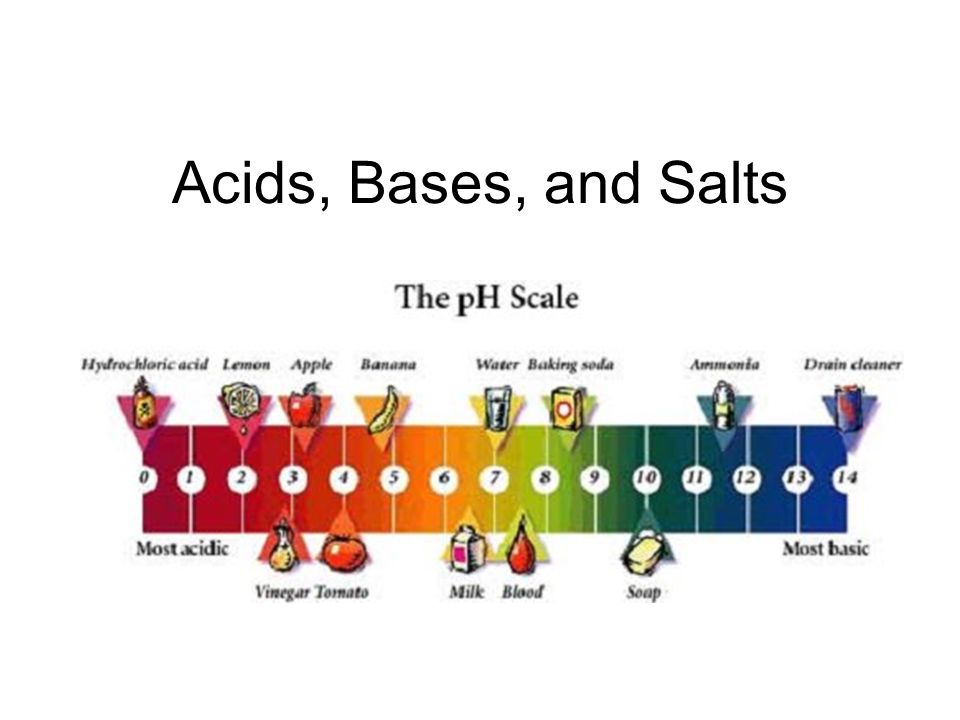 [Speaker Notes: Our “big question” is: How do the pH of materials affect your everyday life? How are compounds classified, what is pH, and how can the pH of different substances be tested?  [Pause and illicit predictions from students.]

Let’s go back to our big question. Did our hypotheses change? What did we already know?]
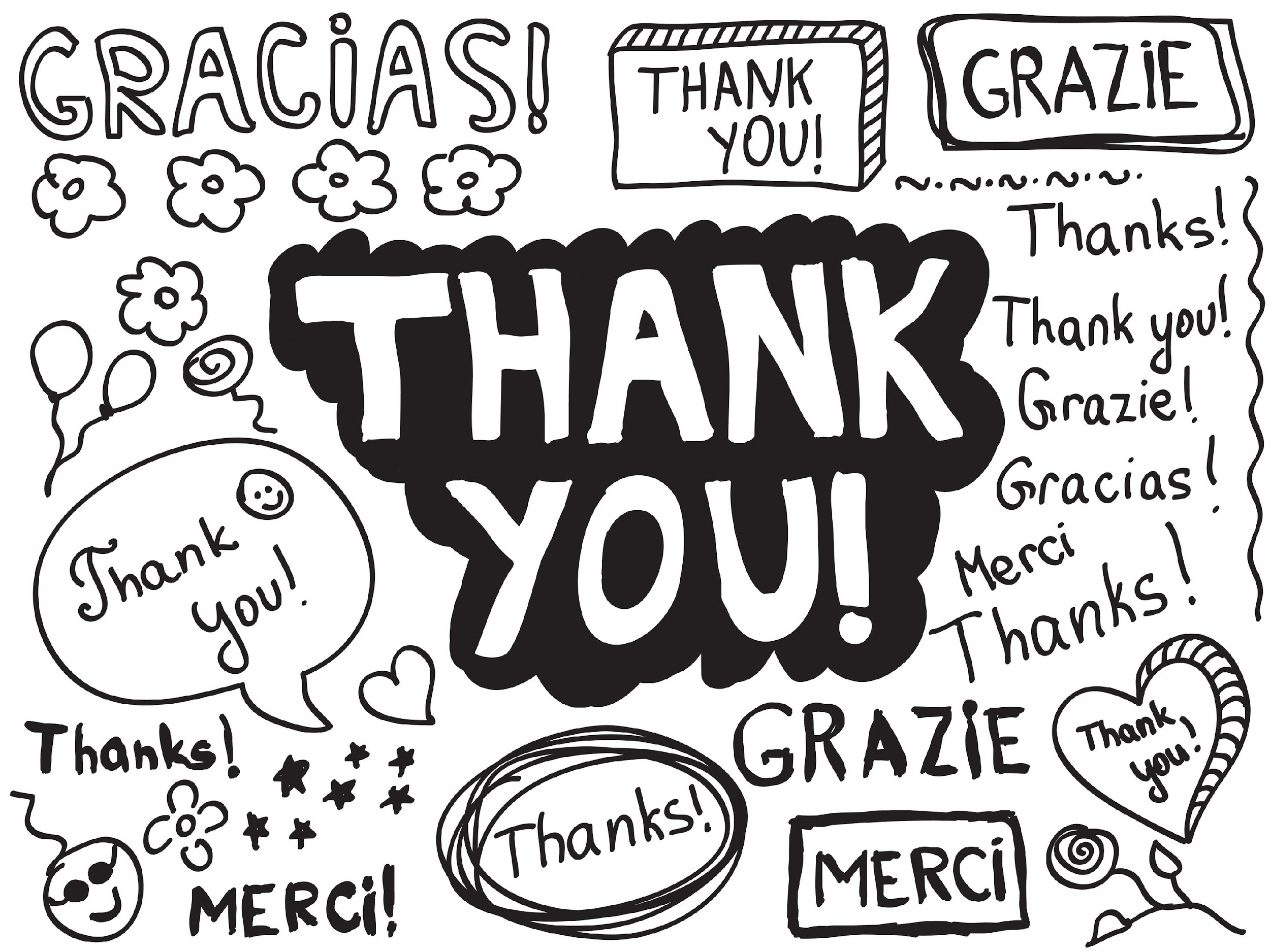 [Speaker Notes: Thanks for watching, and please continue watching CAPs available from this website.]
This Video Created With Resources From:
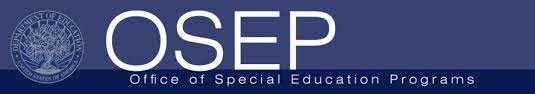 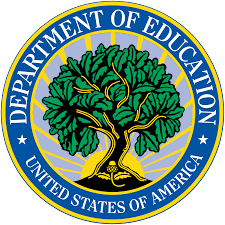 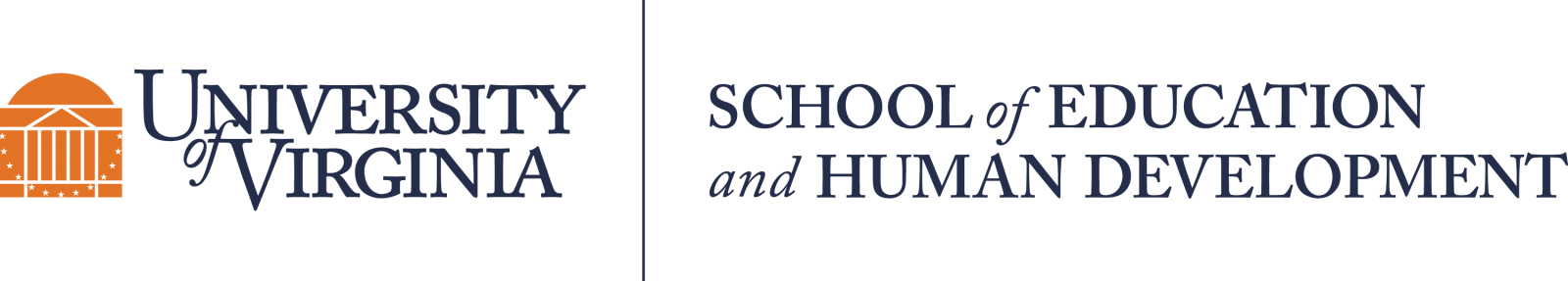 Questions or Comments

 Michael Kennedy, Ph.D.          MKennedy@Virginia.edu 
Rachel L Kunemund, Ph.D.	rk8vm@virginia.edu
“Big Idea” Question
Intro
Review Concepts
Check-In Questions
Teacher Demo
Vocabulary
Student-Friendly Definition
Examples & Non-Examples
Morphological Word Parts
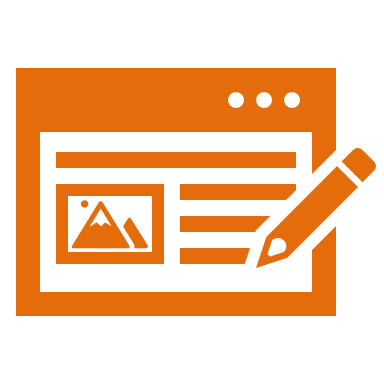 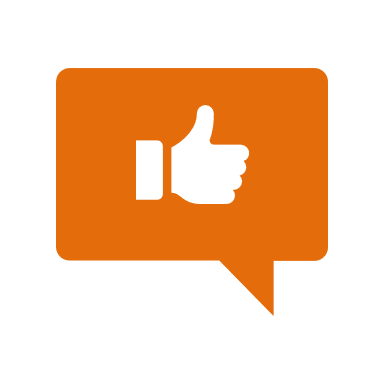 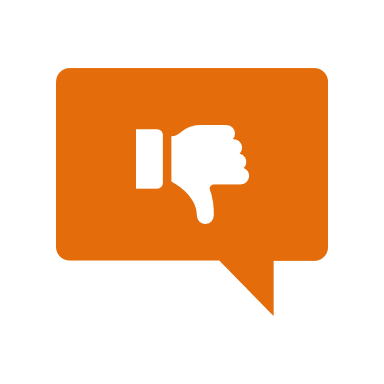 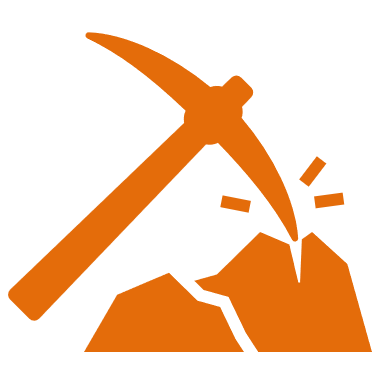 Simulation/Activity
[Speaker Notes: OK everyone, get ready for our next lesson.  Just as a reminder, these are the different components that our lesson may include, and you’ll see these icons in the top left corner of each slide so that you can follow along more easily!

Feedback: Explicit cues used at the beginning of each step makes it easy for students to follow along and be prepared to engage in the next part of the lesson.]
Intro
Base
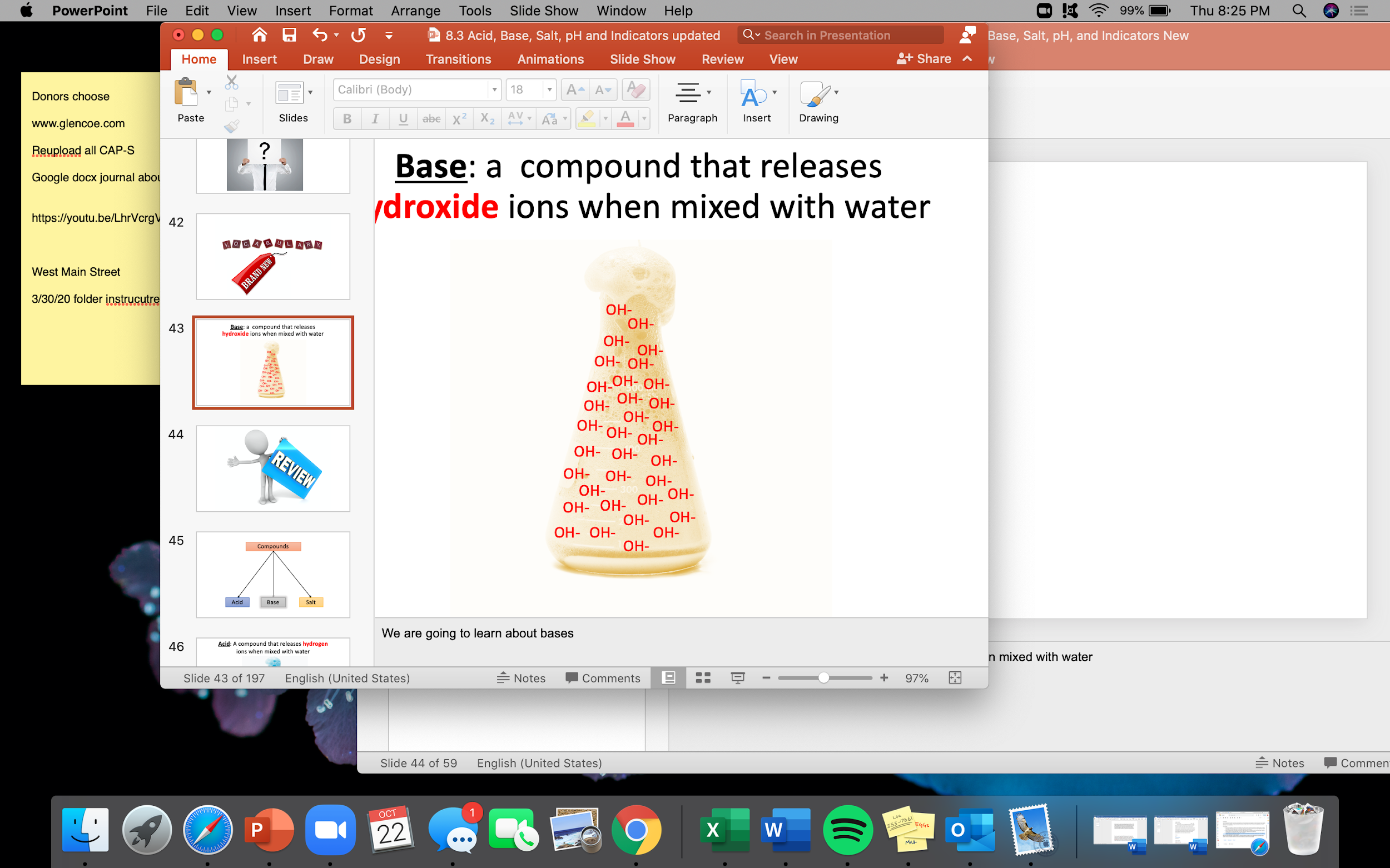 [Speaker Notes: Today we will learn about bases.]
Big Question: How do the pH of materials affect your everyday life? How are compounds classified, what is pH, and how can the pH of different substances be tested?
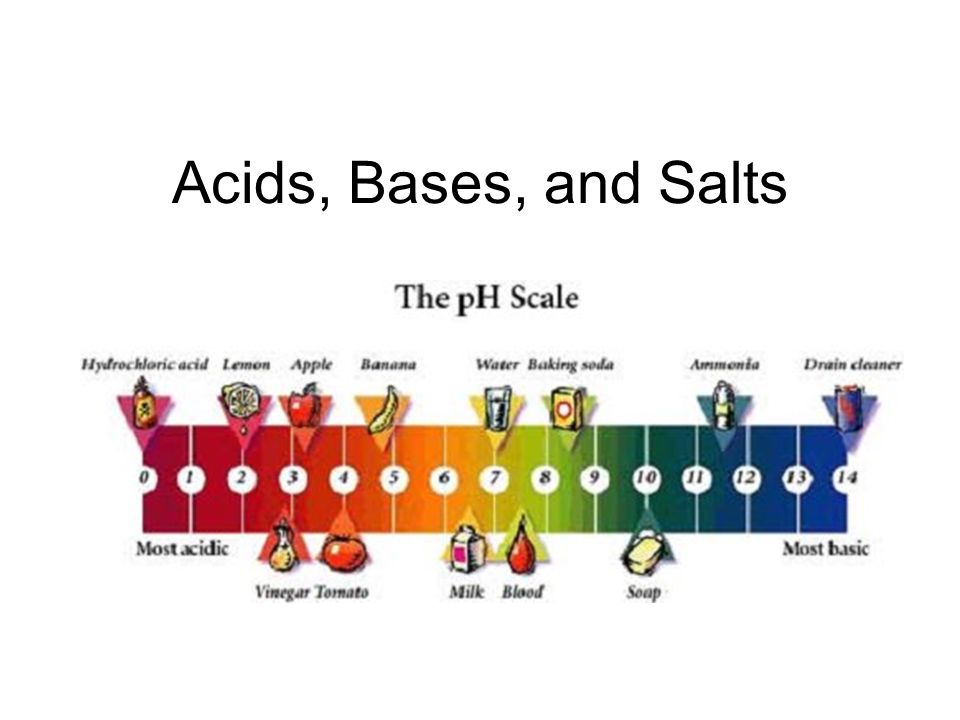 [Speaker Notes: Our “big question” is: How do the pH of materials affect your everyday life? How are compounds classified, what is pH, and how can the pH of different substances be tested?  

[Pause and illicit predictions from students.]

What have we learned about our big question? What do you think we will learn about today?]
Demonstration
TEACHER DIRECTIONS:
Before: Ask students what they already know about compounds/bases
During: Find different household items/foods that are considered basic. Describe properties of the different items. Ask students what they notice that is similar between the different bases 
After: Tell students that today’s lesson will teach them more about bases.
[Speaker Notes: Let’s do a quick demonstration that will help get our brains ready to think about bases, and how it relates to our big question.

Feedback: Remember to plan out the demonstration so that you are able to follow a logical order. This will help students make sense of the activity and not become lost.]
[Speaker Notes: Before we move on to our new vocabulary term, let’s review some other words & concepts that you already learned and make sure you are firm in your understanding.]
Element: Pure substance containing 
only one type of atom
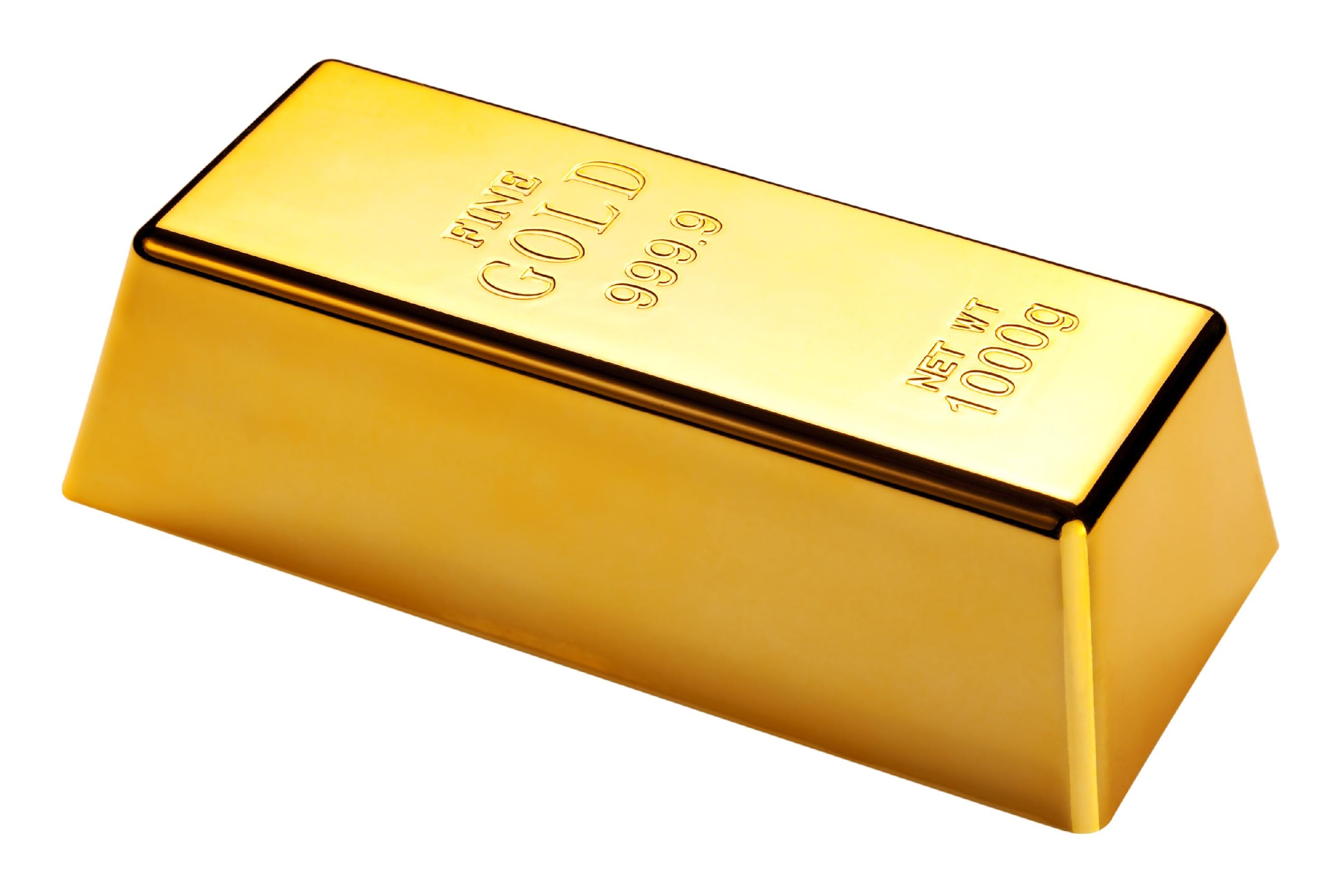 [Speaker Notes: An element is a pure substance containing only 1 type of atom.]
Chemical Symbol
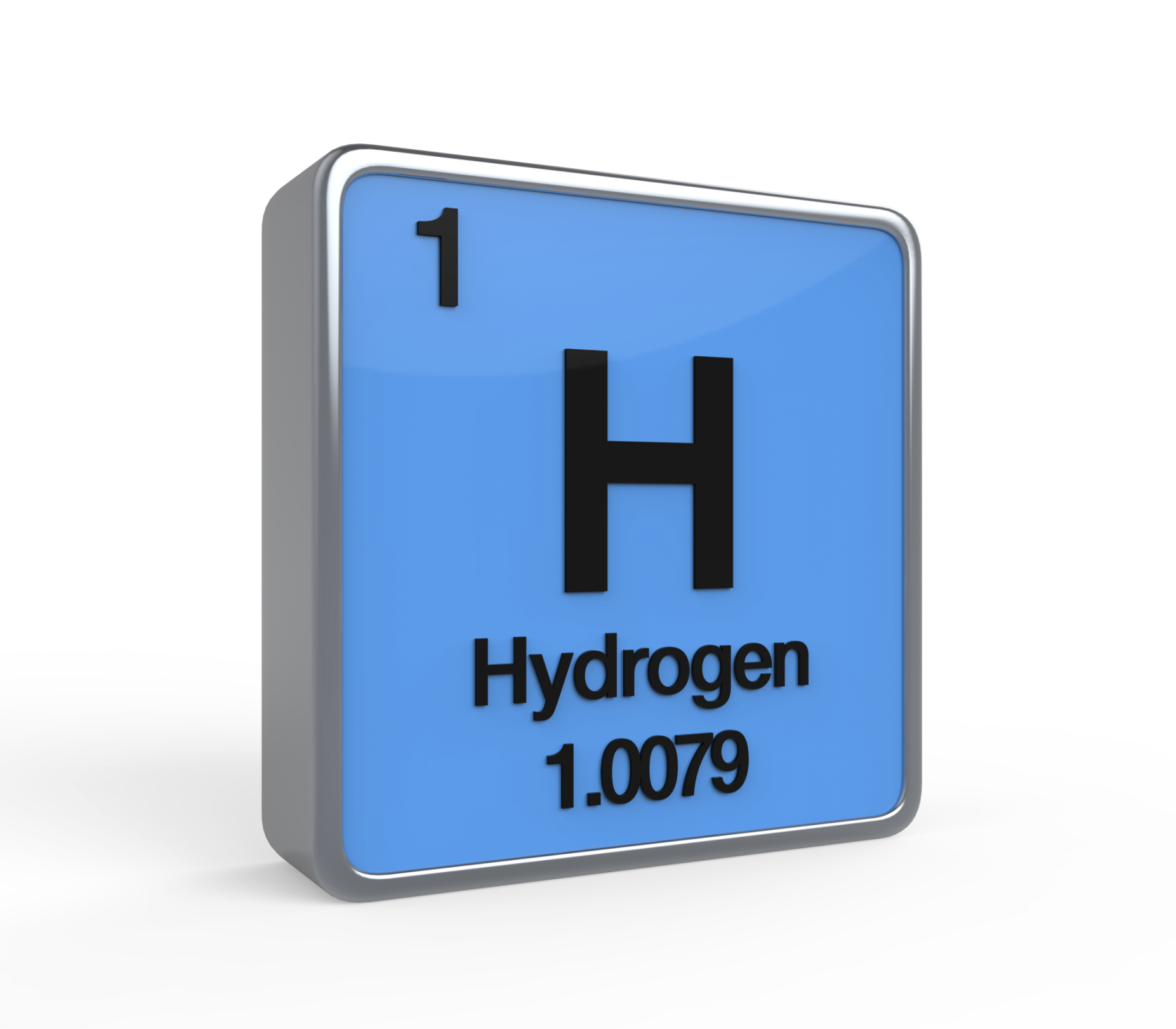 [Speaker Notes: Elements are symbolized by a capital letter, sometimes followed by a lowercase letter, which is called its chemical symbol. For example, the chemical symbol of hydrogen is H.]
Compound: pure substance containing two or more different elements
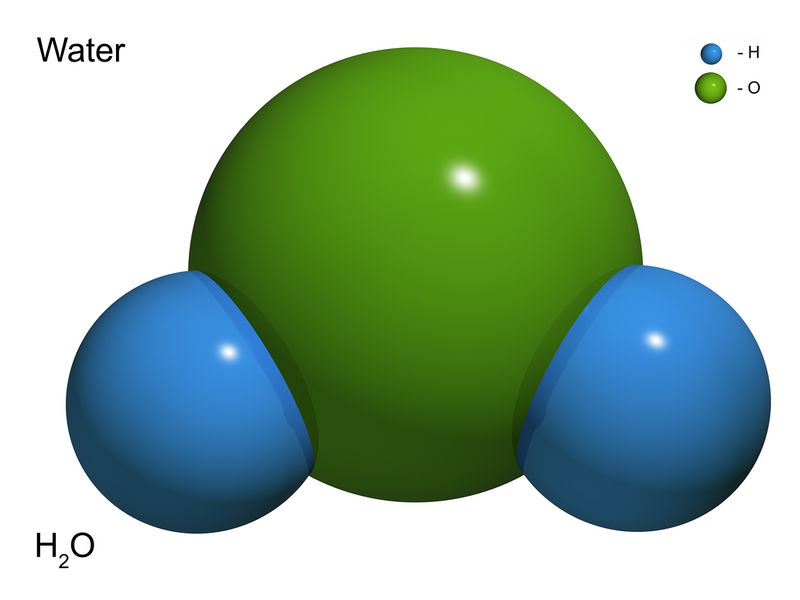 [Speaker Notes: A compound is a pure substance containing 2 or more different elements.]
Molecule: a particle containing two or more atoms of the same OR different elements
DIFFERENT
SAME
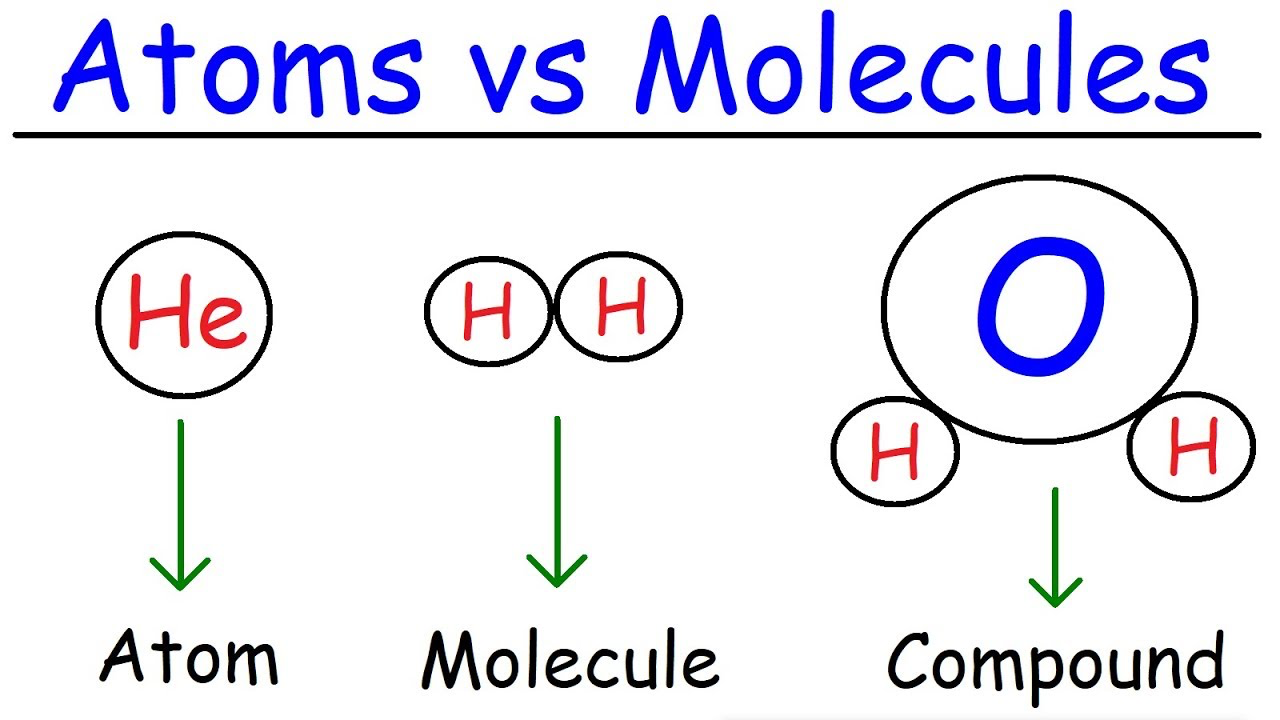 Hydrogen
Oxygen
OR
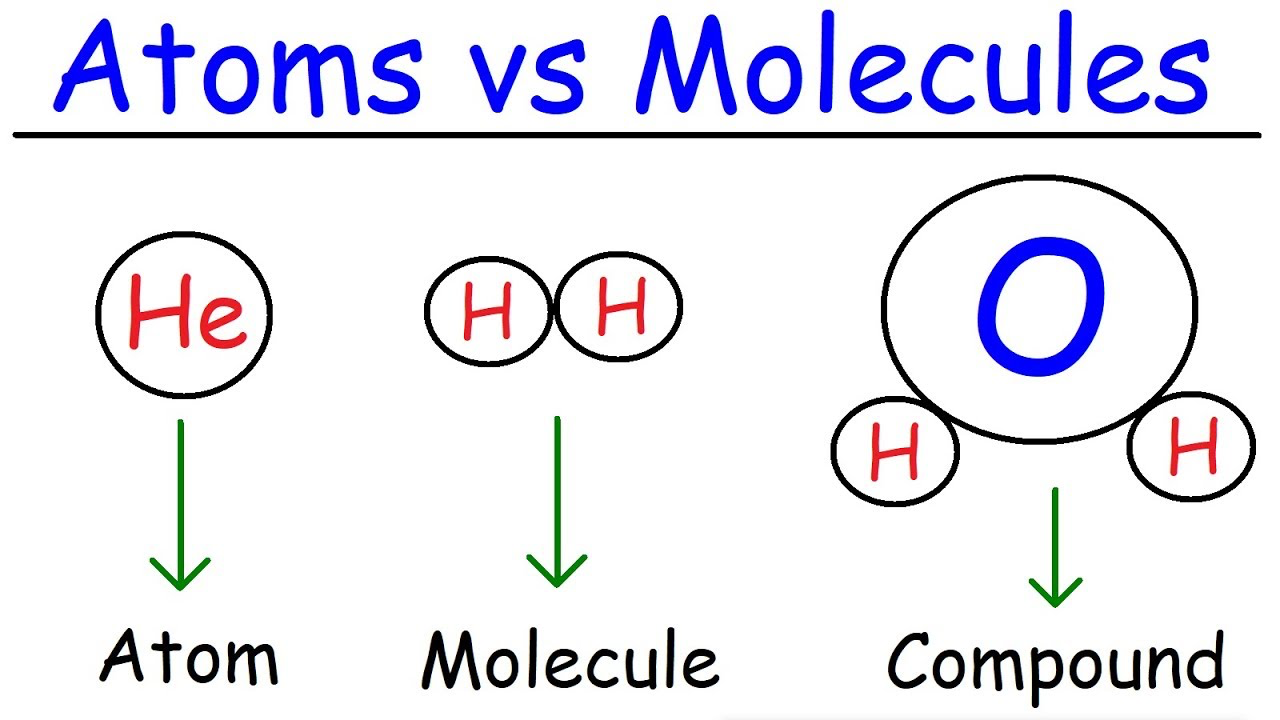 Different
Elements
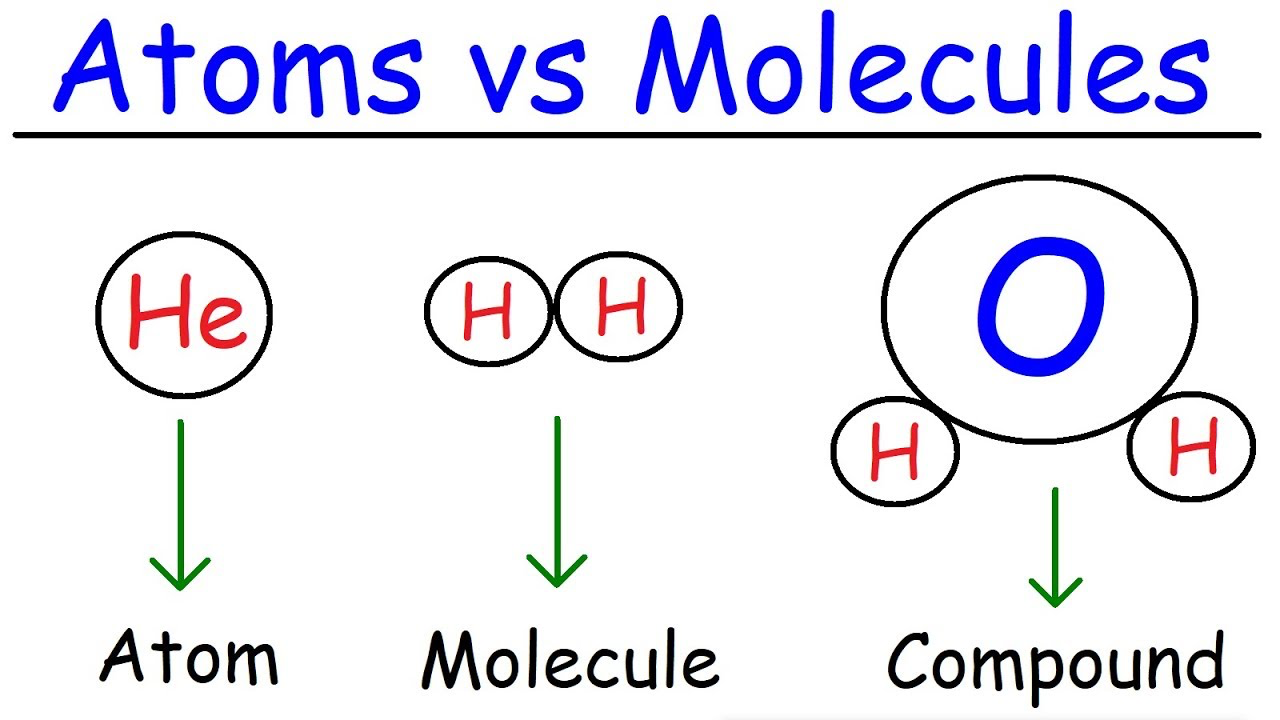 Hydrogen
Hydrogen
[Speaker Notes: A molecule is a particle containing 2 or more atoms of the same OR different elements.]
Ion: An atom or molecule with a positive or negative charge
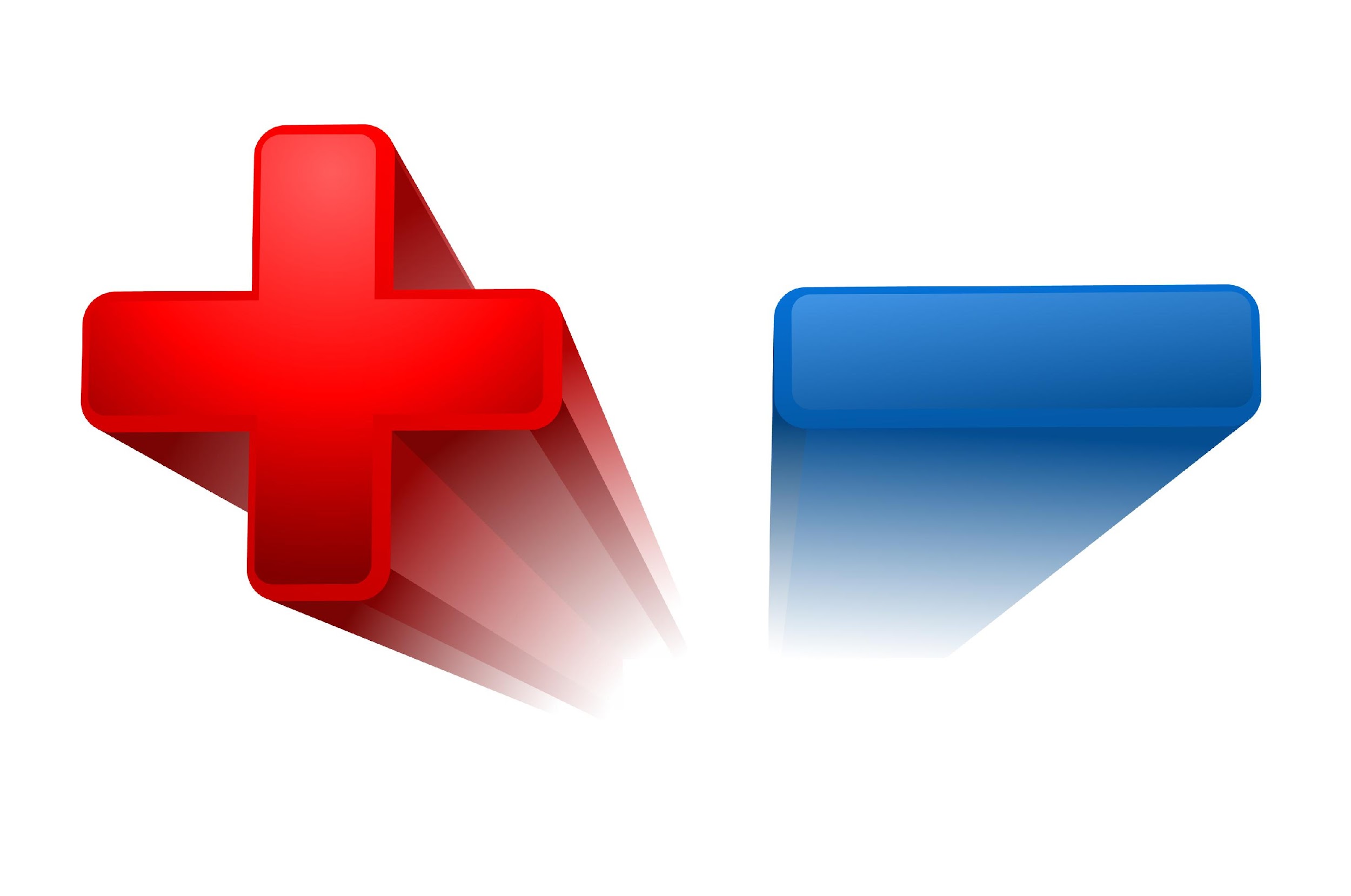 [Speaker Notes: An ion is an atom or molecule that has a positive or negative charge.]
Chemical Formula: uses chemical symbols to represent a compound or molecule
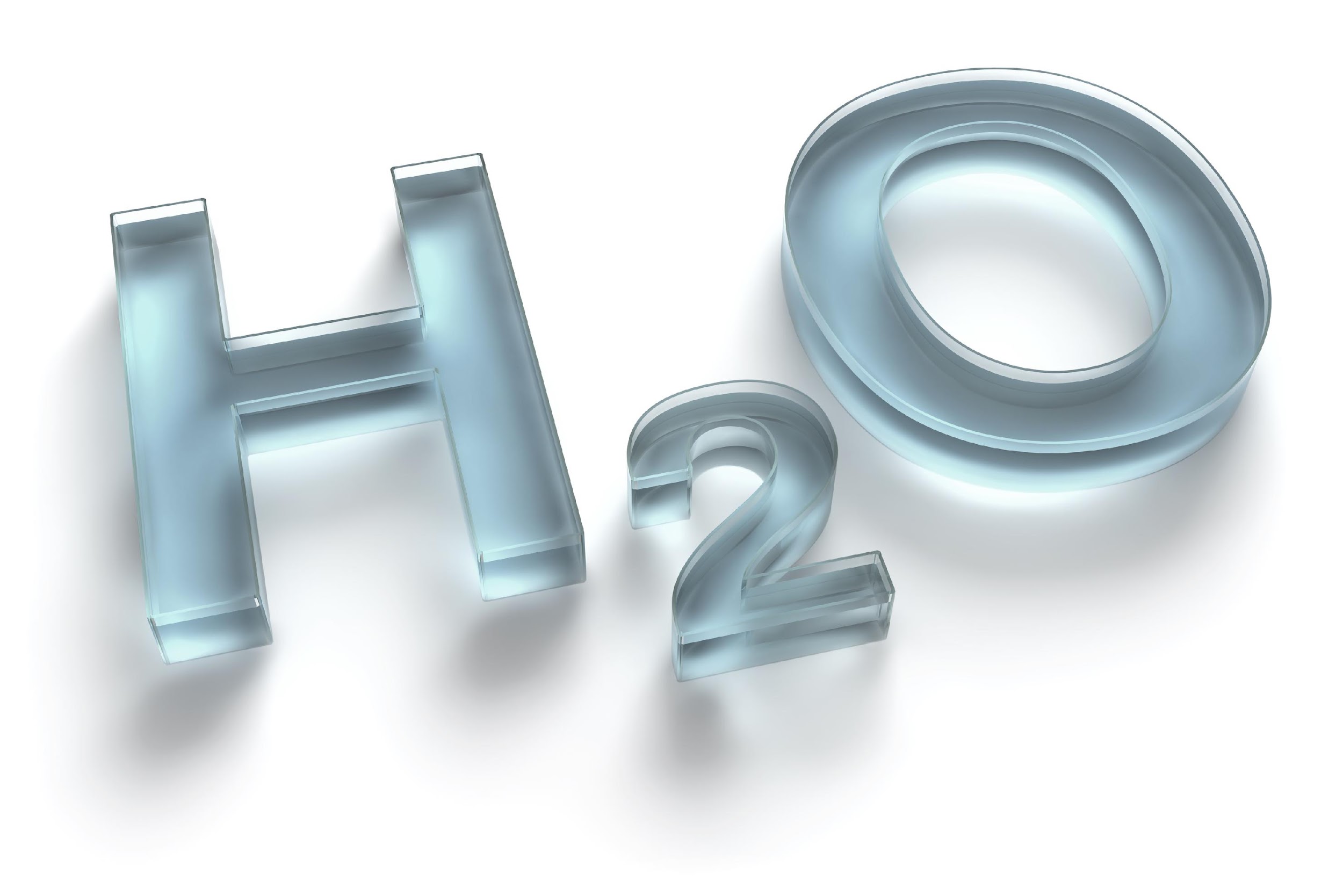 [Speaker Notes: A chemical formula uses chemical symbols to represent a compound or molecule. For example, the chemical formula of water is H2O, which tells us that a compound of water has two hydrogen atoms and one oxygen atom.]
Acid: A compound that releases hydrogen ions when mixed with water
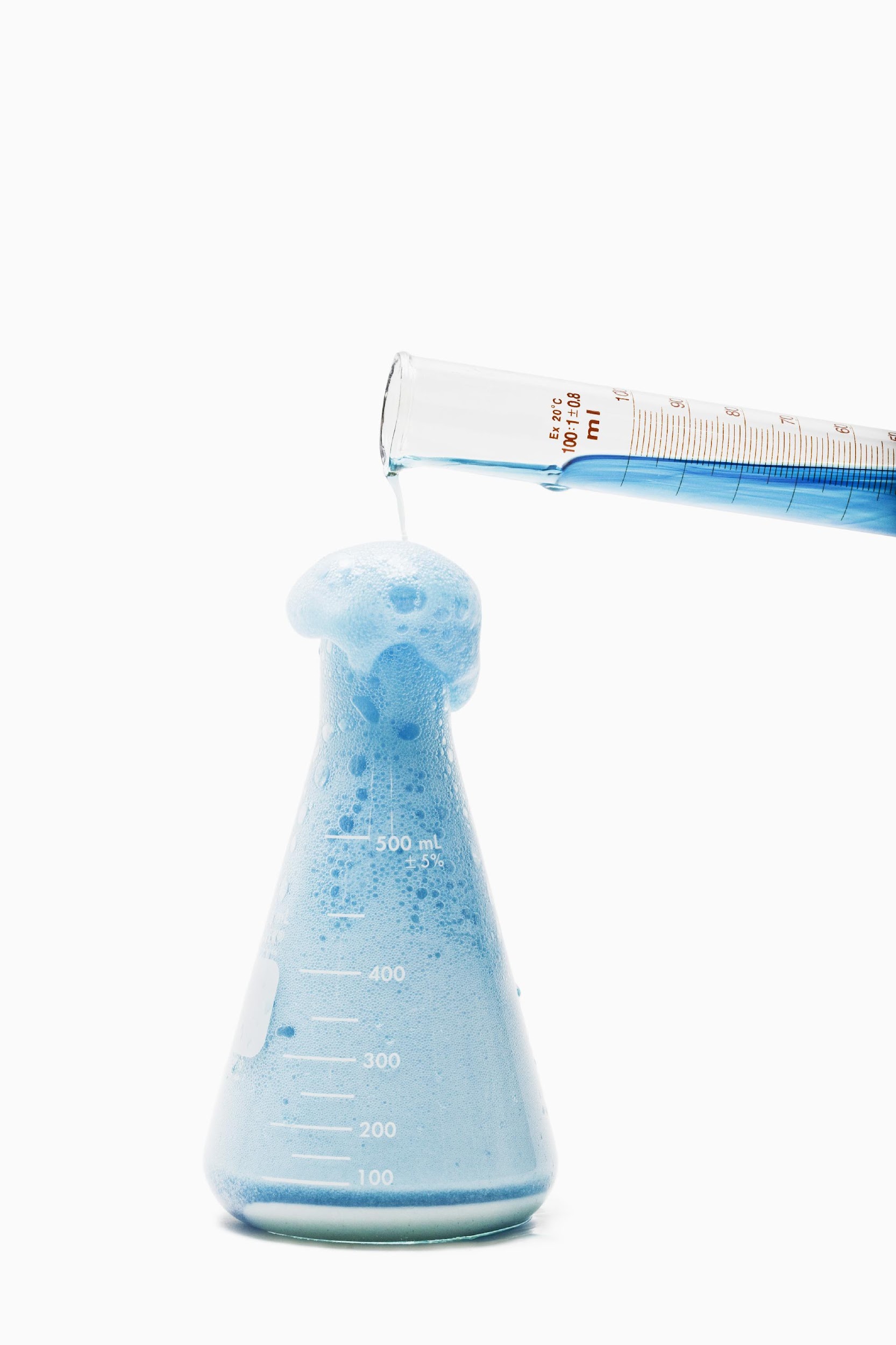 H+
H+
H+
H+
H+
H+
H+
H+
H+
H+
H+
H+
H+
H+
H+
H+
H+
H+
H+
H+
H+
H+
H+
H+
H+
H+
H+
H+
H+
H+
H+
H+
H+
H+
H+
H+
[Speaker Notes: An acid is a compound that releases hydrogen ions when mixed with water.]
[Speaker Notes: Now let’s pause for a moment to check your understanding.

Feedback: Even during a review, it is important that students are held accountable by being given the opportunity to participate. This may take some encouragement on your part but I know you can get them to do it!]
What is an element?
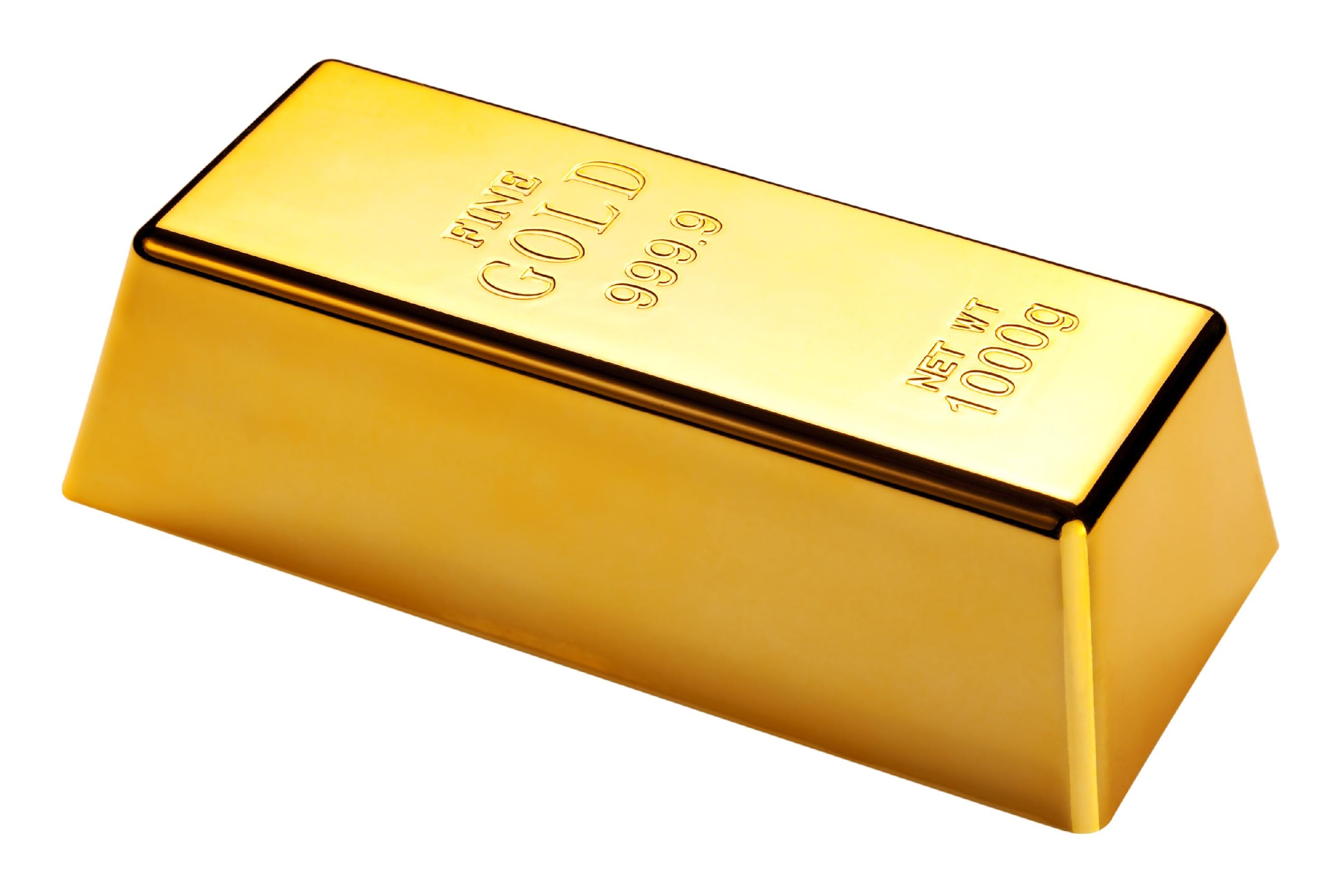 [Speaker Notes: What is an element?

[An element is a pure substance containing only 1 type of atom.]]
What does a chemical symbol tell us about an element?
Chemical Symbol
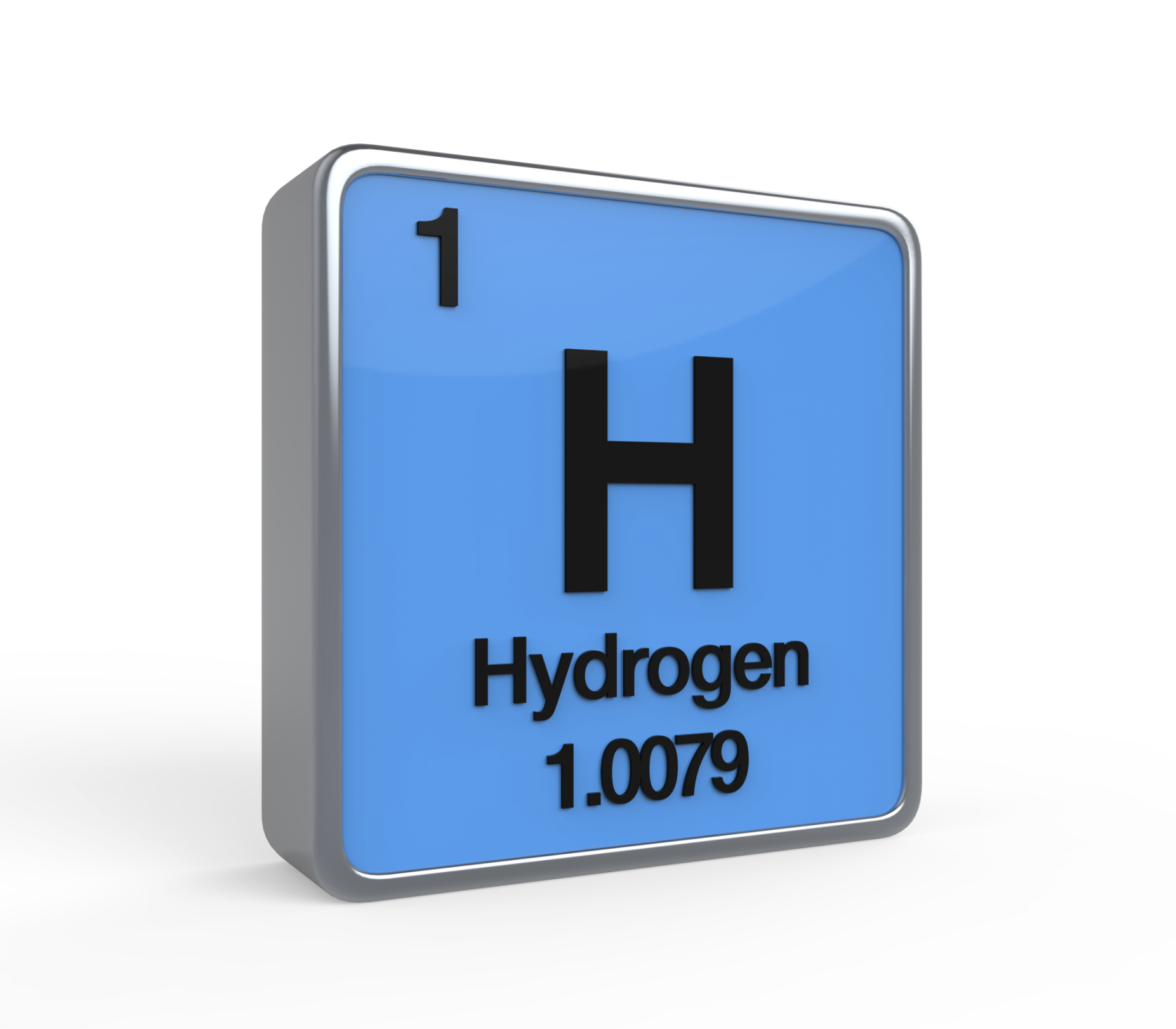 [Speaker Notes: What does a chemical symbol tell us about an element?

[A chemical symbol, are just a shorter way to tell us what element something is. Elements are symbolized by a capital letter, sometimes followed by a lowercase letter, which is called its chemical symbol. For example, the chemical symbol of hydrogen is H.]]
What is the difference between a molecule and compound?
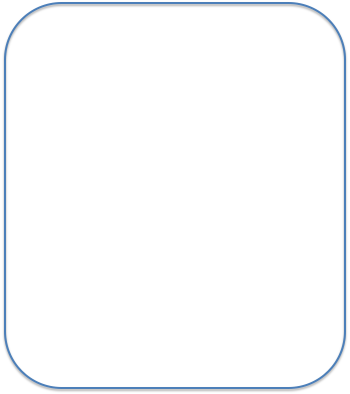 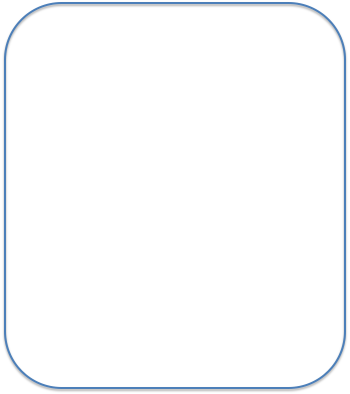 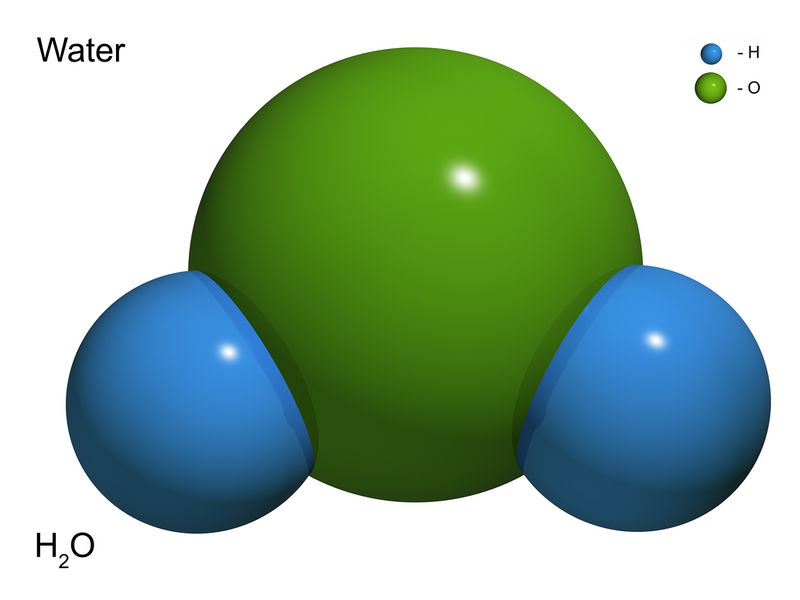 C
C
[Speaker Notes: What is the difference between a molecule and compound?

[A compound is a pure substance that contains two or more different elements but a molecule is a particle containing 2 or more atoms of the same OR different elements.]]
A(n) ___________ is an atom or molecule with a positive or negative charge.
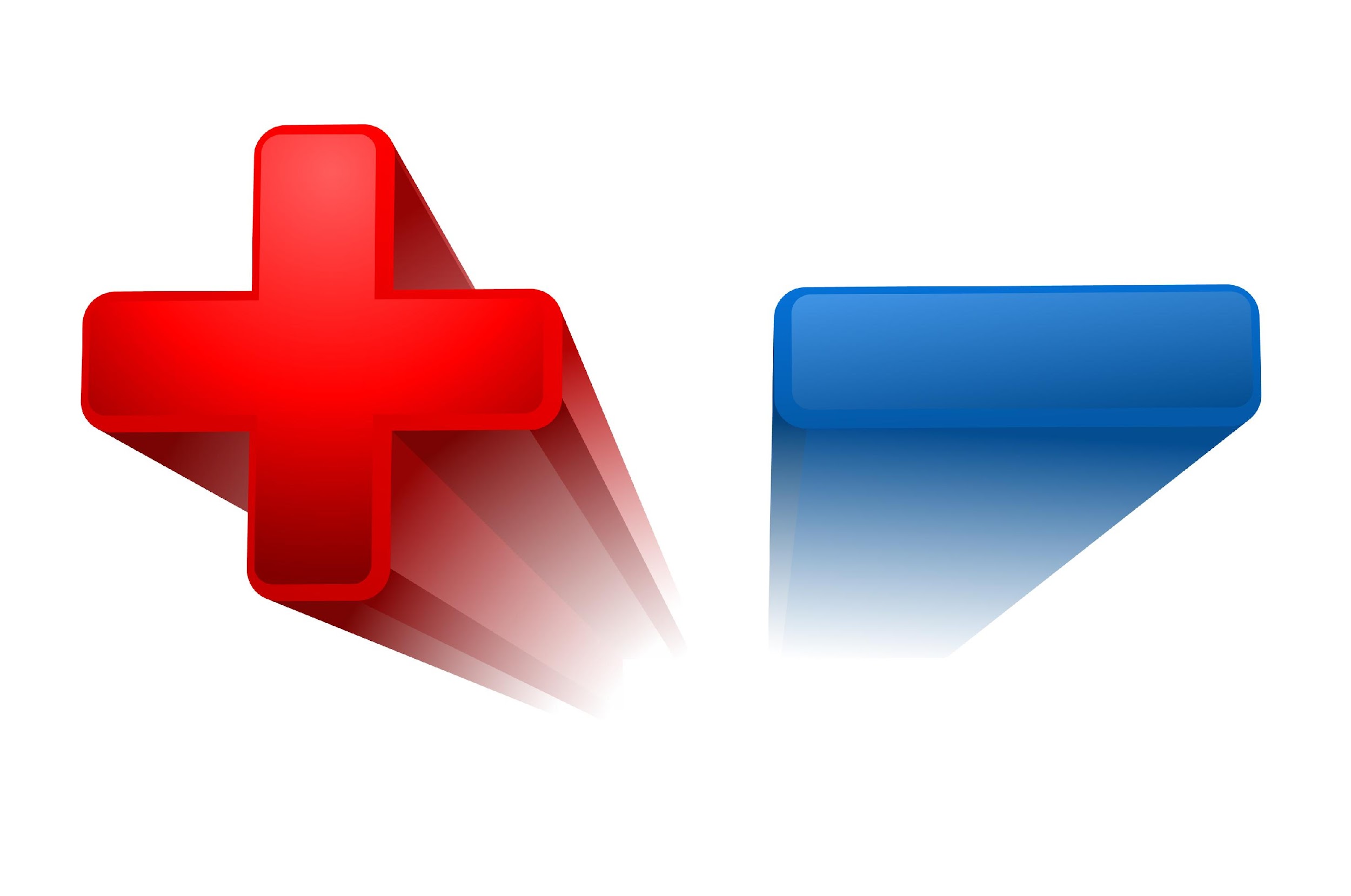 [Speaker Notes: A(n) ______ is an atom or molecule with a positive or negative charge.]
A(n) ion is an atom or molecule with a positive or negative charge.
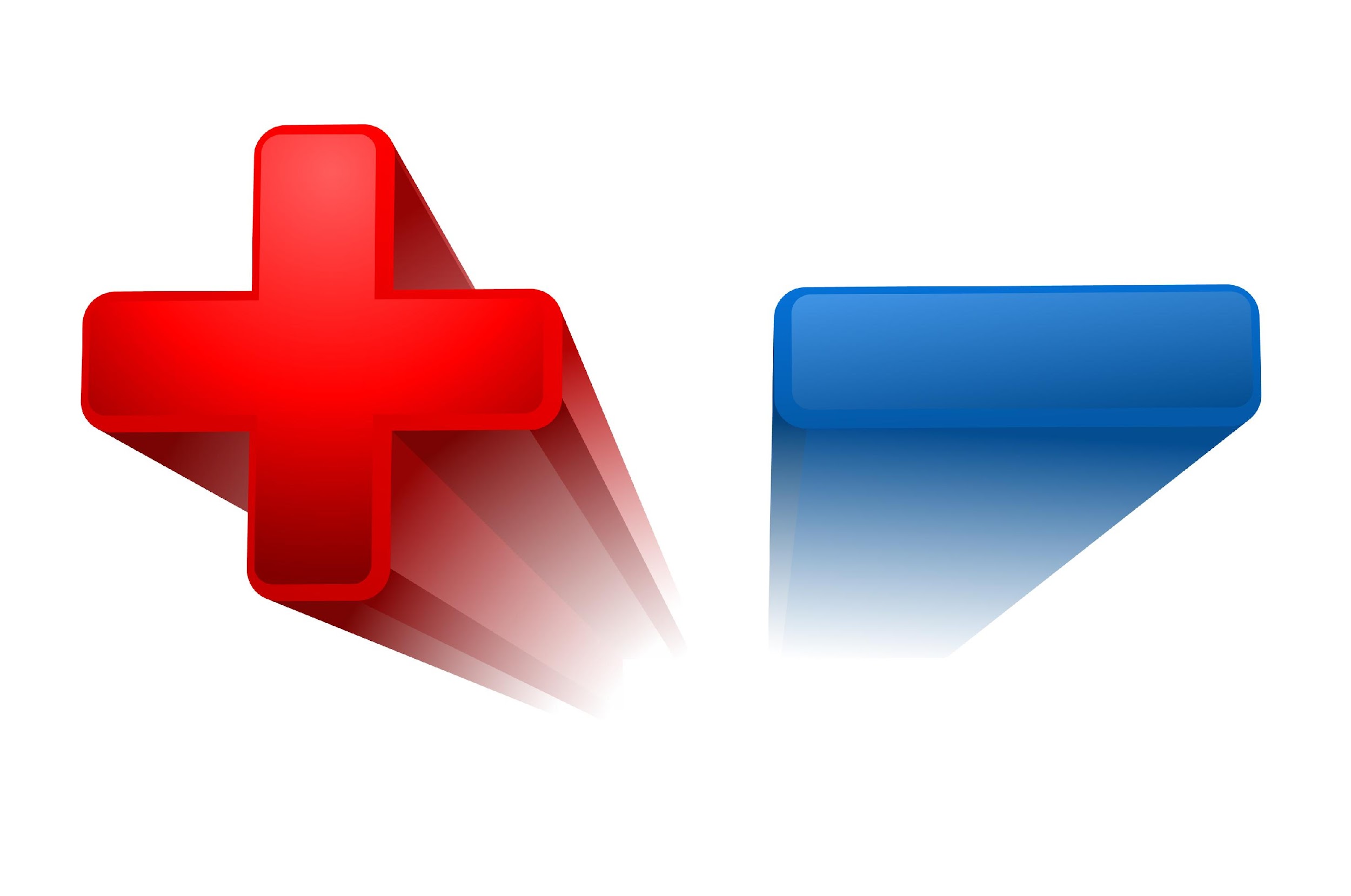 [Speaker Notes: A(n) ______ is an atom or molecule with a positive or negative charge.]
What does a chemical formula represent?
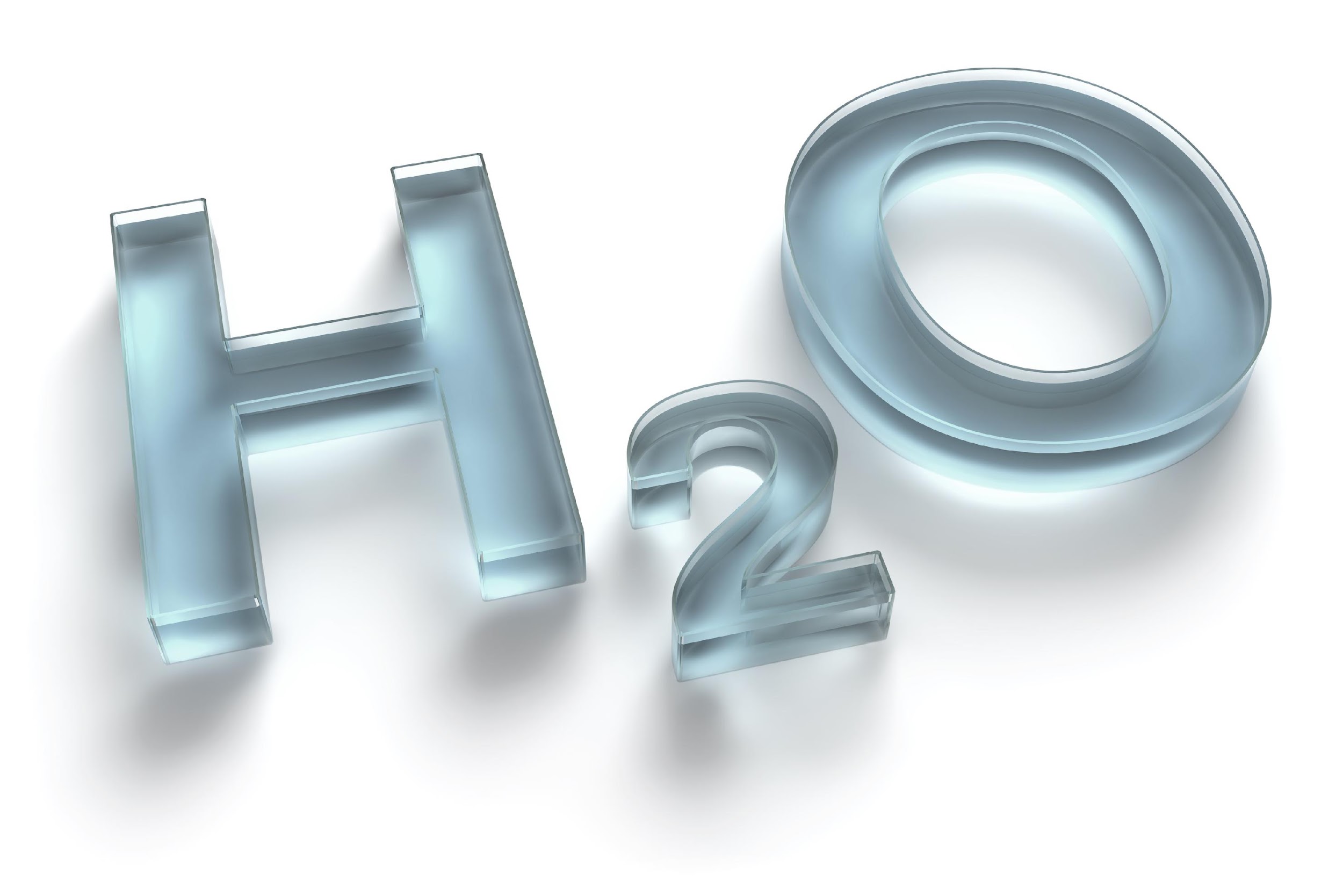 [Speaker Notes: What does a chemical formula represent?

[A compound or molecule]]
What is an acid?
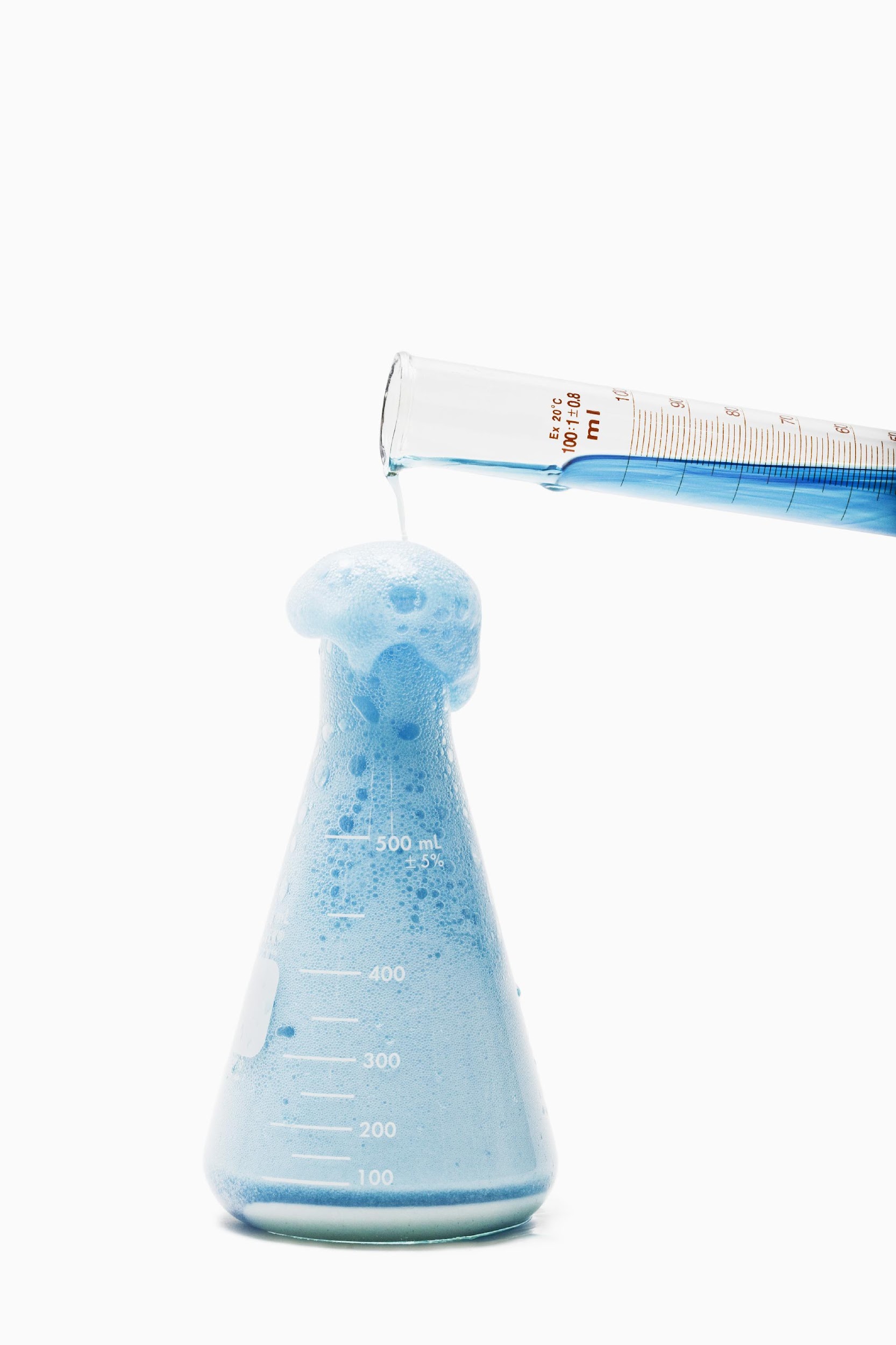 H+
H+
H+
H+
H+
H+
H+
H+
H+
H+
H+
H+
H+
H+
H+
H+
H+
H+
H+
H+
H+
H+
H+
H+
H+
H+
H+
H+
H+
H+
H+
H+
H+
H+
H+
H+
[Speaker Notes: What is an acid?

[A compound that releases hydrogen ions when mixed with water.]]
Base
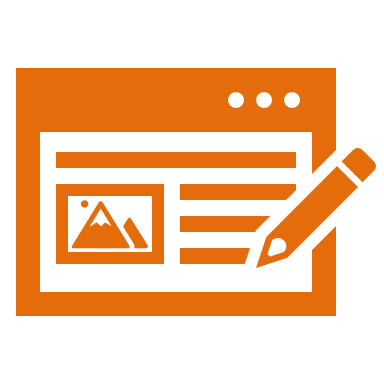 [Speaker Notes: Now that we’ve reviewed, let’s define our new term, base.]
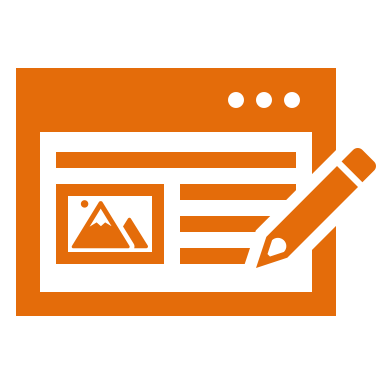 Base: a compound that releases hydroxide ions when mixed with water
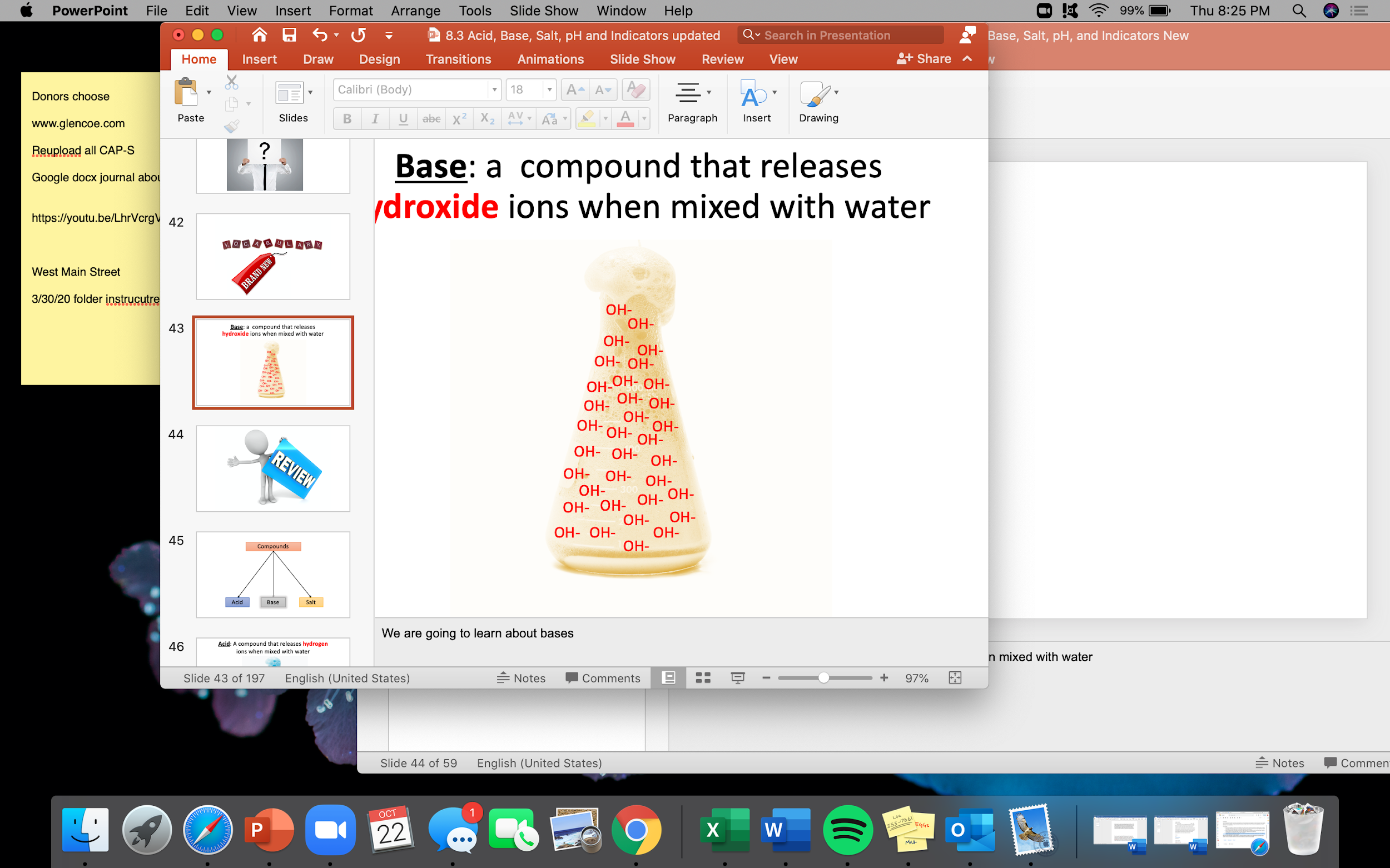 [Speaker Notes: A base is a compound that releases hydroxide ions when mixed with water.
Feedback: Using clear language can take make formal more complicated definitions a little easier for students to understand.]
[Speaker Notes: Now let’s pause for a moment to check your understanding.]
What is a base?
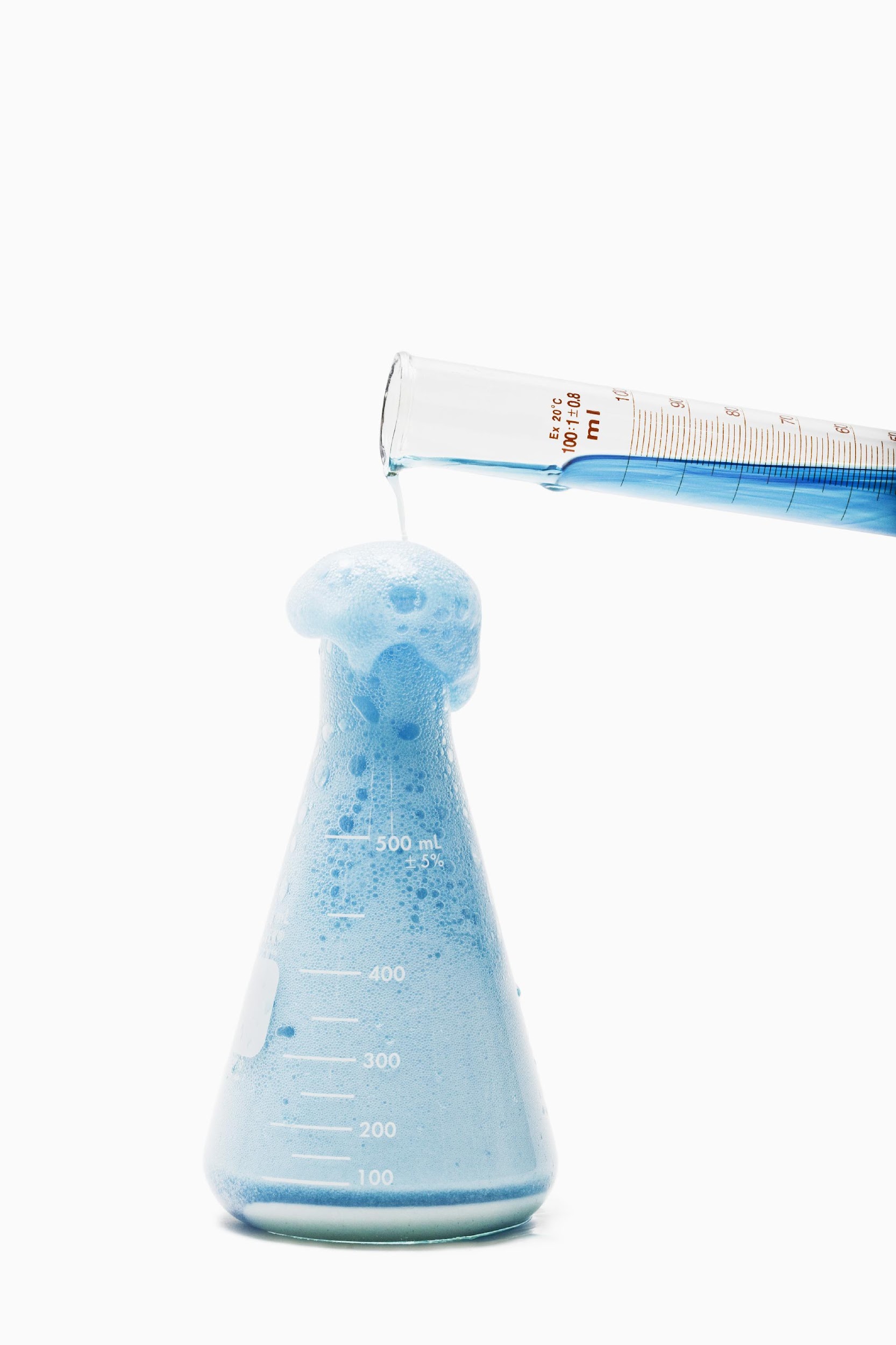 H+
H+
H+
H+
H+
H+
H+
H+
H+
H+
H+
H+
H+
H+
H+
H+
H+
H+
H+
H+
H+
H+
H+
H+
H+
H+
H+
H+
H+
H+
H+
H+
H+
H+
H+
H+
[Speaker Notes: What is a base?

[A compound that releases hydroxide ions when mixed with water.]]
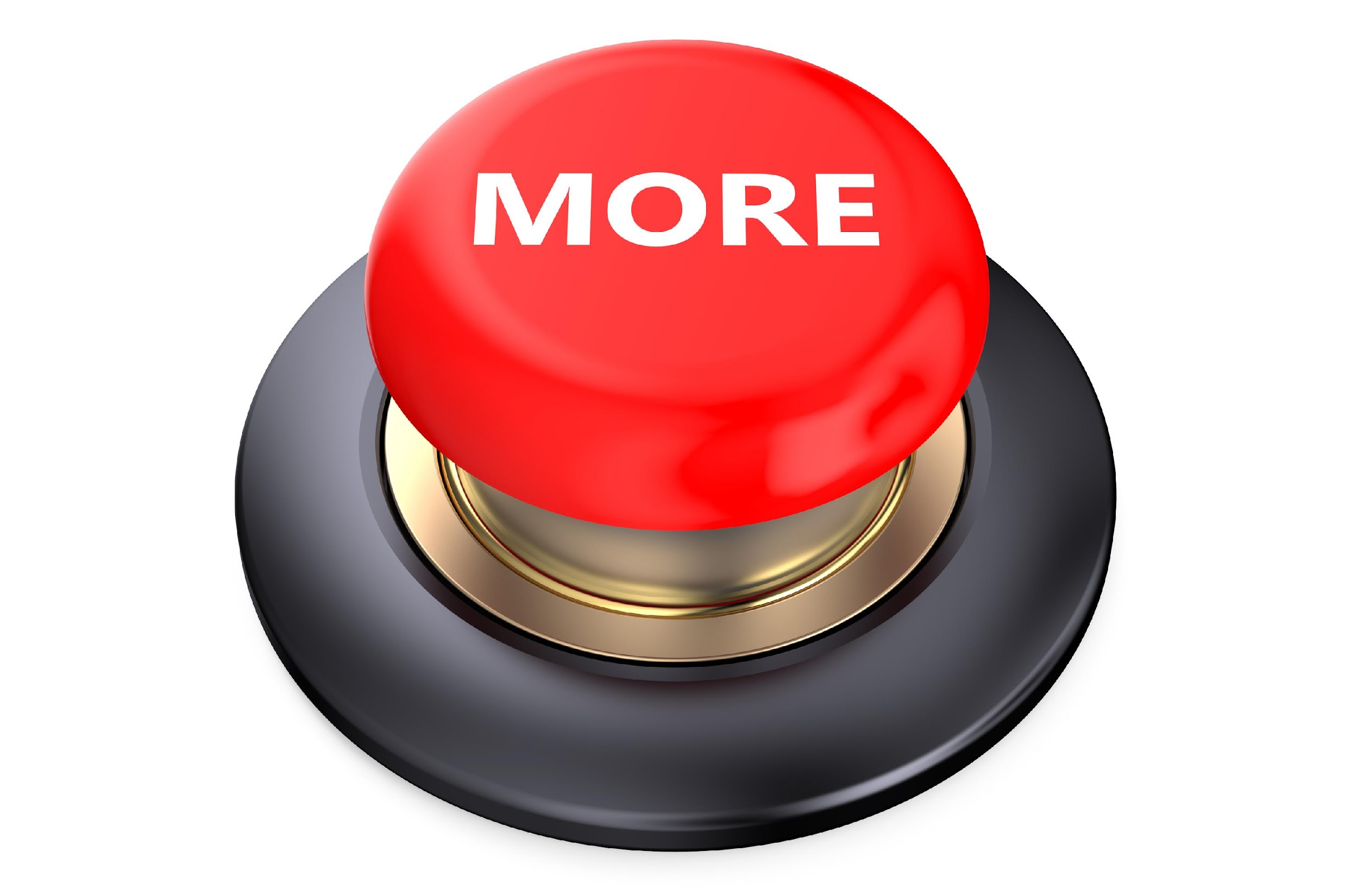 [Speaker Notes: That is the basic definition, but there is a bit more you need to know.]
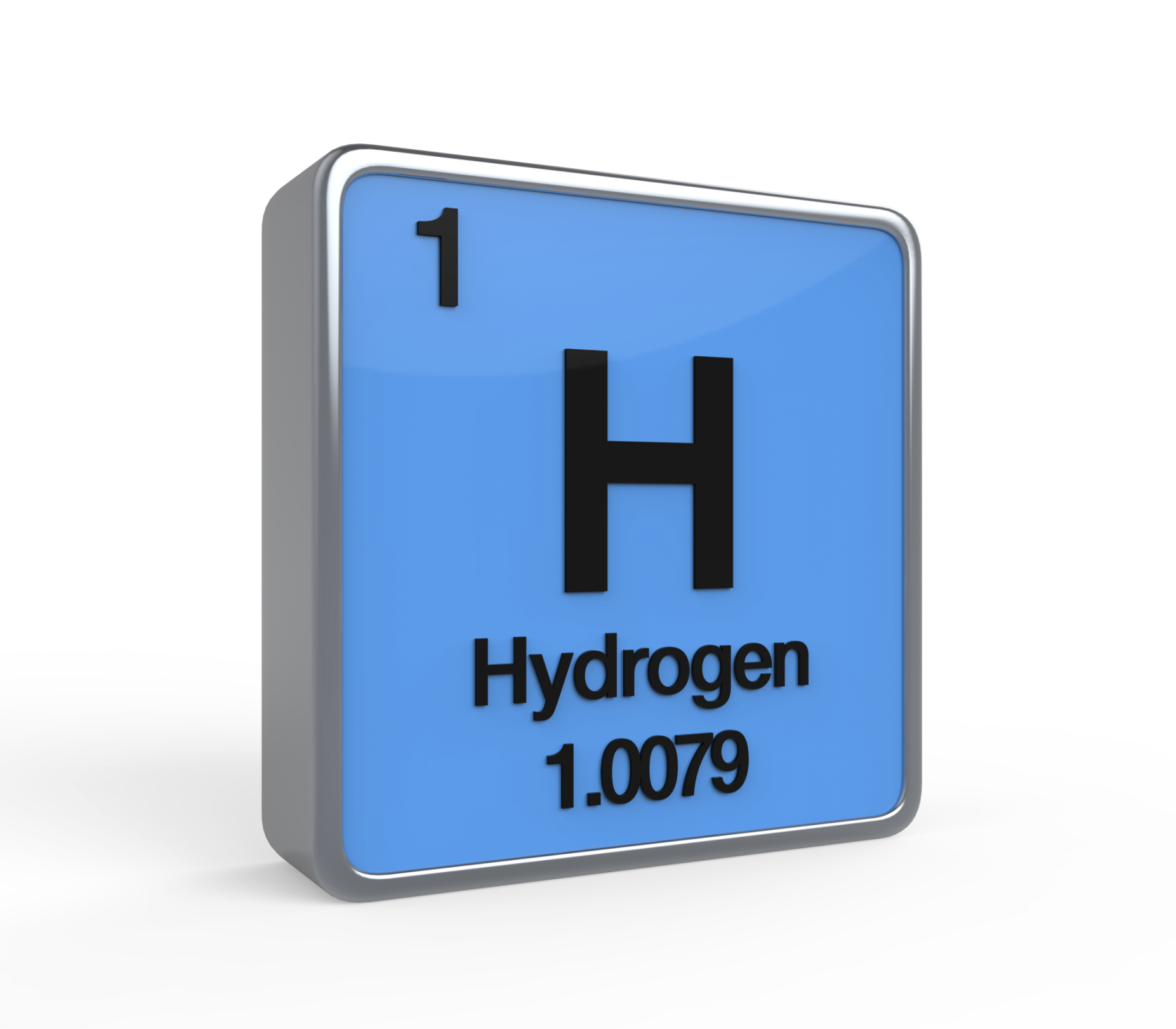 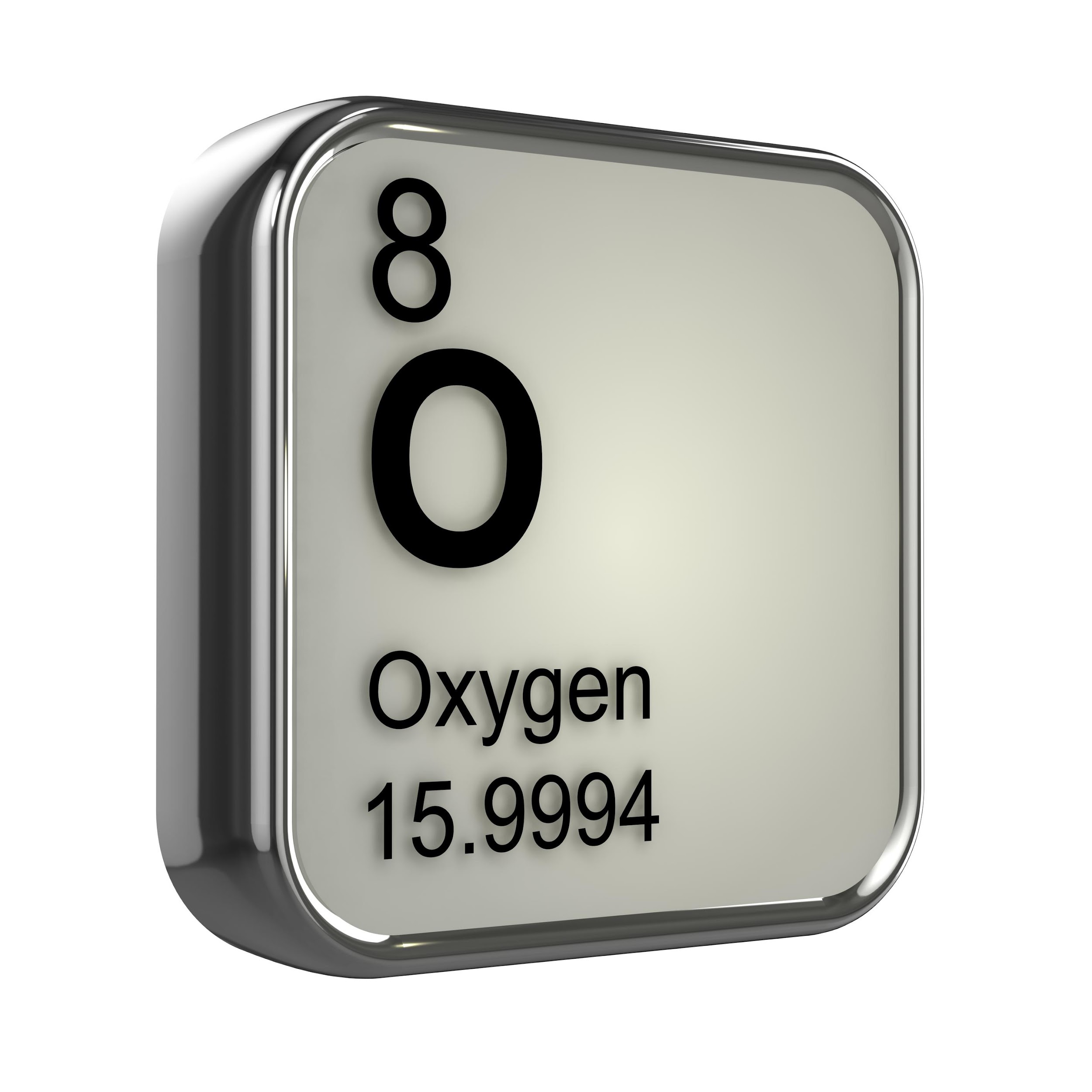 [Speaker Notes: The chemical formula of a base will always have a hydrogen atom and an oxygen atom in it, and carry a negative charge. The one exception is ammonia, which has hydrogen but not oxygen.]
Bitter Taste
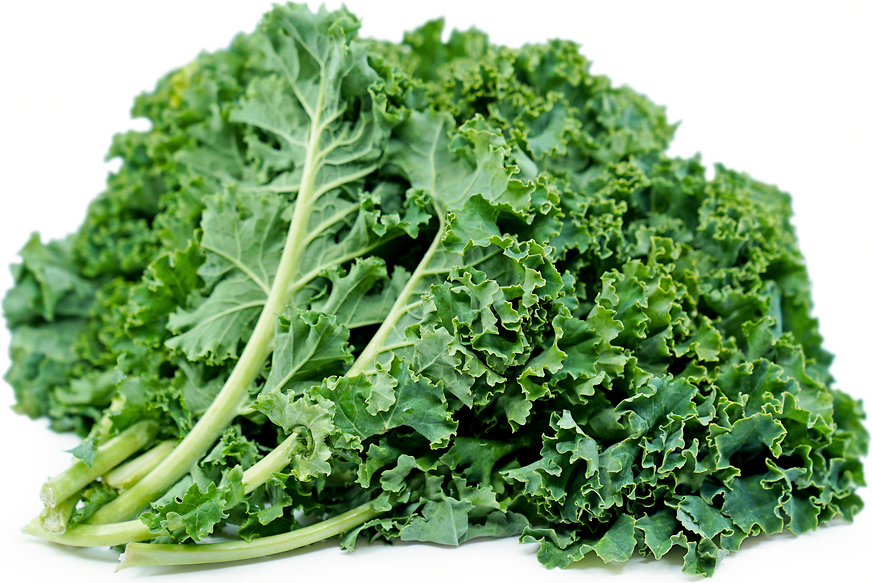 [Speaker Notes: Many bases have a bitter taste.

Feedback: It's great to consistently use images in your lesson, this helps students make connections to the words in the definition.]
Feel Slippery
[Speaker Notes: Many bases feel slippery.]
Corrosive to the Skin
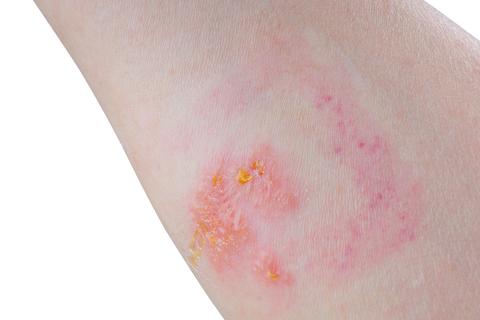 [Speaker Notes: And they can be corrosive to (eat away at) the skin.]
Base = Alkali Alkali
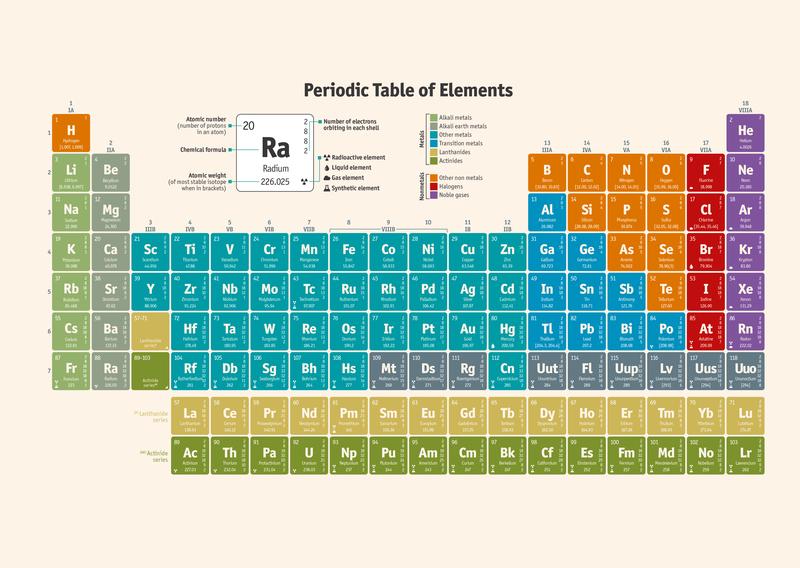 [Speaker Notes: Bases are also called alkali. Think about the alkali metals and alkali earth metals on the periodic table.]
[Speaker Notes: Now let’s pause for a moment to check your understanding.]
What is a base?
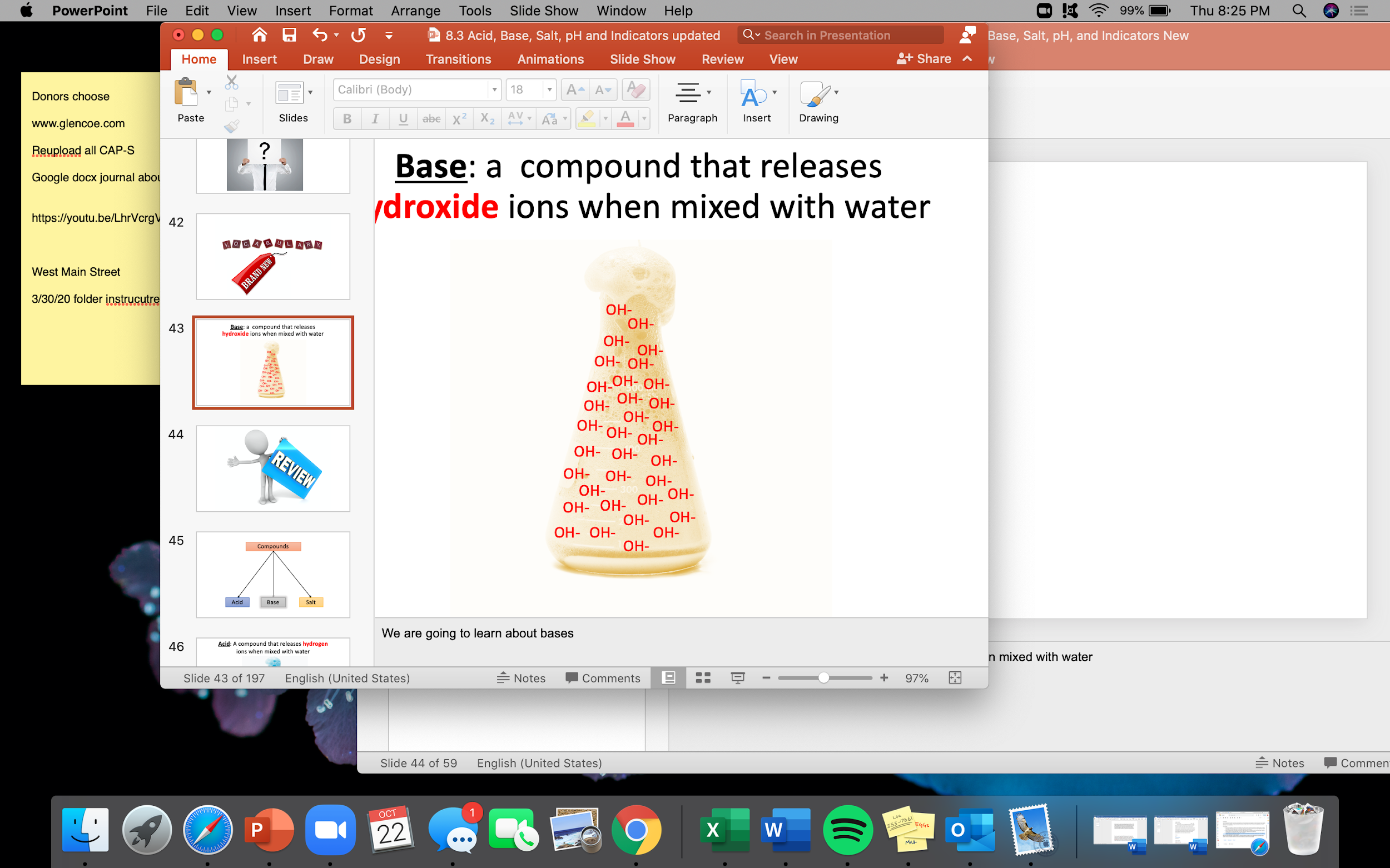 [Speaker Notes: What is a base?

[A base is a compound that releases hydroxide ions when mixed with water.]

Feedback: When introducing new vocabularies, it is crucial to require the students to give out their own interpretation. I would strongly encourage you to ask students to explain the concept in their own words.]
Bases taste:

A. Sweet
B. Bitter
C. Sour
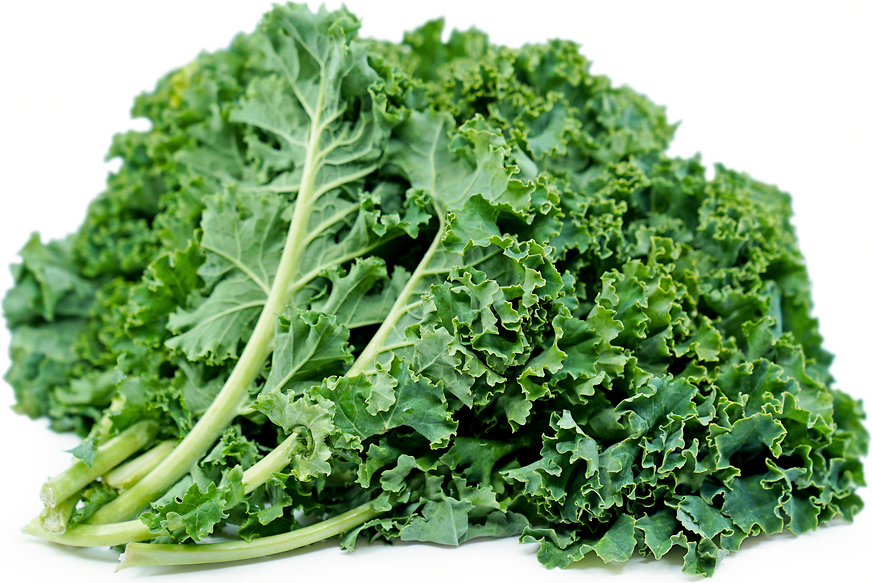 [Speaker Notes: Bases taste:

A. Sweet
B. Bitter
C. Sour]
Bases taste:

A. Sweet
B. Bitter
C. Sour
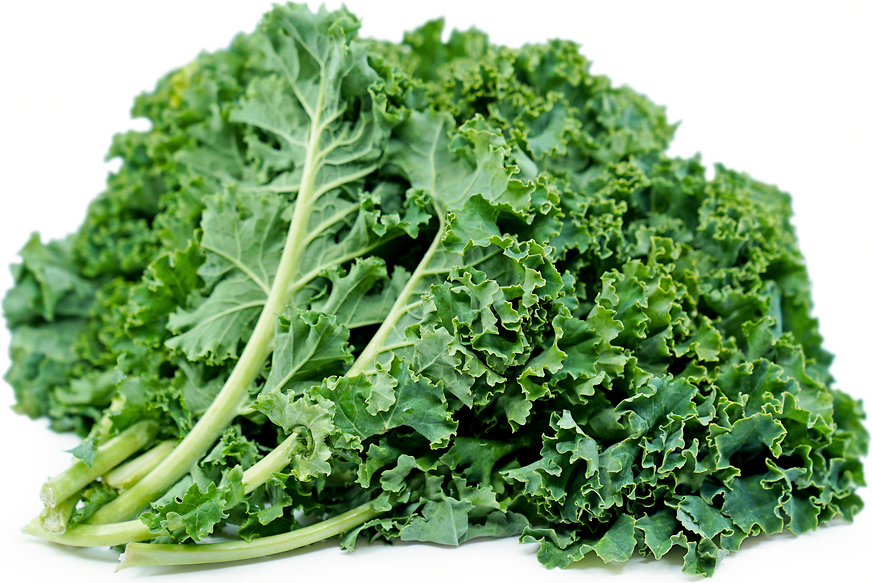 [Speaker Notes: Bases taste:

[Bitter]]
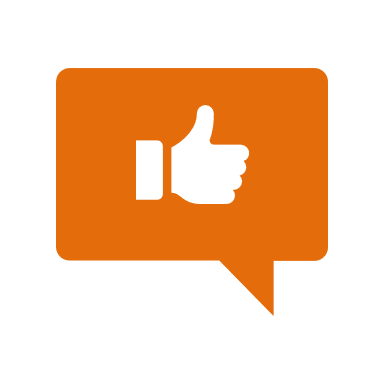 [Speaker Notes: Now, let’s talk about some examples of bases.]
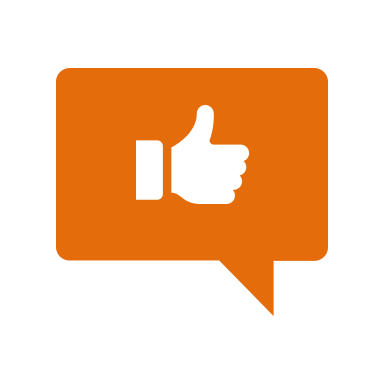 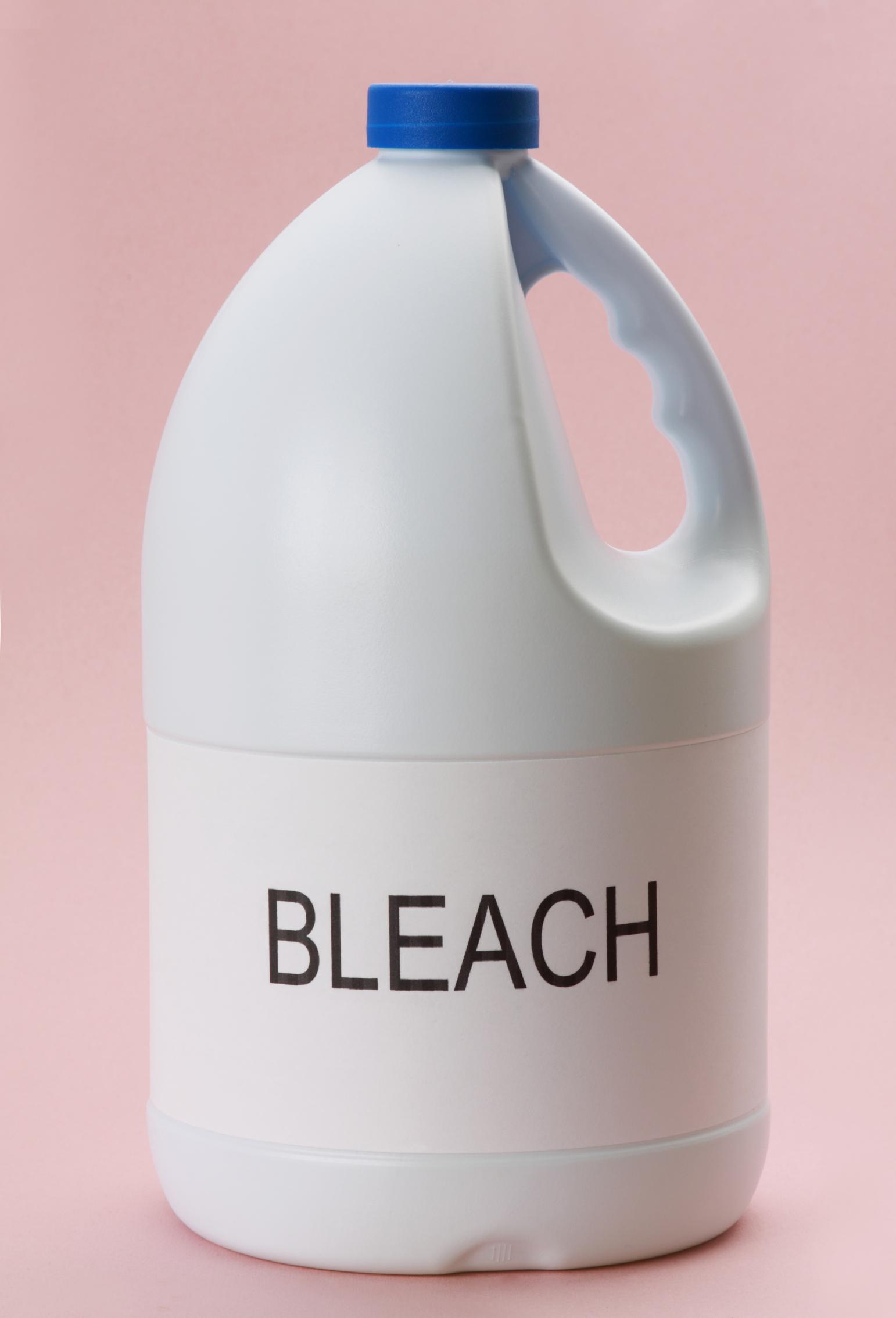 [Speaker Notes: Bleach is one example of a base. Bleach is a liquid that contains hydroxide ions. It is the hydroxide ions that give bleach its cleaning power. Since bleach is a base, it will release hydroxide ions when mixed with water.]
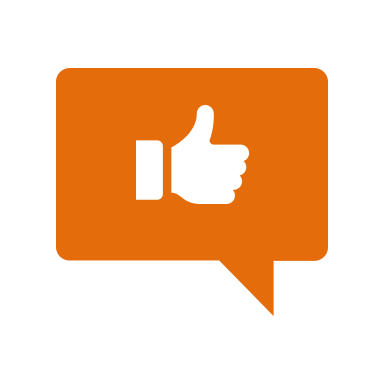 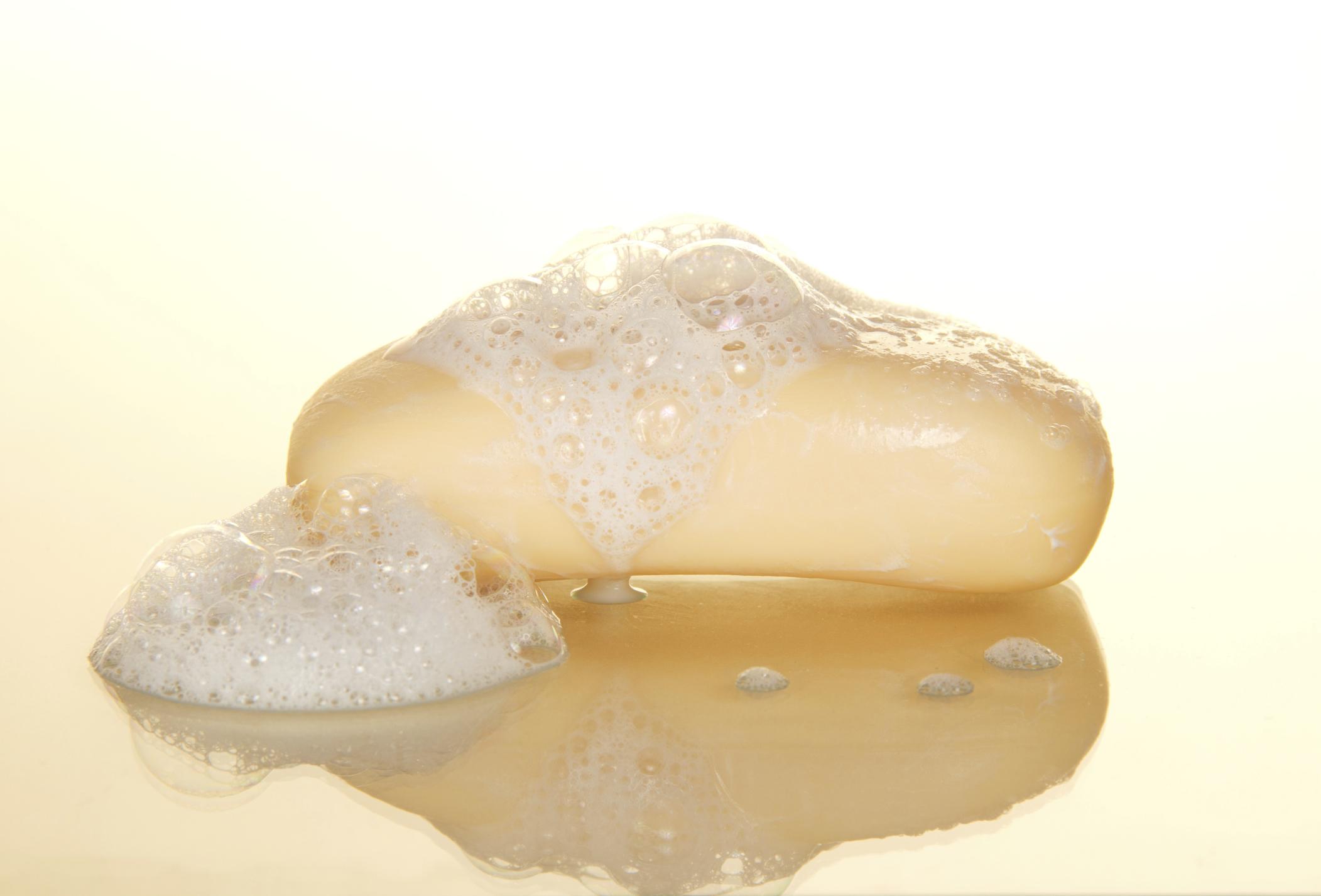 [Speaker Notes: Soap is also a base. Soap is slippery, which is a common characteristic of bases. Since soap is a base, it will release hydroxide ions when mixed with water. 

Feedback: Remember to try and use phrasing and language that is clear and easy for students to understand when going over examples of term meaning.]
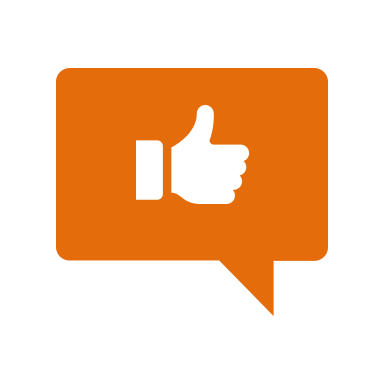 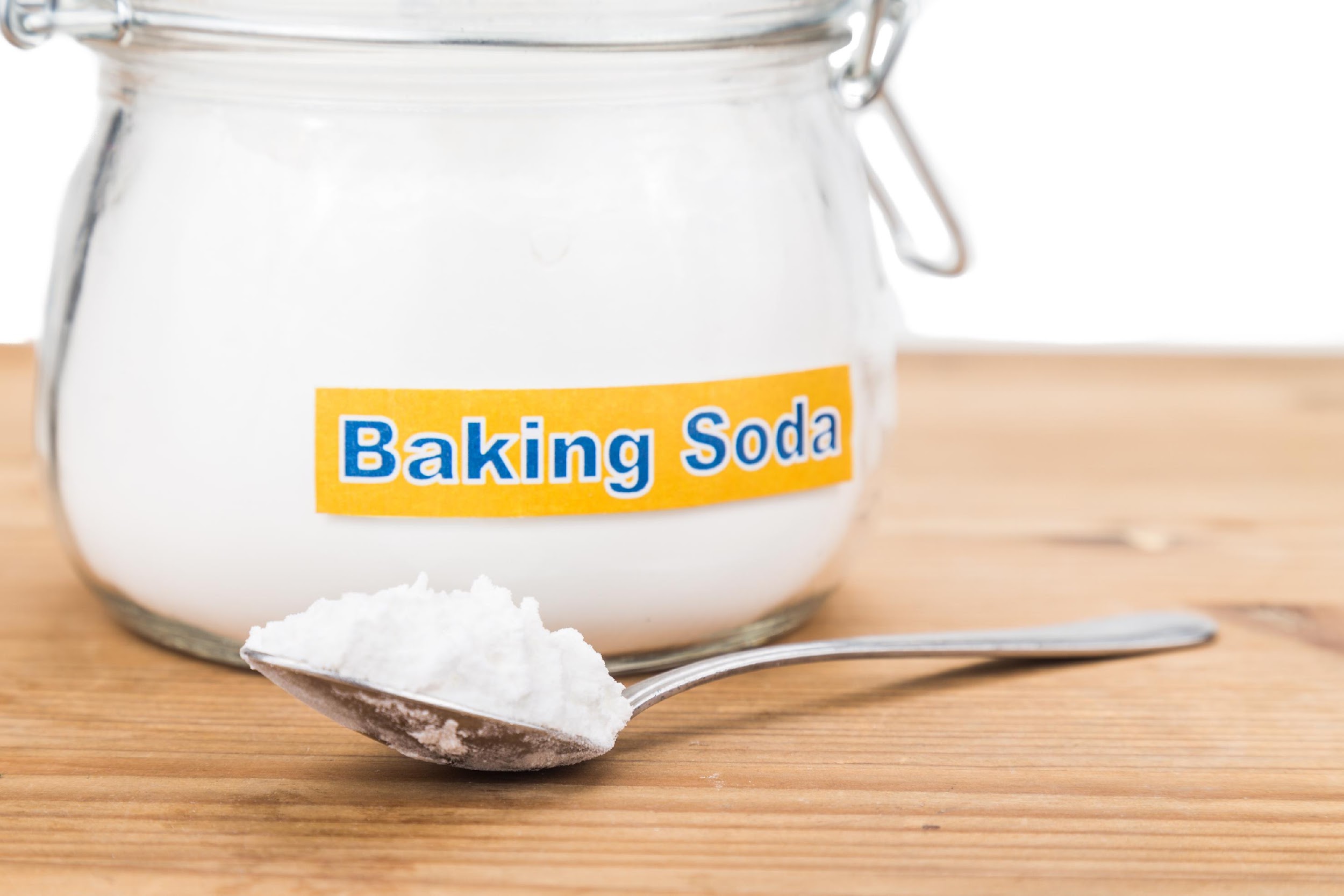 [Speaker Notes: Baking soda is a base too. Baking soda is bitter, which is another characteristic of bases. Since baking soda is a base, it will release hydroxide ions when mixed with water.]
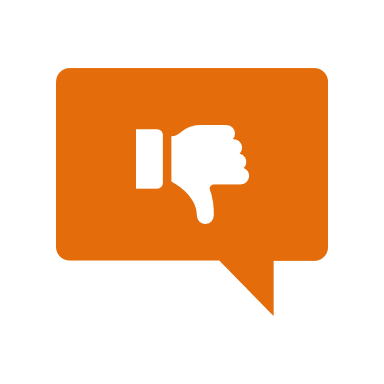 [Speaker Notes: Next, let’s talk about some non-examples of bases.]
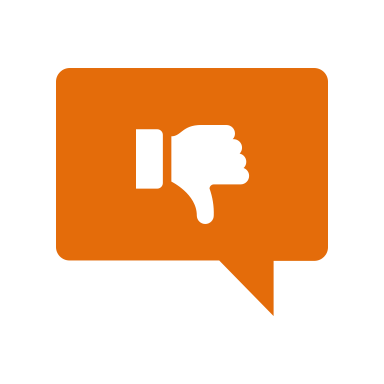 Sour Taste
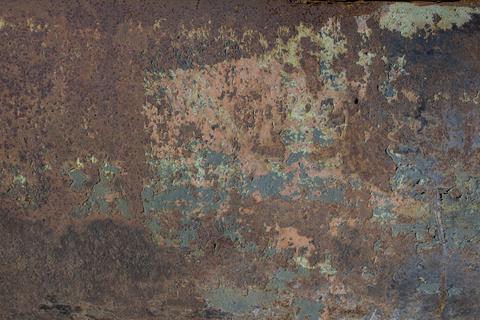 React with Metal
[Speaker Notes: A lemon would not be a base. A lemon has a sour taste and reacts with metals. These are characteristics of acids, so a lemon is an acid.

Feedback: One important component of using non-examples is by clearly distinguishing similarities and explaining why it is a non-example.]
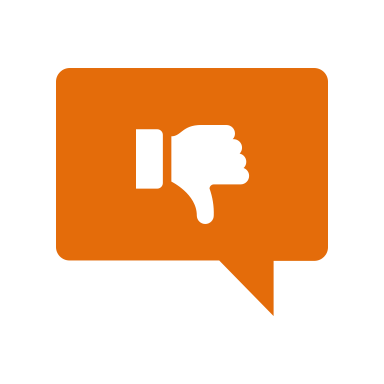 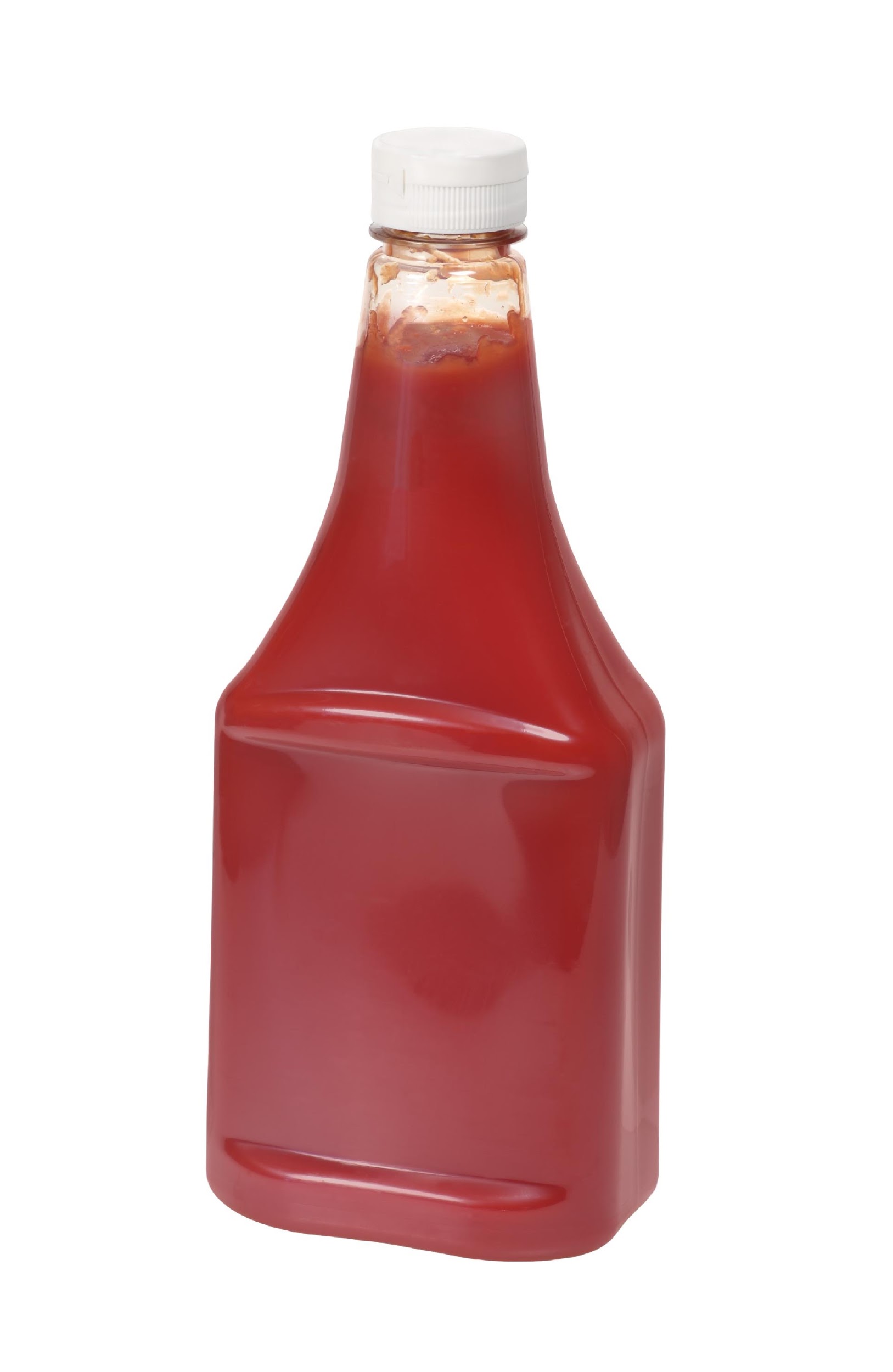 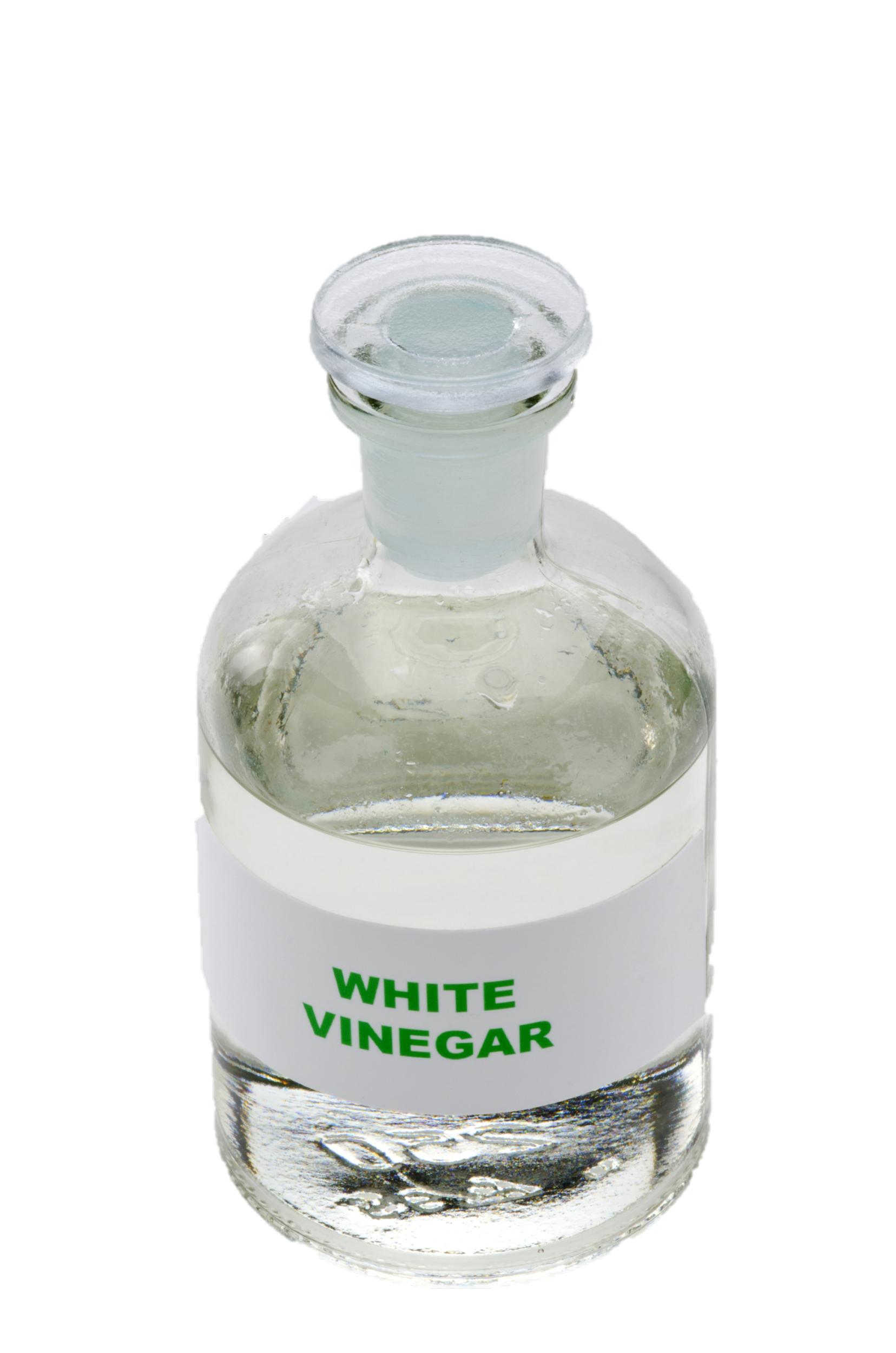 Hydrogen
CH3COOH
[Speaker Notes: This is not an example of a base, it is an example of an acid. Acetic acid can be found in vinegar and in ketchup. The chemical formula for acetic acid is on the bottom right, notice how a acetic acid compound has hydrogen atoms. Since both of these are acids, when mixed with water, they will also release hydrogen ions into the solution.]
[Speaker Notes: Now let’s pause for a moment to check your understanding.]
Identify all of the bases:
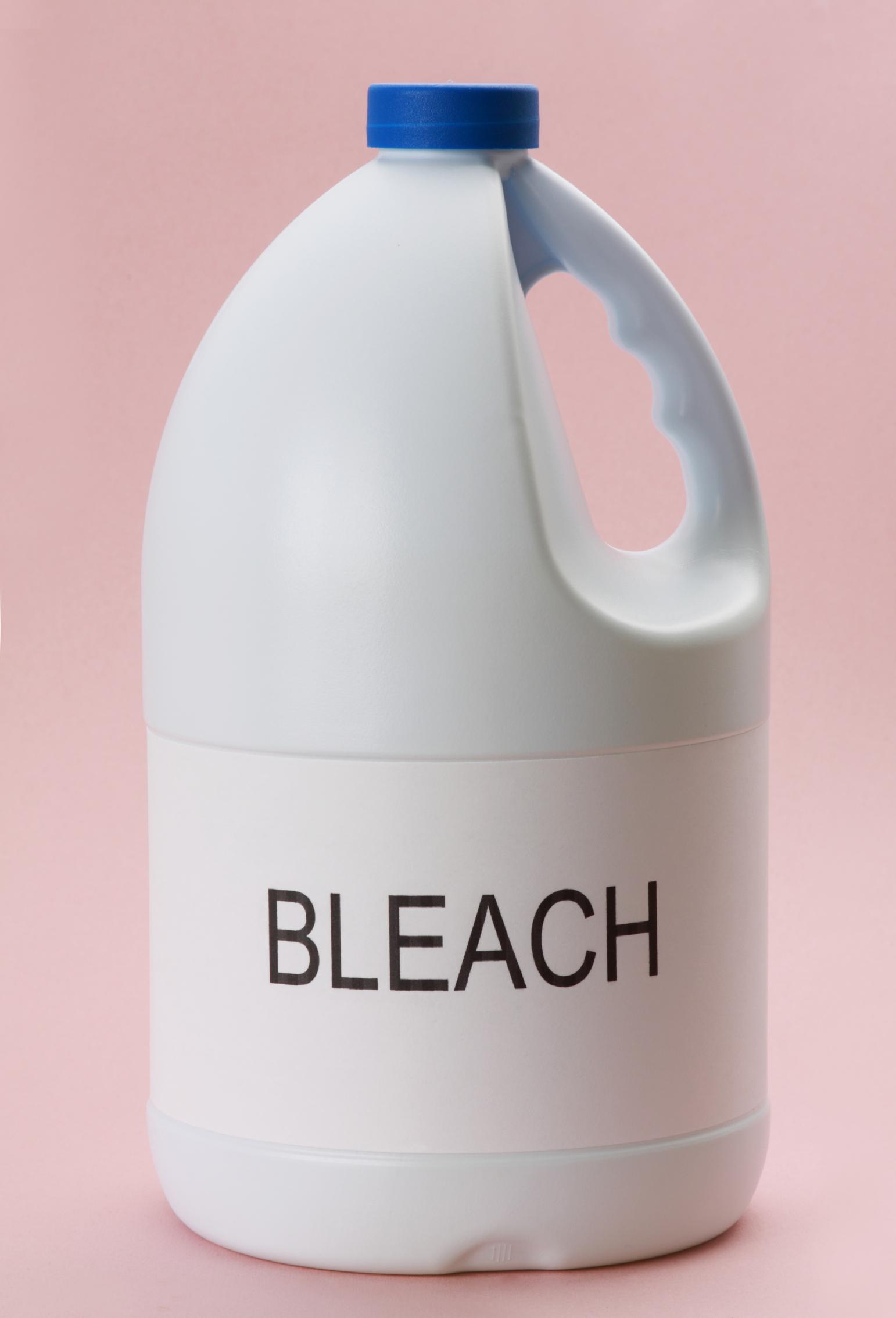 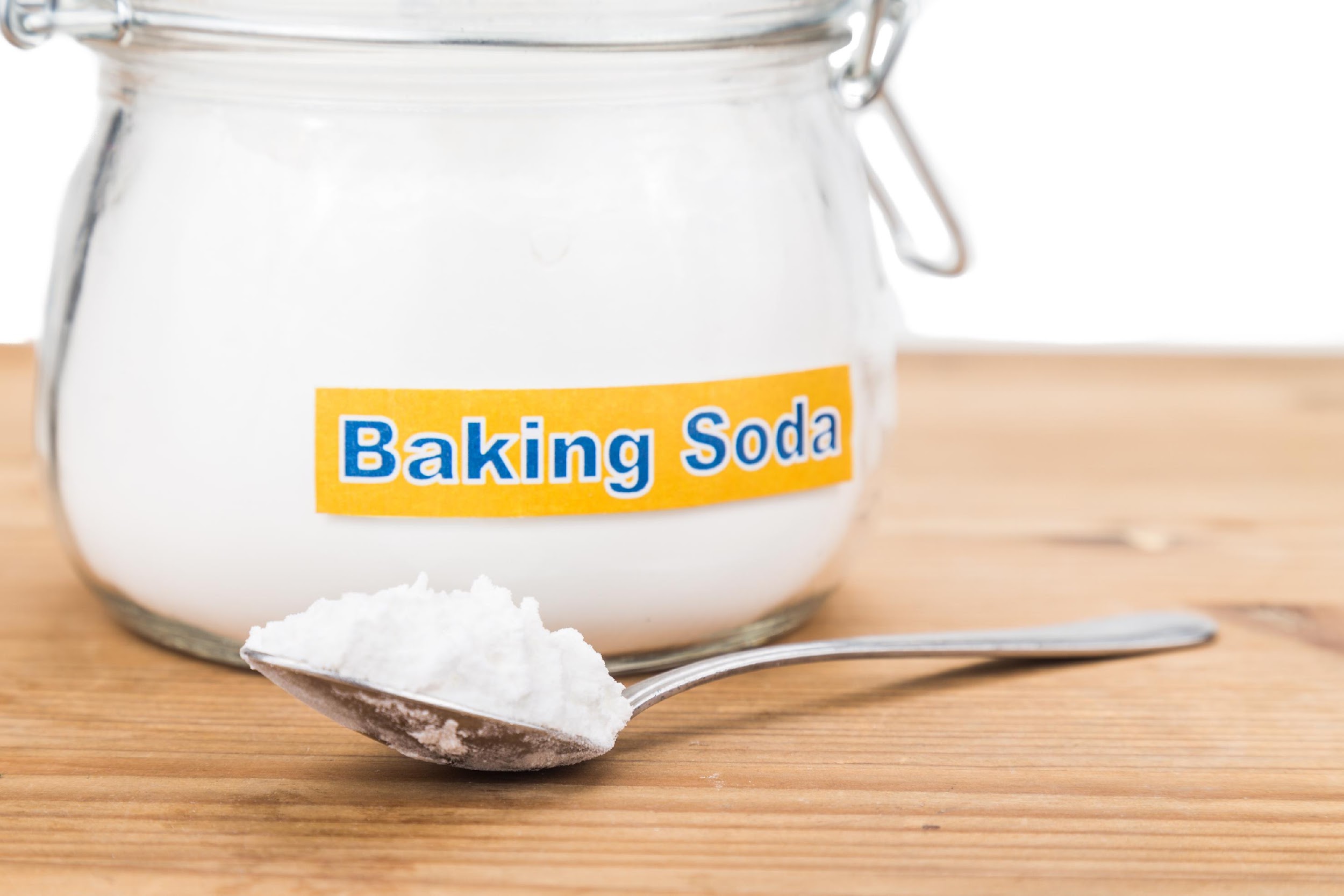 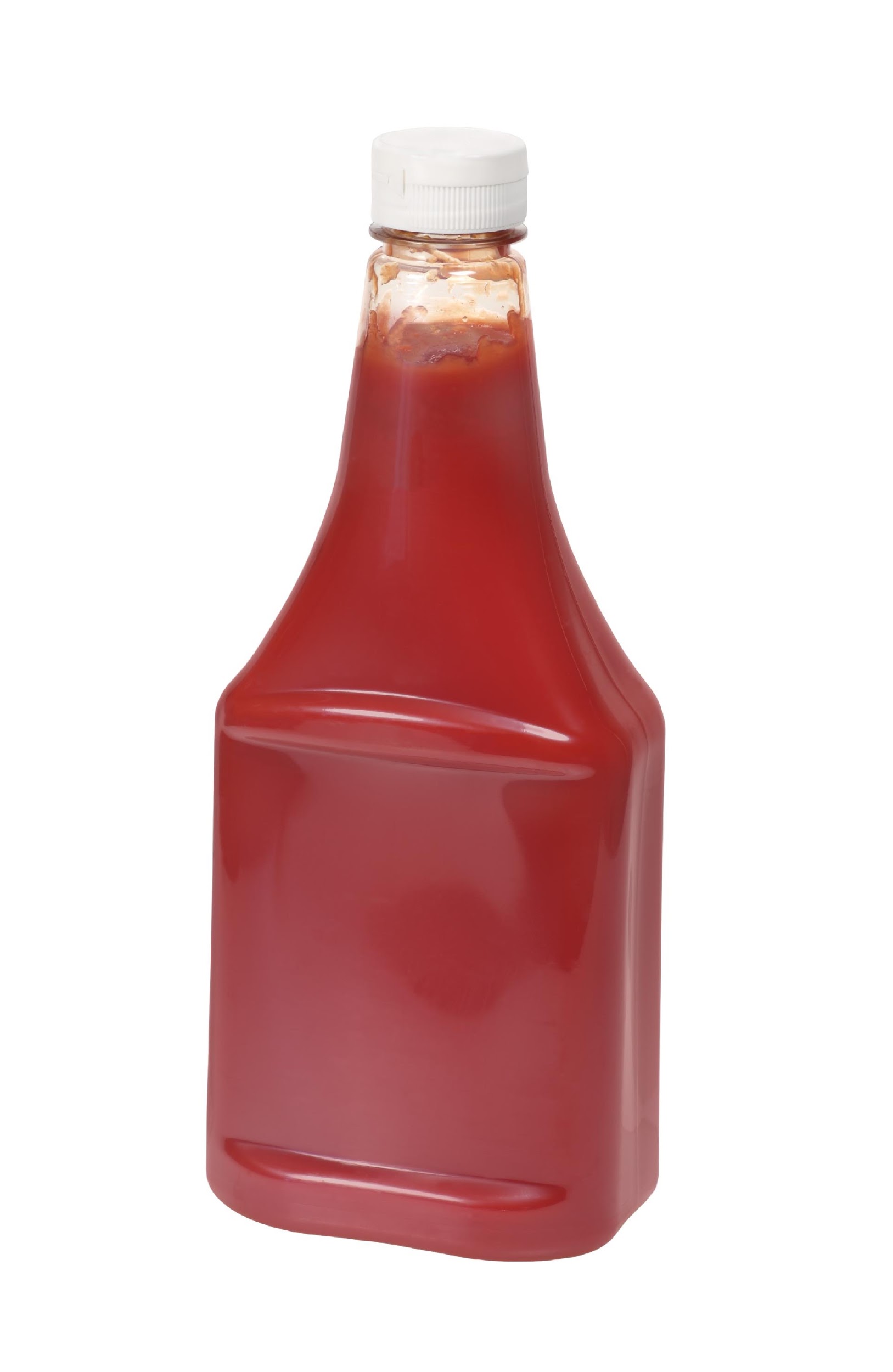 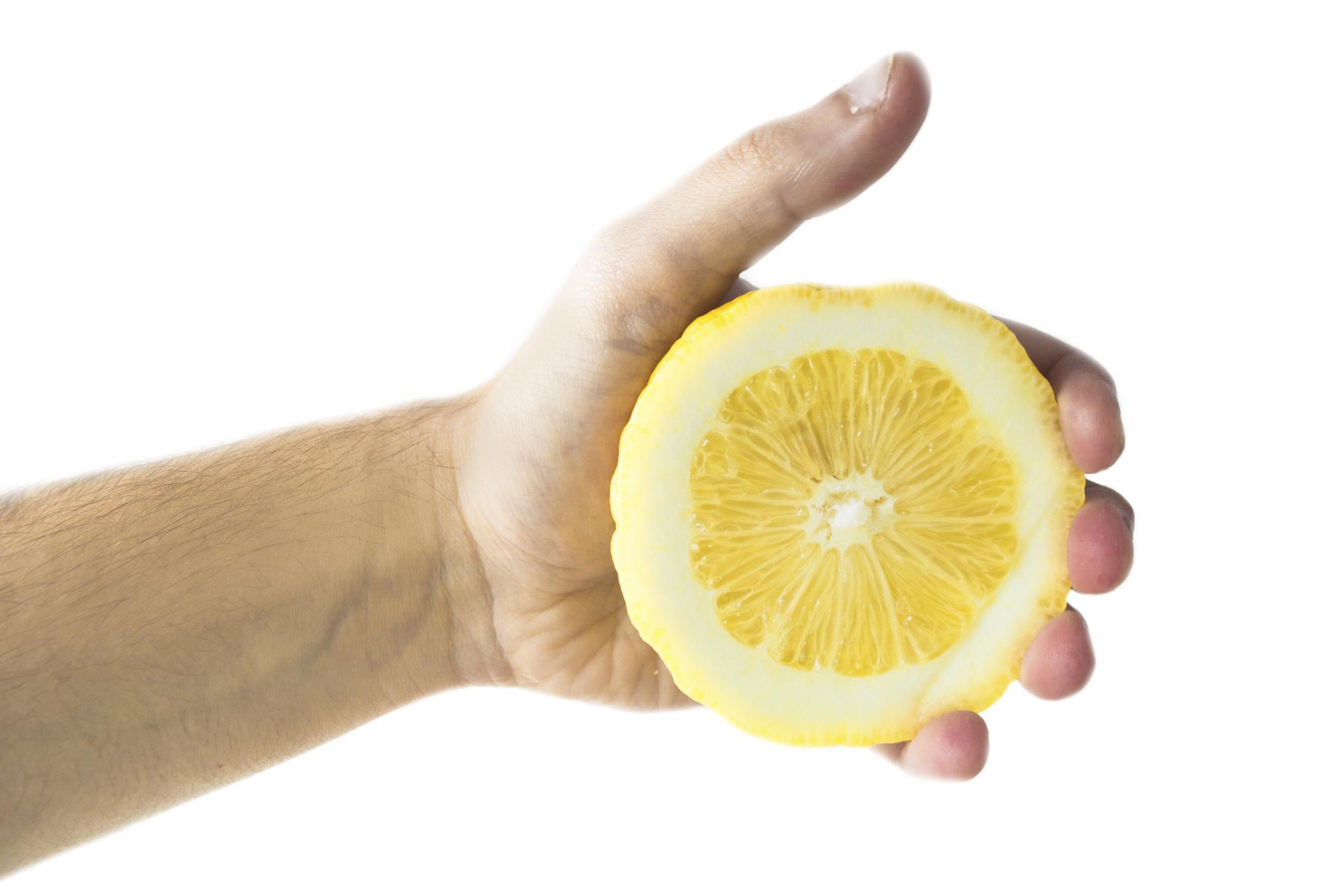 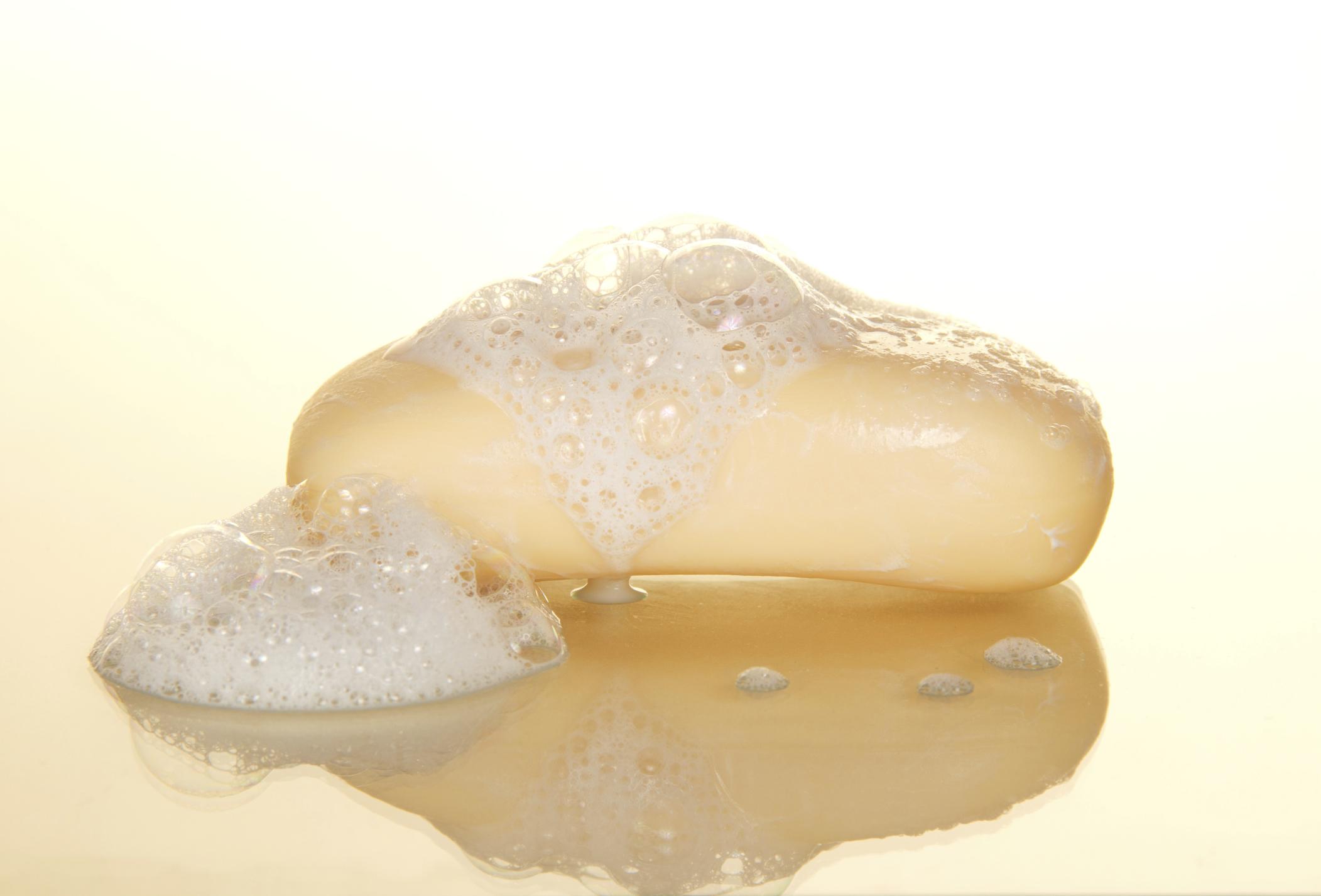 [Speaker Notes: Identify all of the bases.

Feedback: Activities should have a nice balance between "attainable" and "challenging", supporting those high expectations for your students' success.]
Identify all of the bases:
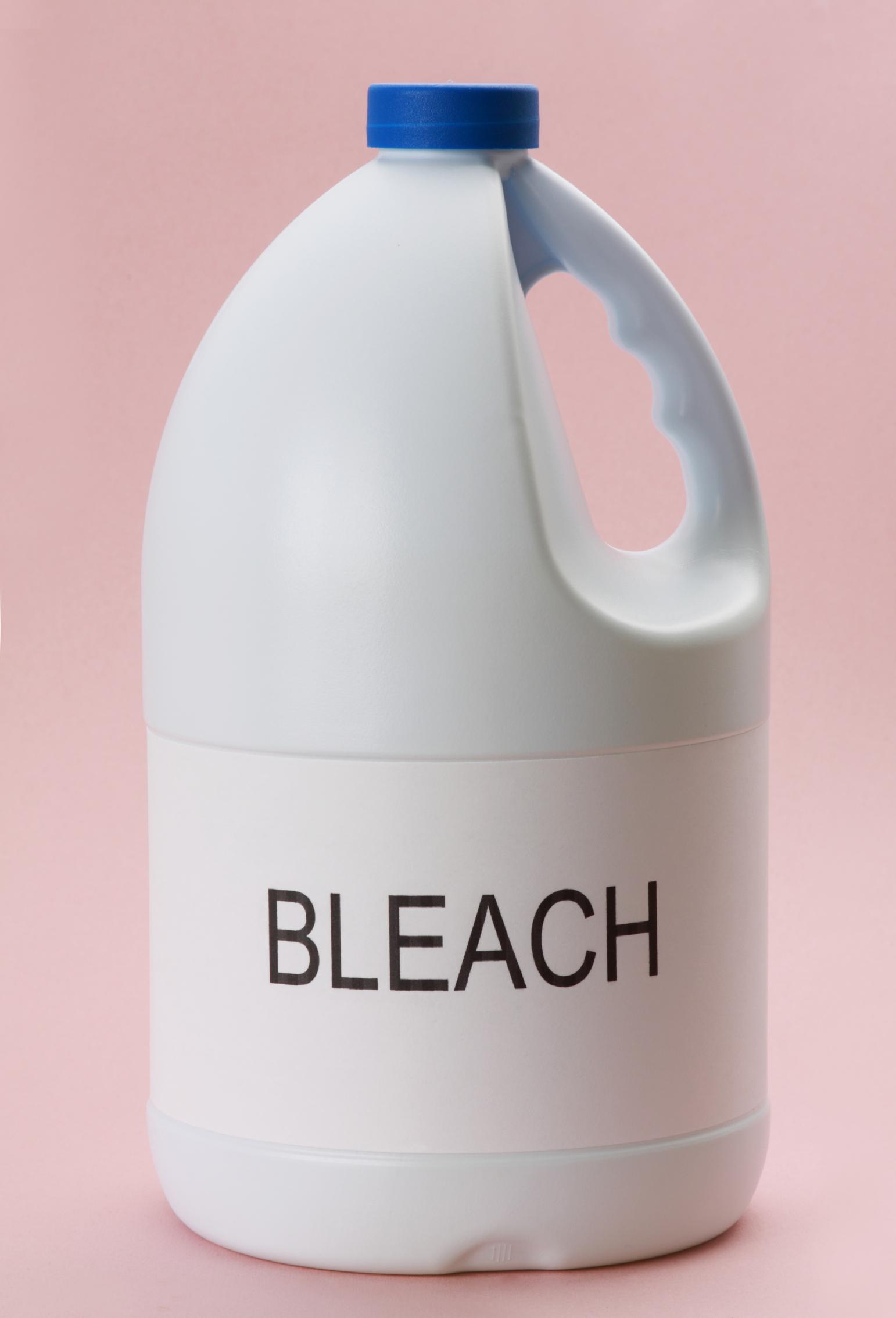 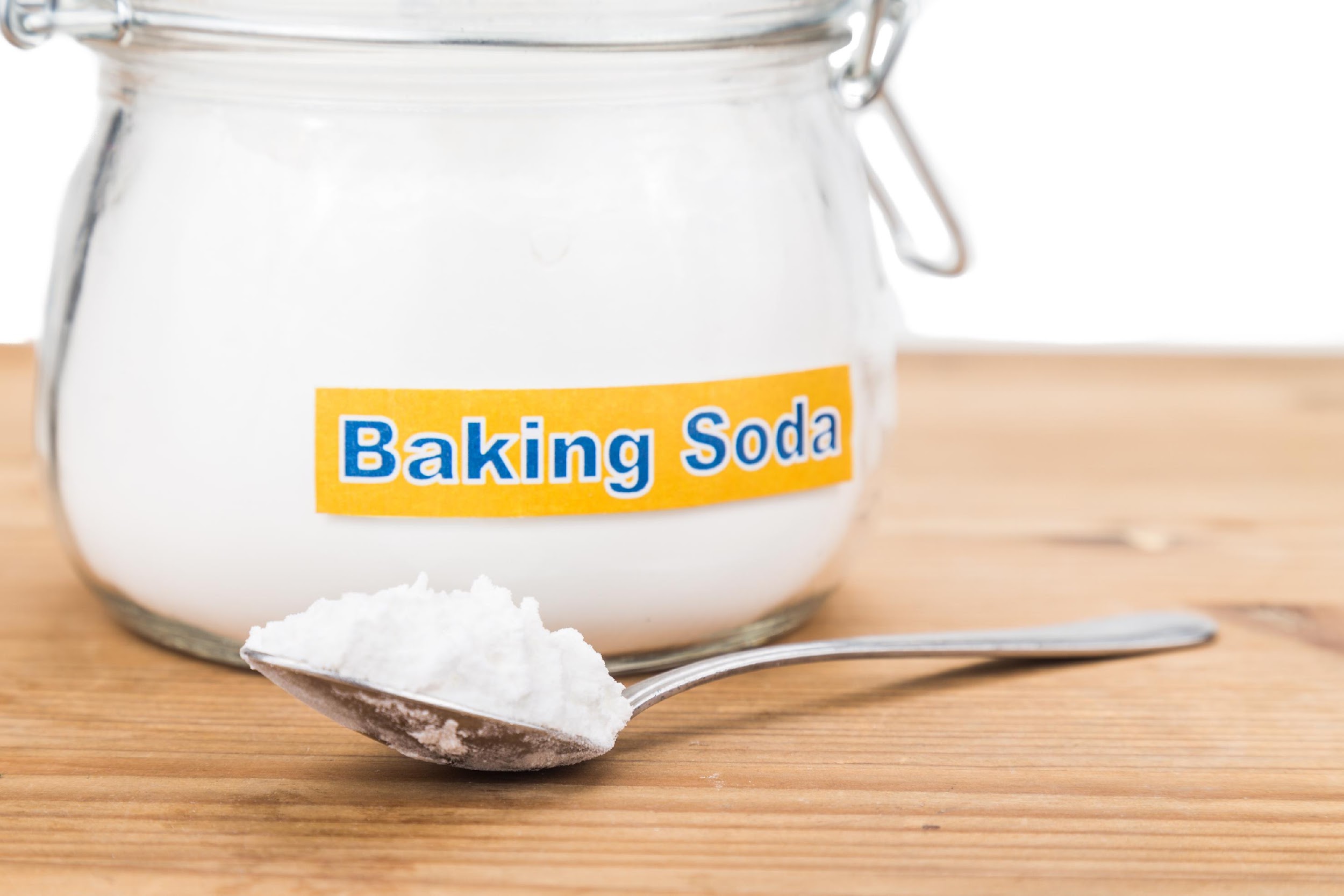 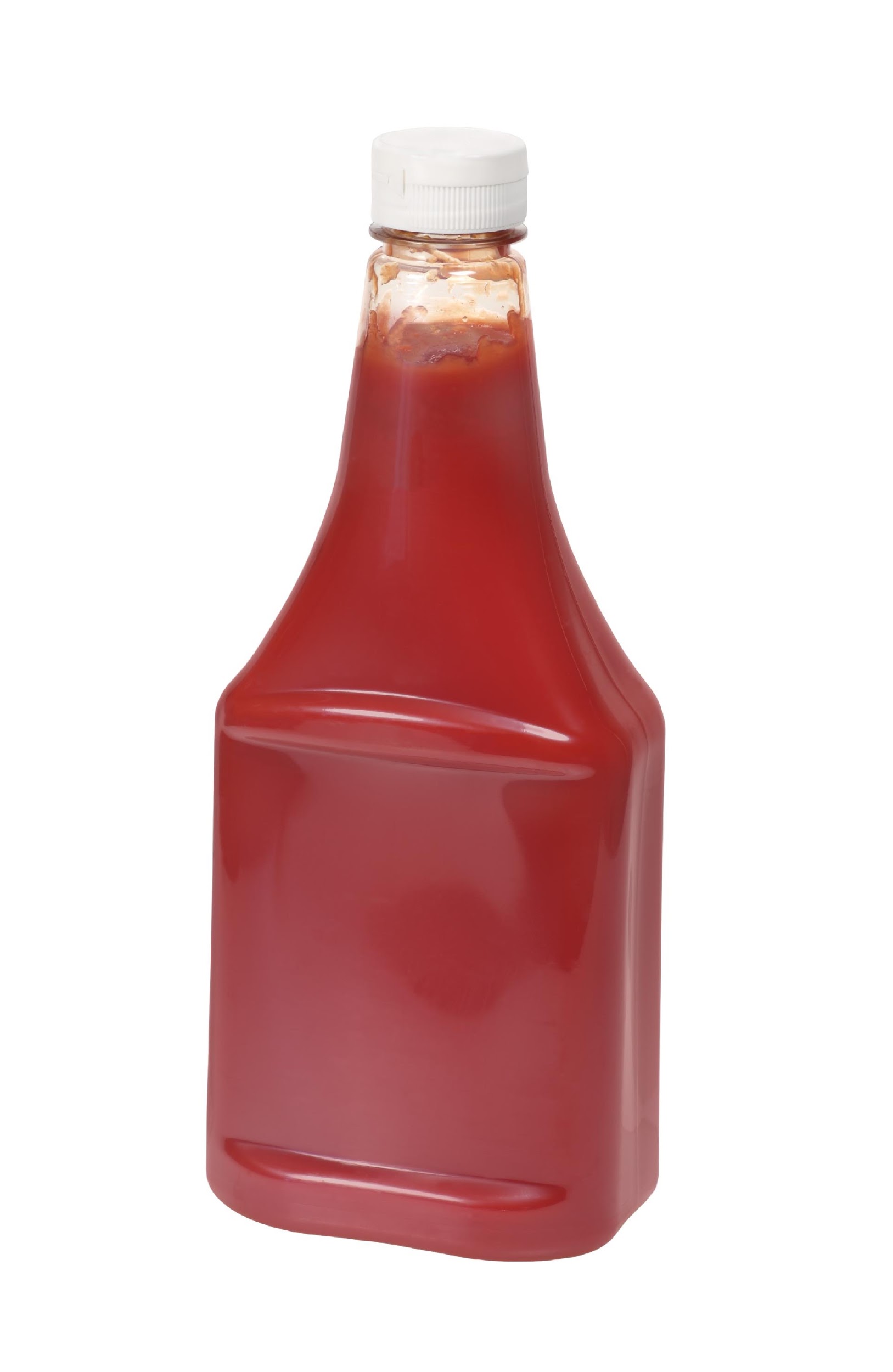 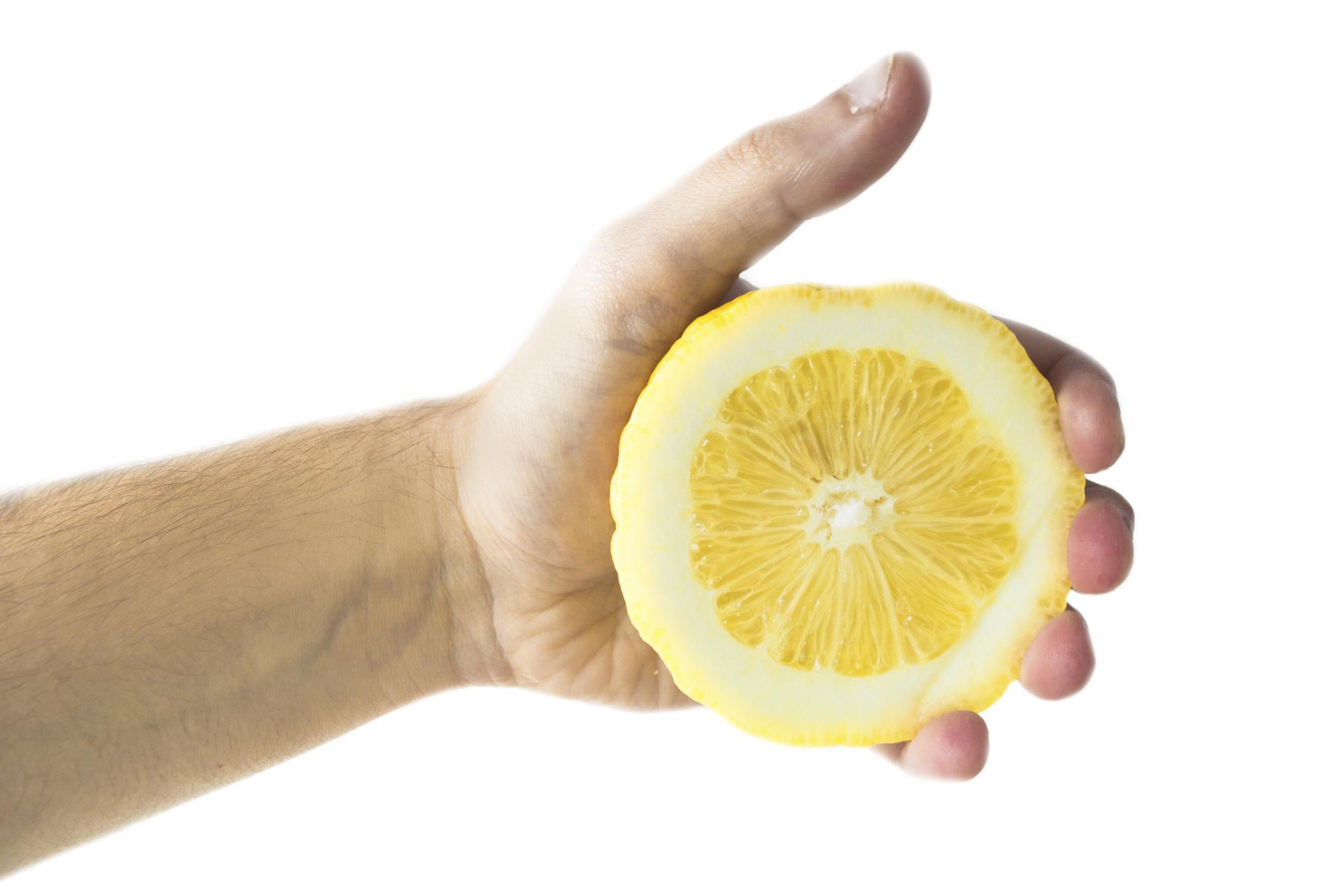 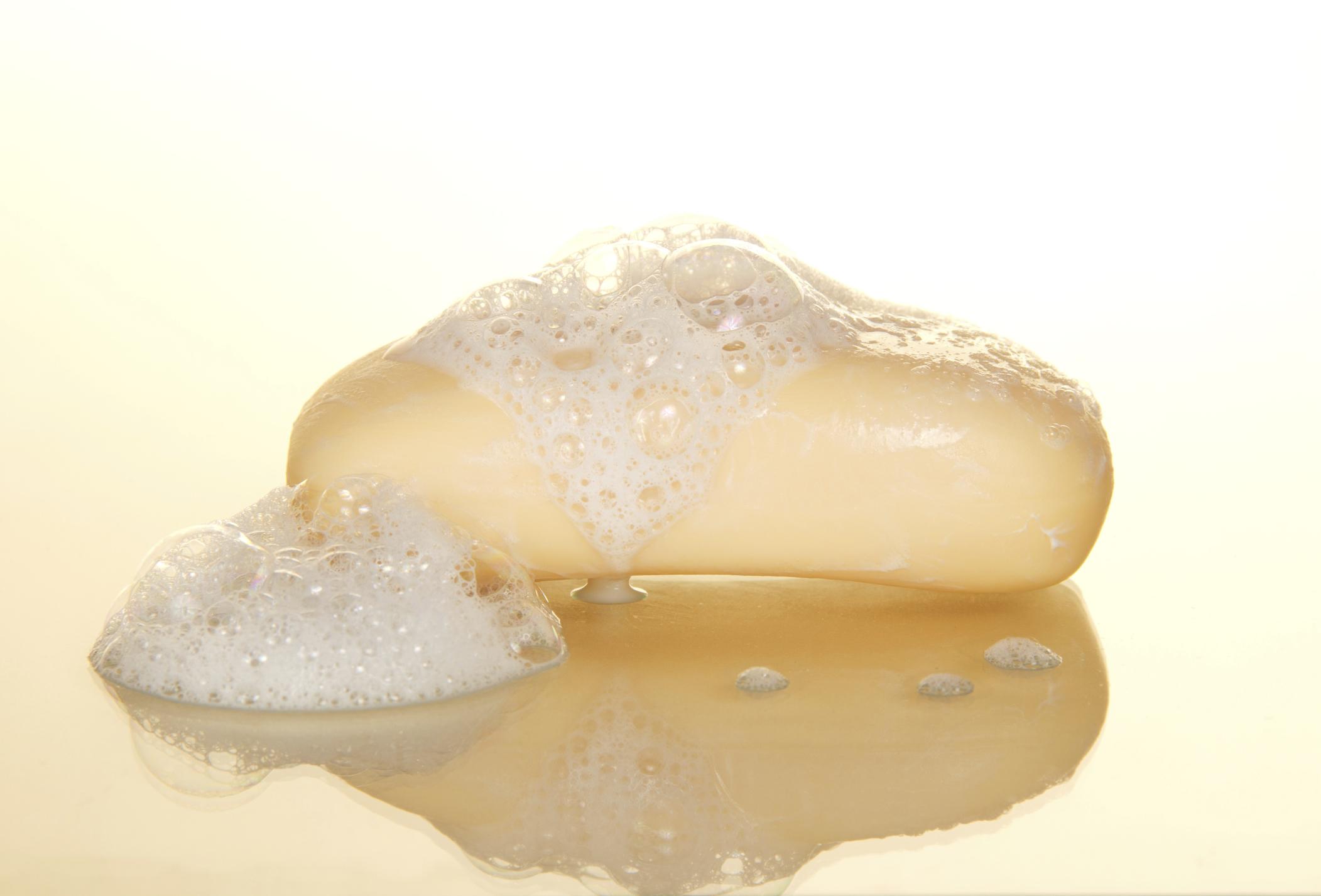 [Speaker Notes: Identify all of the bases.]
What is a base?
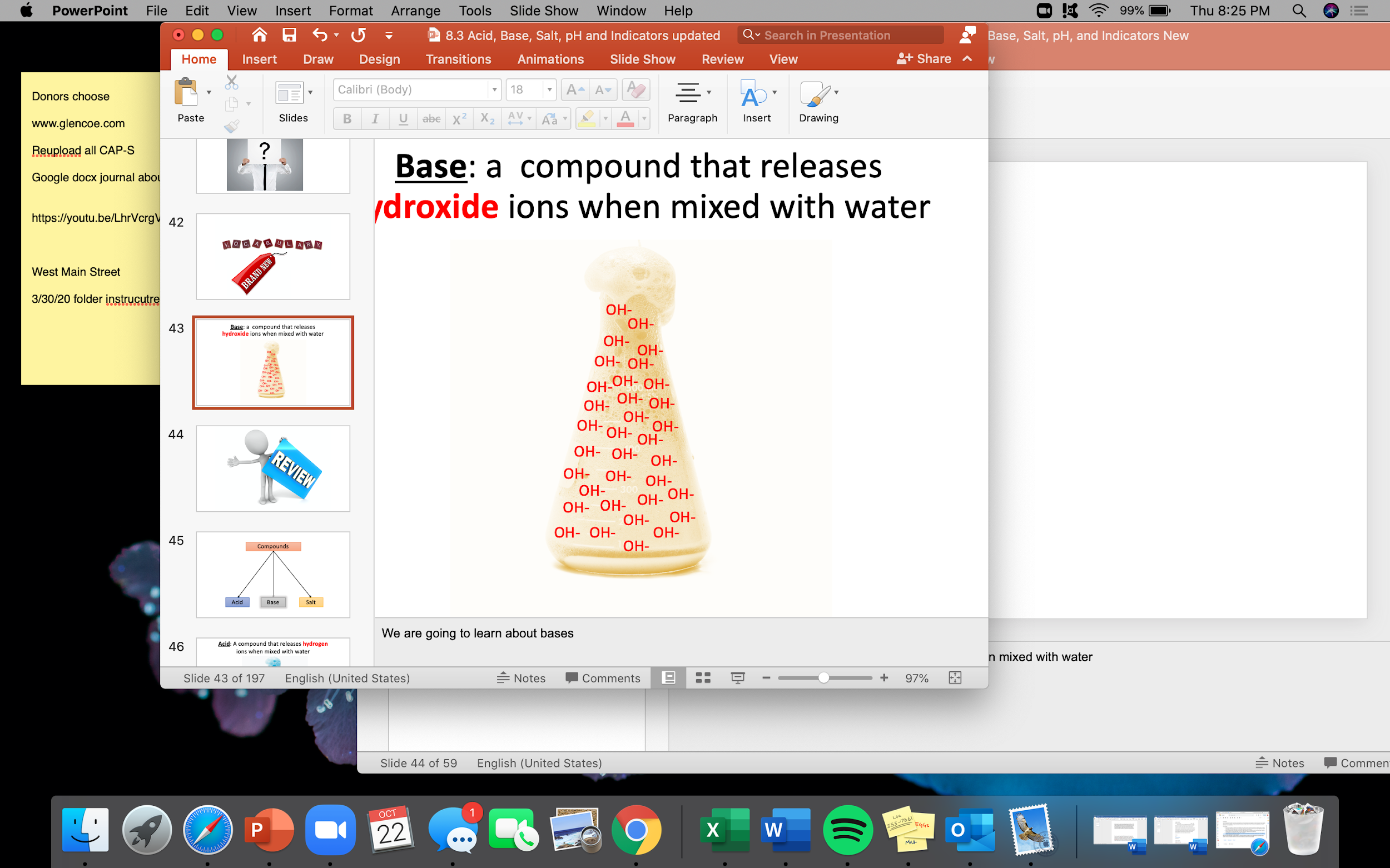 [Speaker Notes: What is a base?

[A base is a compound that releases hydroxide ions when mixed with water.]]
What two types of atoms are always found in the chemical formula of a base?
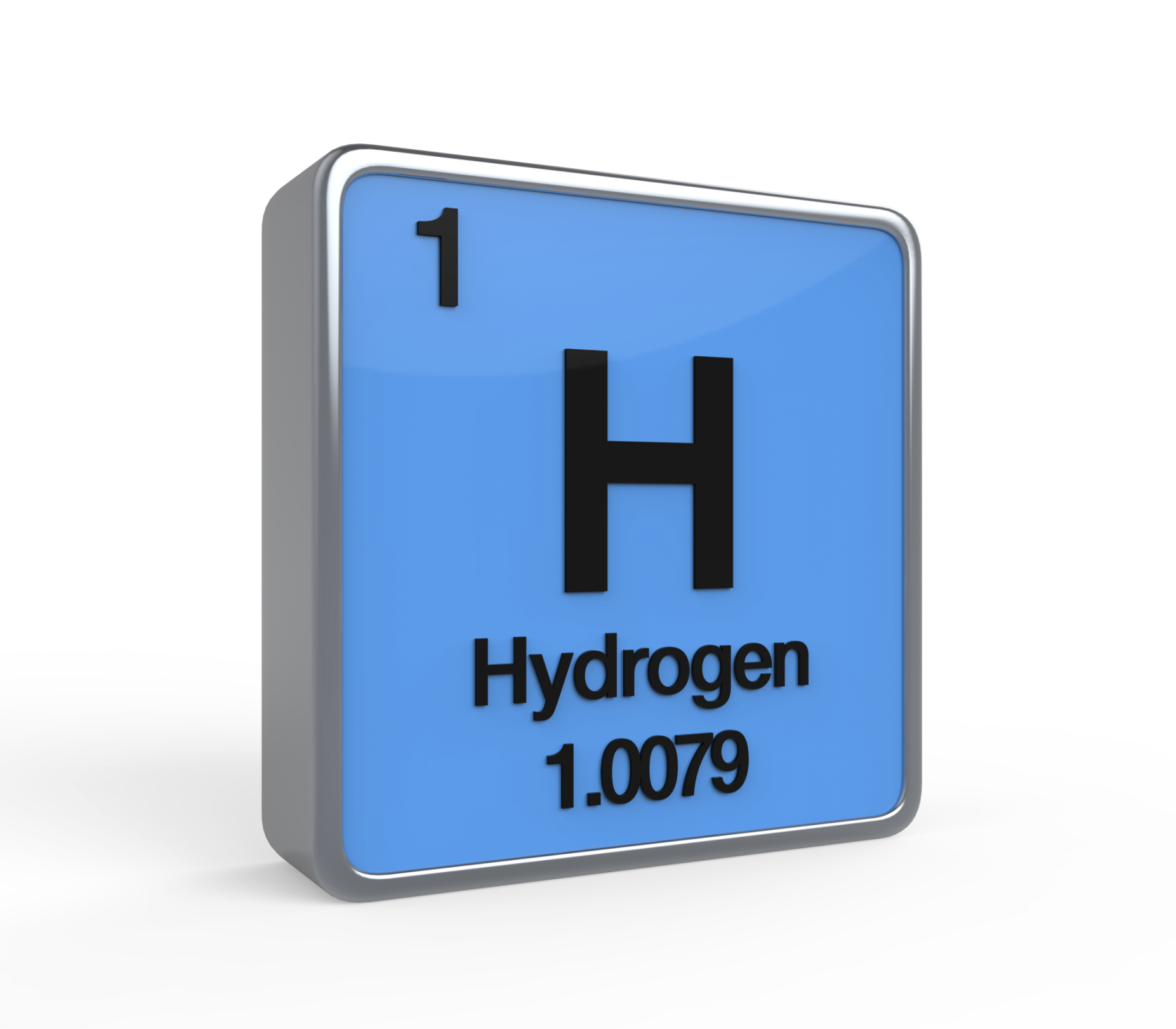 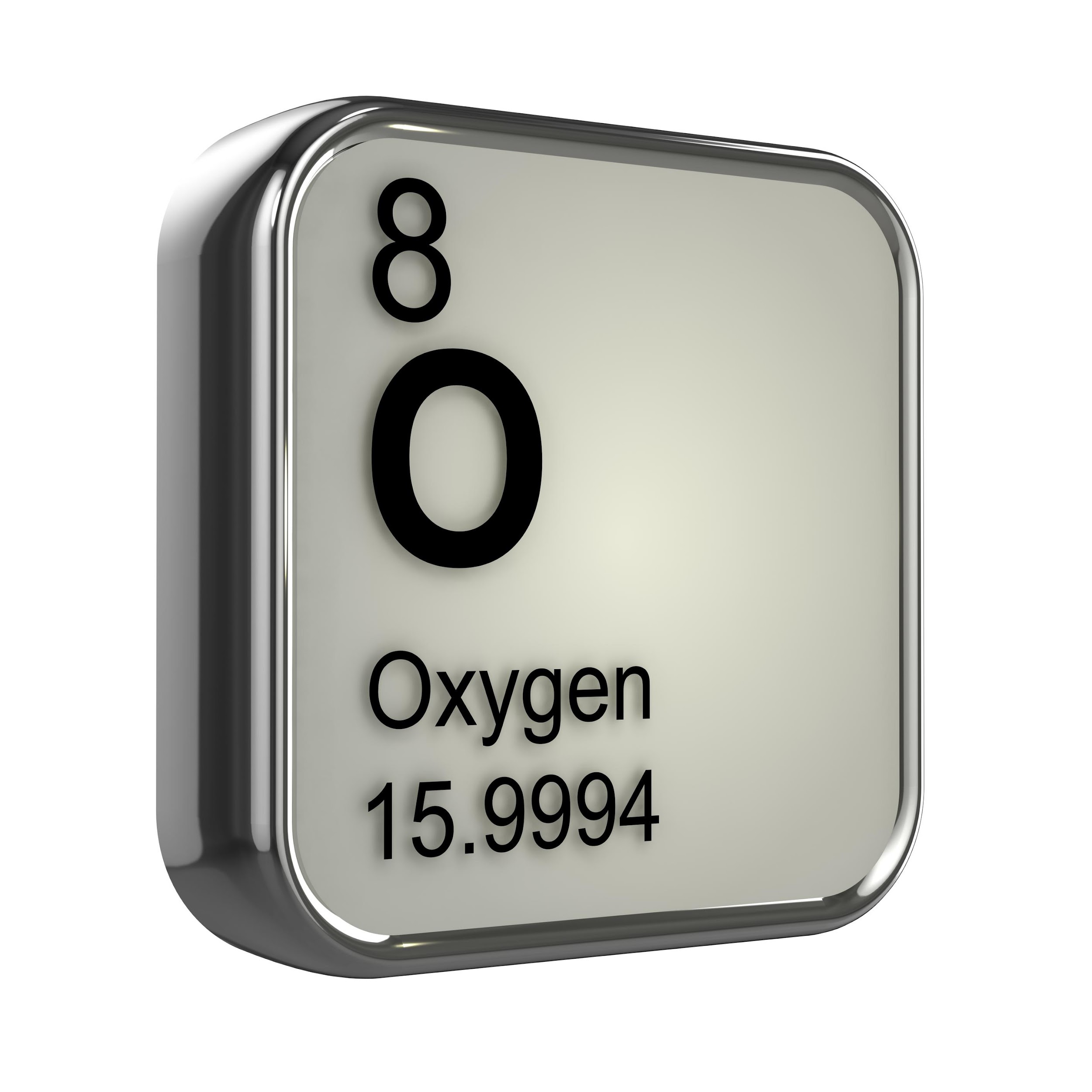 [Speaker Notes: What two types of atoms are always found in the chemical formula of a base?

[The chemical formula of a base will always have a hydrogen atom and an oxygen atom in it, and carry a negative charge. The one exception is ammonia, which has hydrogen but not oxygen.]]
What are the characteristics of bases?
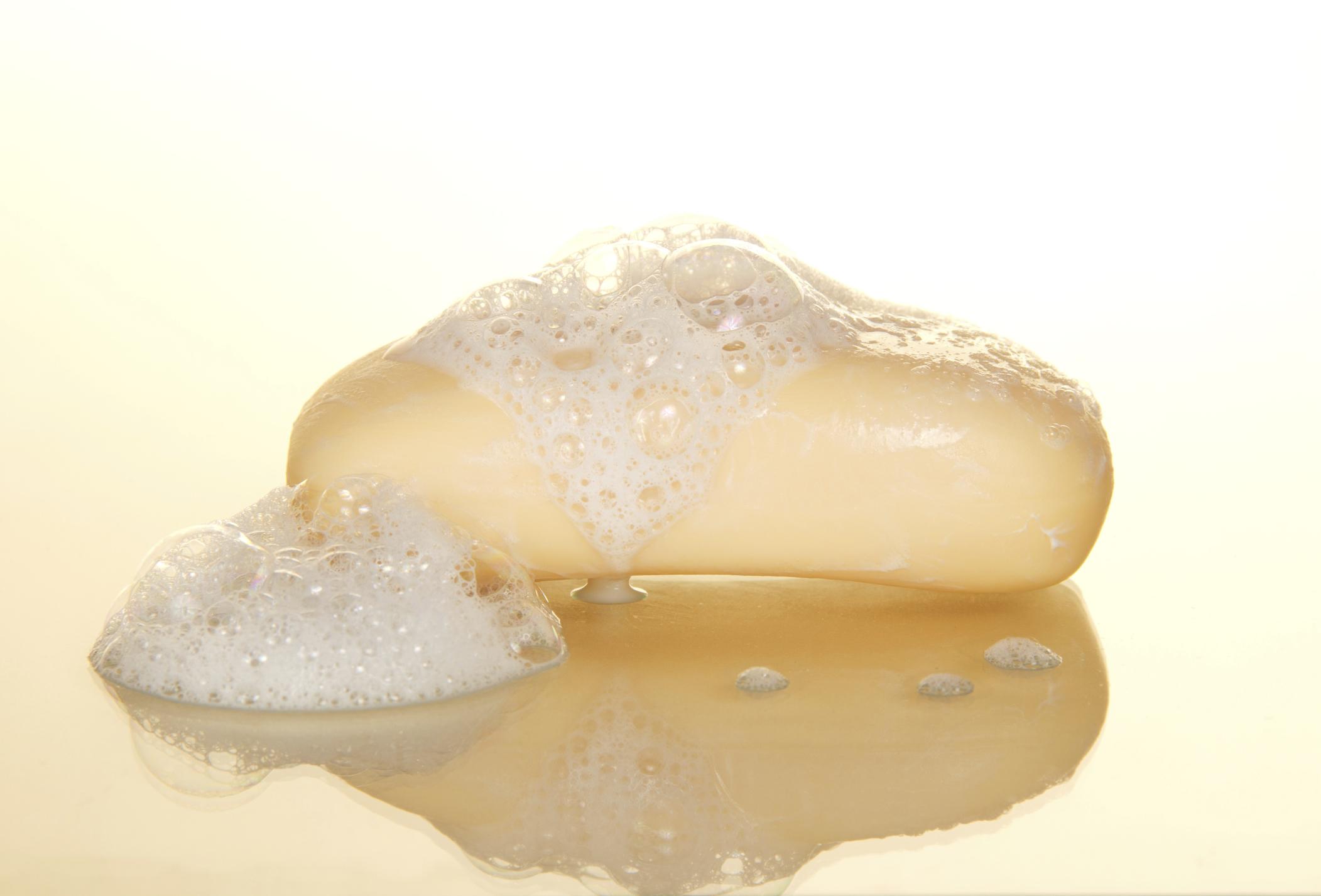 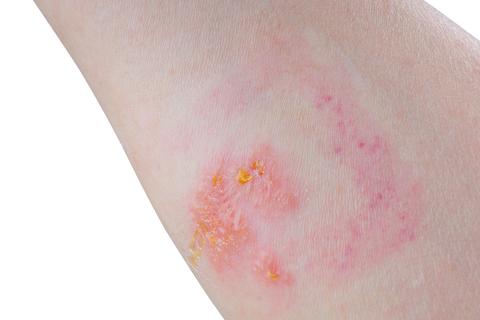 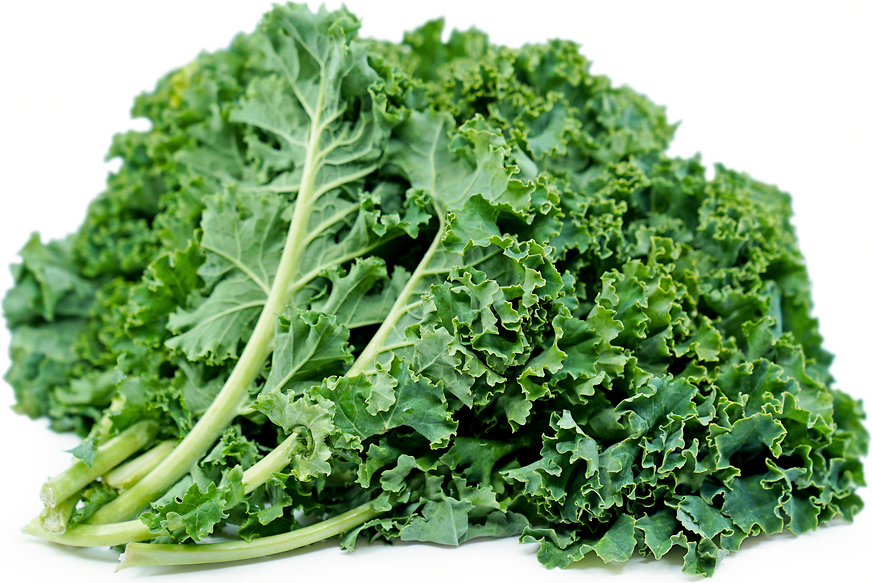 [Speaker Notes: What are the characteristics of bases?

[Bitter taste, feels slippery, corrosive to the skin ]

Feedback: It's really important to make sure that you're providing students with frequent opportunities to respond as you're closing the lesson – it will help you know if they understood and made sense of the activity and where you can provide further instruction.]
What are bases also called?
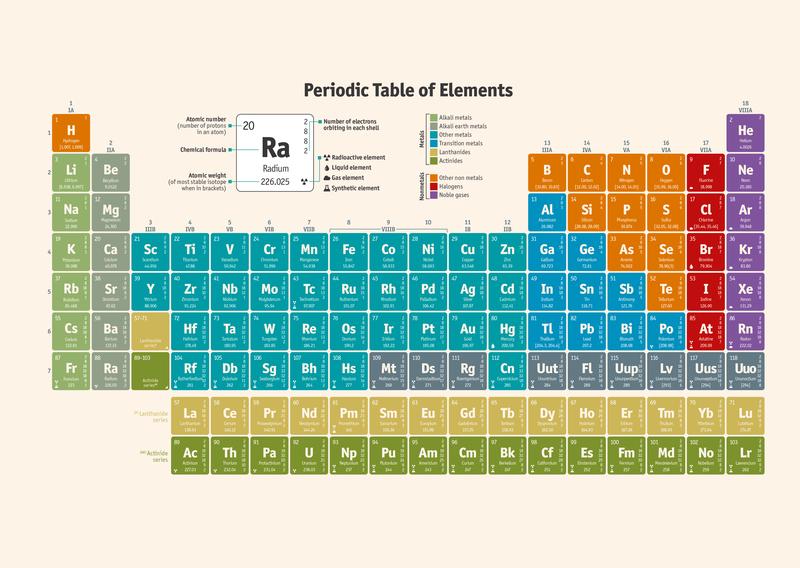 [Speaker Notes: What are bases also called?

[Bases are also called alkali. Think about the alkali metals and alkali earth metals on the periodic table.]]
Remember!!!
[Speaker Notes: So remember!]
Base: a compound that releases hydroxide ions when mixed with water
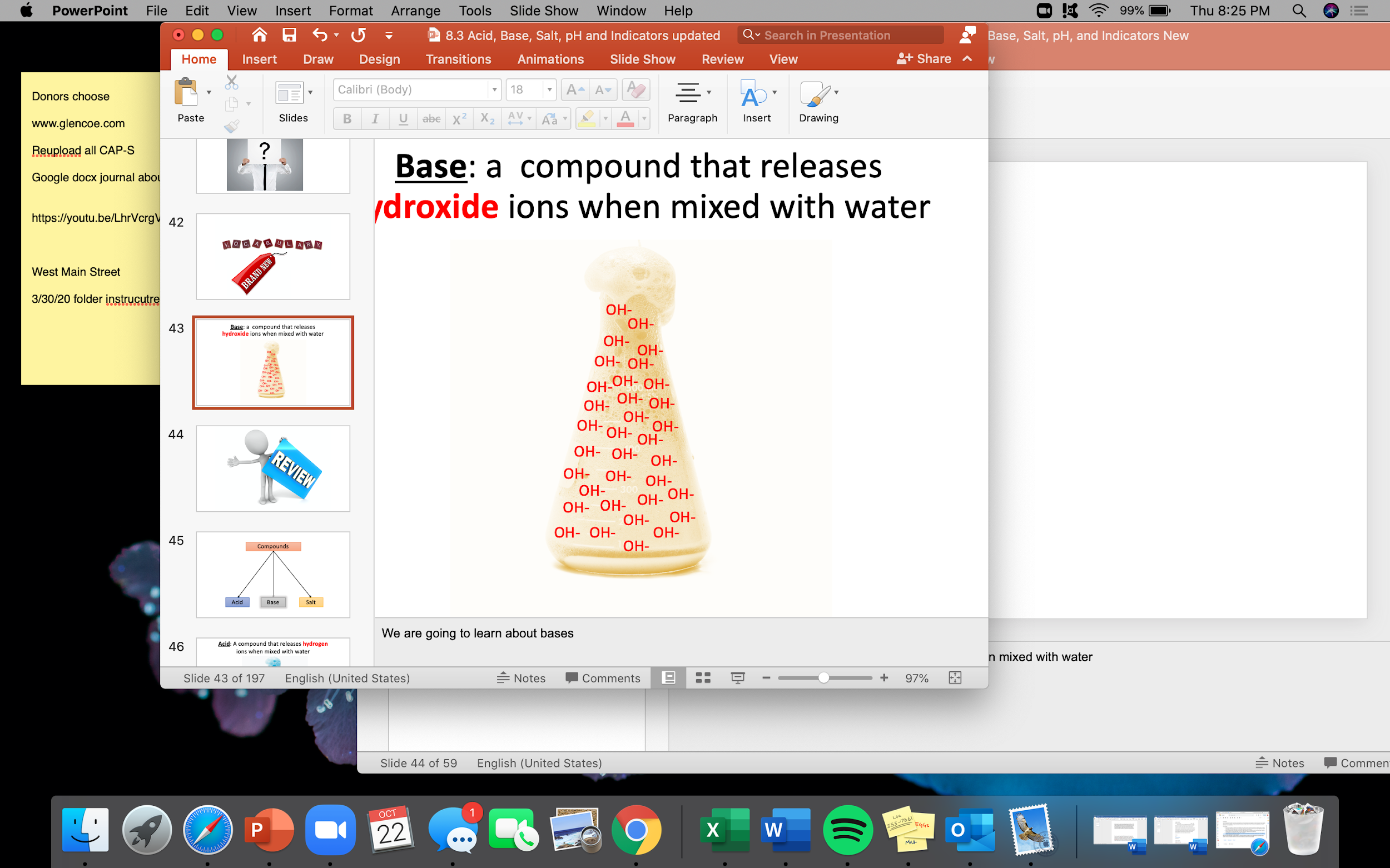 [Speaker Notes: Remember! A BASE is a compound that releases hydroxide ions when mixed with water.]
Simulation Activity
Acid-Base Solutions
(Phet Simulation)
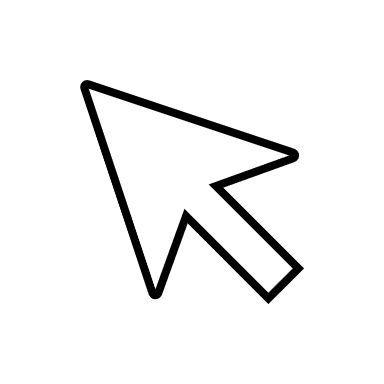 Click the link above to explore acids and bases

In this simulation activity, you will look at the molecules of different acids and bases. What do you notice about the chemical equation for both acids and bases?
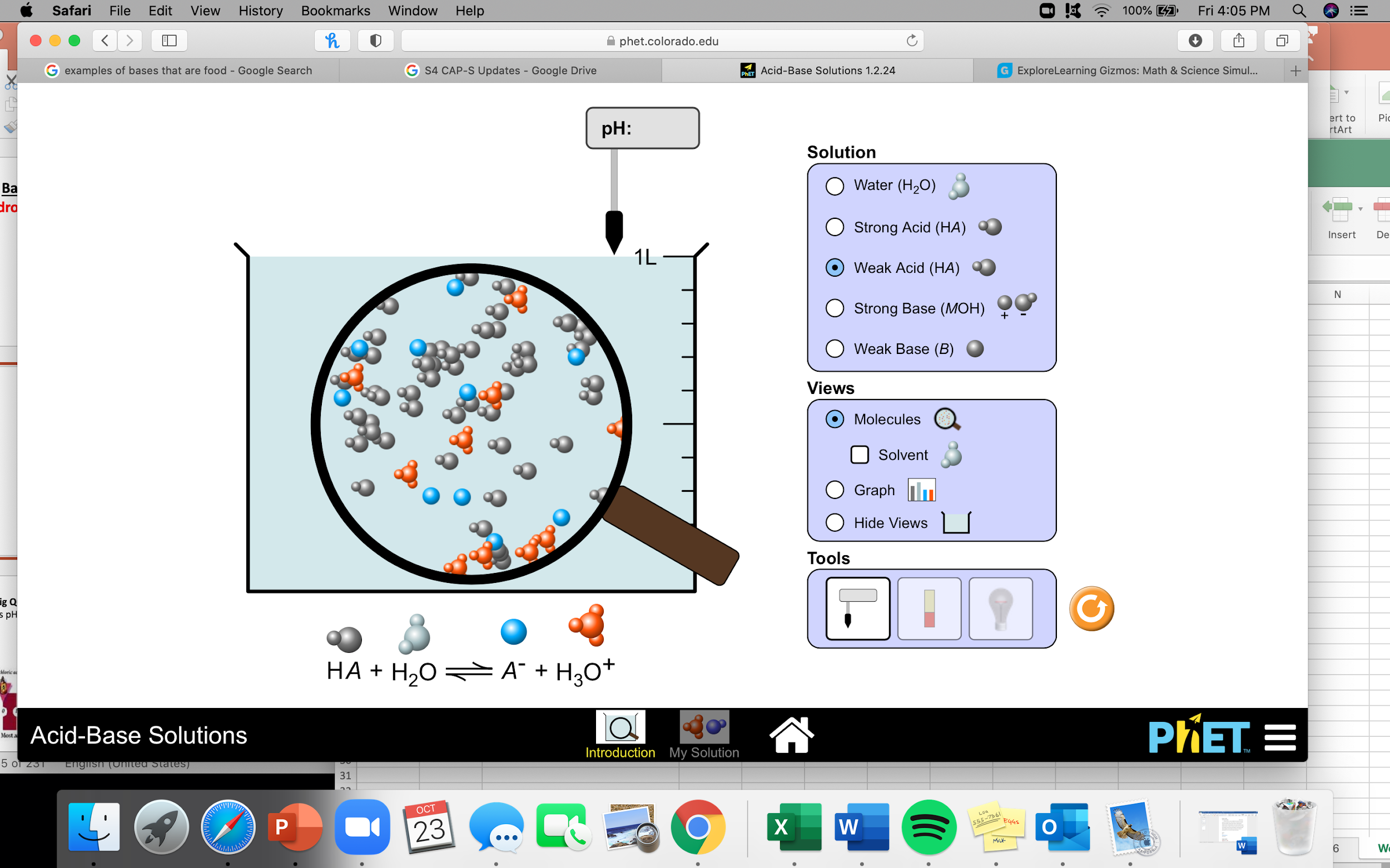 [Speaker Notes: Feedback: Remember to give the students an opportunity to construct their own explanations when solving an inquiry activity, it is an important step in learning how to apply their new content knowledge.]
Big Question: How do the pH of materials affect your everyday life? How are compounds classified, what is pH, and how can the pH of different substances be tested?
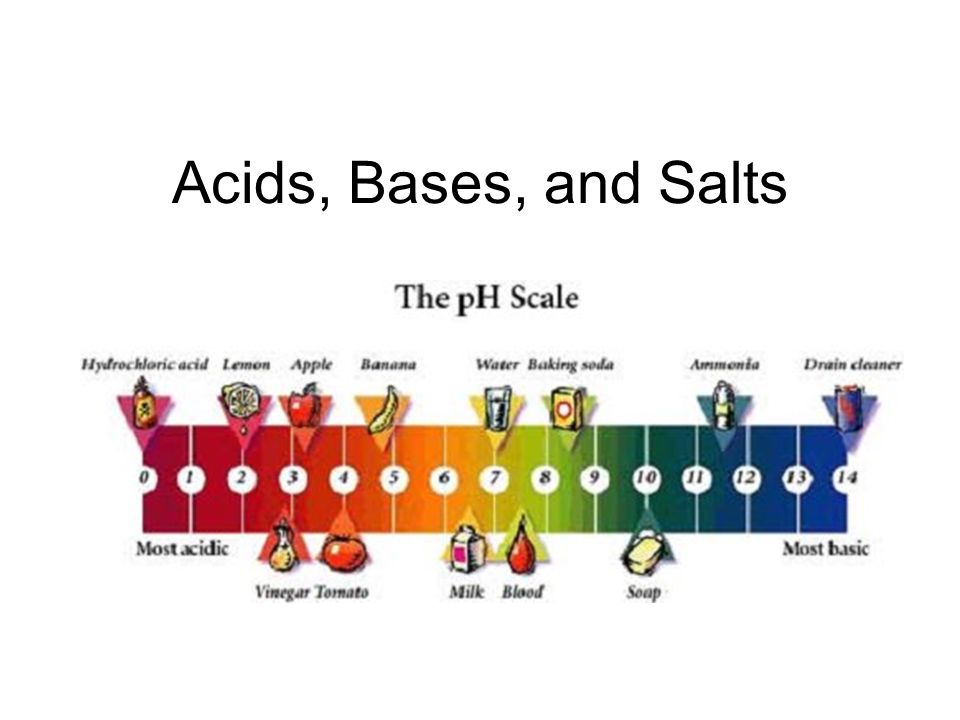 [Speaker Notes: Our “big question” is: How do the pH of materials affect your everyday life? How are compounds classified, what is pH, and how can the pH of different substances be tested?  [Pause and illicit predictions from students.]

Let’s go back to our big question. How did our hypotheses change? What do we already know?]
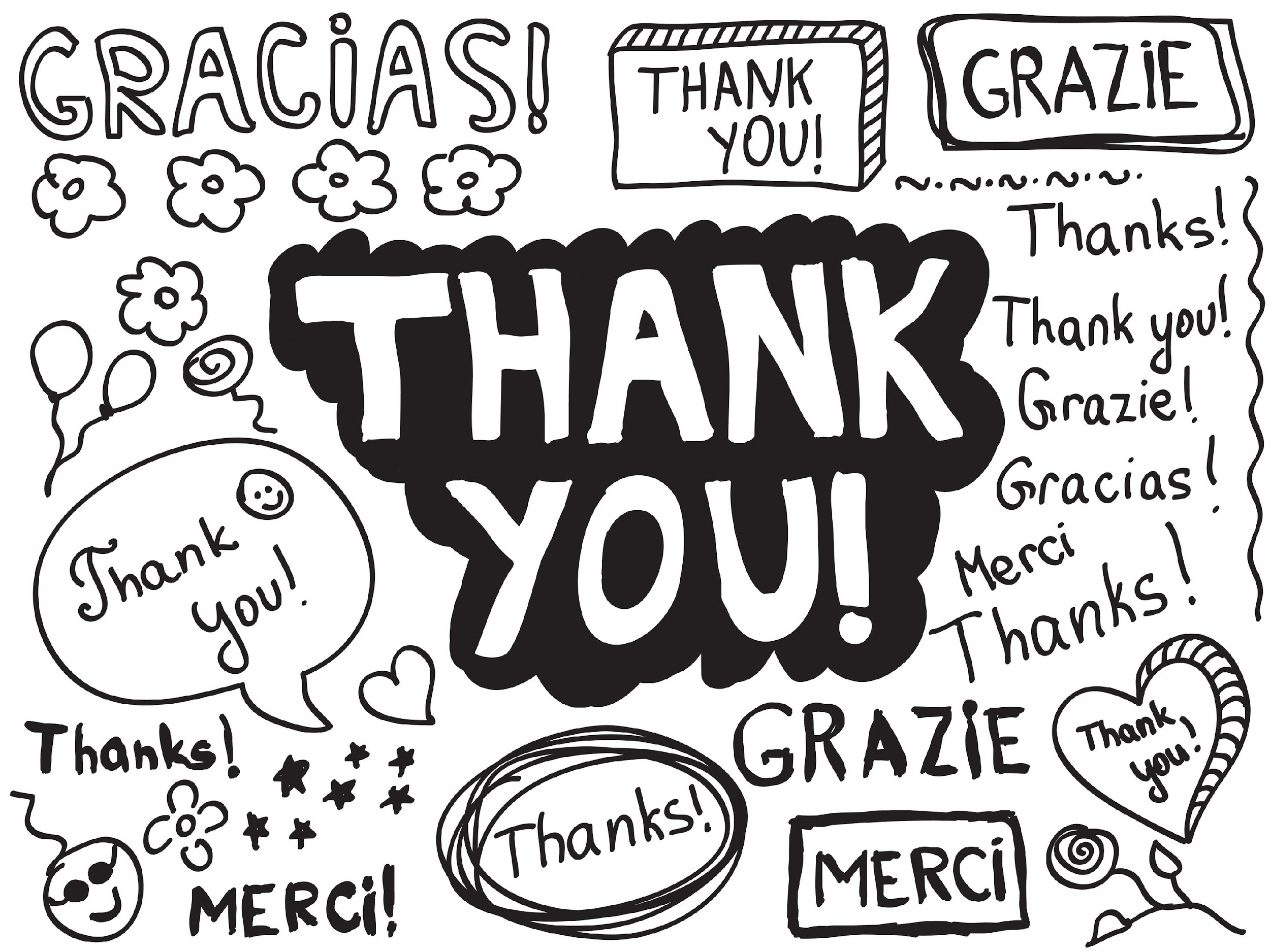 [Speaker Notes: Thanks for watching, and please continue watching CAPs available from this website.]
This Video Created With Resources From:
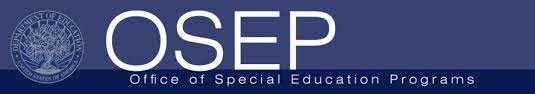 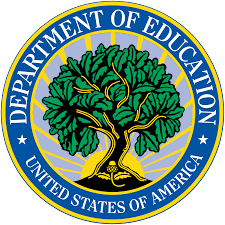 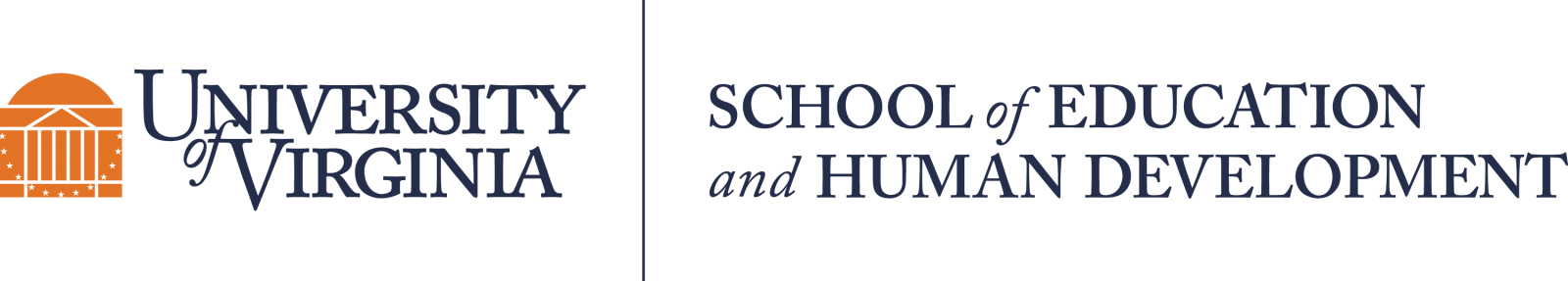 Questions or Comments

 Michael Kennedy, Ph.D.          MKennedy@Virginia.edu 
Rachel L Kunemund, Ph.D.	rk8vm@virginia.edu
“Big Idea” Question
Intro
Review Concepts
Check-In Questions
Teacher Demo
Vocabulary
Student-Friendly Definition
Examples & Non-Examples
Morphological Word Parts
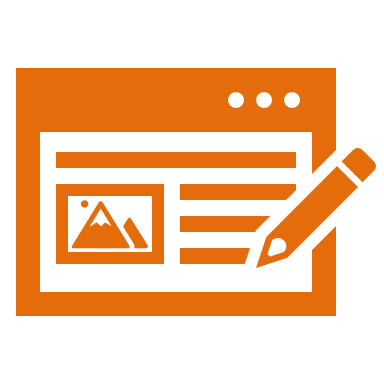 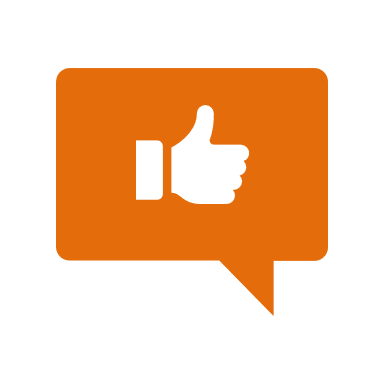 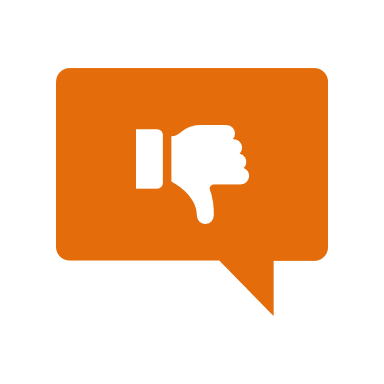 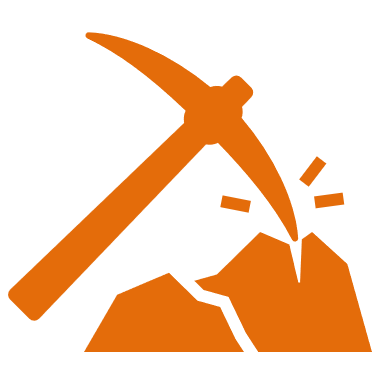 Simulation/Activity
[Speaker Notes: OK everyone, get ready for our next lesson.  Just as a reminder, these are the different components that our lesson may include, and you’ll see these icons in the top left corner of each slide so that you can follow along more easily!]
Salt
Intro
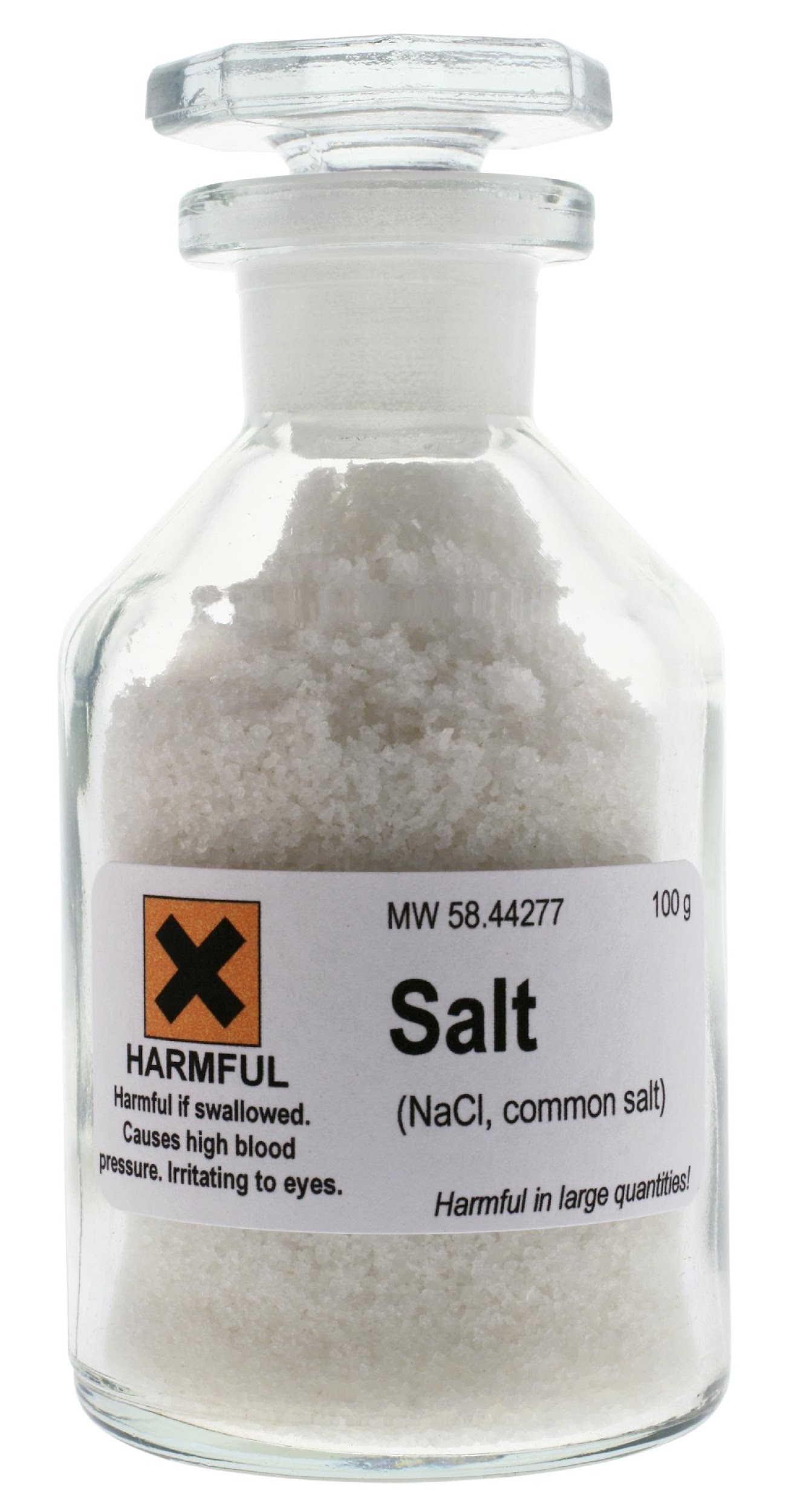 [Speaker Notes: Today we will learn about salts.]
Big Question: How do the pH of materials affect your everyday life? How are compounds classified, what is pH, and how can the pH of different substances be tested?
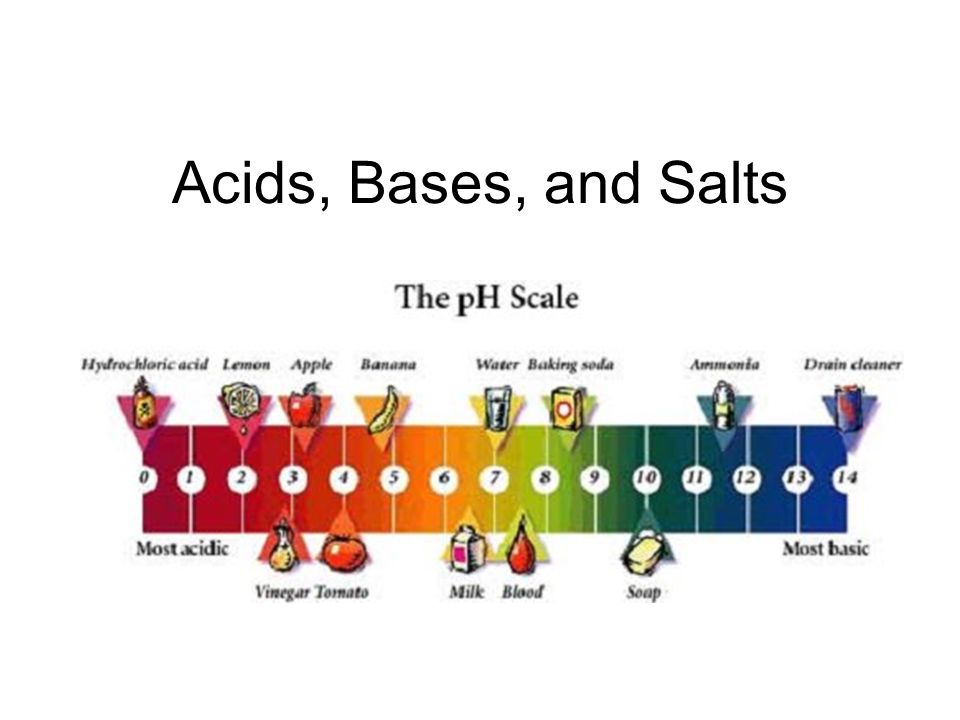 [Speaker Notes: Our “big question” is: How do the pH of materials affect your everyday life? How are compounds classified, what is pH, and how can the pH of different substances be tested?  

[Pause and illicit predictions from students.]

What have we learned about our big question? What do you think we will learn today?

Feedback: Providing a specific goal for use is crucial to letting students know what's expected and why this lesson is important.]
Demonstration
TEACHER DIRECTIONS:
To activate background knowledge, you could ask students what they already know about salt. Then, ask students if they know how salts are related to acids and bases, and tell them that they will learn more about salts in this lesson.
[Speaker Notes: Let’s get our brains ready to think about salts, and how it relates to our big question.

Feedback: Creating an organized demonstration that is clear and well structured is key to promoting student understanding.]
[Speaker Notes: Before we move on to our new vocabulary term, let’s review some other words & concepts that you already learned and make sure you are firm in your understanding.]
Element: pure substance containing 
only one type of atom
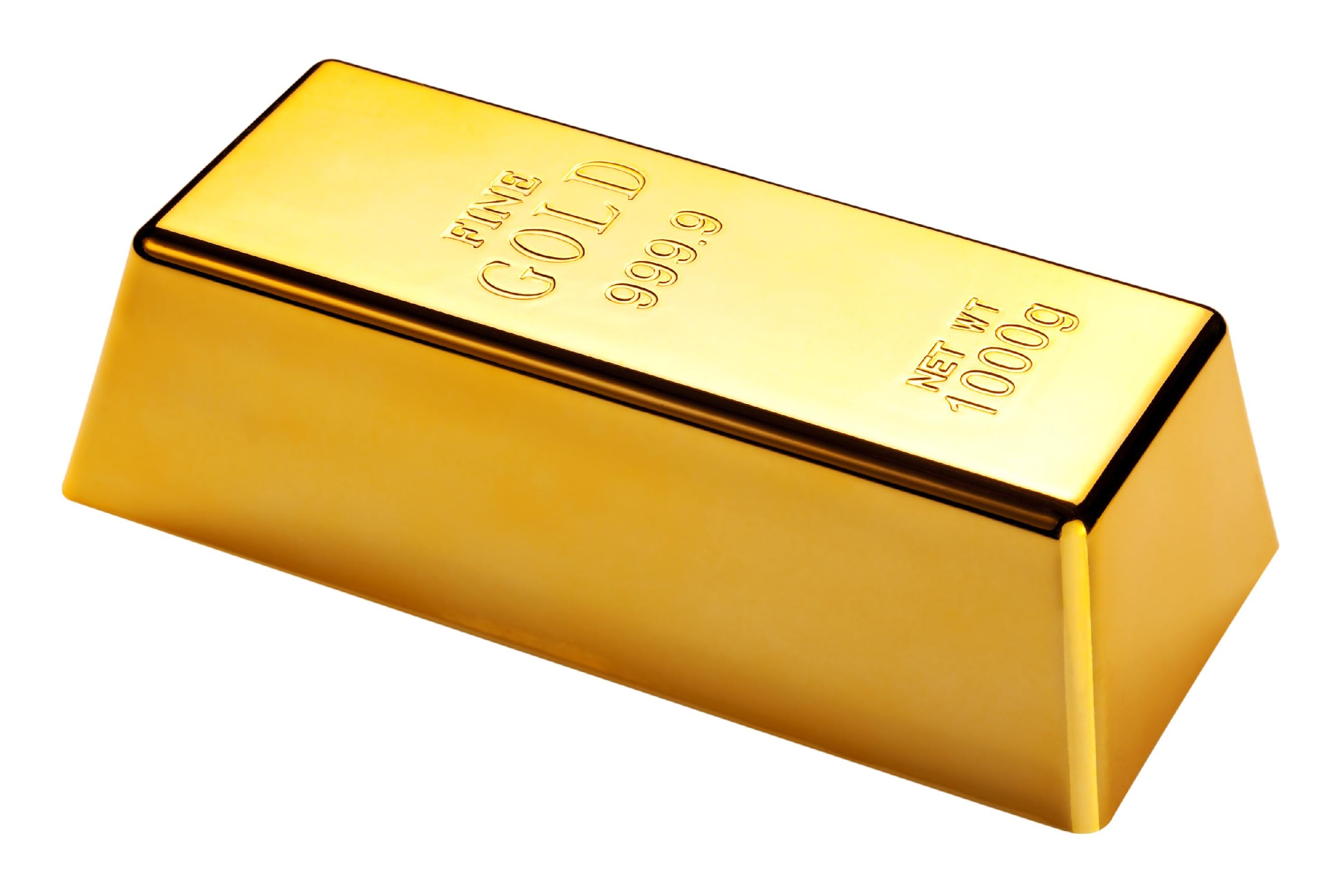 [Speaker Notes: An element is a pure substance containing only 1 type of atom.]
Chemical Symbol
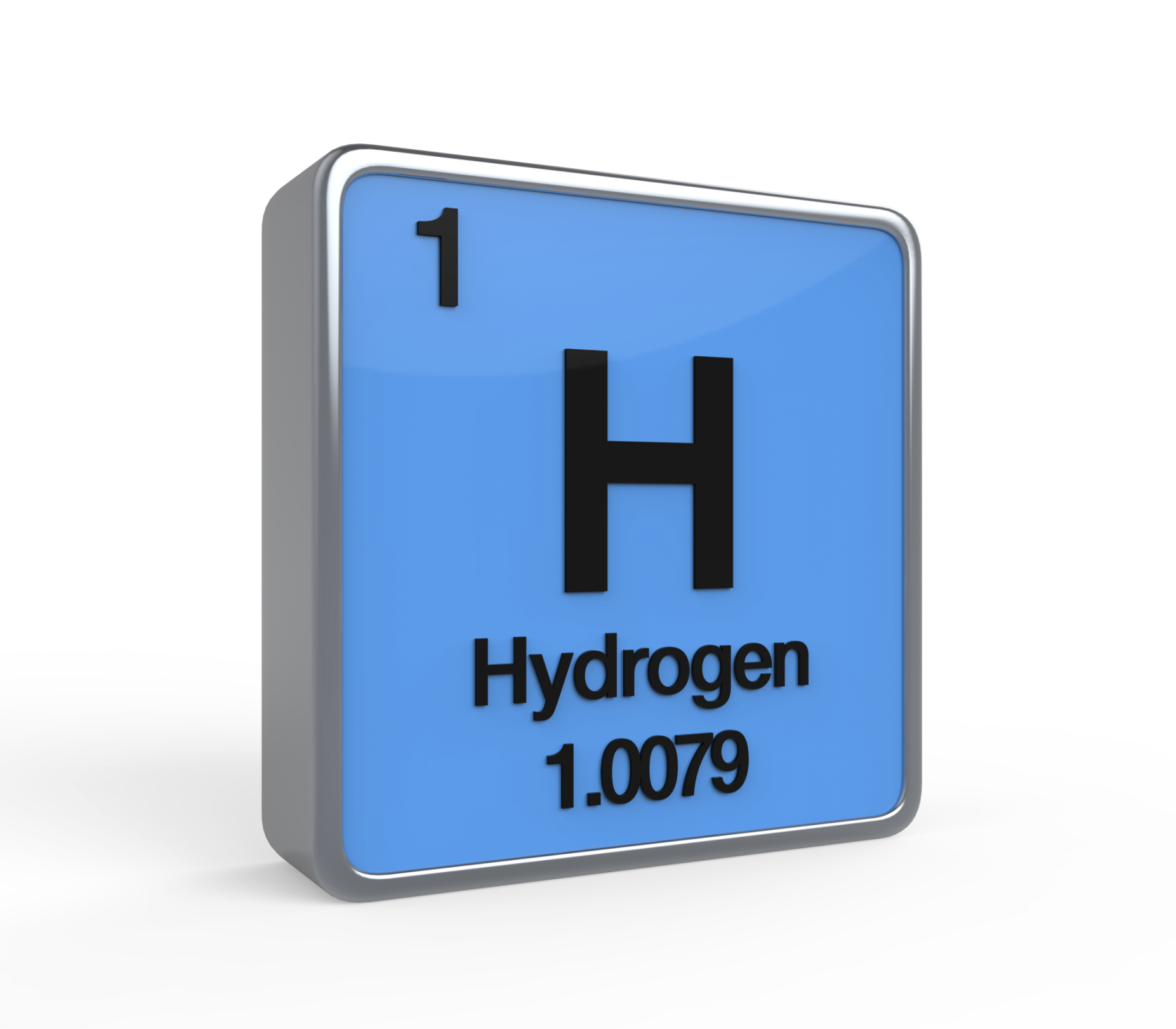 [Speaker Notes: Elements are symbolized by a capital letter, sometimes followed by a lowercase letter, which is called its chemical symbol. For example, the chemical symbol of hydrogen is H.]
Compound: pure substance containing two or more different elements
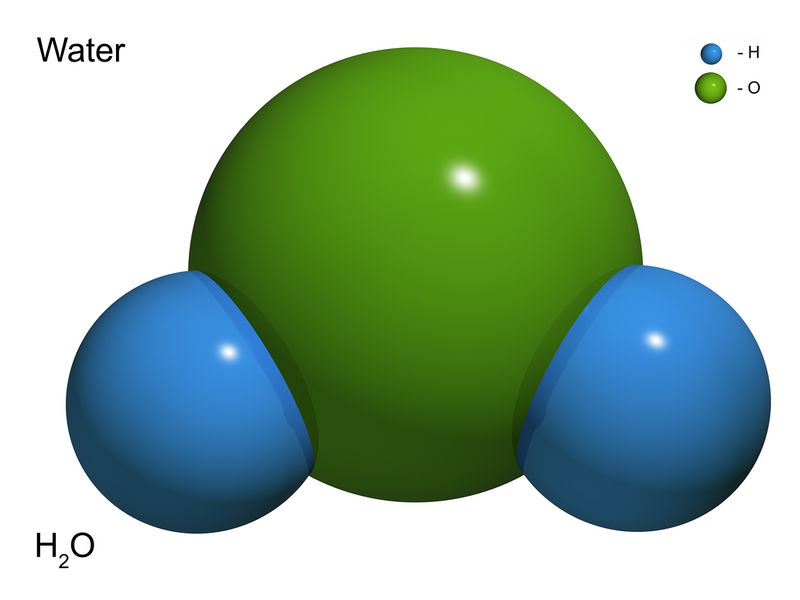 [Speaker Notes: A compound is a pure substance containing 2 or more different elements.]
Molecule: a particle containing two or more atoms of the same OR different elements
DIFFERENT
SAME
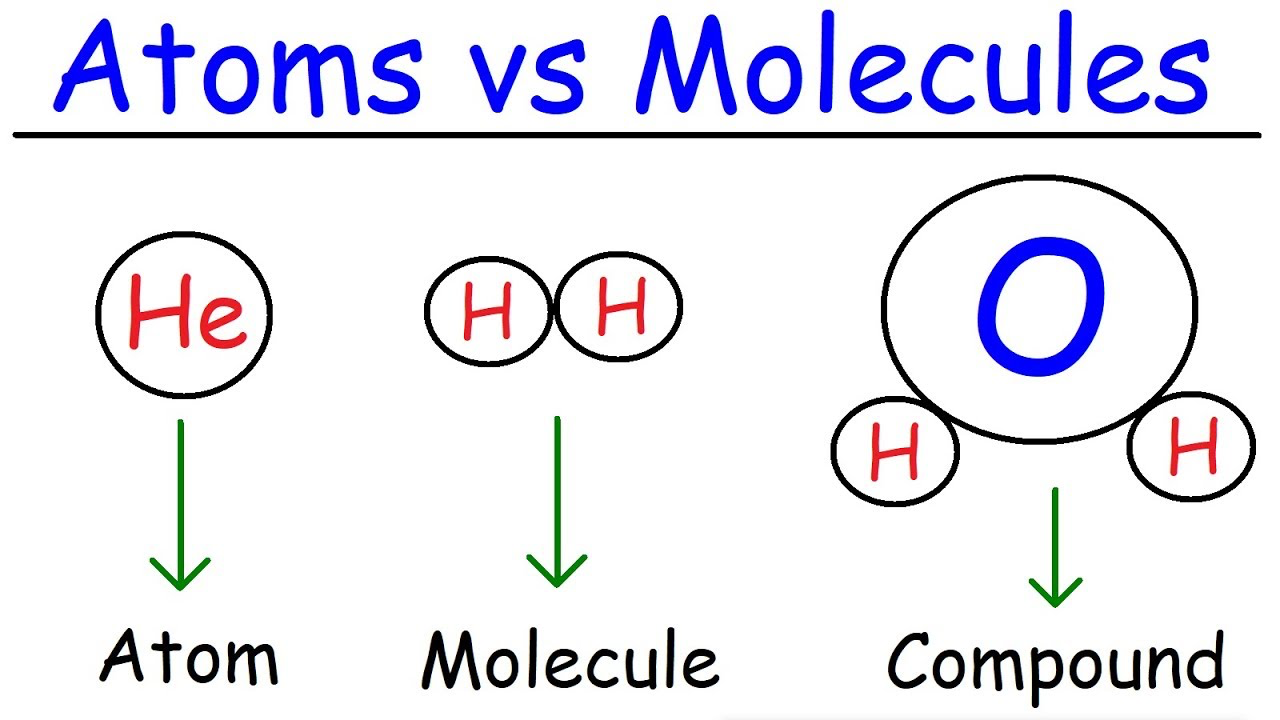 Hydrogen
Oxygen
OR
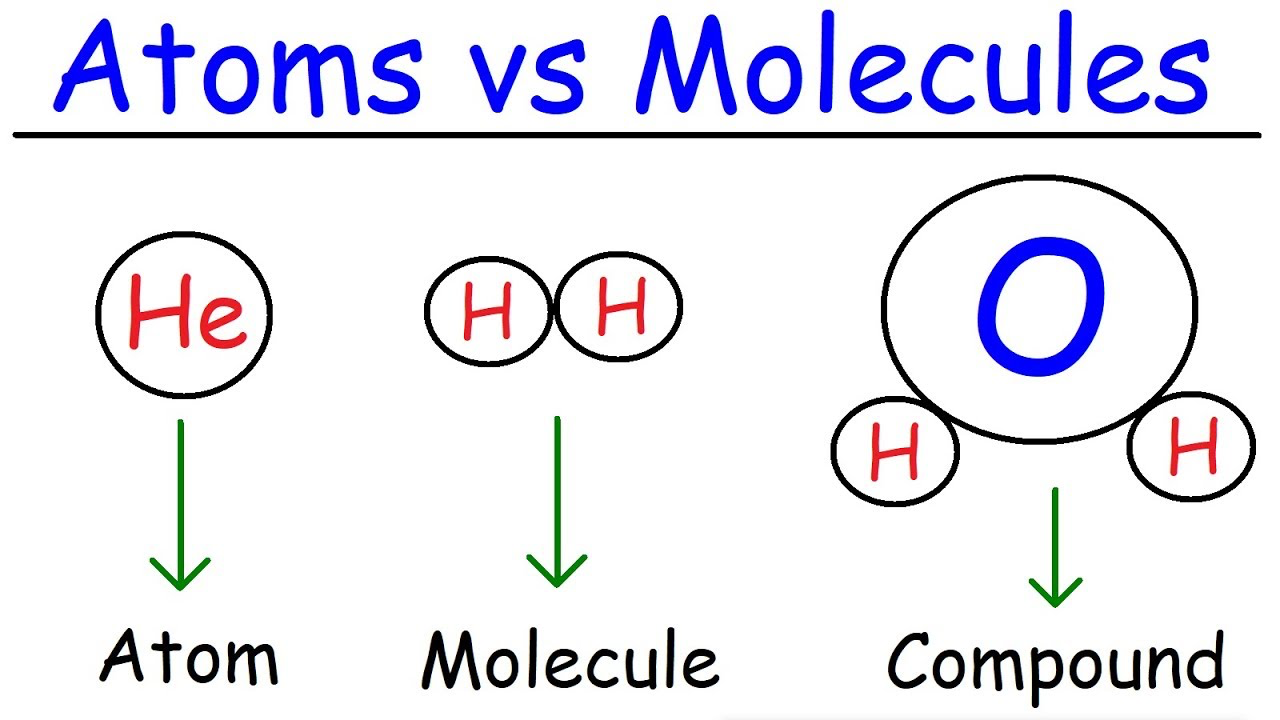 Different
Elements
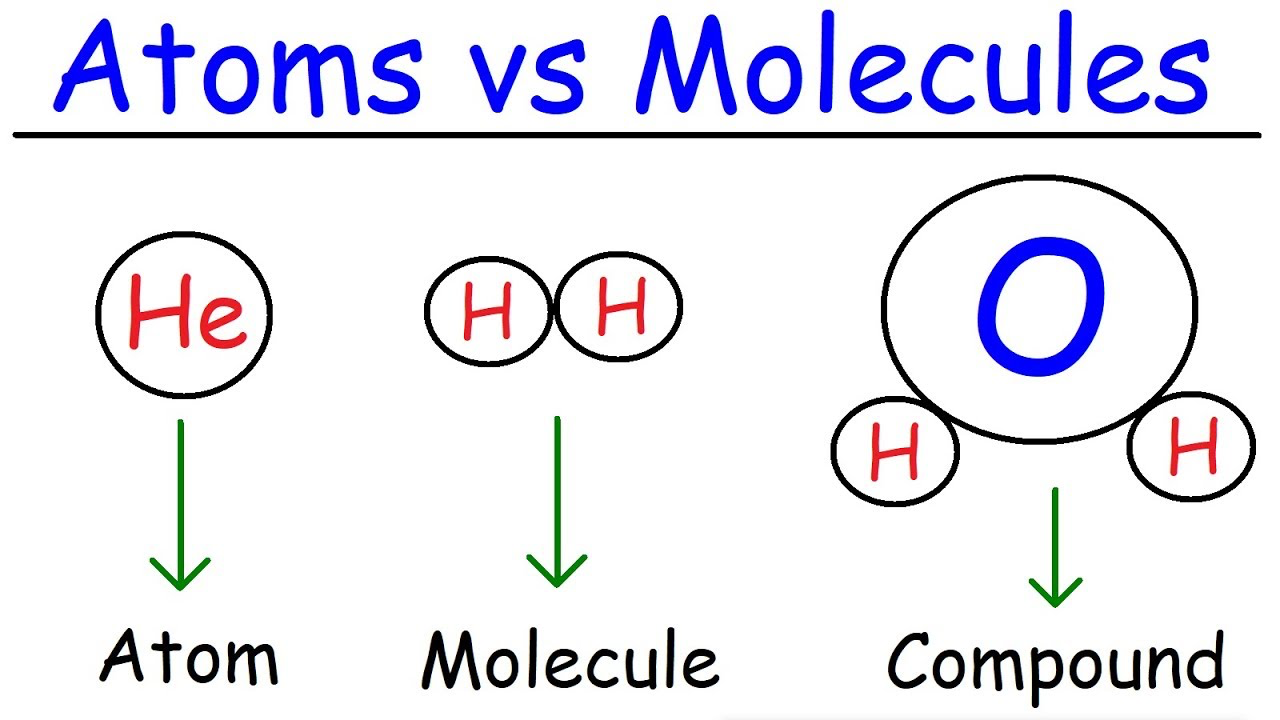 Hydrogen
Hydrogen
[Speaker Notes: A molecule is a particle containing 2 or more atoms of the same OR different elements.

Feedback: If you notice some students struggling to keep up when you activating prior knowledge, it is important to remember to make adjustments and scaffold your content to meet students current level of understanding.]
Ion: an atom or molecule with a positive or negative charge
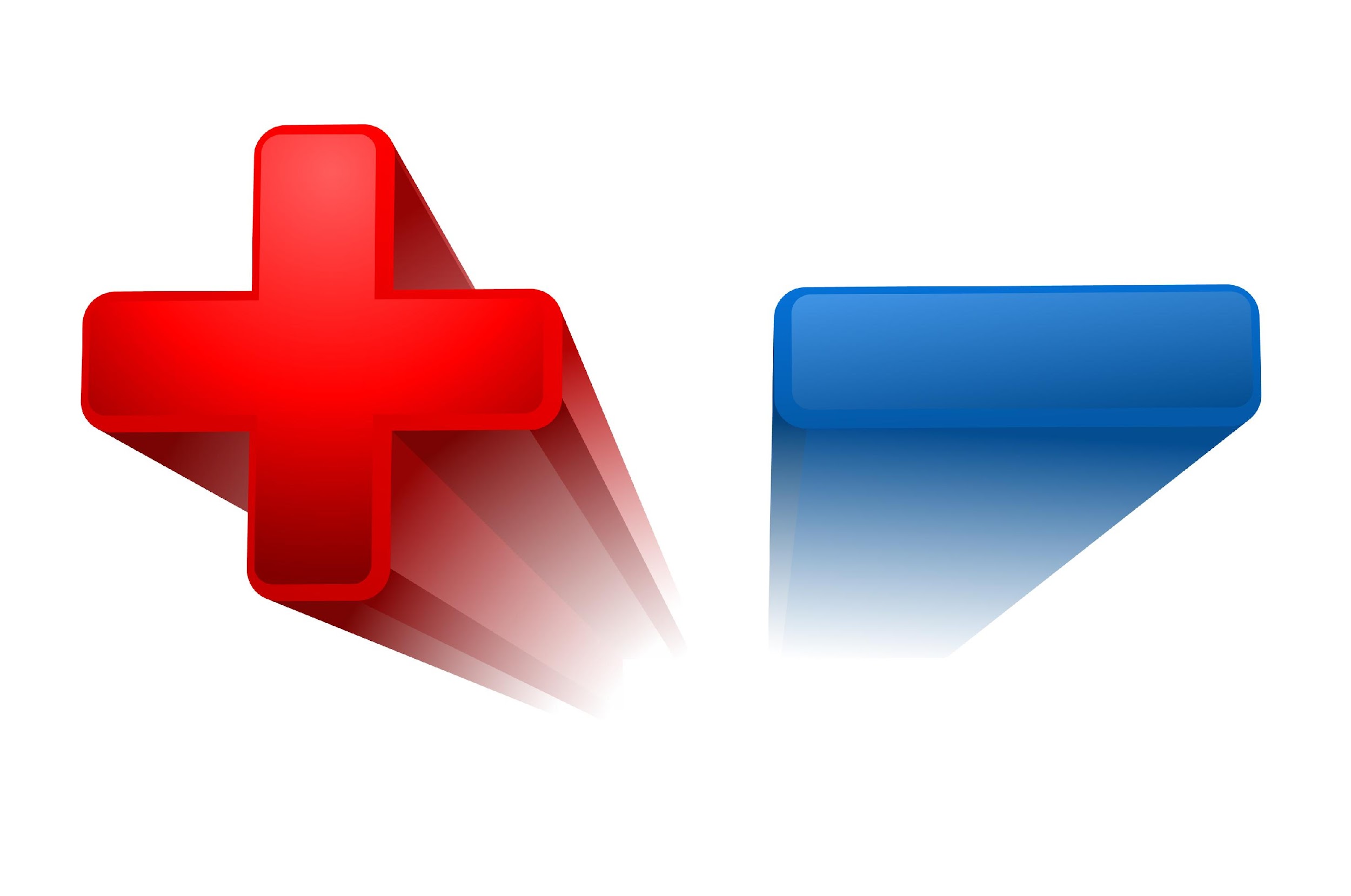 [Speaker Notes: An ion is an atom or molecule that has a positive or negative charge.]
Chemical Formula: uses chemical symbols to represent a compound or molecule
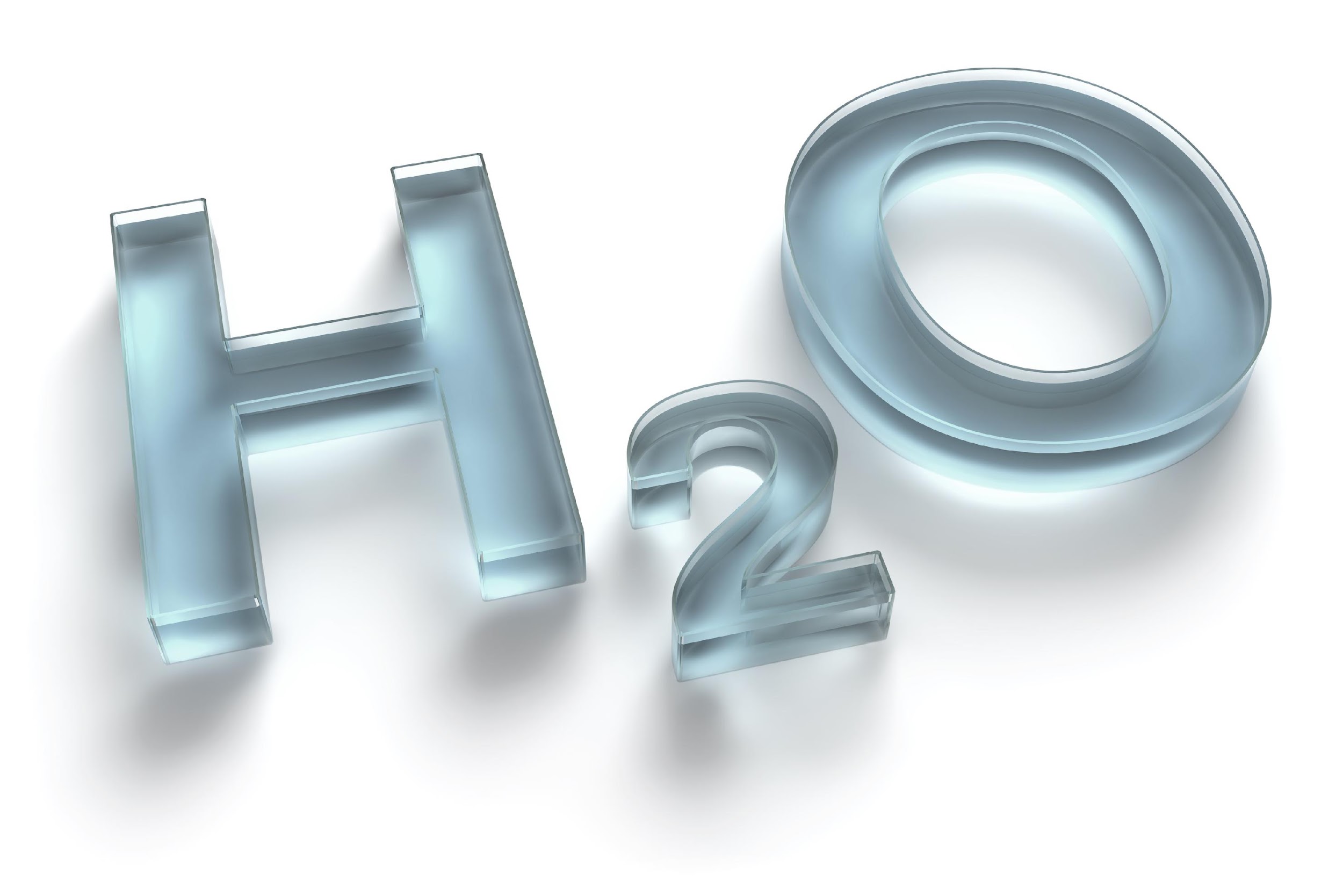 [Speaker Notes: A chemical formula uses chemical symbols to represent a compound or molecule. For example, the chemical formula of water is H2O, which tells us that a compound of water has two hydrogen atoms and one oxygen atom.]
Acid: a compound that releases hydrogen ions when mixed with water
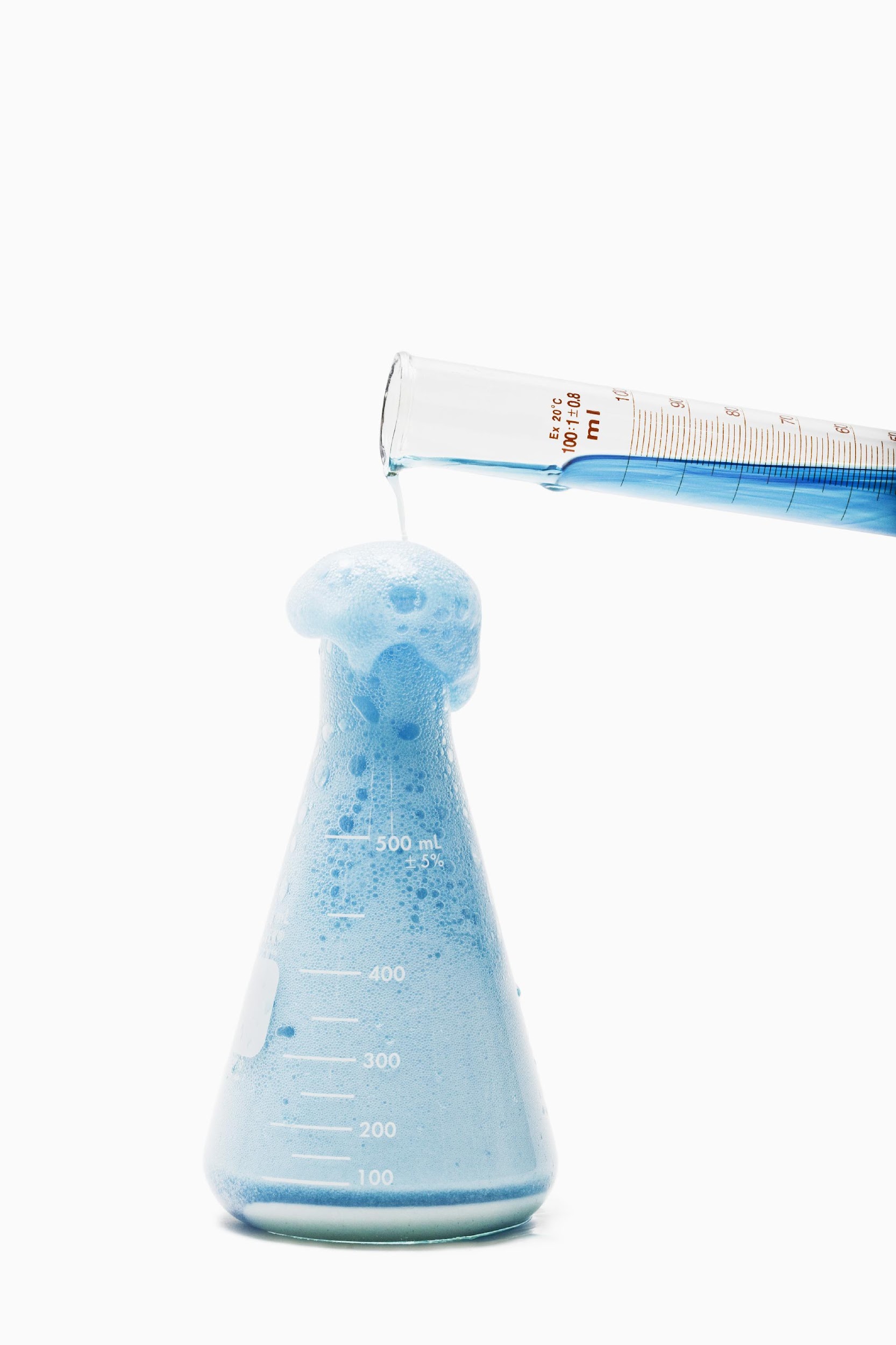 H+
H+
H+
H+
H+
H+
H+
H+
H+
H+
H+
H+
H+
H+
H+
H+
H+
H+
H+
H+
H+
H+
H+
H+
H+
H+
H+
H+
H+
H+
H+
H+
H+
H+
H+
H+
[Speaker Notes: An acid is a compound that releases hydrogen ions when mixed with water.]
Base: a compound that releases hydroxide ions when mixed with water
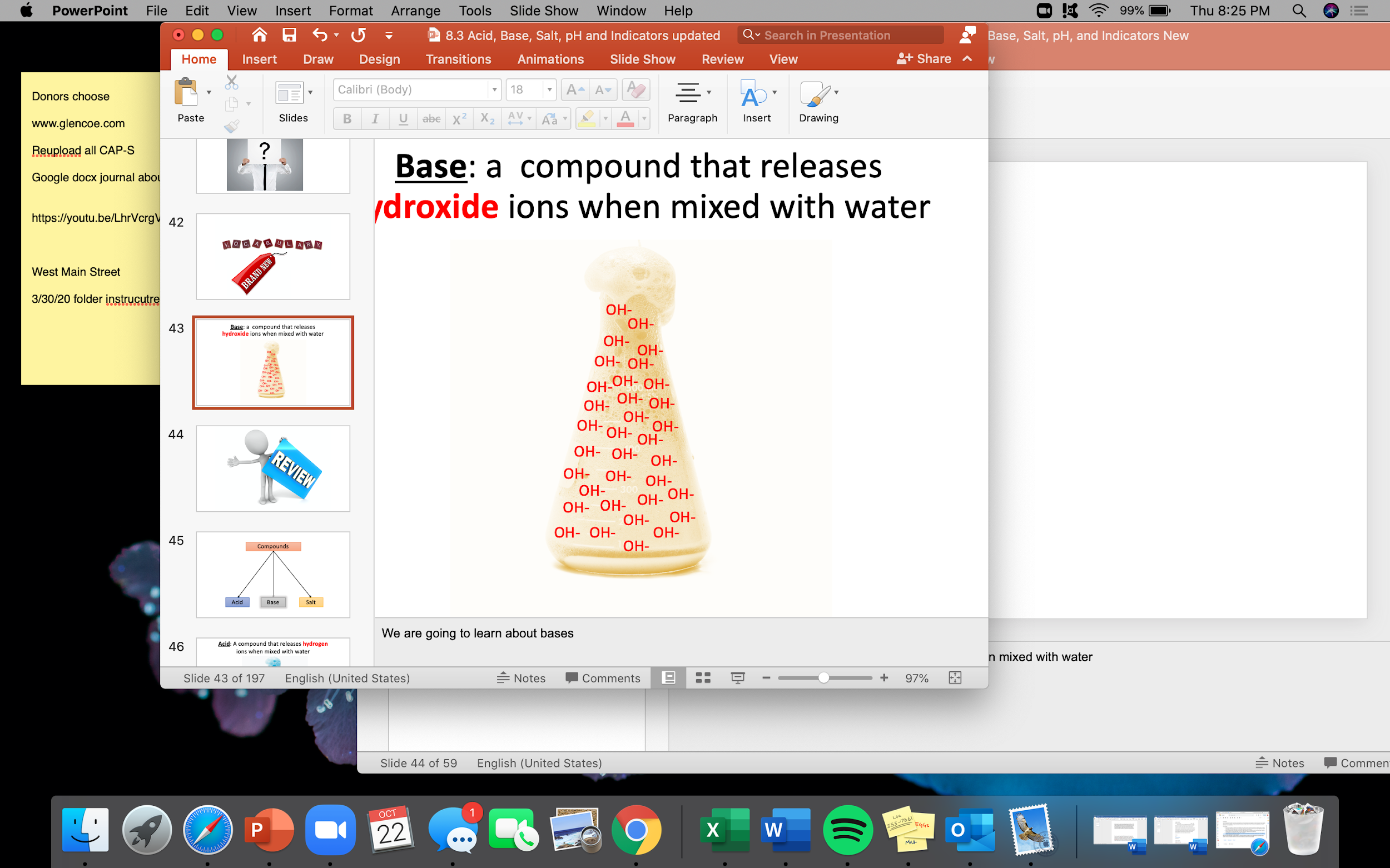 [Speaker Notes: A base is a compound that releases hydroxide ions when mixed with water.]
[Speaker Notes: Now let’s pause for a moment to check your understanding.

Feedback: It is important when reviewing previously learned material that you pause and check for understanding, if students are grasping previous material you may need to tailor your instruction.]
What is an element?
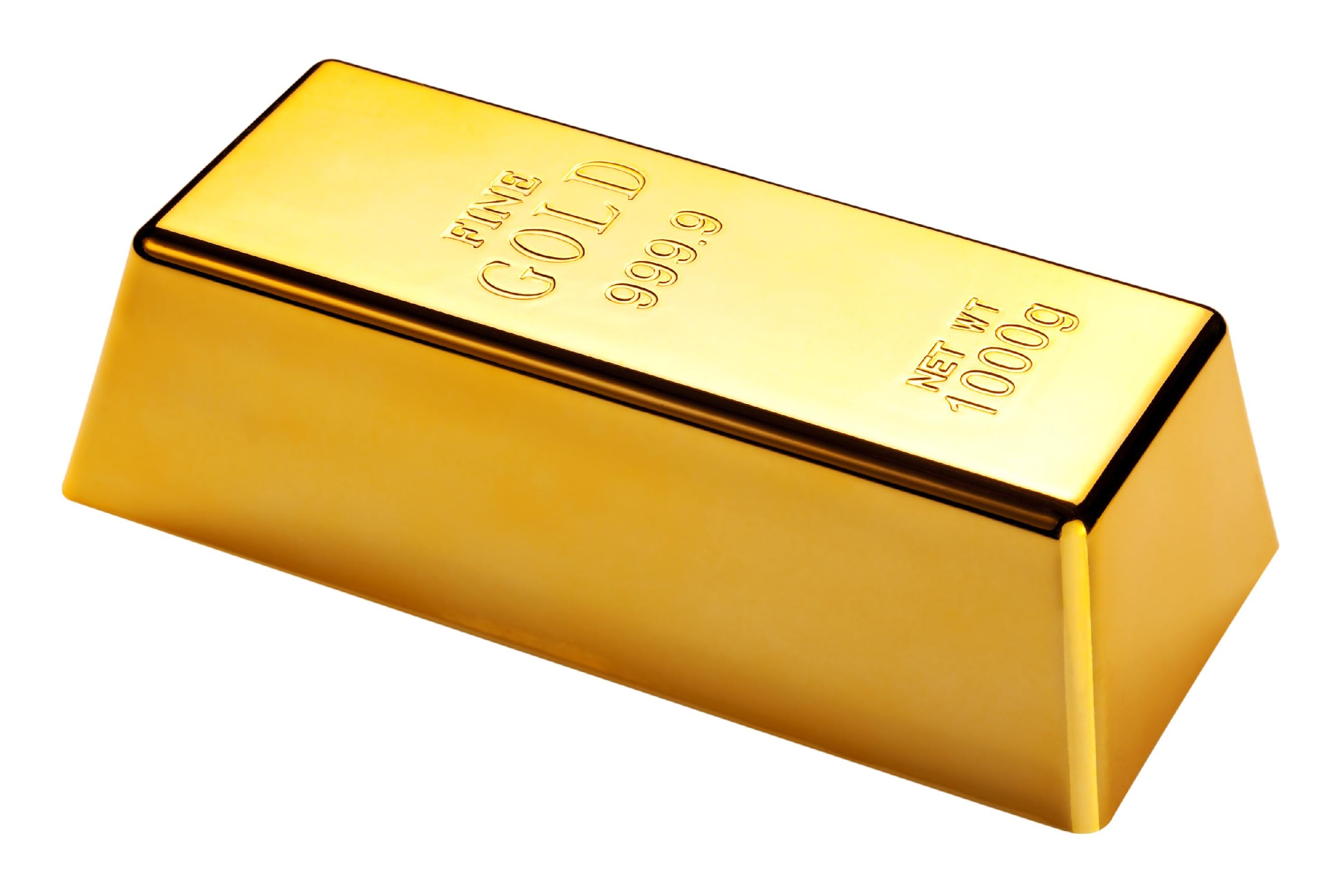 [Speaker Notes: What is an element?

[An element is a pure substance containing only 1 type of atom.]]
What does a chemical symbol tell us about an element?
Chemical Symbol
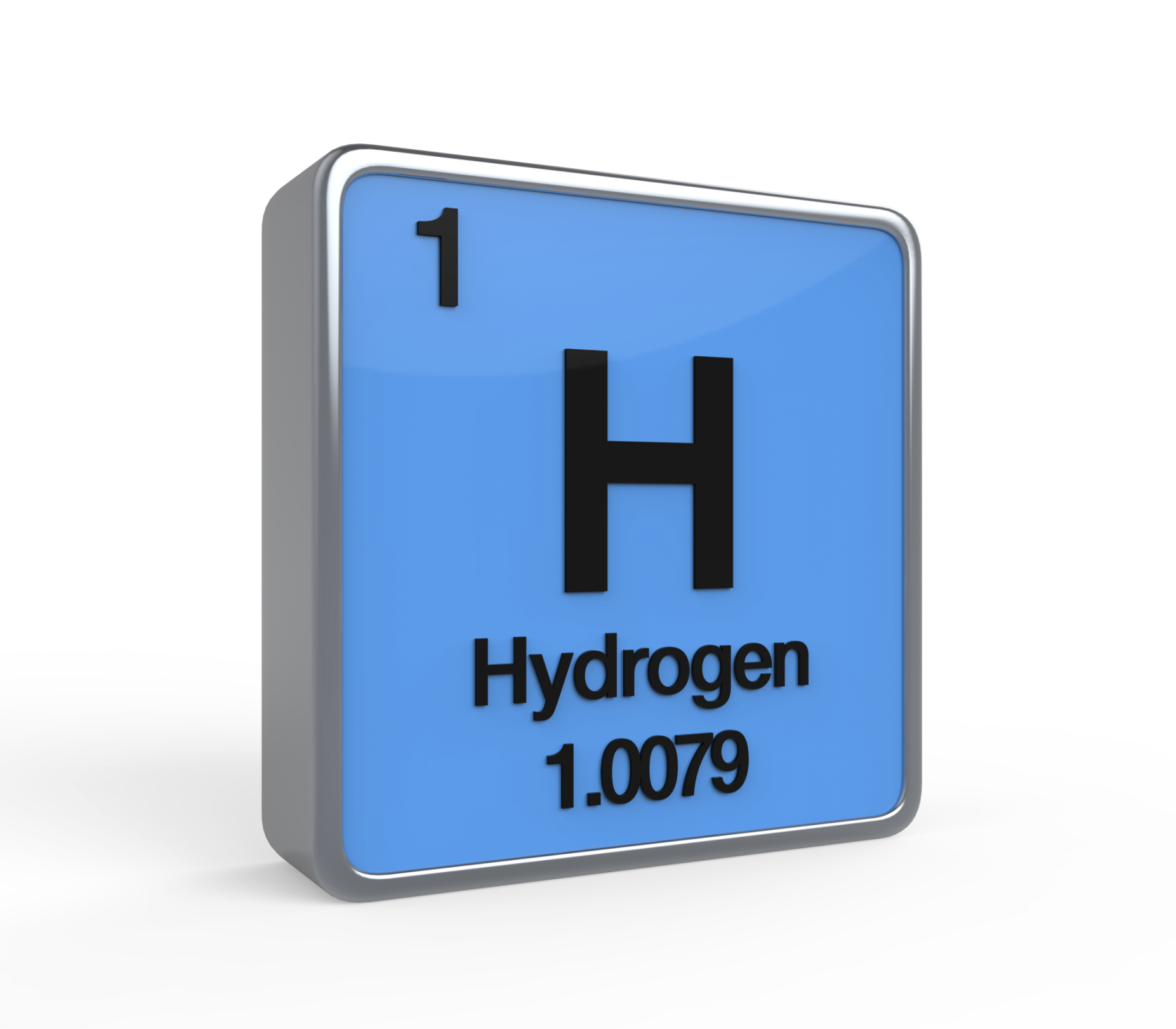 [Speaker Notes: What does a chemical symbol tell us about an element?

[A chemical symbol, are just a shorter way to tell us what element something is. Elements are symbolized by a capital letter, sometimes followed by a lowercase letter, which is called its chemical symbol. For example, the chemical symbol of hydrogen is H]]
What is the difference between a molecule and compound?
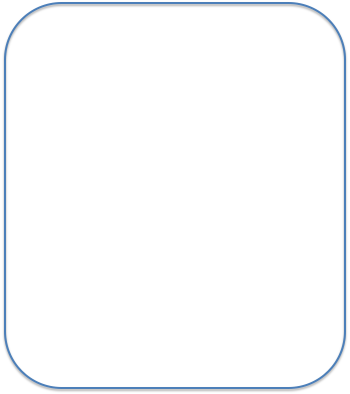 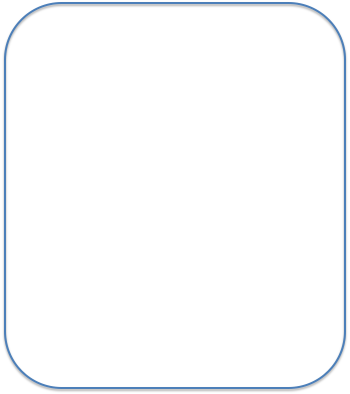 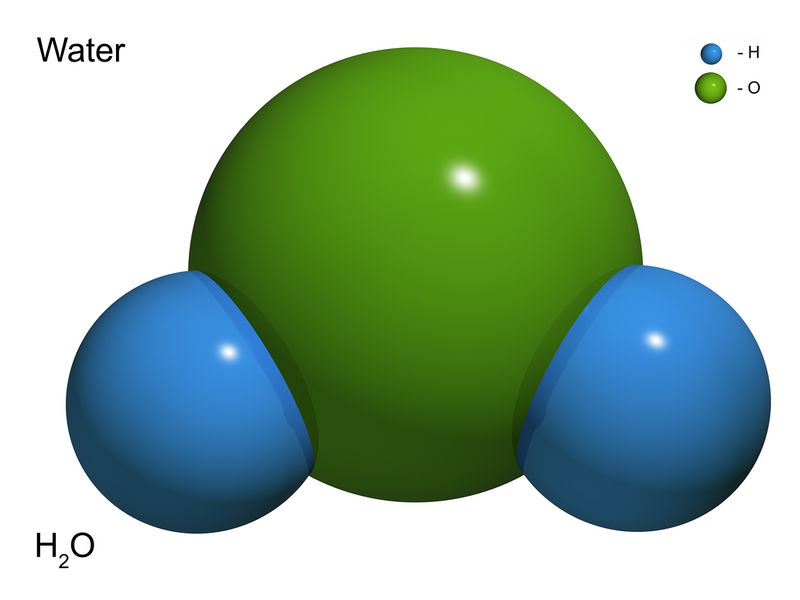 C
C
[Speaker Notes: What is the difference between a molecule and compound?

[A compound is a pure substance that contains two or more different elements but a molecule is a particle containing 2 or more atoms of the same OR different elements.]]
A(n) ___________ is an atom or molecule with a positive or negative charge.
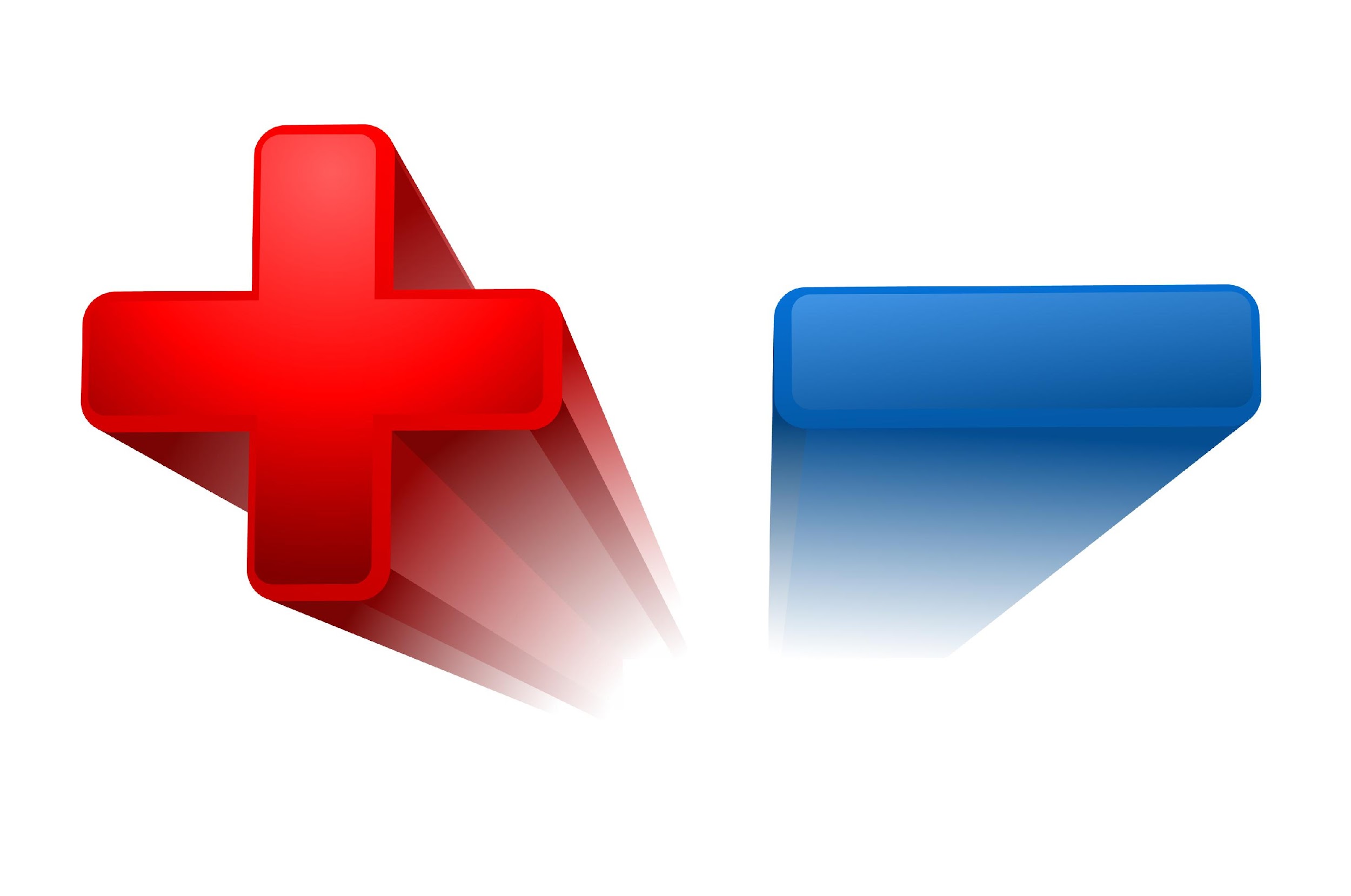 [Speaker Notes: A(n) ______ is an atom or molecule with a positive or negative charge.]
A(n) ion is an atom or molecule with a positive or negative charge.
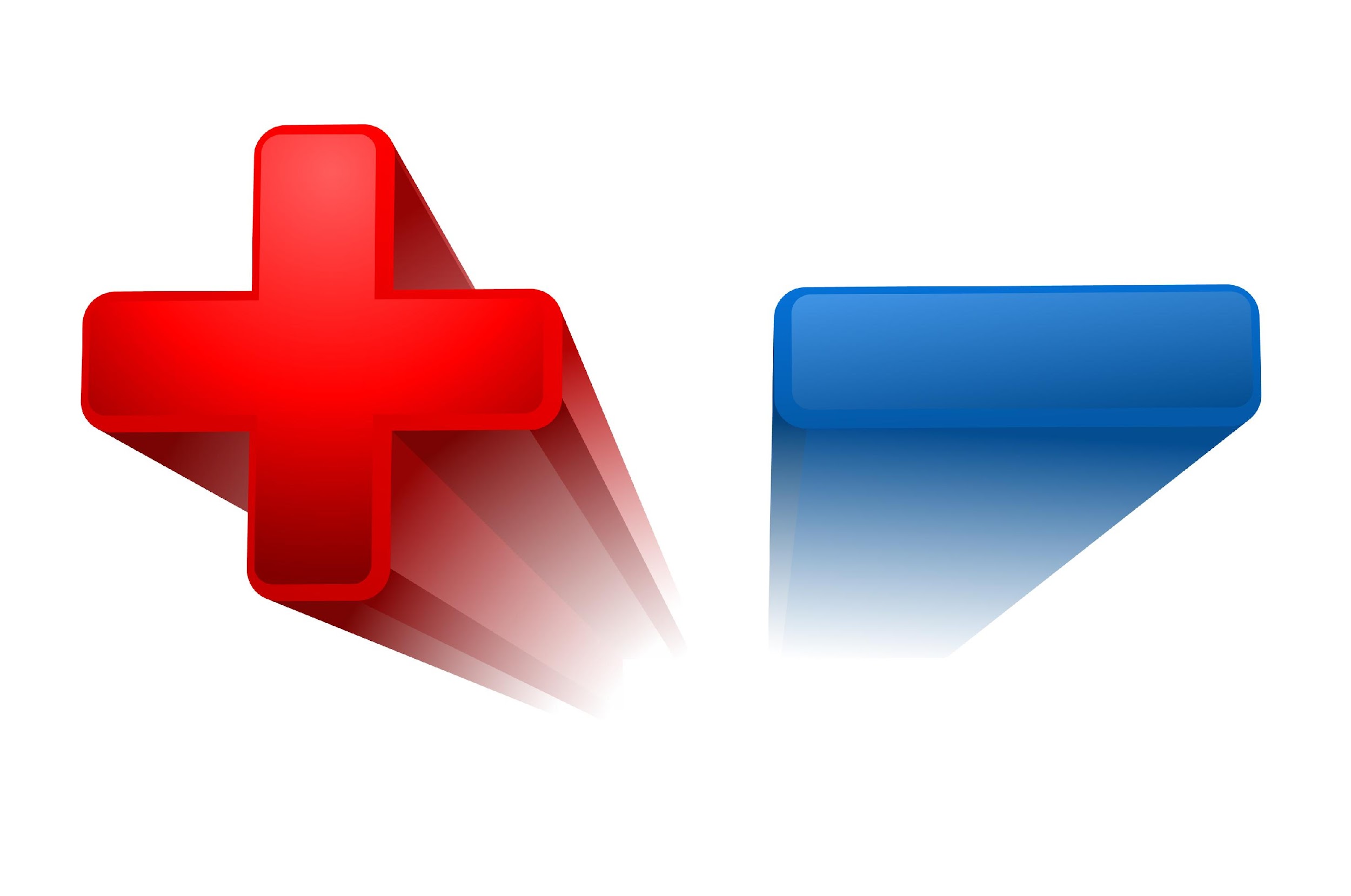 [Speaker Notes: A(n) ion is an atom or molecule with a positive or negative charge.]
What does a chemical formula represent?
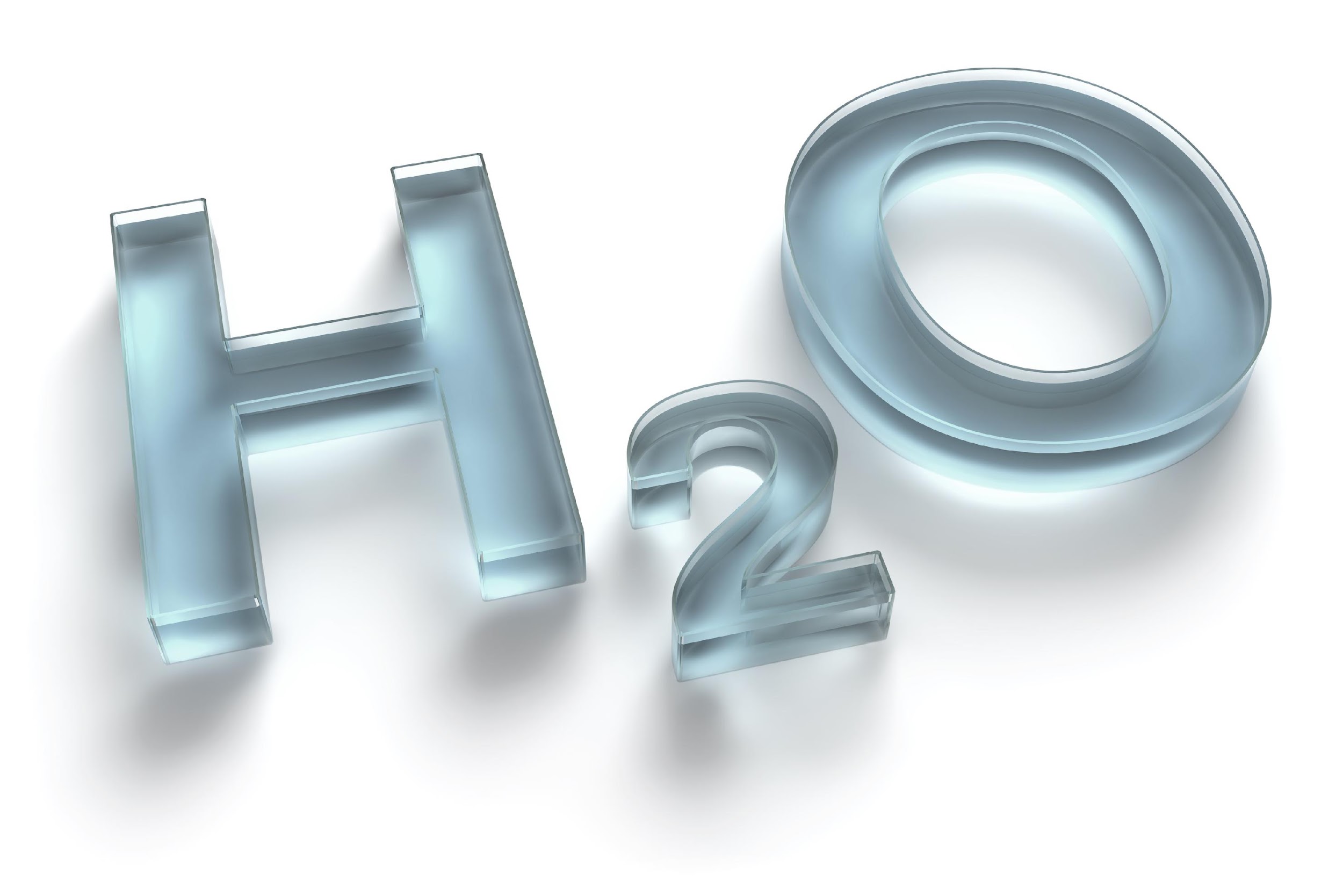 [Speaker Notes: What does a chemical formula represent?

[A compound or molecule]]
What is an acid?
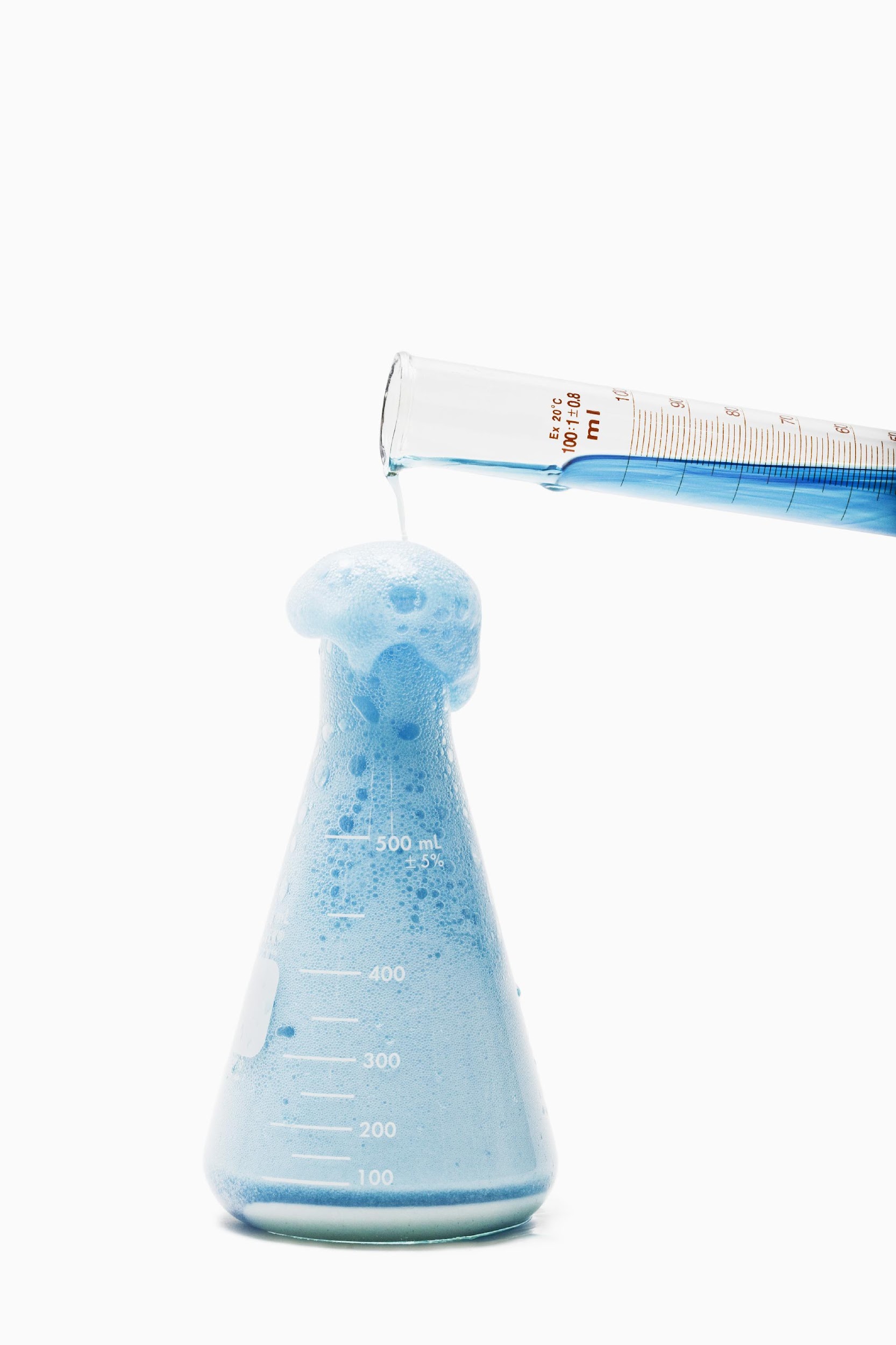 H+
H+
H+
H+
H+
H+
H+
H+
H+
H+
H+
H+
H+
H+
H+
H+
H+
H+
H+
H+
H+
H+
H+
H+
H+
H+
H+
H+
H+
H+
H+
H+
H+
H+
H+
H+
[Speaker Notes: What is an acid?

[A compound that releases hydrogen ions when mixed with water]]
What is the difference between an acid and a base?
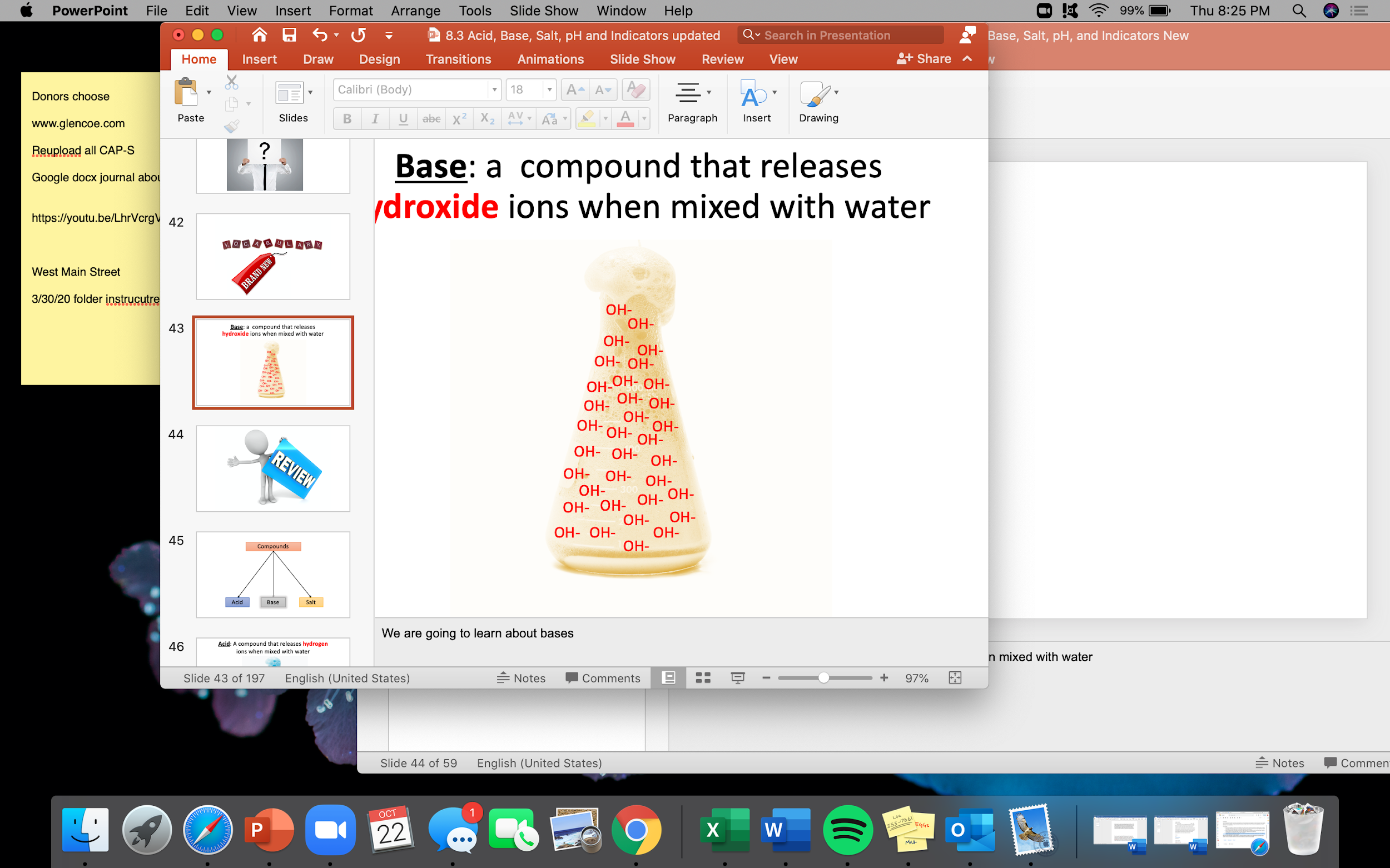 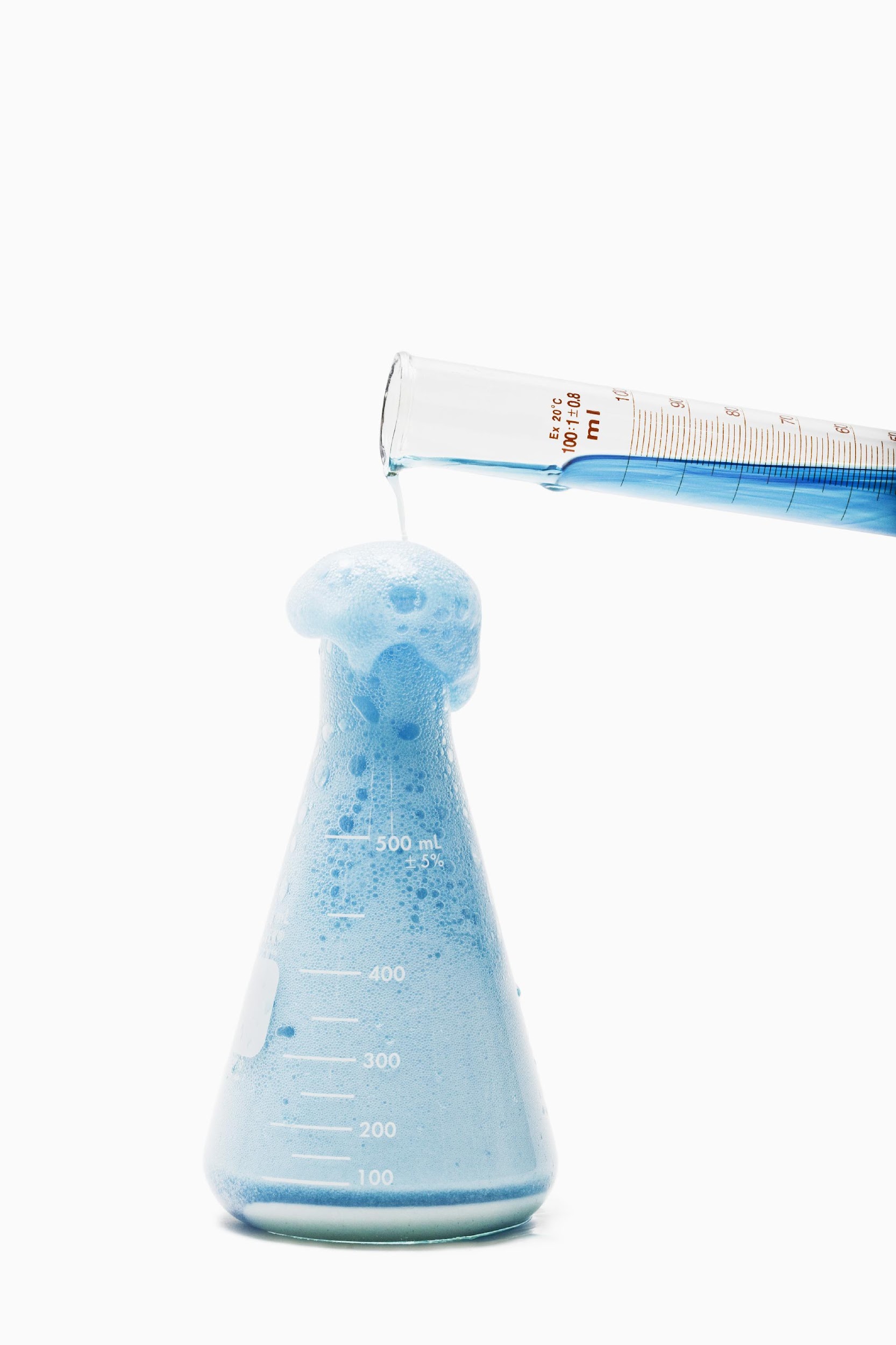 H+
H+
H+
H+
H+
H+
H+
H+
H+
H+
H+
H+
H+
H+
H+
H+
H+
H+
H+
H+
H+
H+
H+
H+
H+
H+
H+
H+
H+
H+
H+
H+
H+
H+
H+
H+
[Speaker Notes: What is the difference between an acid and a base?

[An acid releases hydrogen ions when mixed with water, but a base is a compound that releases hydroxide ions when mixed with water]

Feedback: Making connections between the new content and past terms/content is important for helping students understand the bigger picture.]
Salt
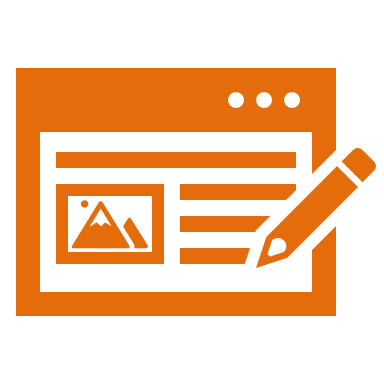 [Speaker Notes: Now that we’ve reviewed, let’s define our new term, salt.]
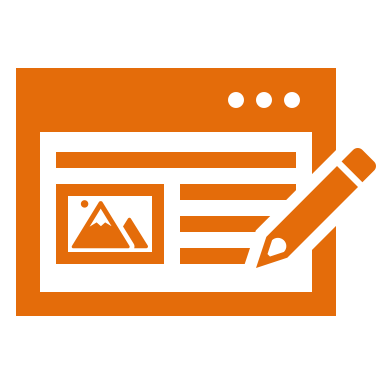 Salt: a compound that forms from the chemical reaction of an acid and a base
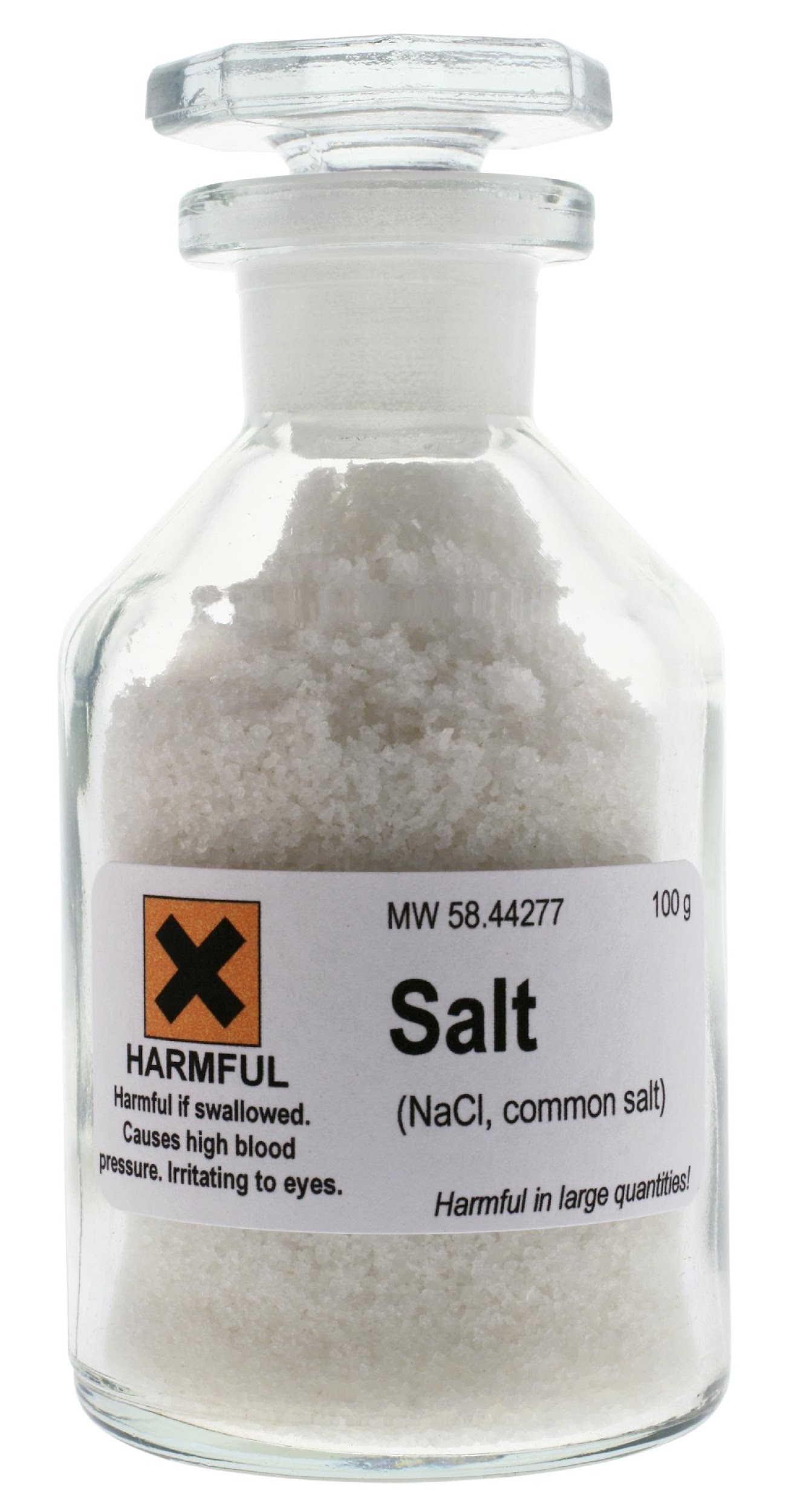 [Speaker Notes: A salt is a compound that forms from the chemical reaction of an acid and a base.

Feedback: When providing more student-friendly definitions, it is helpful to provide students with cues so that they can be prepared and know what to expect and be ready to copy down the information.]
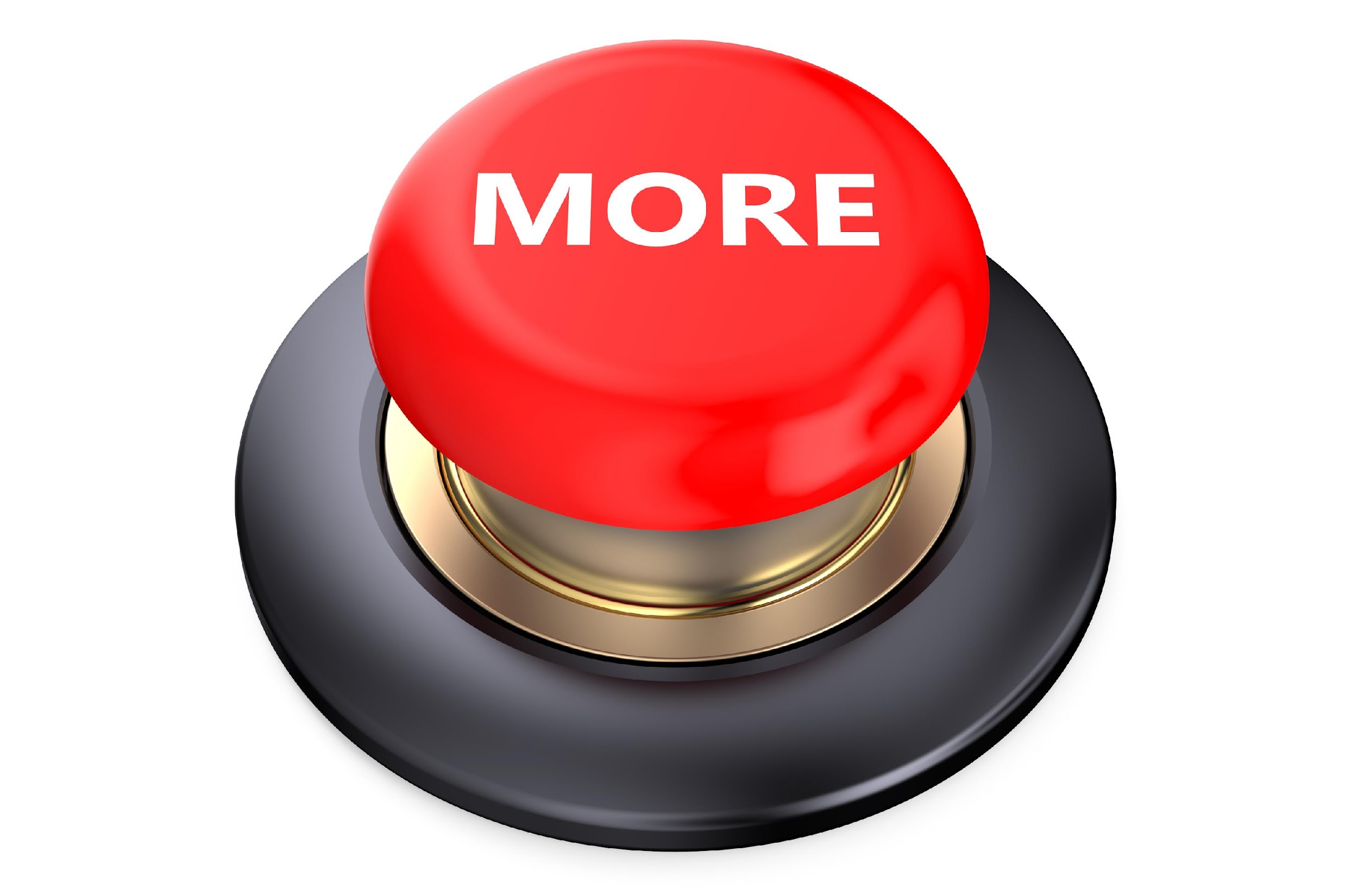 [Speaker Notes: That’s the basic definition but there is more you need to know.]
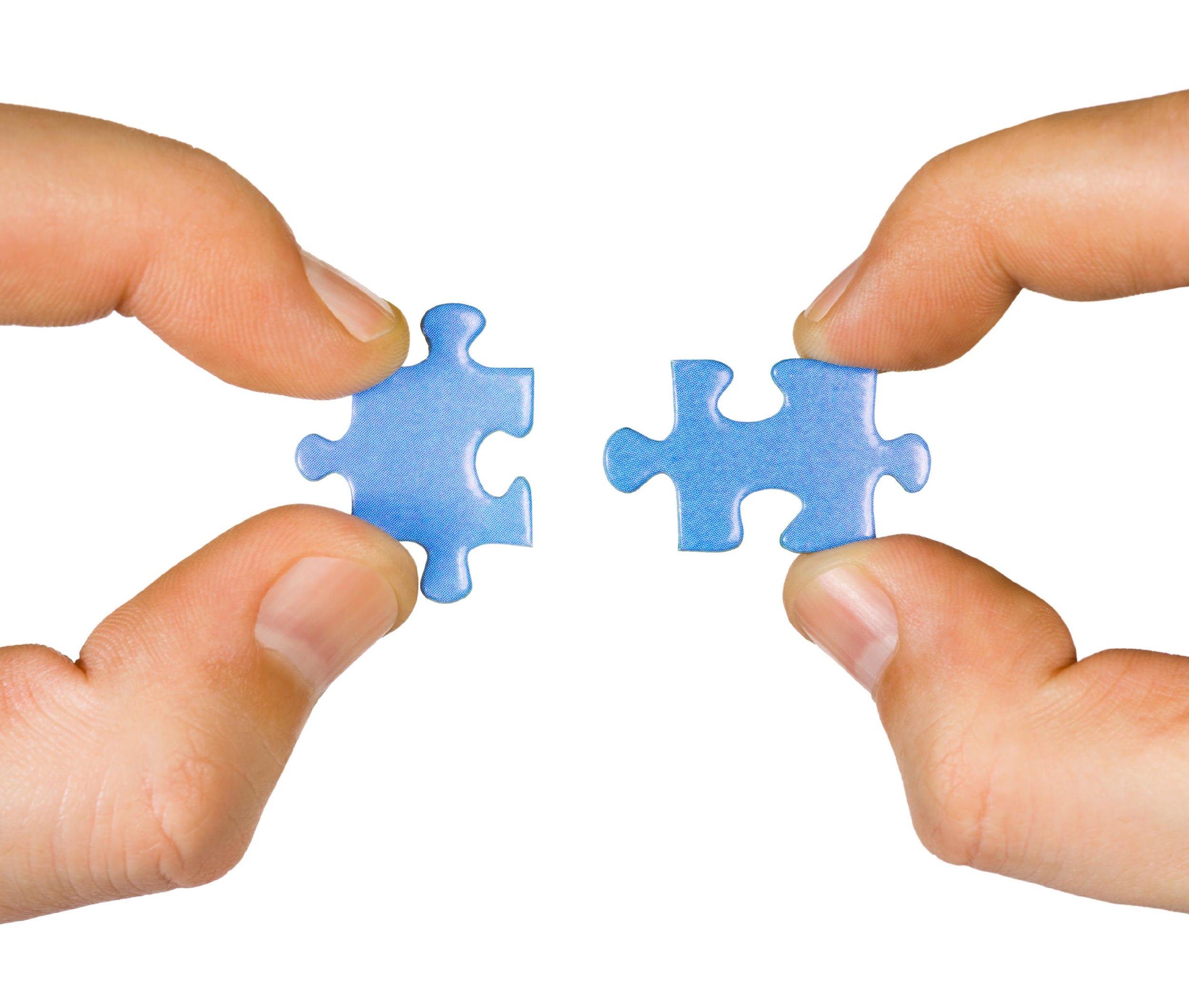 Acid
Base
Salt
Ionic Bond
Metallic Bond
[Speaker Notes: We have talked about acids, bases, and salts so now let’s put it all together. Let’s talk about how acids, bases, and salts are related. Let’s think about how these terms are similar and different.]
Compound?
Acid

Base

Salt
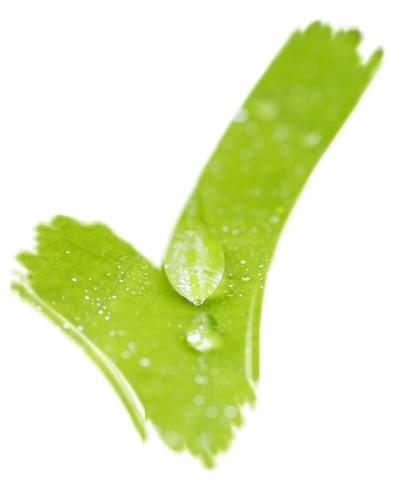 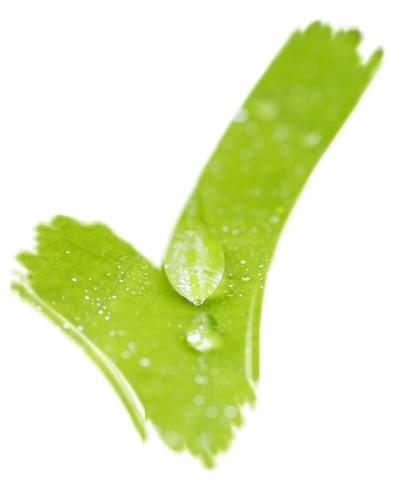 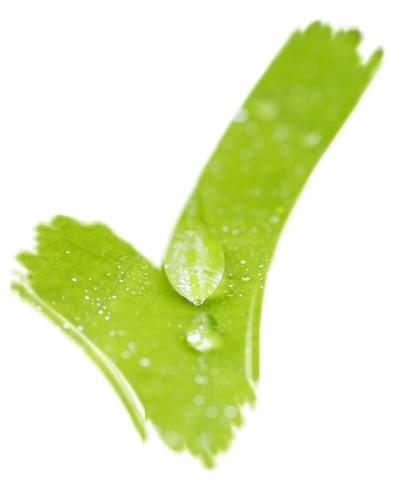 [Speaker Notes: They are all compounds, but they are not the same thing because…]
Compound?
Ions Released
Acid


Base


Salt
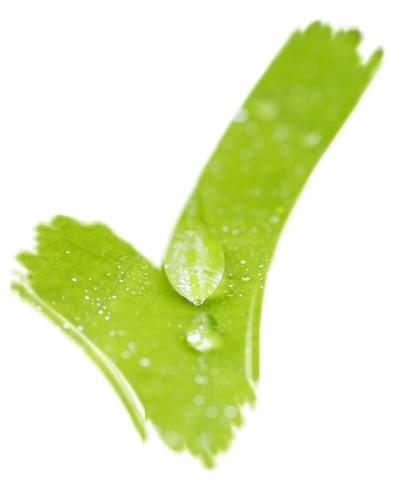 Hydrogen Ions
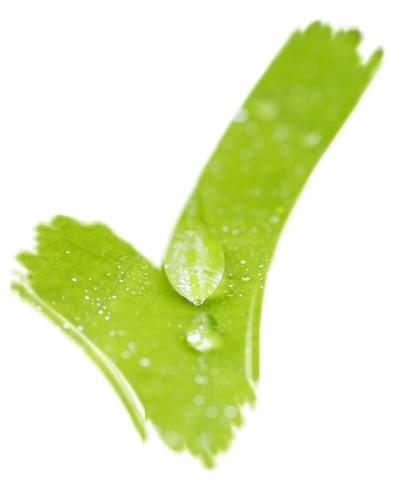 Hydroxide Ions
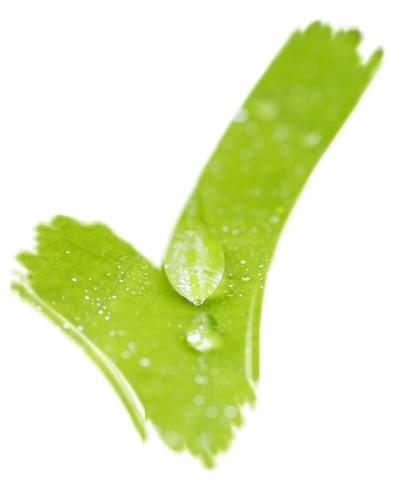 [Speaker Notes: Acids and bases both release ions when mixed with water, but salts do not. Acids release hydrogen ions but bases release hydroxide ions.]
Result of the Reaction of an Acid and Base?
Ions Released
Compound?
Acid


Base


Salt
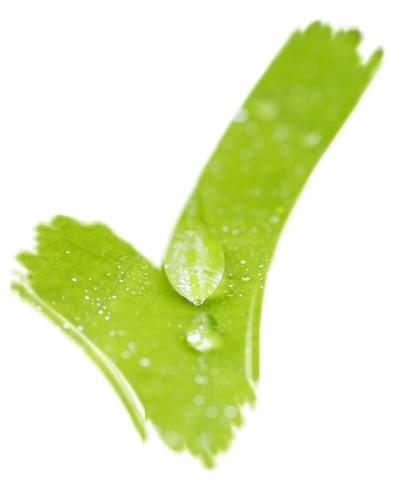 Hydrogen Ions
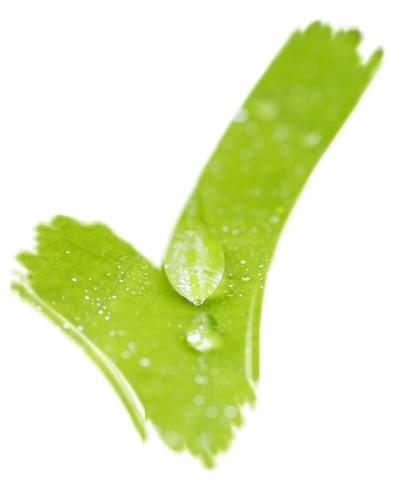 Hydroxide Ions
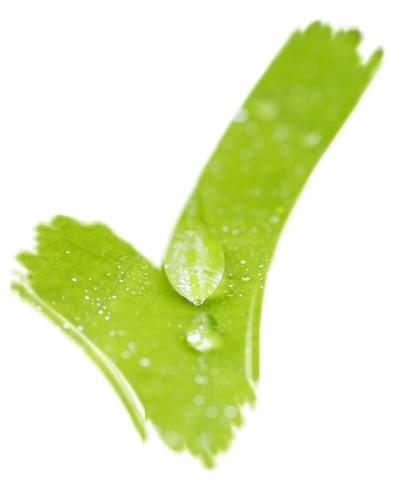 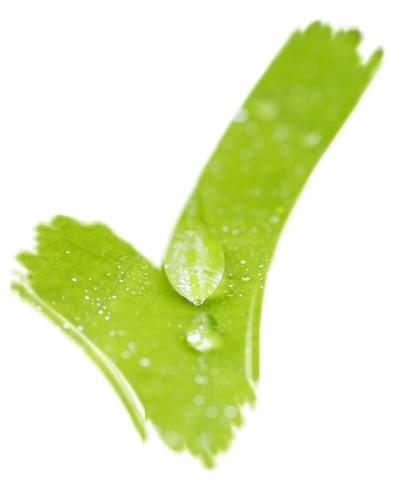 [Speaker Notes: When an acid and base are mixed together the properties of the acid and base are neutralized, and salt (and water) are produced.

Feedback: Visualizing similarities and differences between new and past content is a great way to build connections and increase understanding.]
[Speaker Notes: Now let’s pause for a moment to check your understanding.

Feedback: Remember, students might look like they are understanding the definition but it is important that you check for understanding yourself by asking questions or providing them with other opportunities to respond.]
What is a salt?
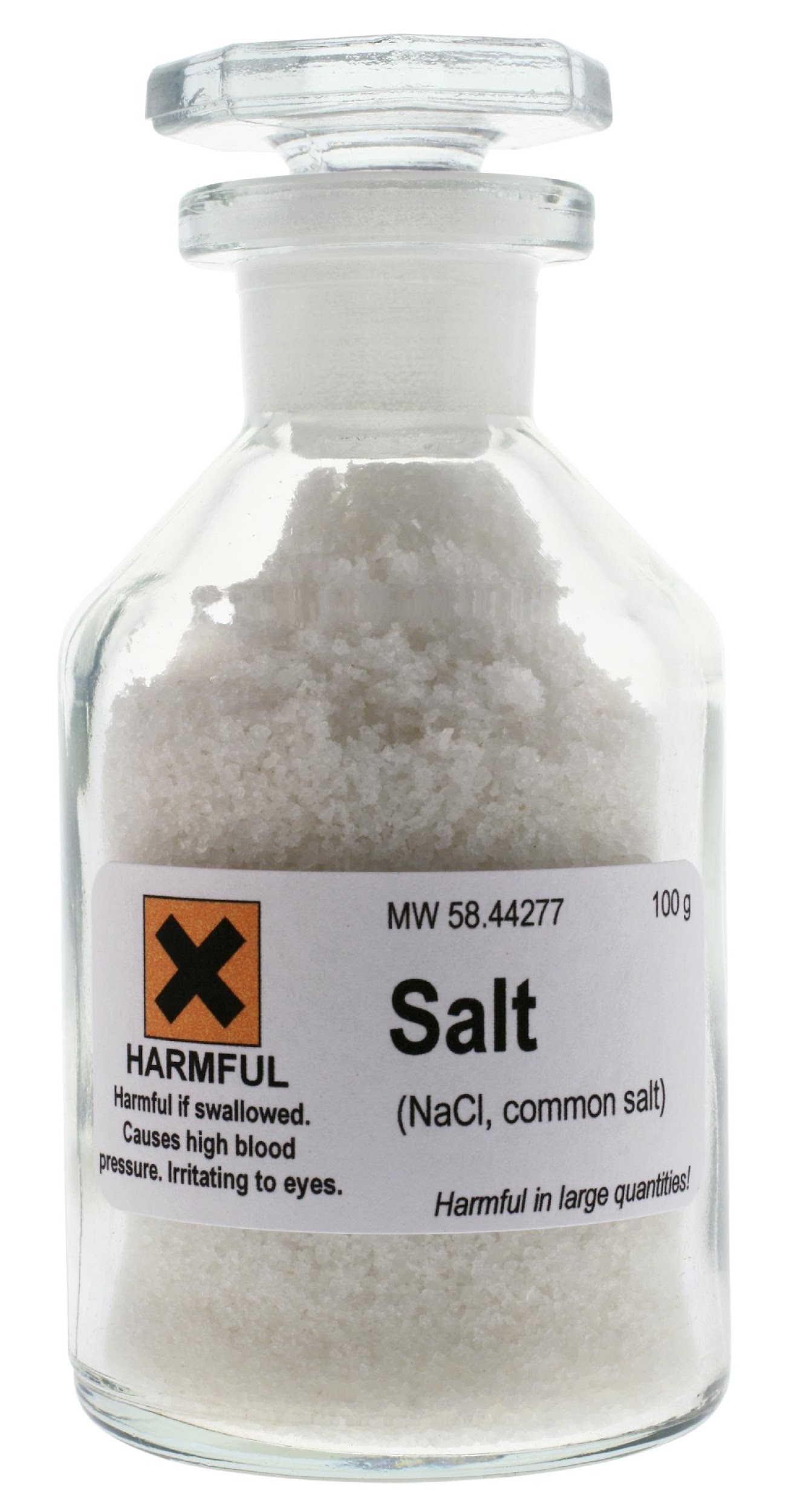 [Speaker Notes: What is a salt?

[A compound that forms from the chemical reaction of an acid and a base.]]
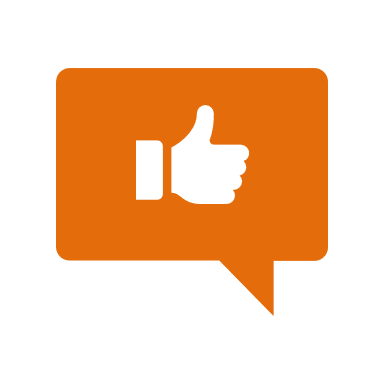 [Speaker Notes: Now, let’s talk about some examples of salts.]
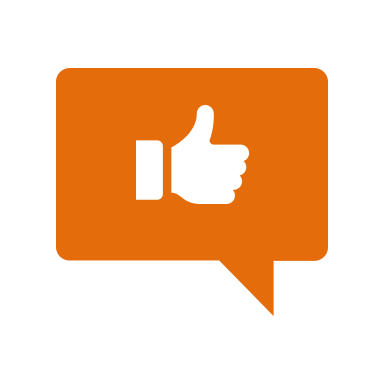 NaOH
HCl
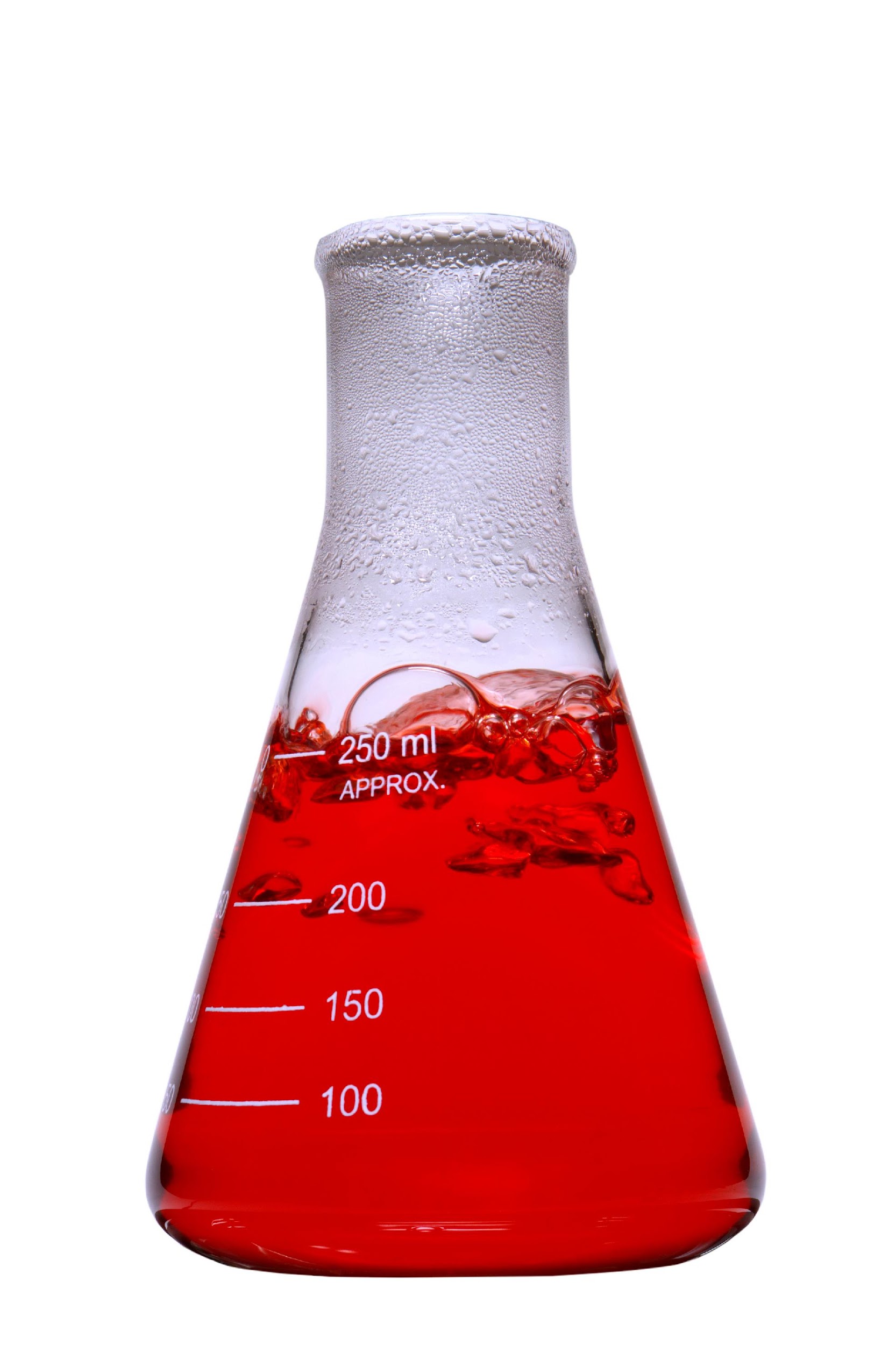 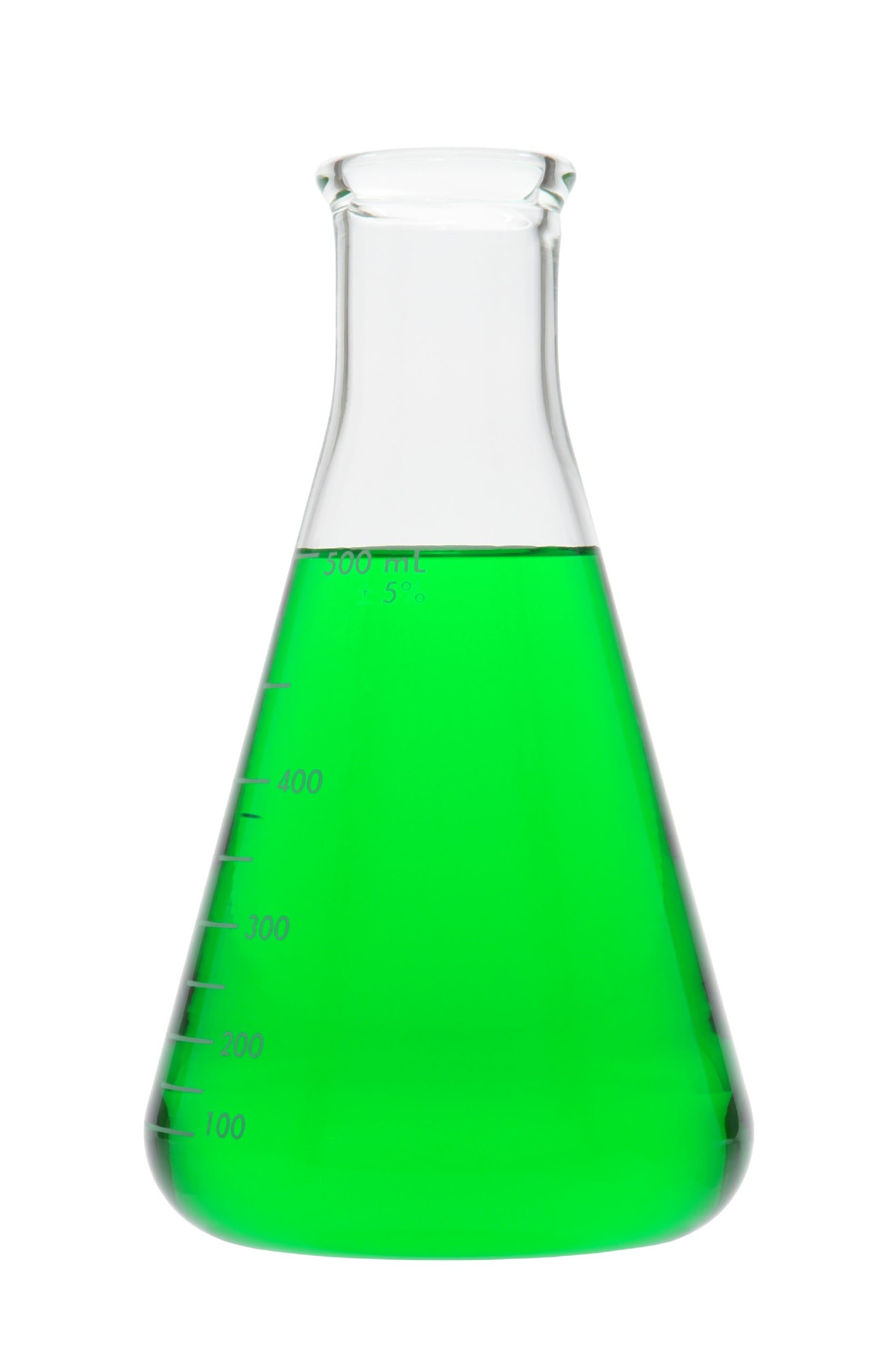 Acid
Base
[Speaker Notes: Hydrochloric acid (HCl) is an acid while sodium hydroxide  (NaOH) is a base.]
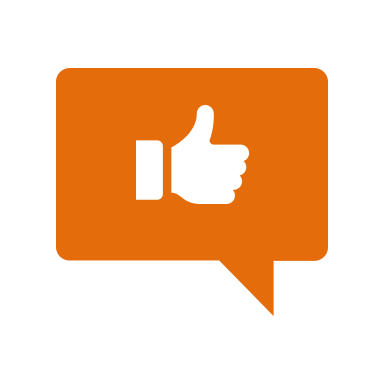 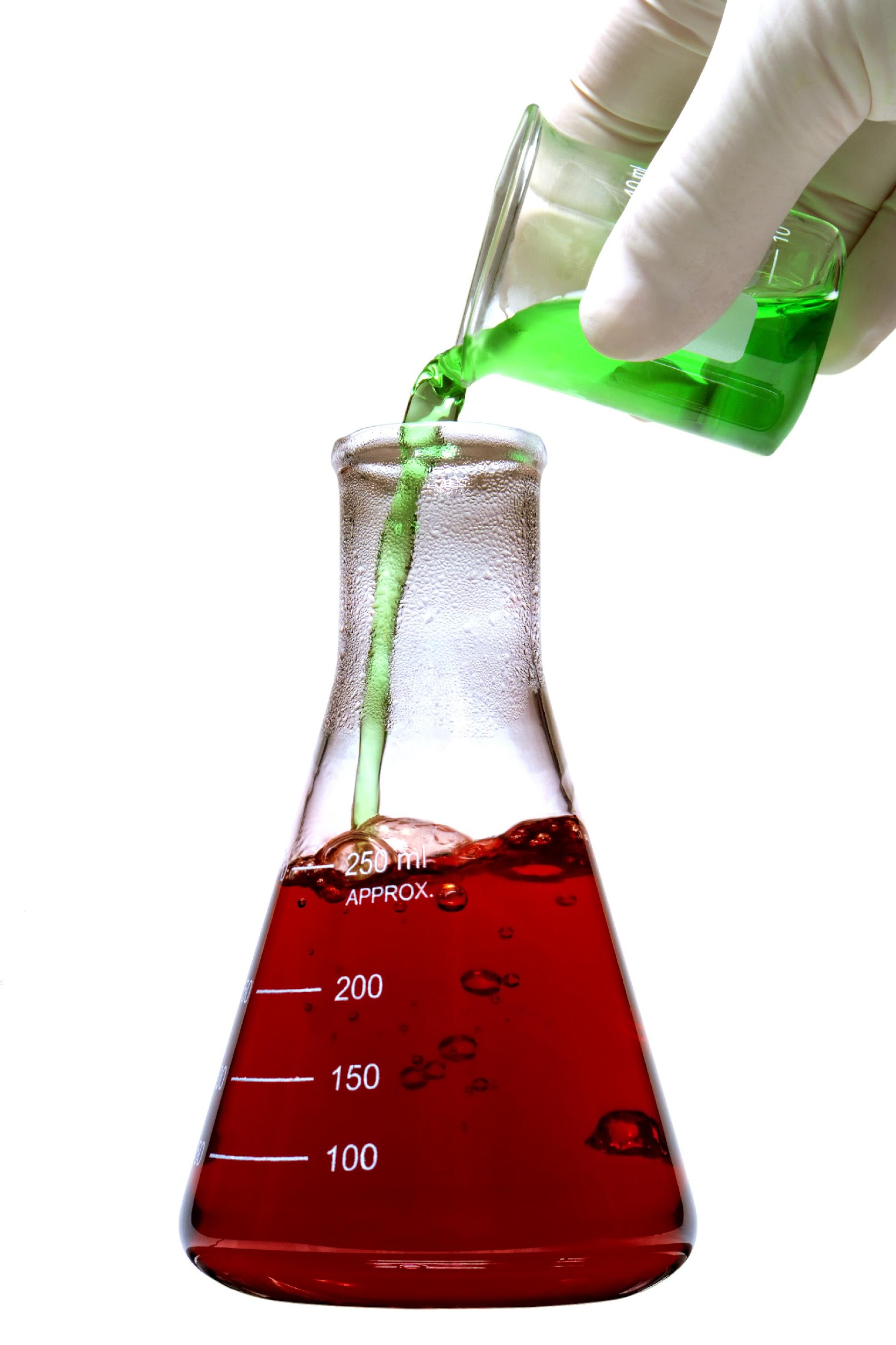 Cl-
OH-
OH-
Cl-
Na+
Na+
H+
OH-
H+
H+
OH-
Cl-
Na+
H+
OH-
Na+
Cl-
H+
Na+
Cl-
[Speaker Notes: When they are mixed together, the acid  HCl release hydrogen ions and Cl ions while the base NaOH releases hydroxide ions and sodium ions into the solution.]
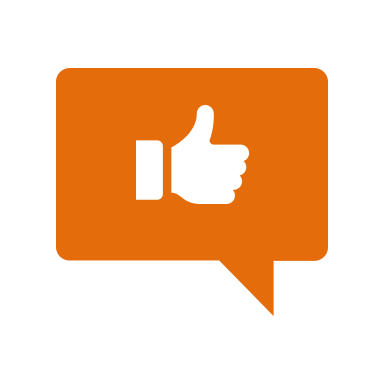 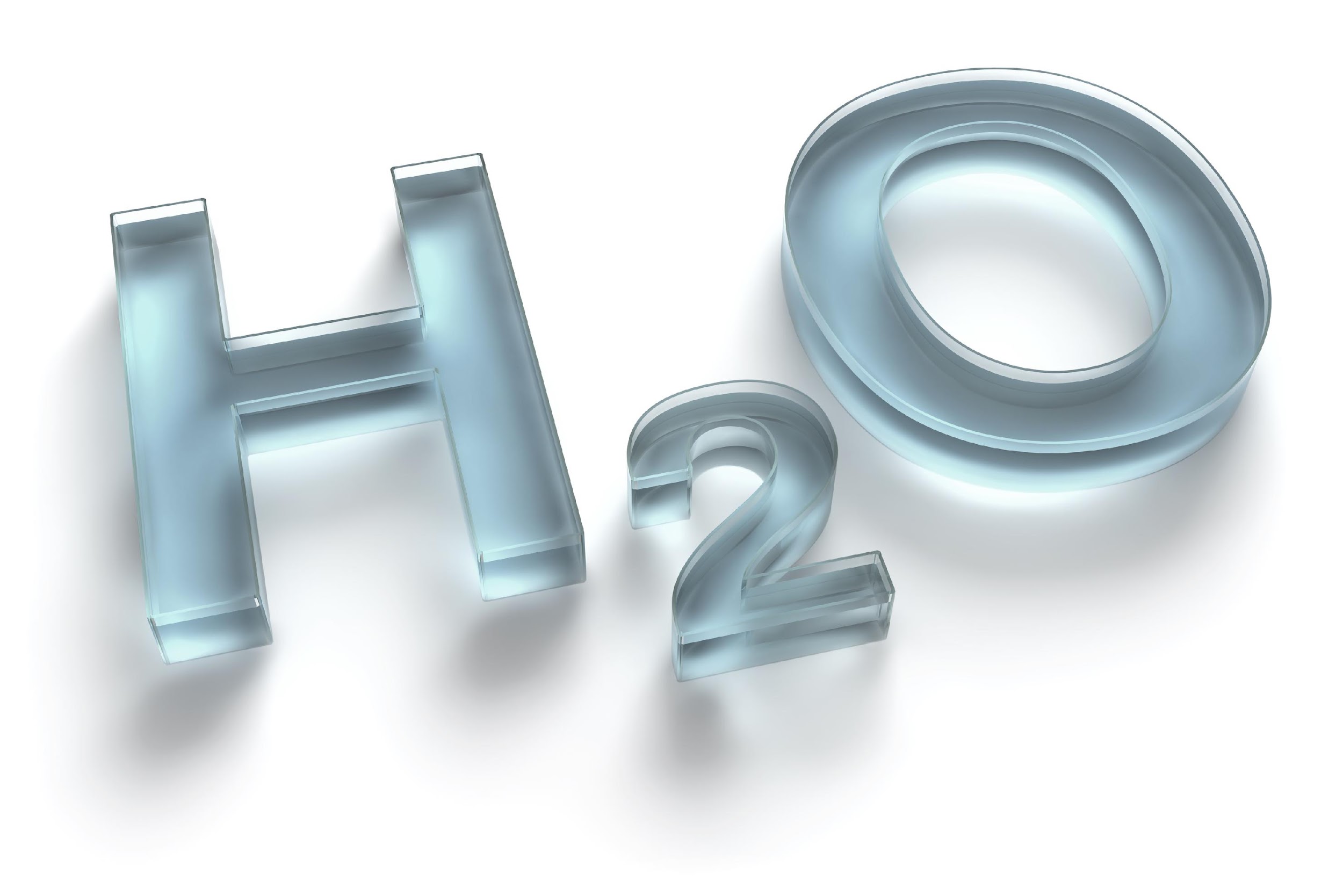 H+
OH-
[Speaker Notes: The acid’s hydrogen ions and the base’s hydroxide ions react to form water🡪 H2O is the formula for water!!]
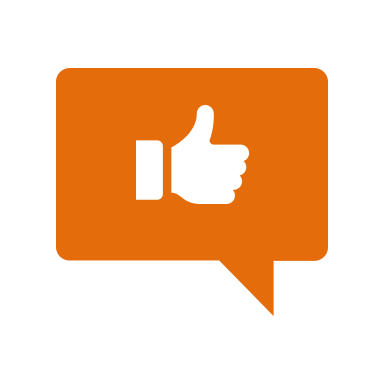 Cl-
Na+
NaCl
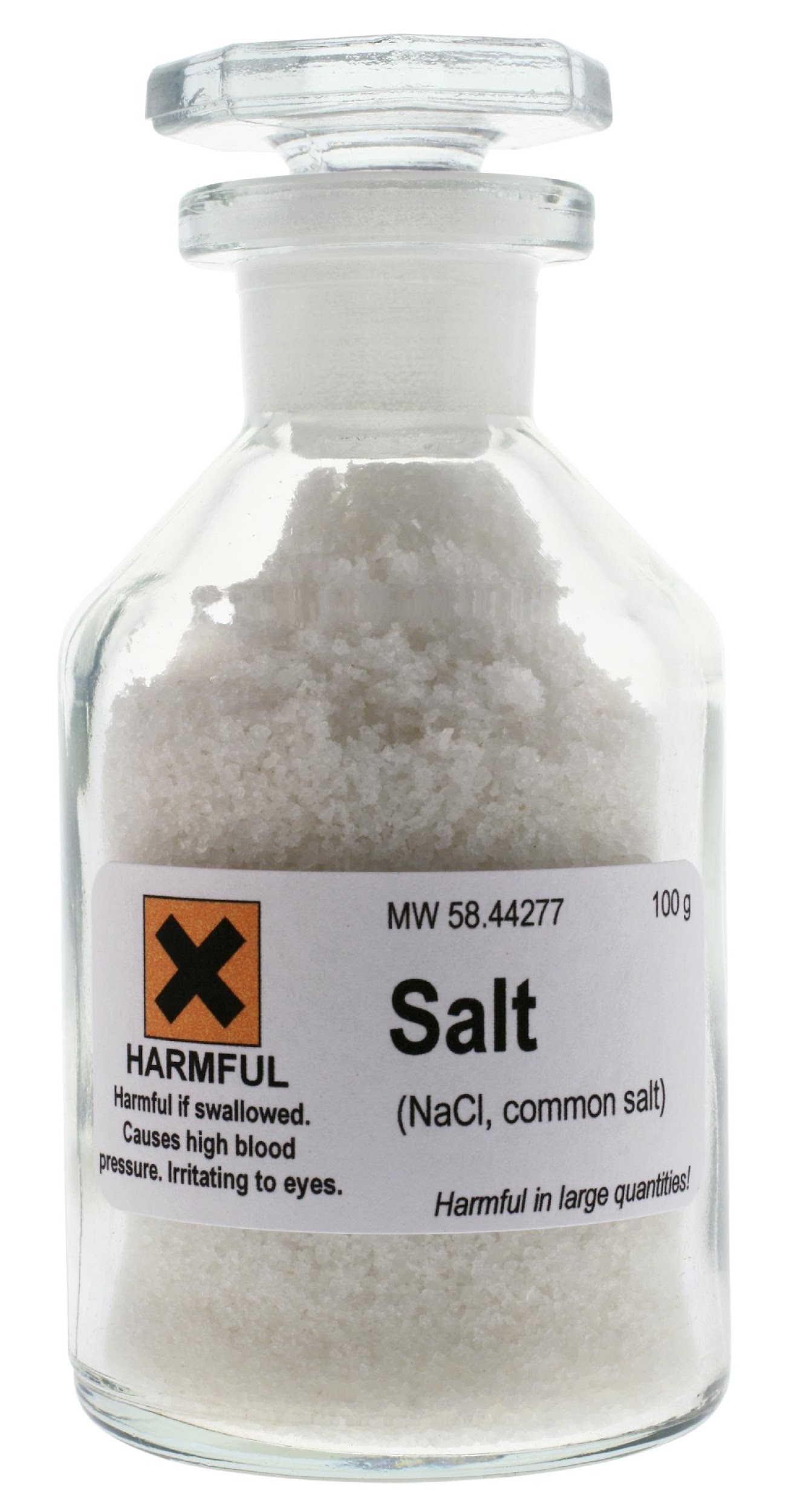 [Speaker Notes: Meanwhile, the chlorine ion and the sodium ion also combine to form sodium chloride (NaCl)🡪 since this is the compound that forms from an acid and base combining, it is called a salt!!!

Feedback: Explaining WHY something is an example of a vocabulary word is as important as explaining that it is an example.]
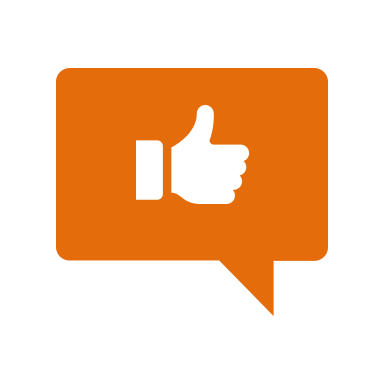 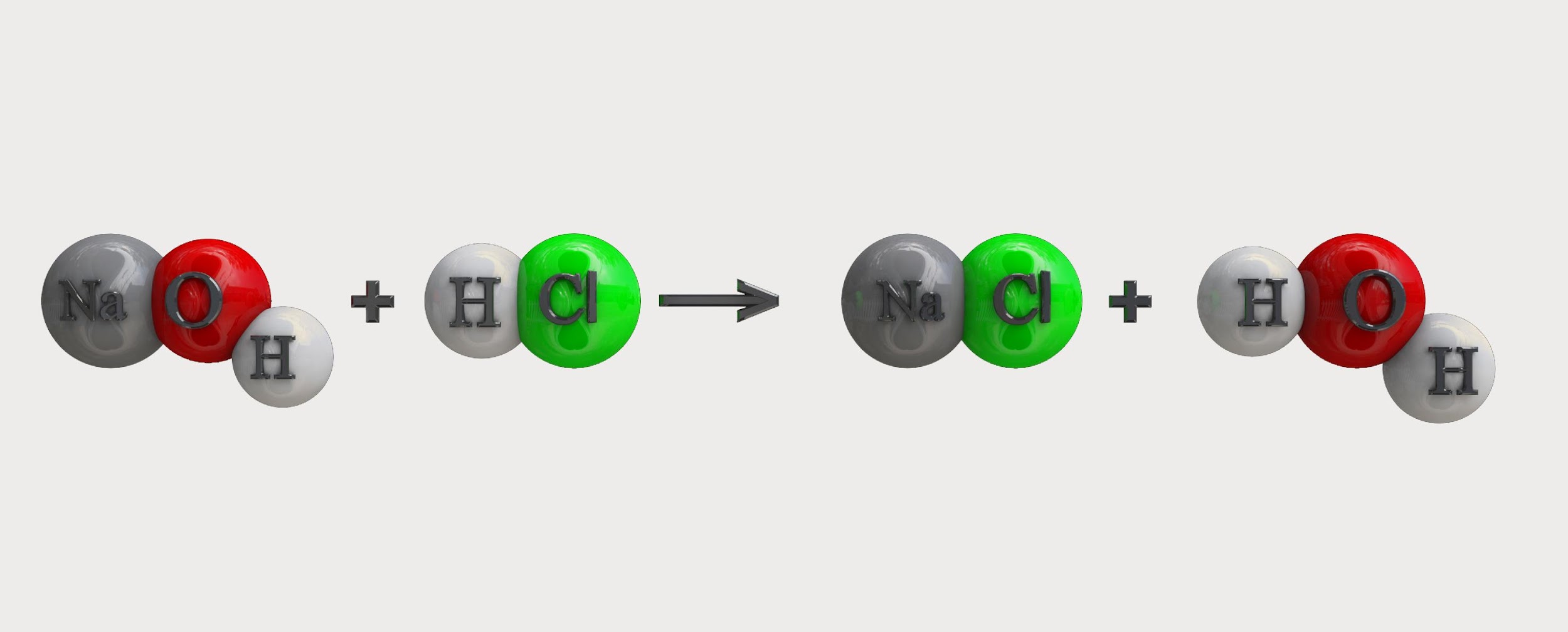 Salt
Water
Base
Acid
[Speaker Notes: Here is the full chemical equation—a base and acid reacting together to form the products of a salt and water.]
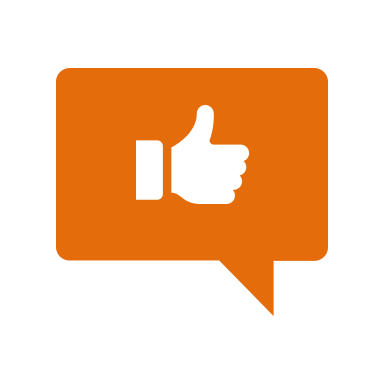 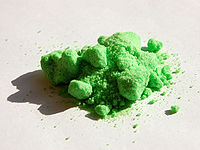 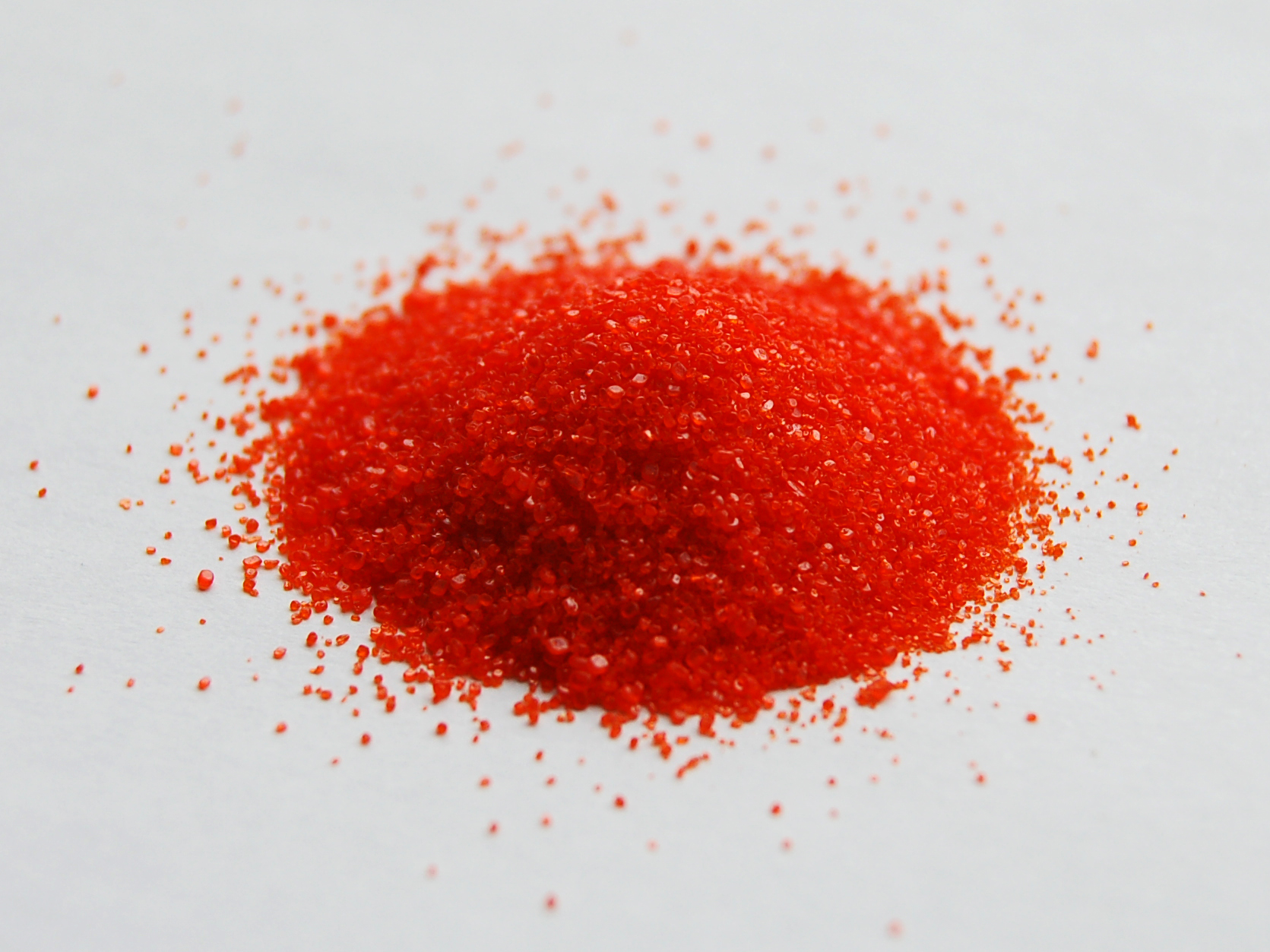 Potassium dichromate
Nickel Chloride
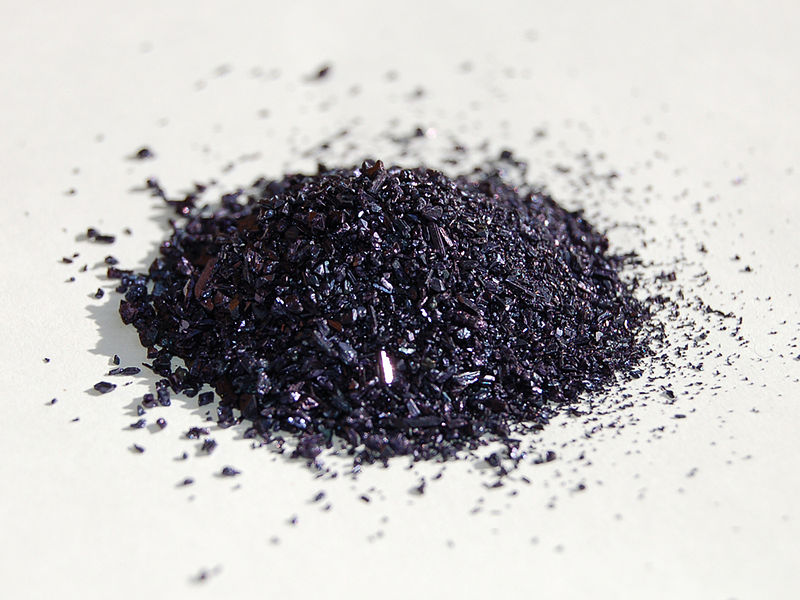 Potassium permanganate
[Speaker Notes: Other examples of salts include potassium dichromate, potassium permanganate, and nickel chloride. The new bonds formed between the acids and bases allow for salts to come in a variety of colors.]
[Speaker Notes: Now let’s pause for a moment to check your understanding.]
Fill in the equation.
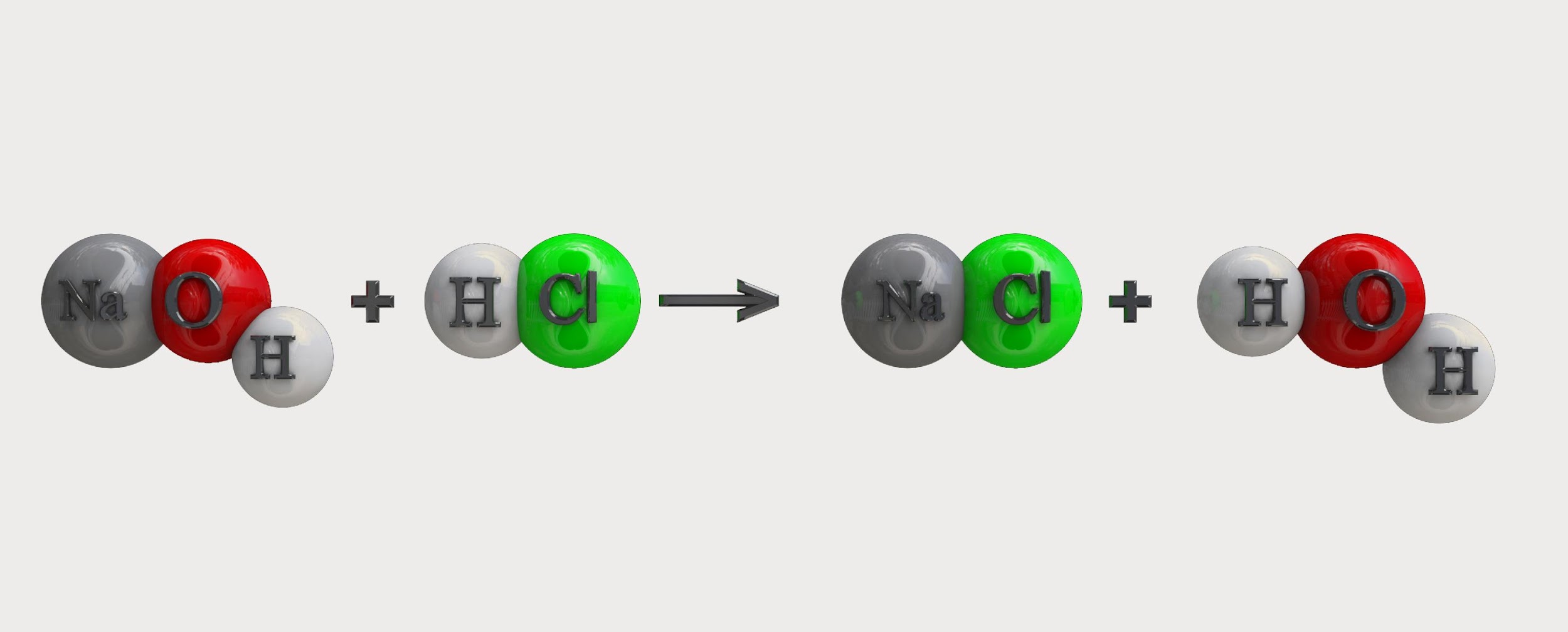 [Speaker Notes: Fill in the equation.

Feedback: Explicitly modeling these skills for students provides them with visual of the strategy.]
Fill in the equation.
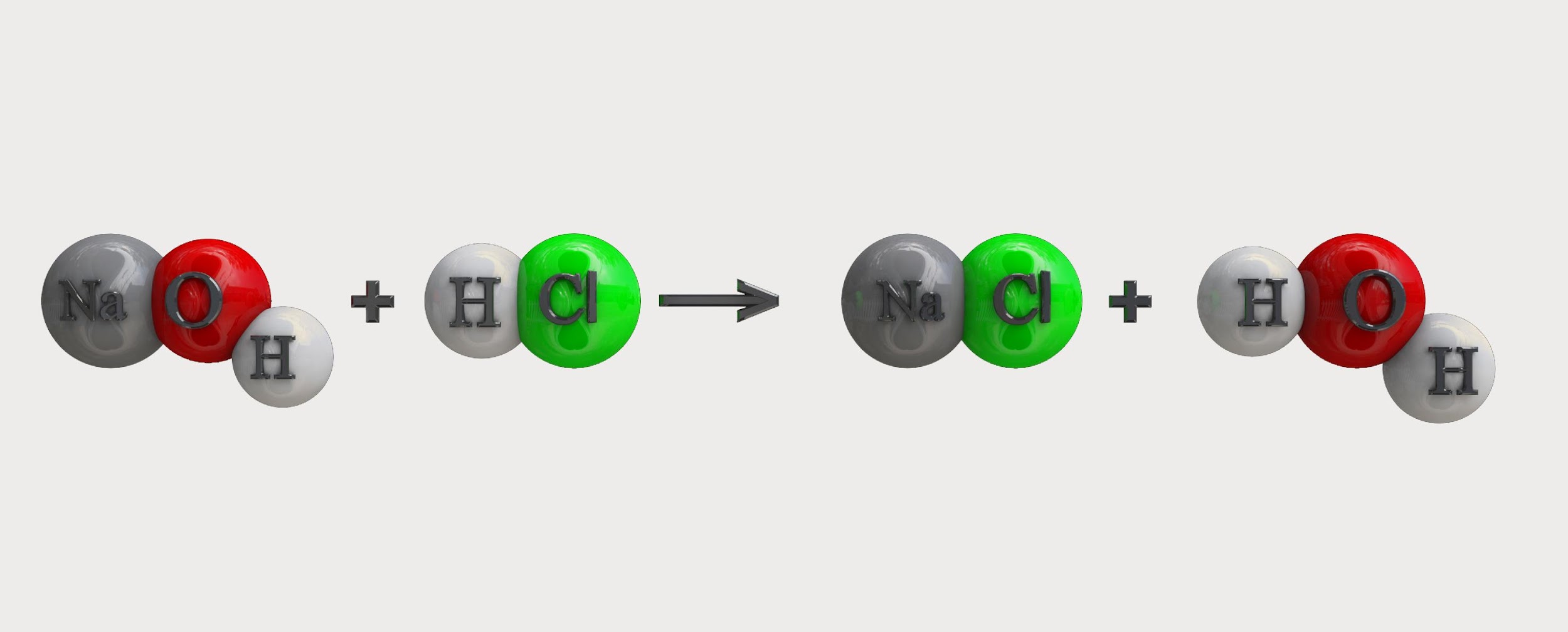 Salt
Water
Base
Acid
[Speaker Notes: Fill in the equation.

[Here is the full chemical equation—a base and acid reacting together to form the products of a salt and water.]]
How do salts form?
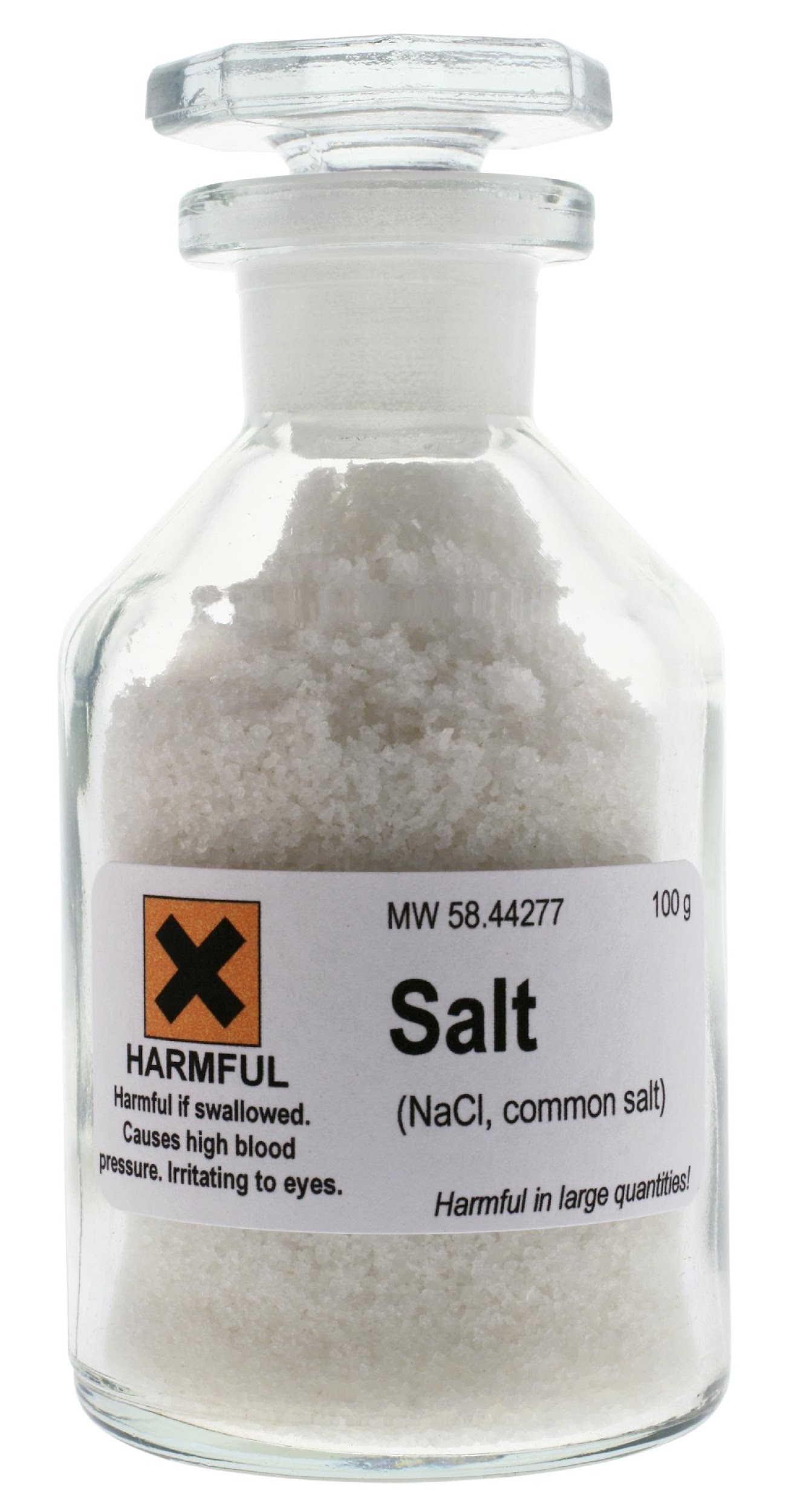 [Speaker Notes: How do salts form?

[Salt is a compound that forms from the chemical reaction of an acid and a base]]
When a base and acid react, what two products are formed?
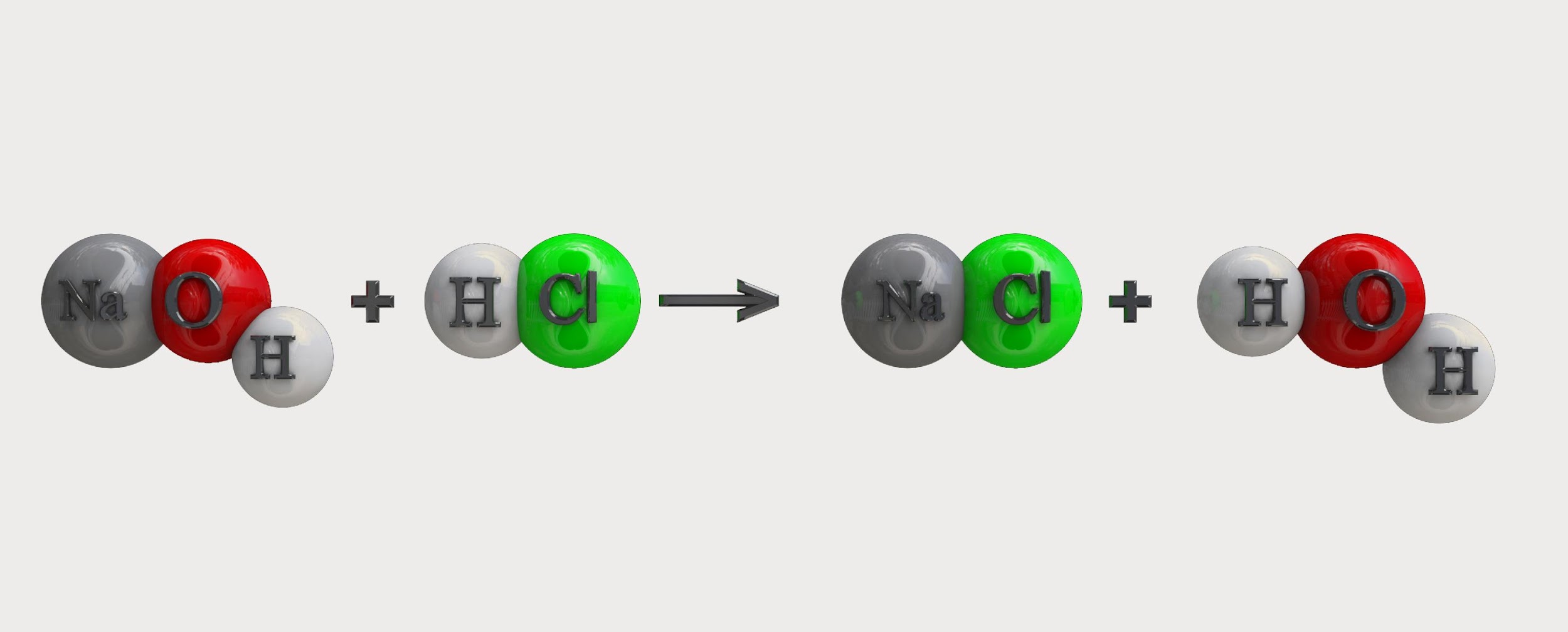 Base
Acid
[Speaker Notes: When a base and acid react, what two products are formed?

[Here is the full chemical equation—a base and acid reacting together to form the products of a salt and water.]]
What are the similarities and differences between acids, bases, and salts?
Acid


Base


Salt
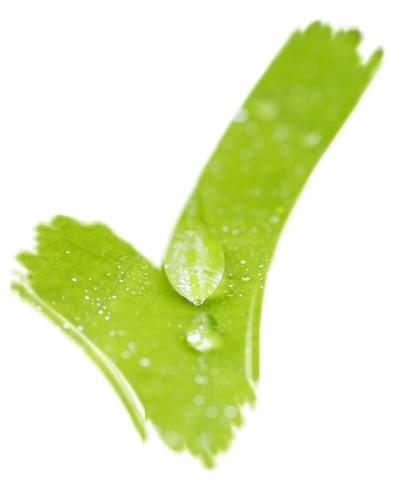 Hydrogen Ions
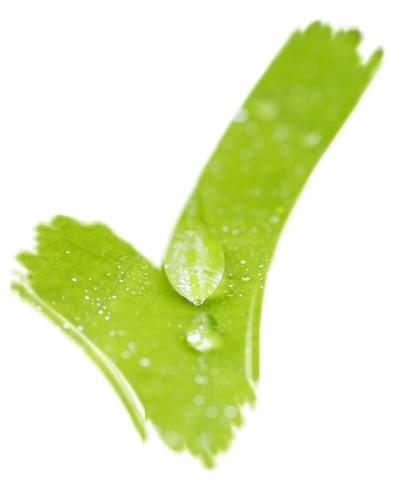 Hydroxide Ions
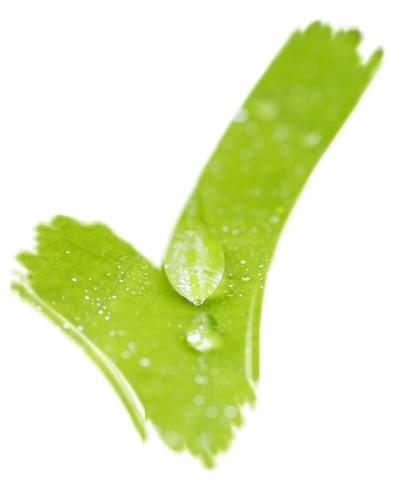 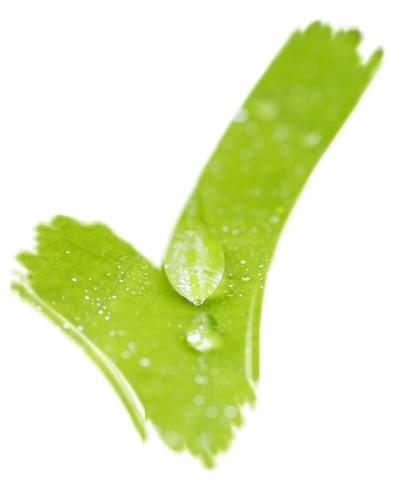 [Speaker Notes: What are the similarities and differences between acids, bases, and salts?

[Acids, bases, and salts, are all compounds. Salts do not release  ions, but both acids and bases release ions. Acids release hydrogen ions and bases release hydroxide ions. The final difference is that salts are the result of the reaction of an acid and a base.]]
Remember!!!
[Speaker Notes: So remember!

Feedback: Intentionally repeating key information when engaging in this part of the lesson highlights what is important for the students.]
Salt: a compound that forms from the chemical reaction of an acid and a base
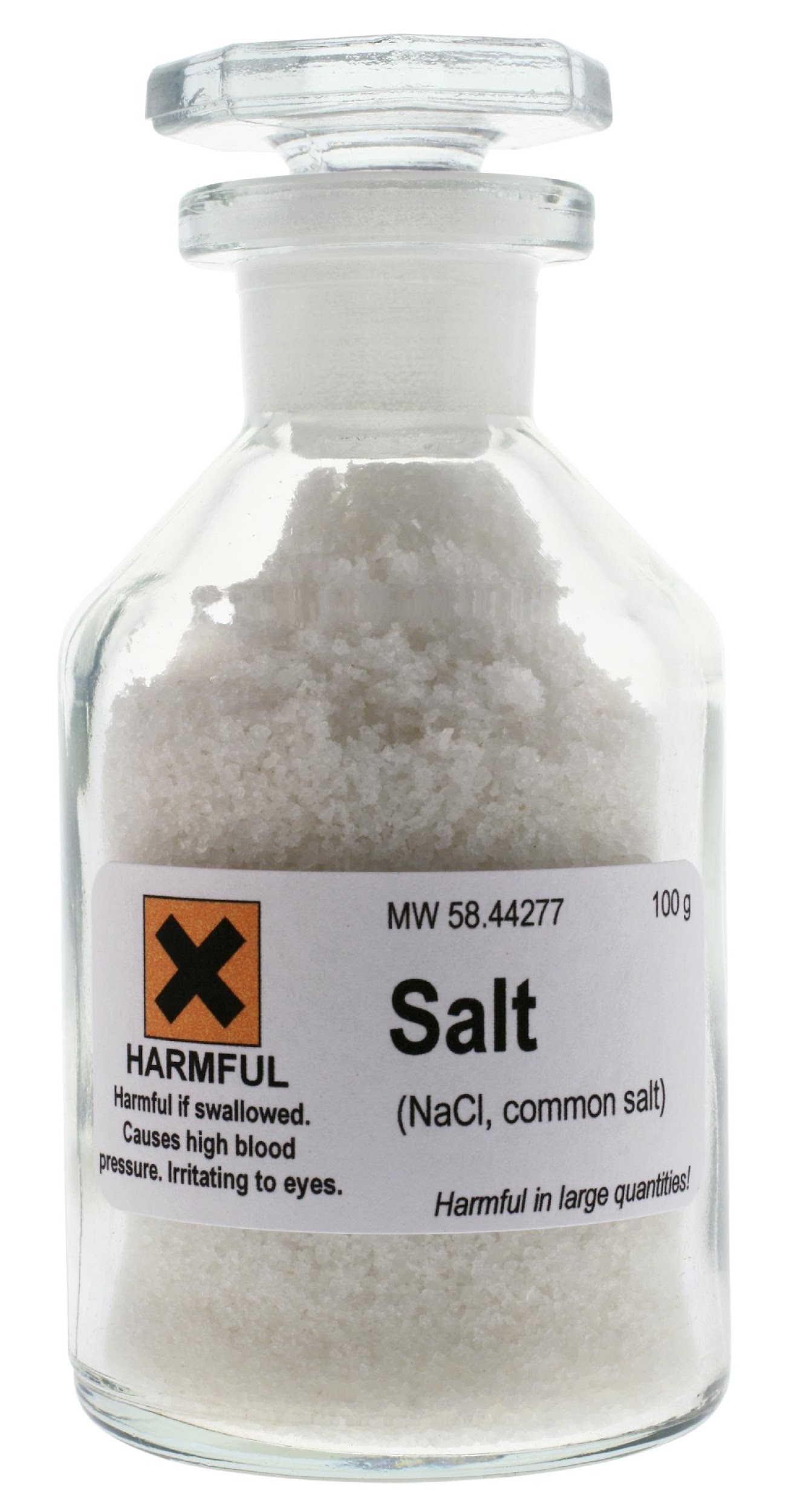 [Speaker Notes: A salt is a compound that forms from the chemical reaction of an acid and a base.]
Big Question: How do the pH of materials affect your everyday life? How are compounds classified, what is pH, and how can the pH of different substances be tested?
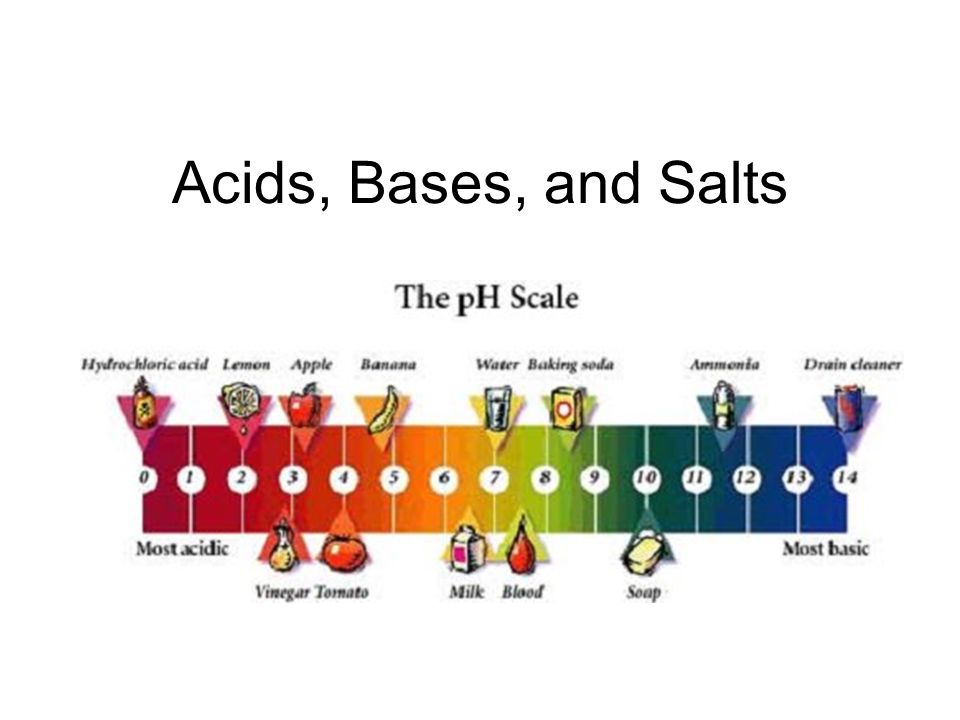 [Speaker Notes: Our “big question” is: How do the pH of materials affect your everyday life? How are compounds classified, what is pH, and how can the pH of different substances be tested?  [Pause and illicit predictions from students.]

Let’s go back to our big question. How did our hypotheses change? What do we know? 

Feedback: Providing your students with some reflection time at the end of the lesson is crucial in helping them to put the pieces together and make sense of the activity.]
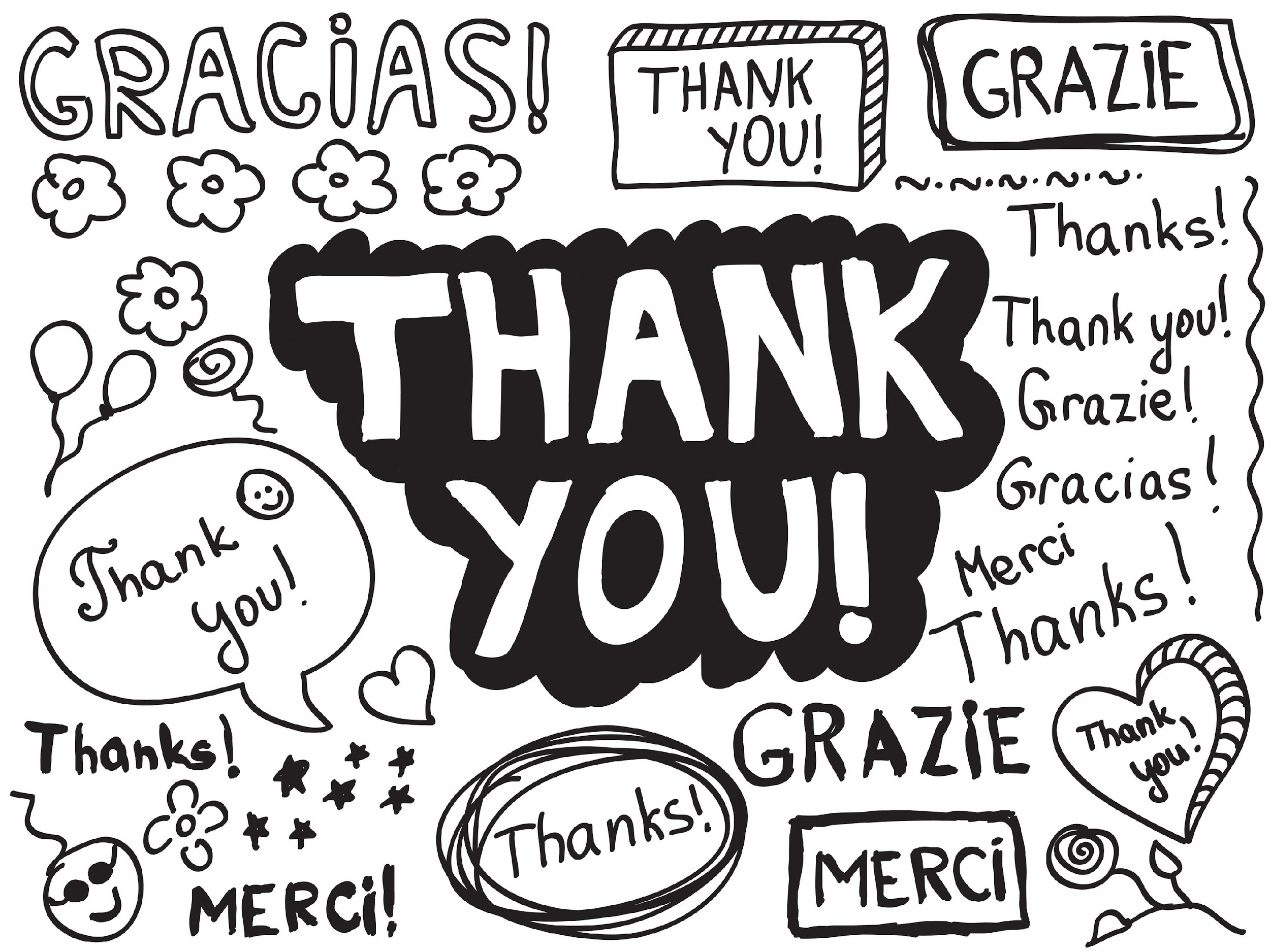 [Speaker Notes: Thanks for watching, and please continue watching CAPs available from this website.]
This Video Created With Resources From:
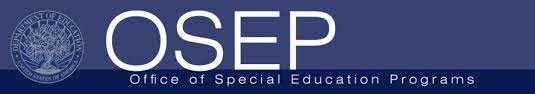 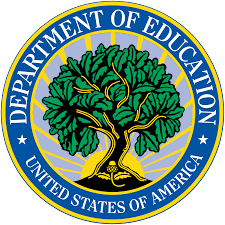 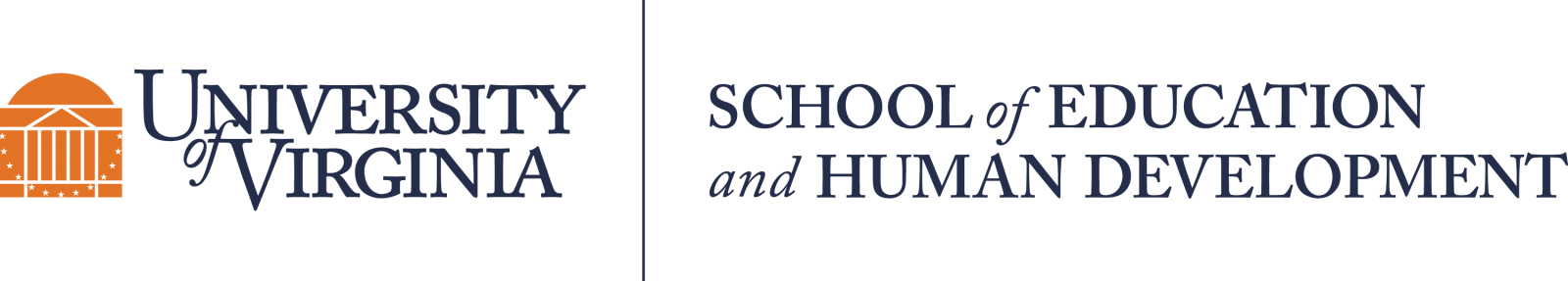 Questions or Comments

 Michael Kennedy, Ph.D.          MKennedy@Virginia.edu 
Rachel L Kunemund, Ph.D.	rk8vm@virginia.edu